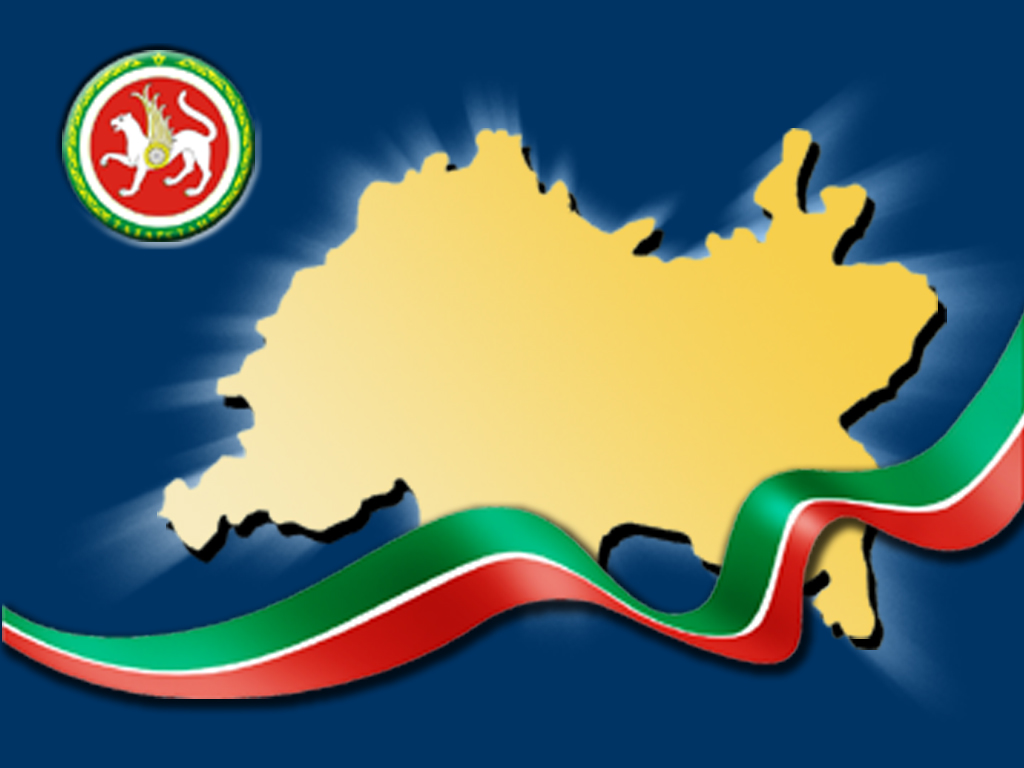 ЗАСЕДАНИЕ СОВЕТА МЕНЗЕЛИНСКОГО МУНИЦИПАЛЬНОГО РАЙОНА
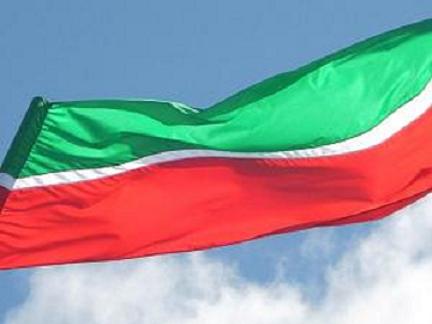 Об итогах социально-экономического развития Мензелинского муниципального района за 2011 год и о задачах на 2012 год.
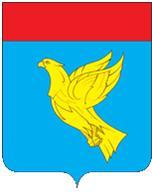 Мензелинск 2012 г.
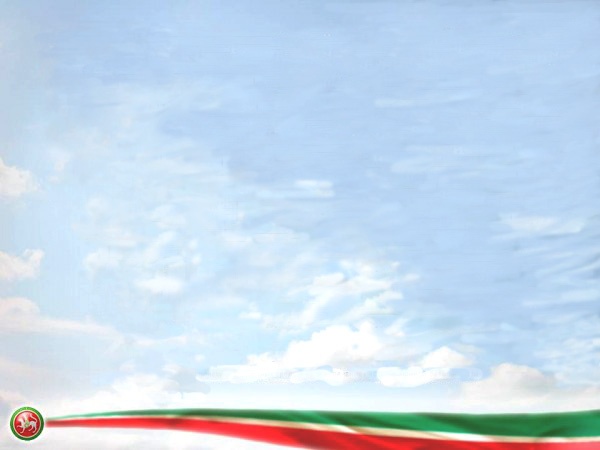 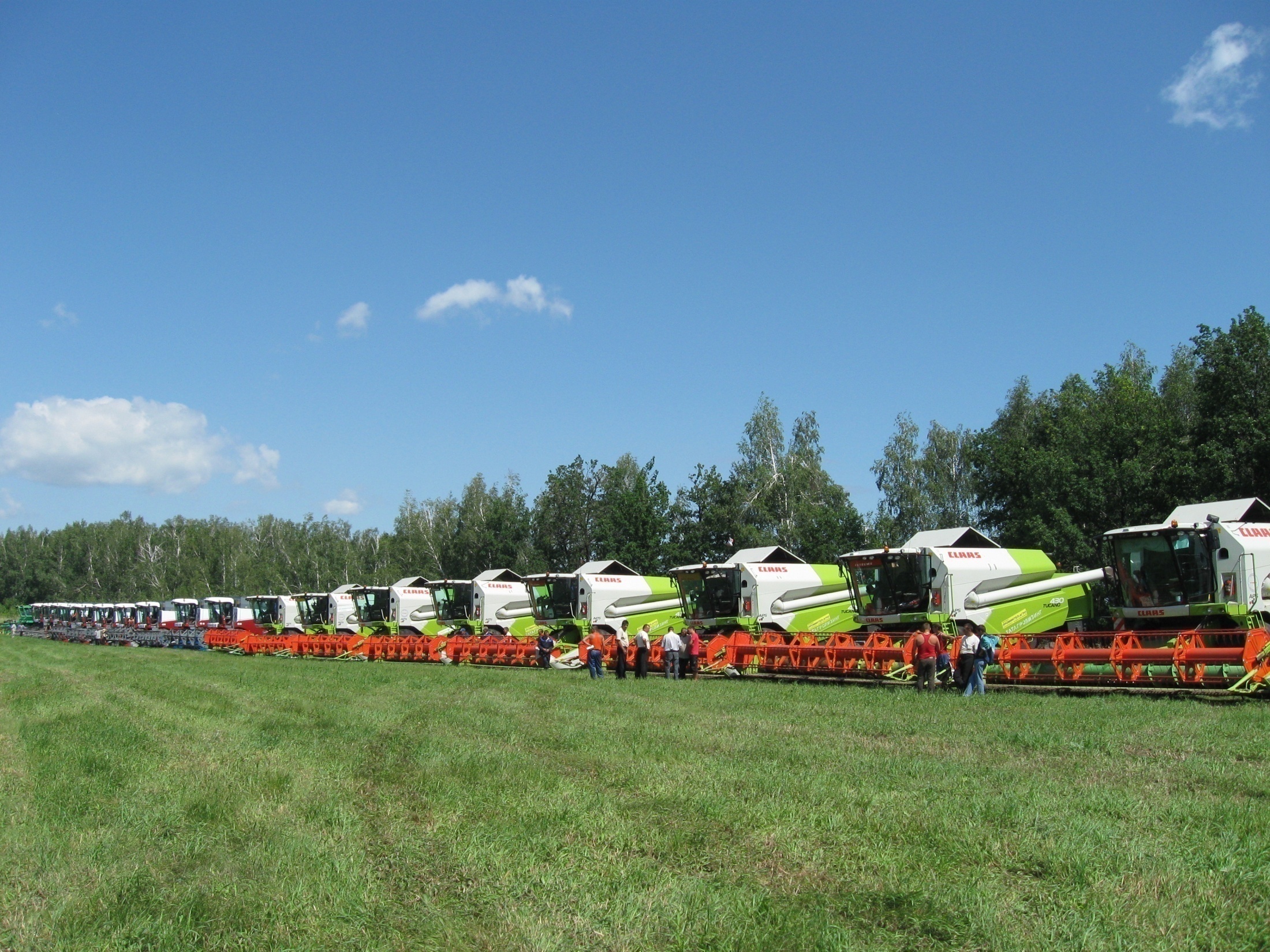 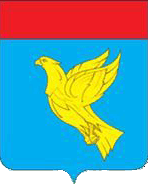 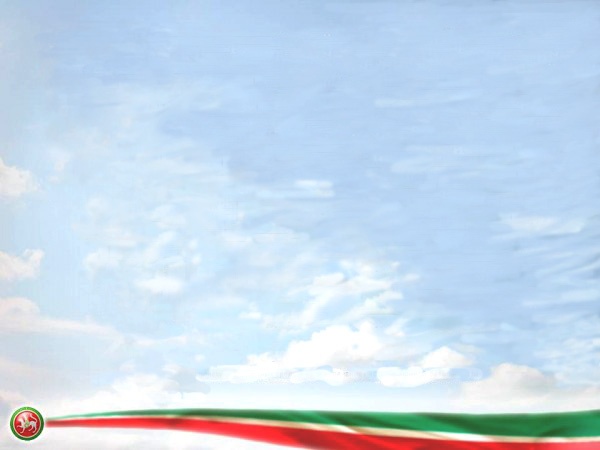 Инвестиции в основной капитал по инвесторам за 2006-2011 г.г.
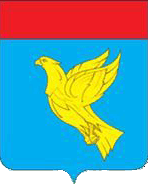 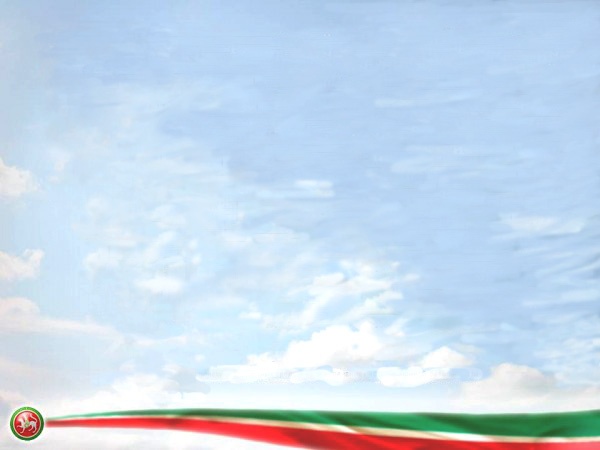 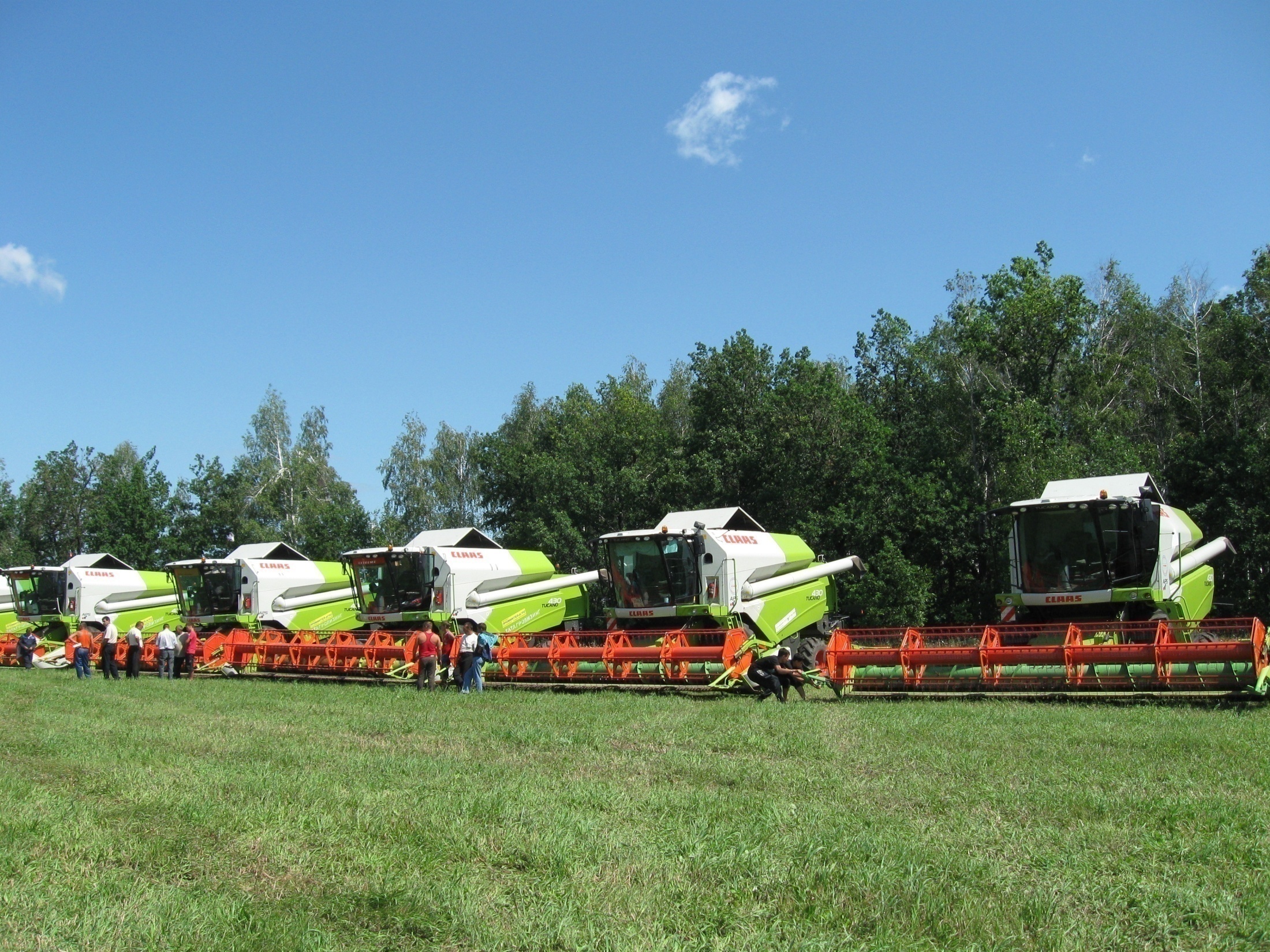 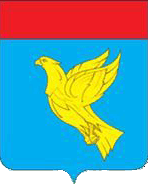 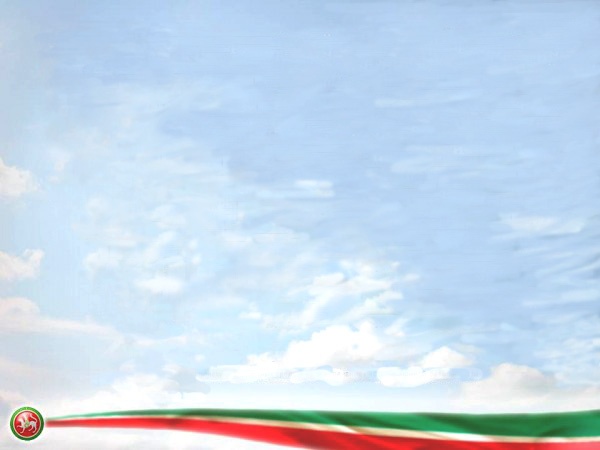 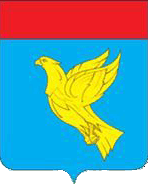 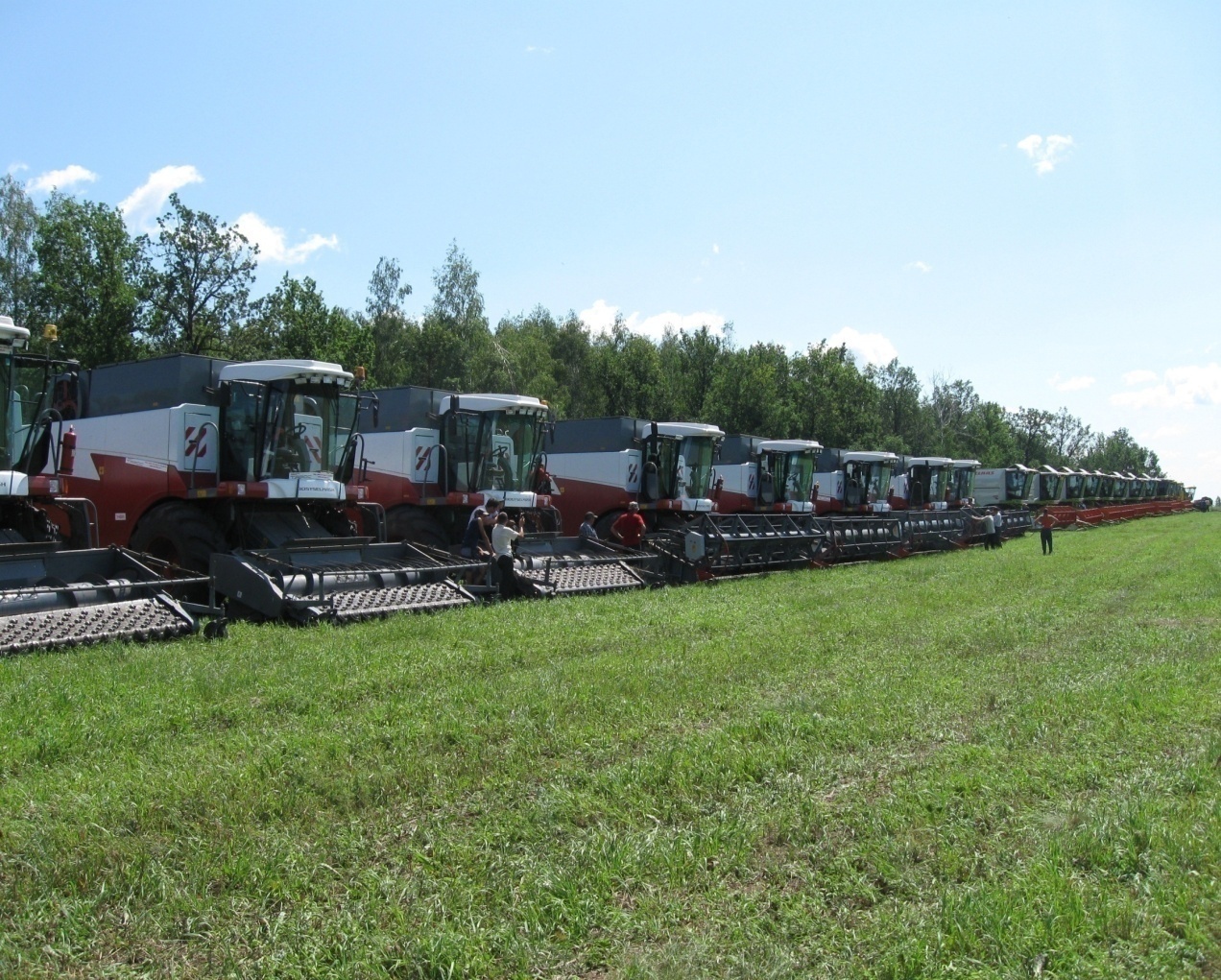 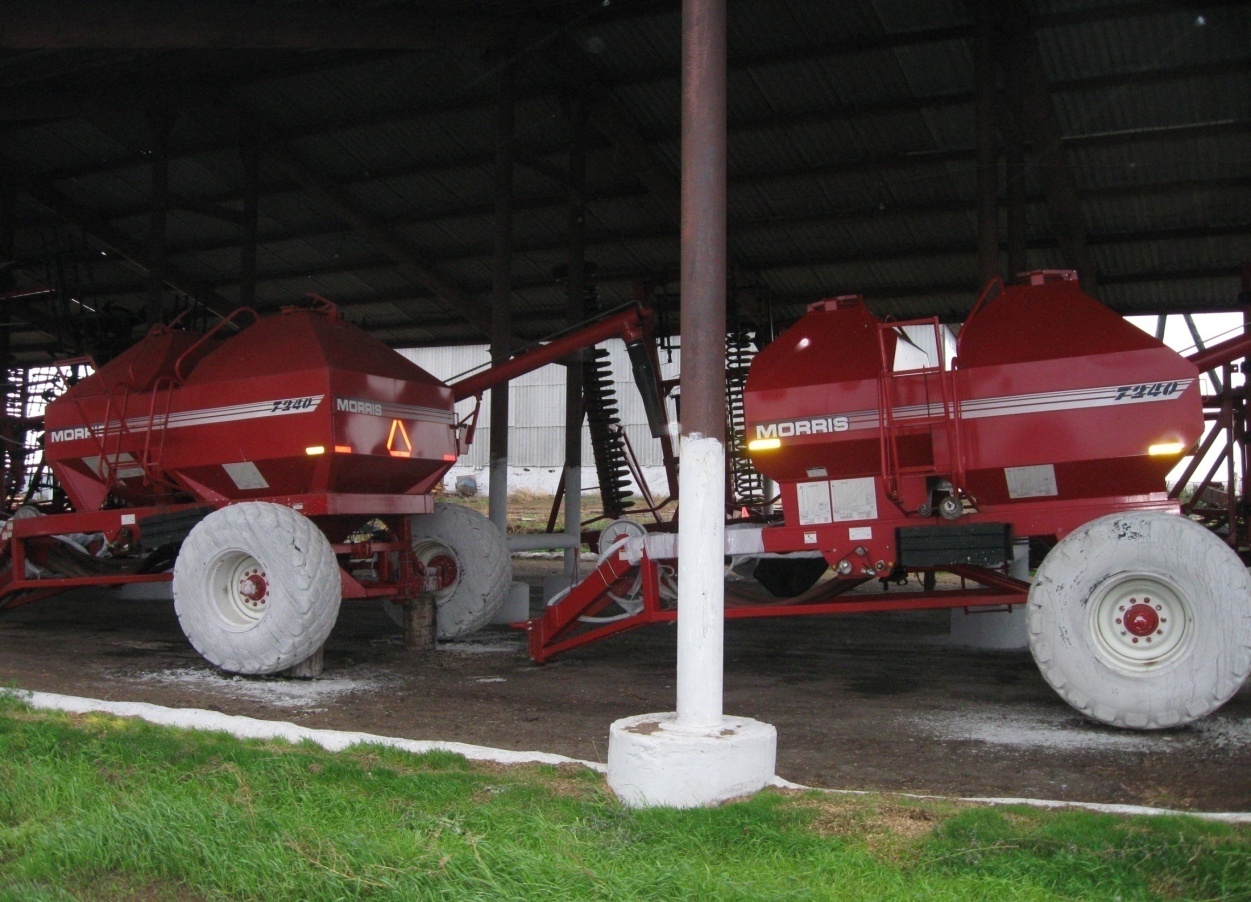 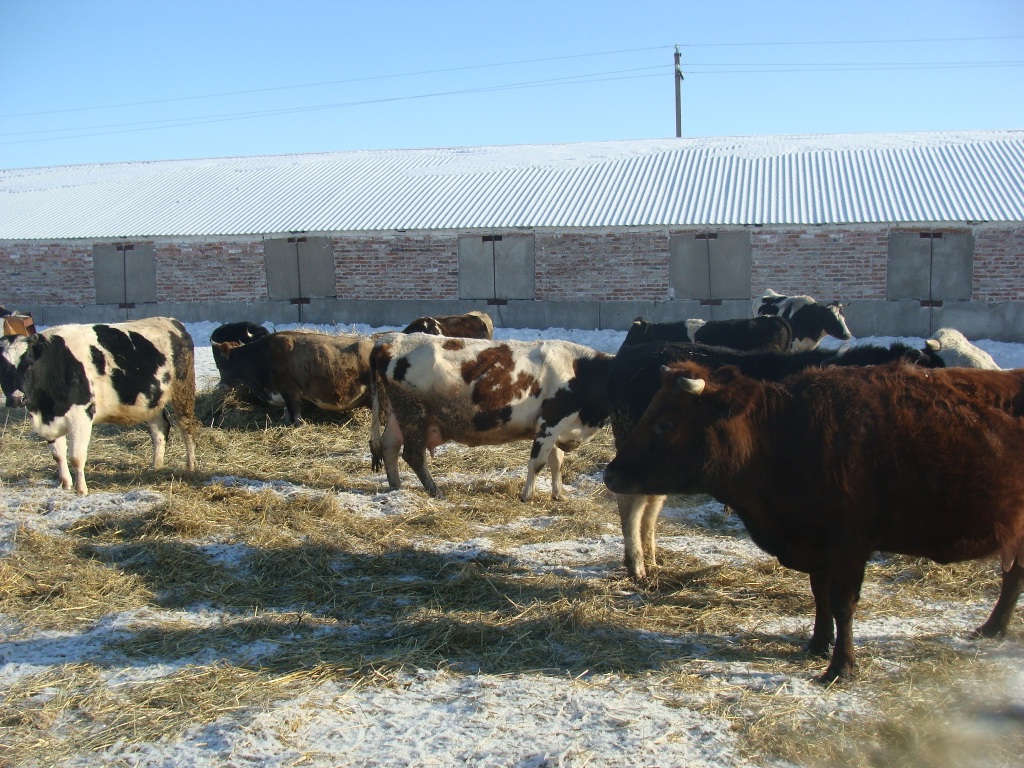 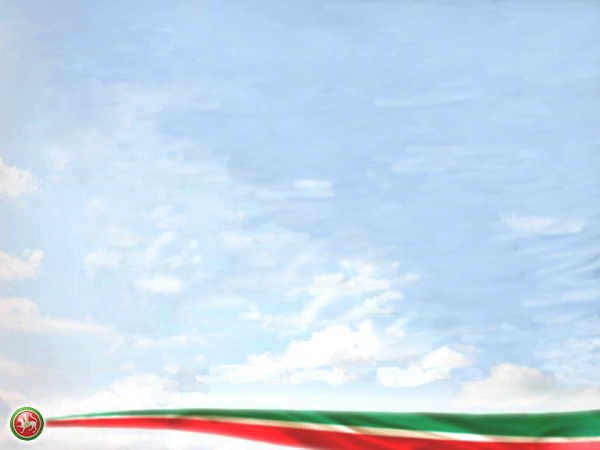 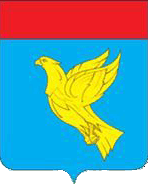 Государственная поддержка селу в 2009-2011 г.г.
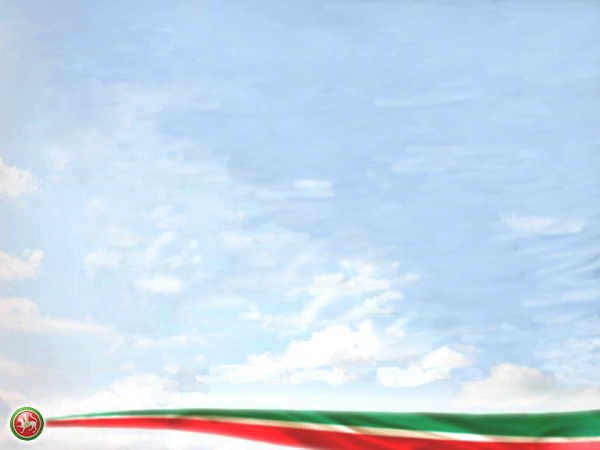 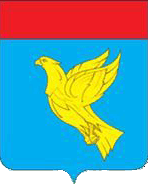 Валовый сбор и урожайность зерновых культур за 2008-2011 г.г.
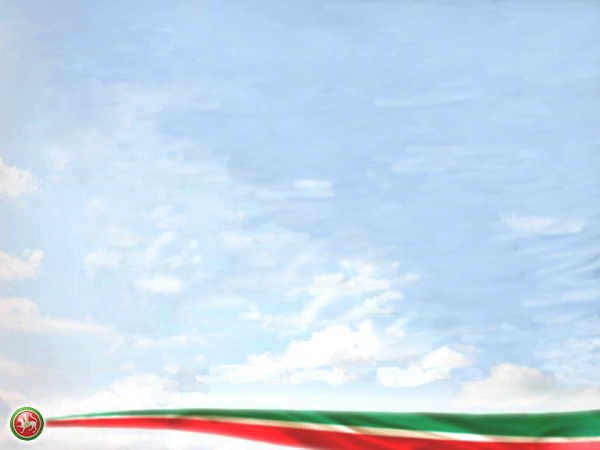 Показатели по животноводству
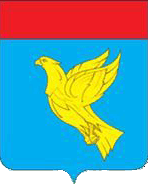 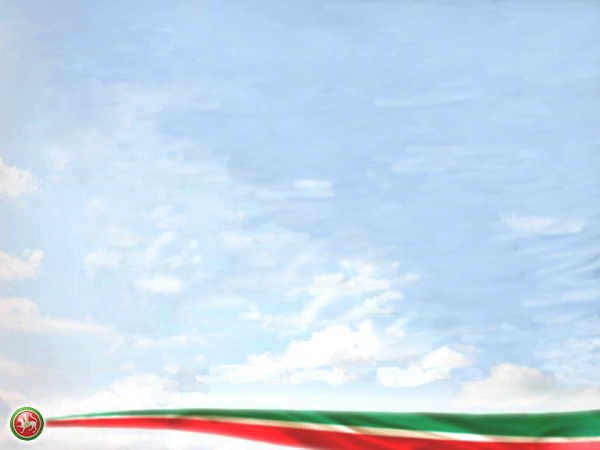 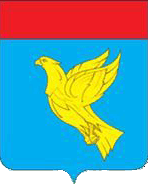 Валовая продукция за 2008-2011 г.г.
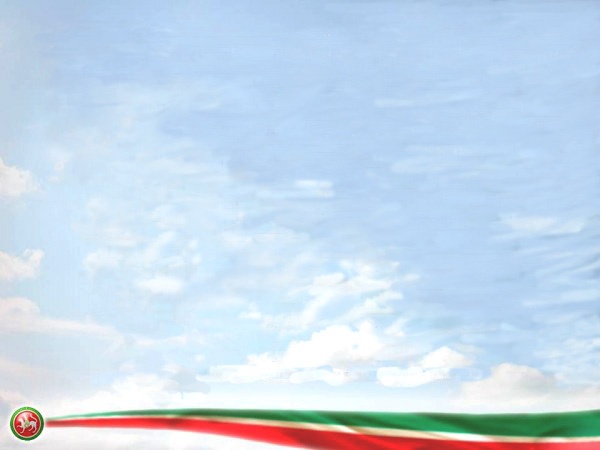 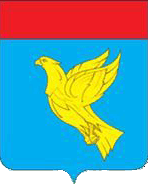 Денежная выручка в 2011 году
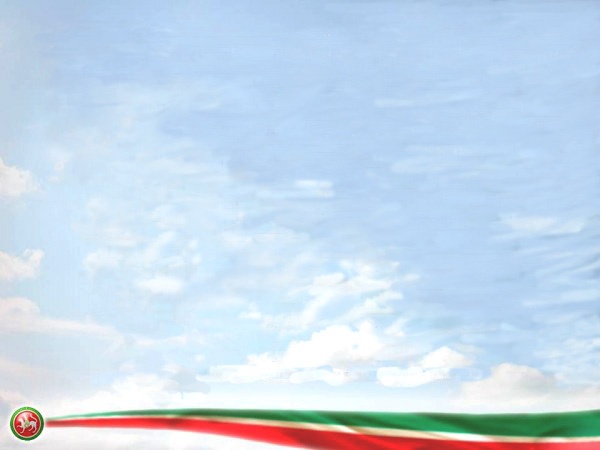 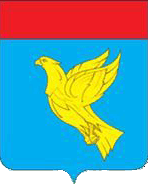 Информация о долгах по заработной плате по предприятиям АПК, тыс. руб.
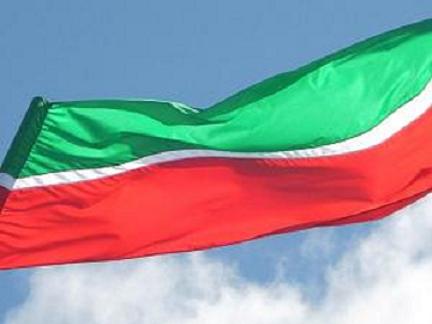 Об итогах социально-экономического развития Мензелинского муниципального района за 2011 год и о задачах на 2012 год.
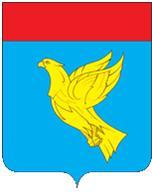 Мензелинск 2012 г.
КФХ «Давлетов»
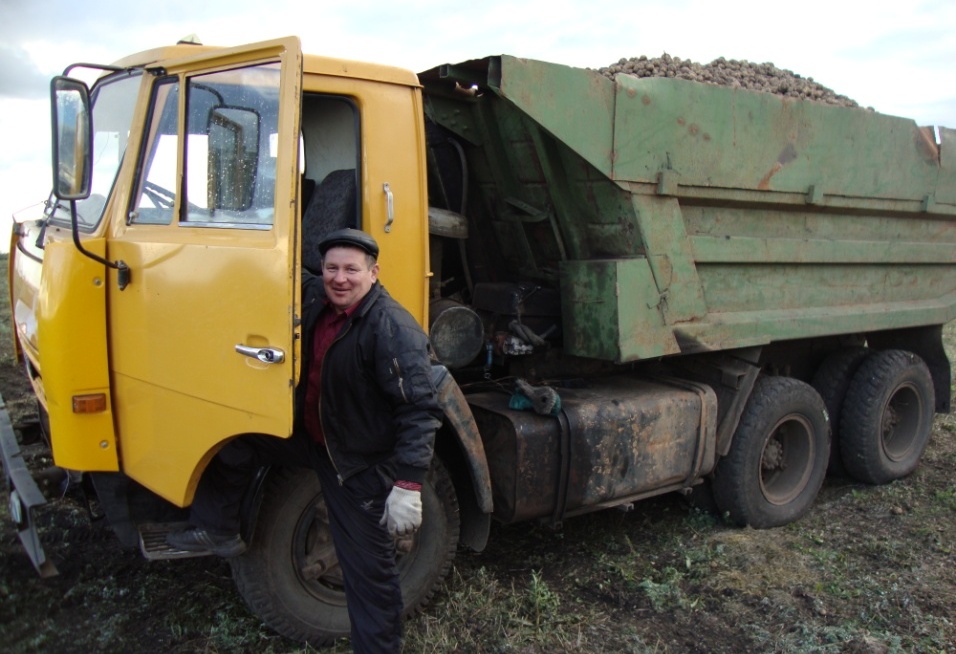 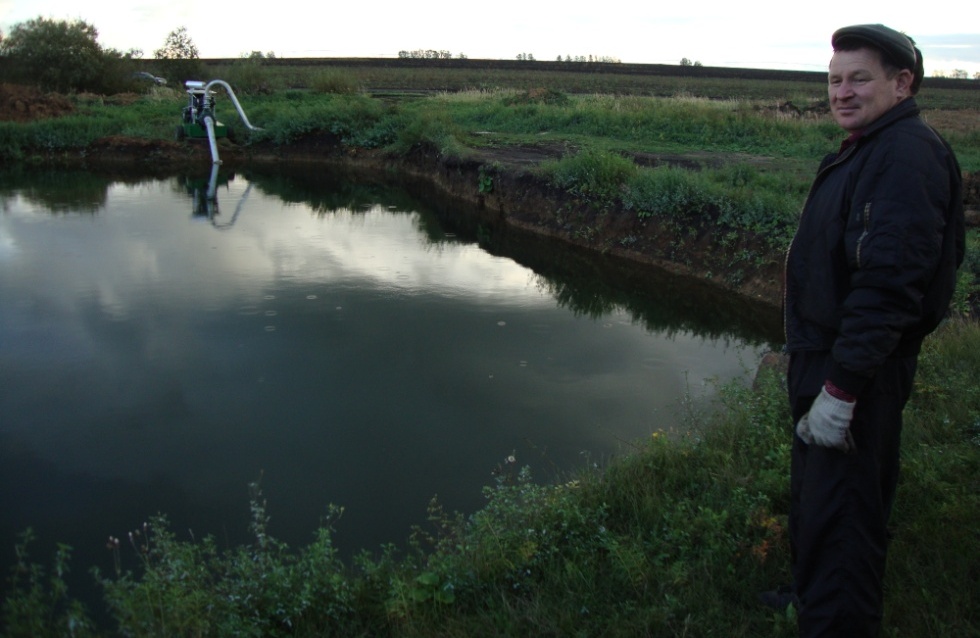 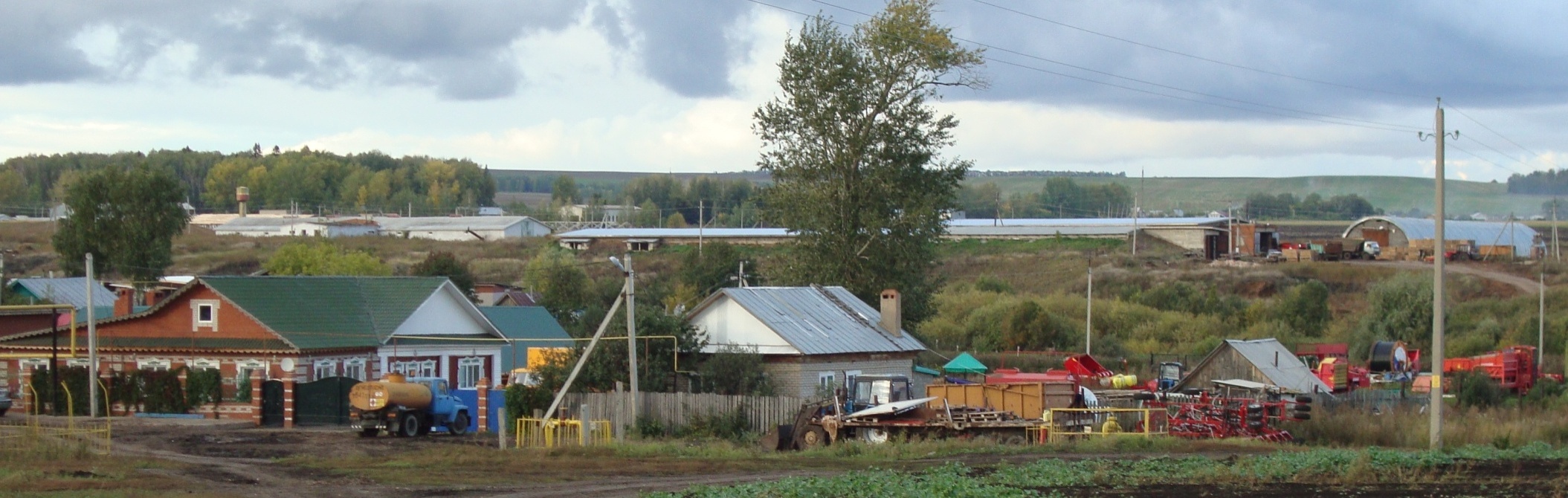 15
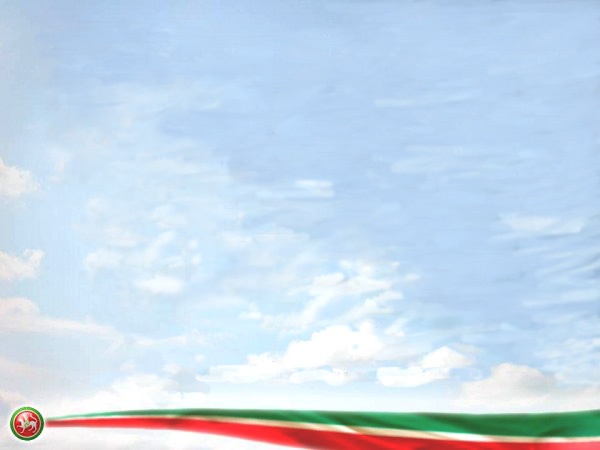 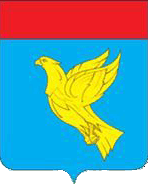 Показатели КФХ «Давлетов»
КФХ «Давлетов»
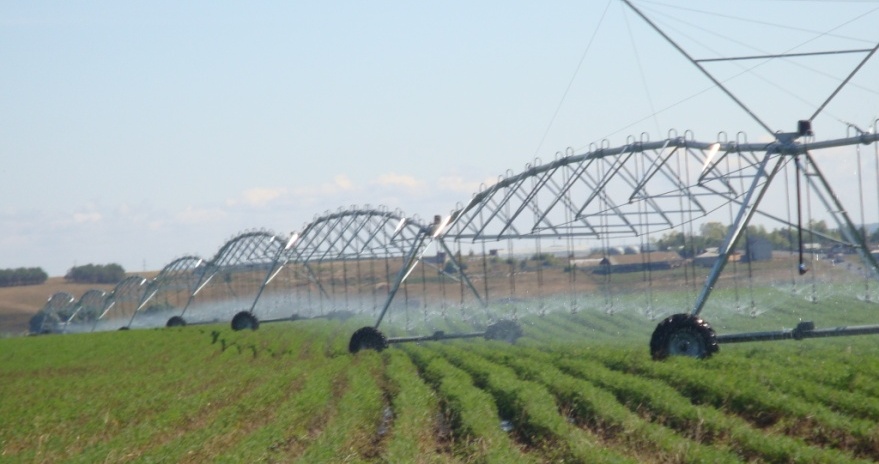 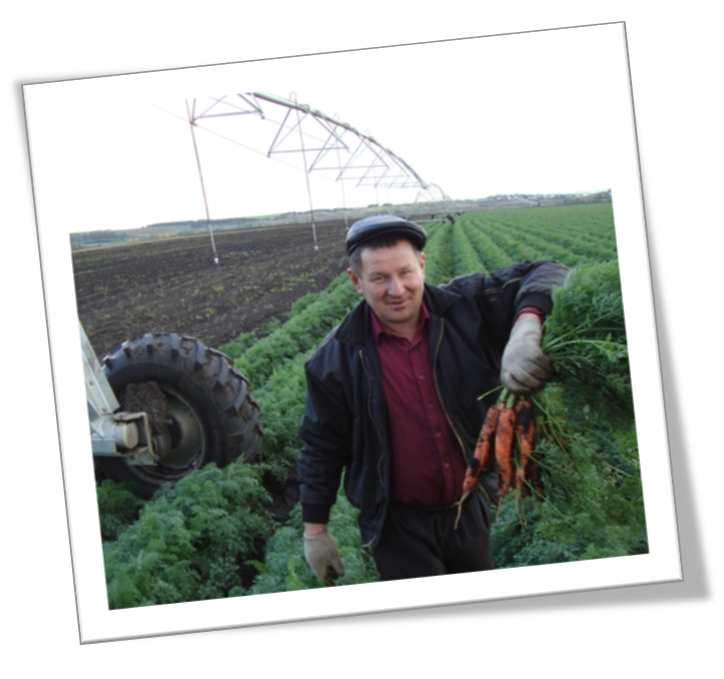 КФХ «Давлетов»
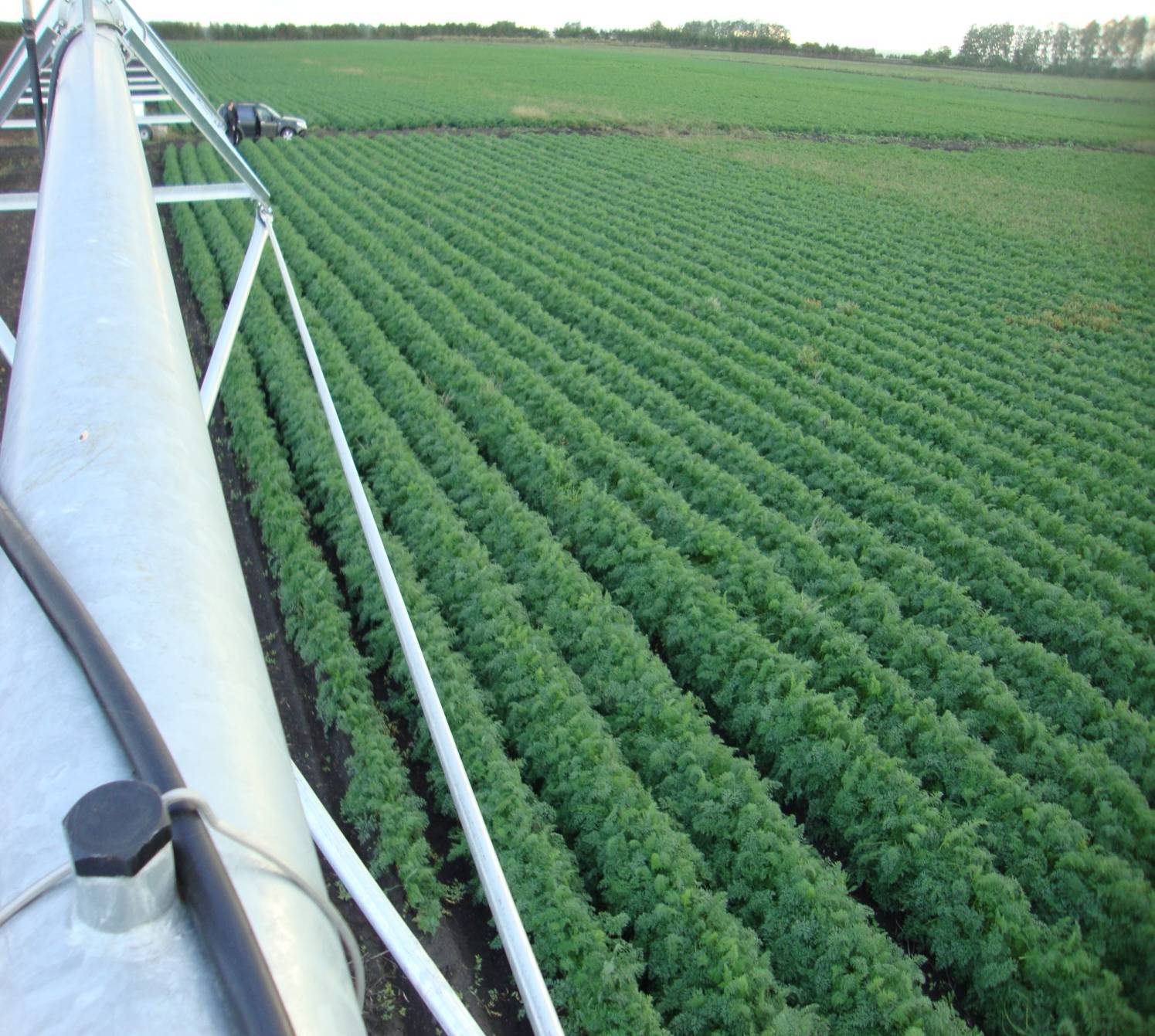 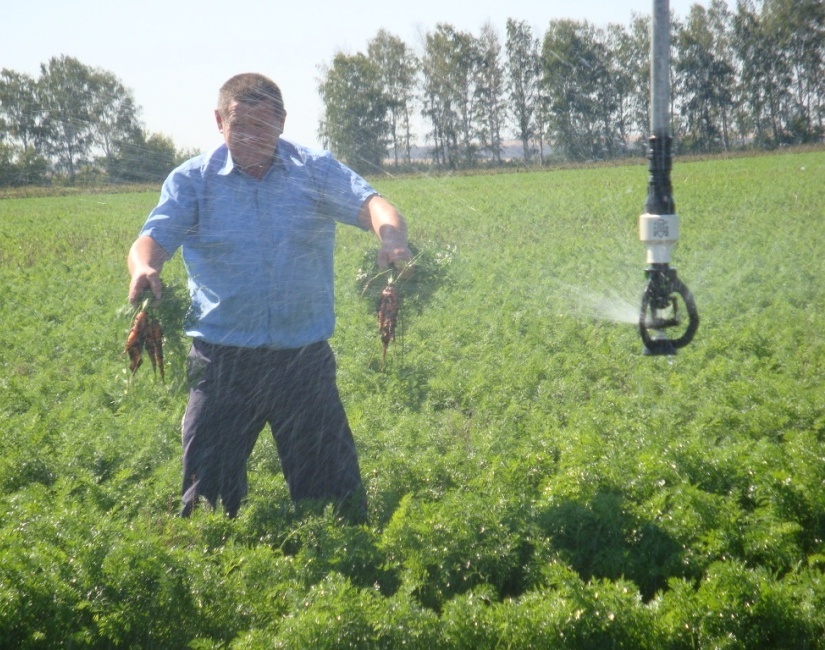 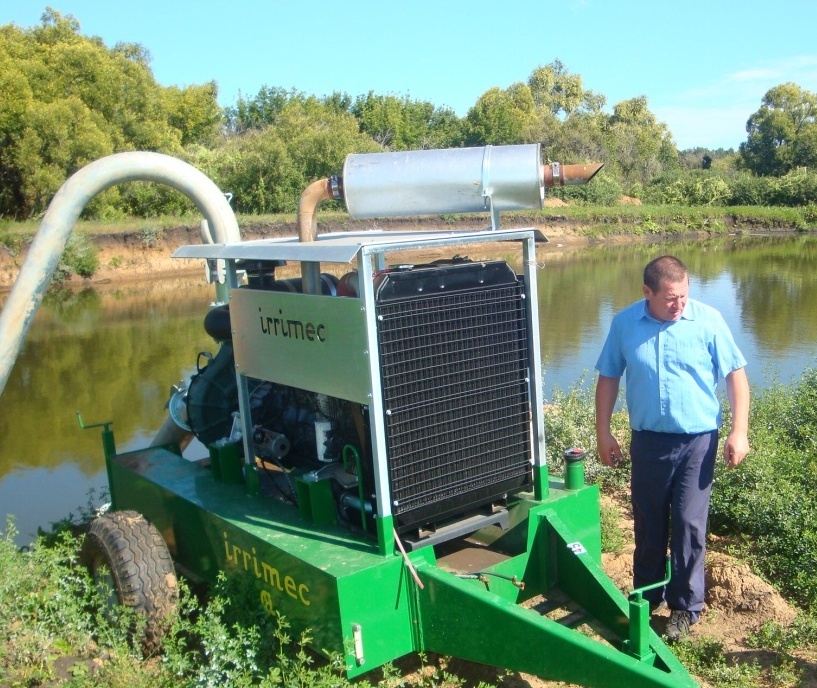 19
КФХ «Давлетов»
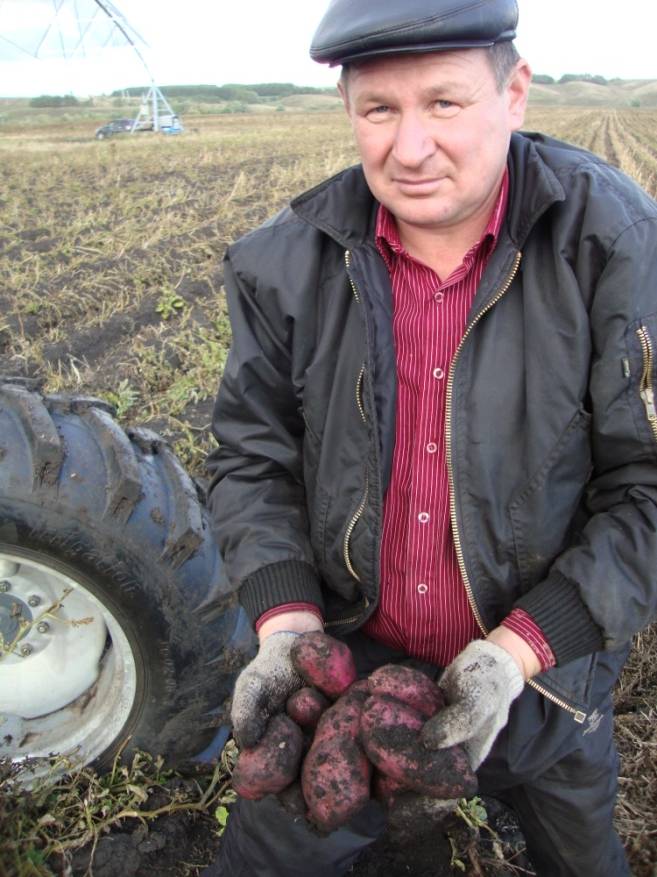 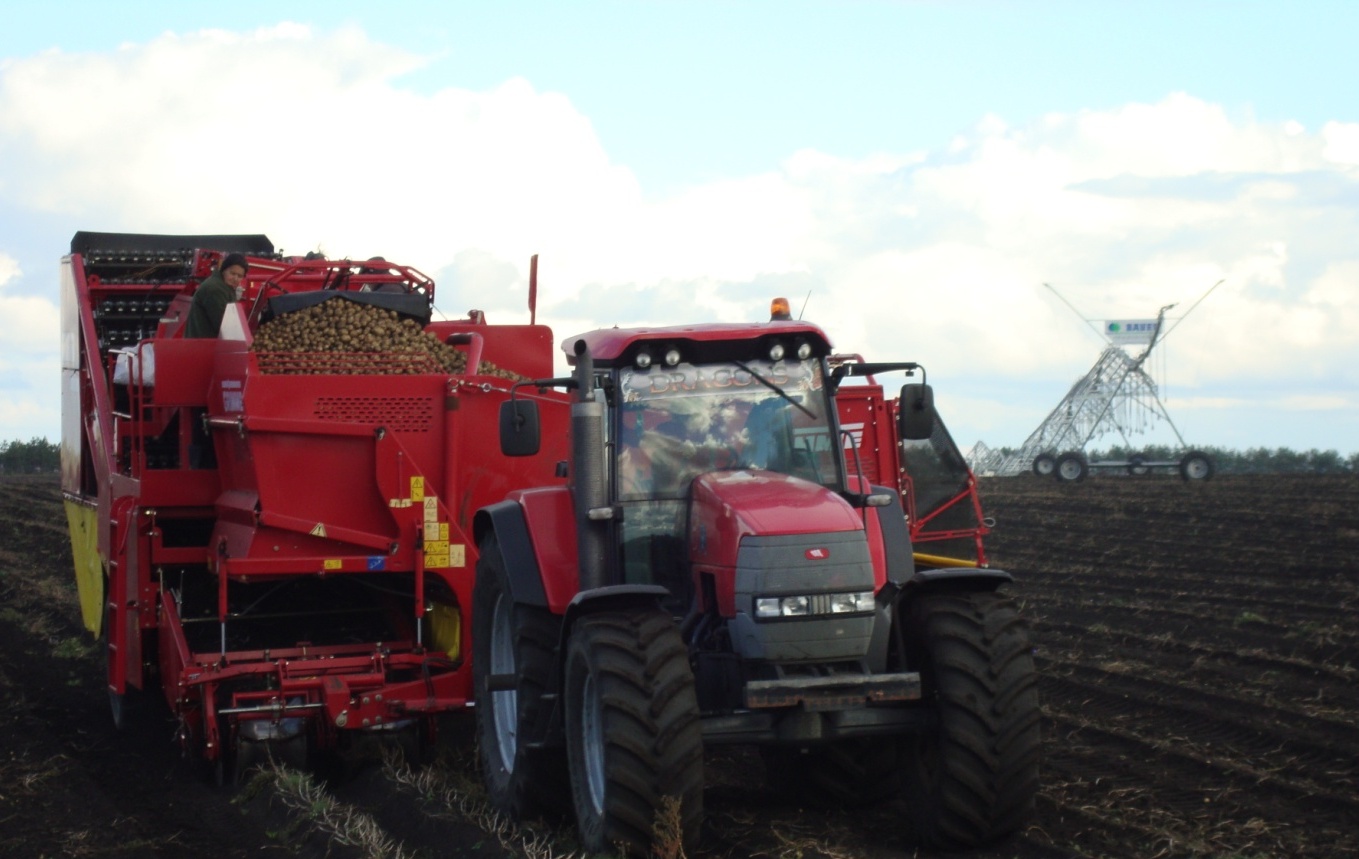 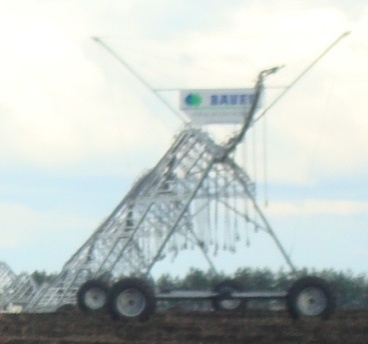 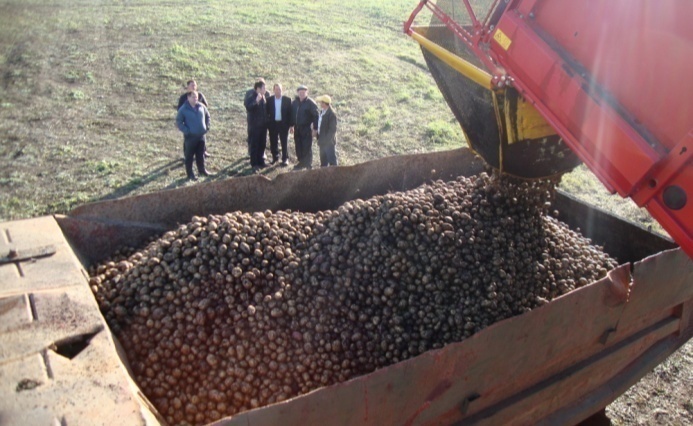 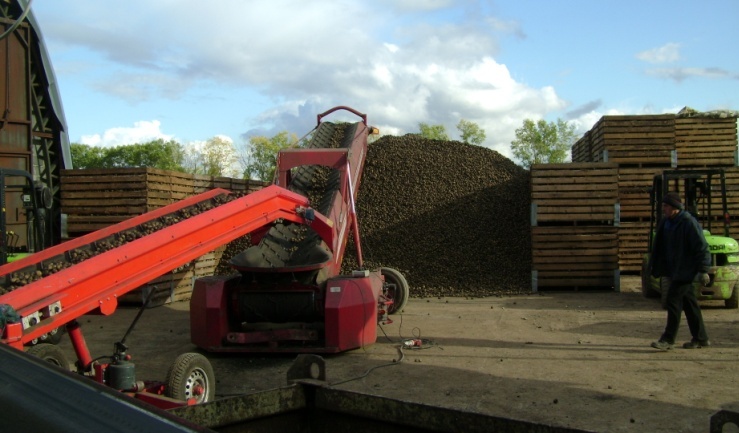 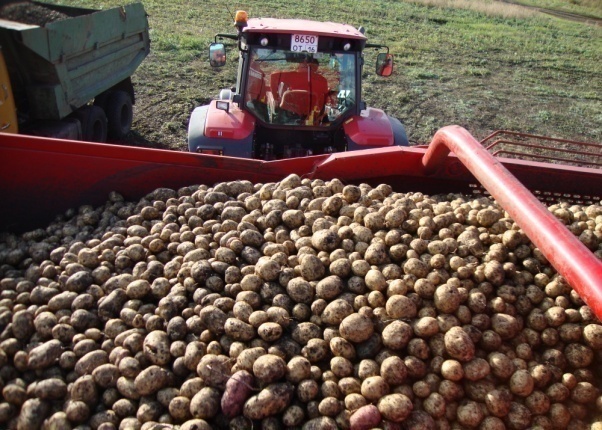 20
КФХ «Давлетов»
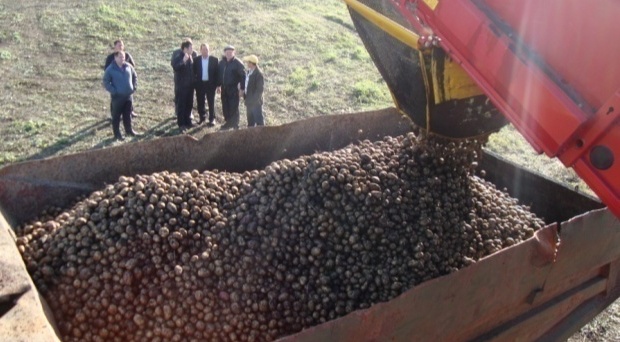 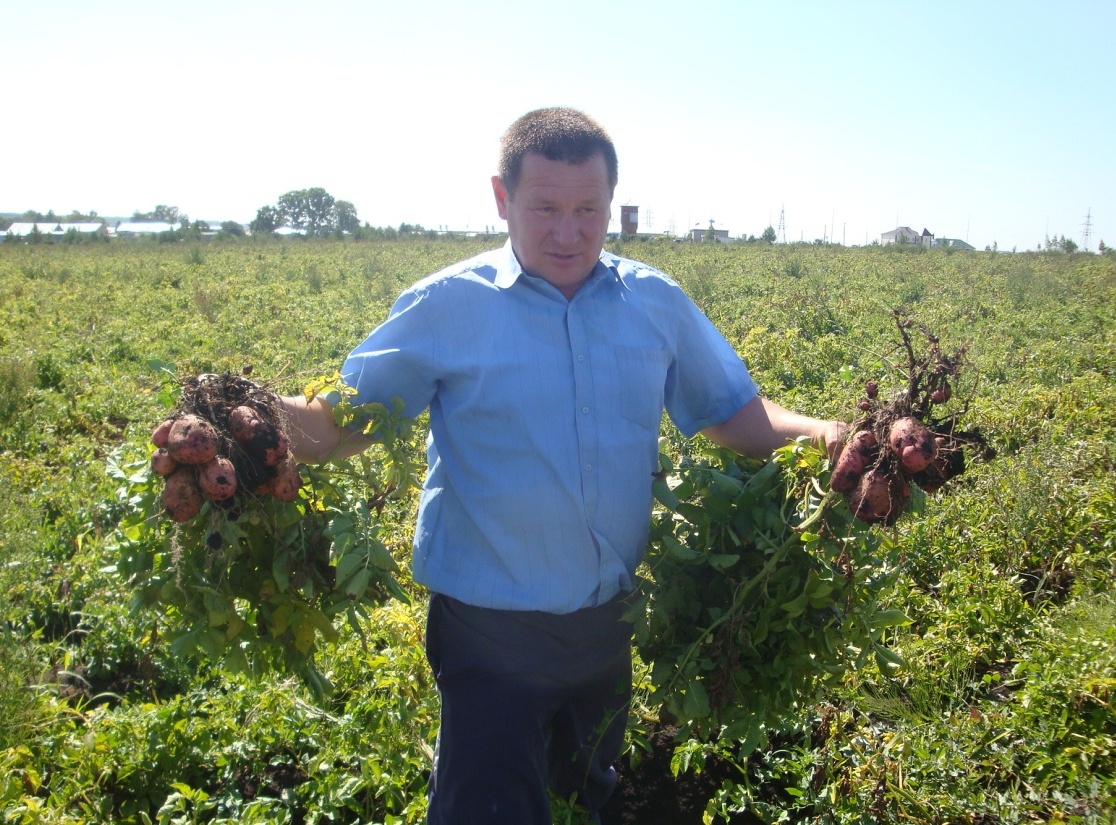 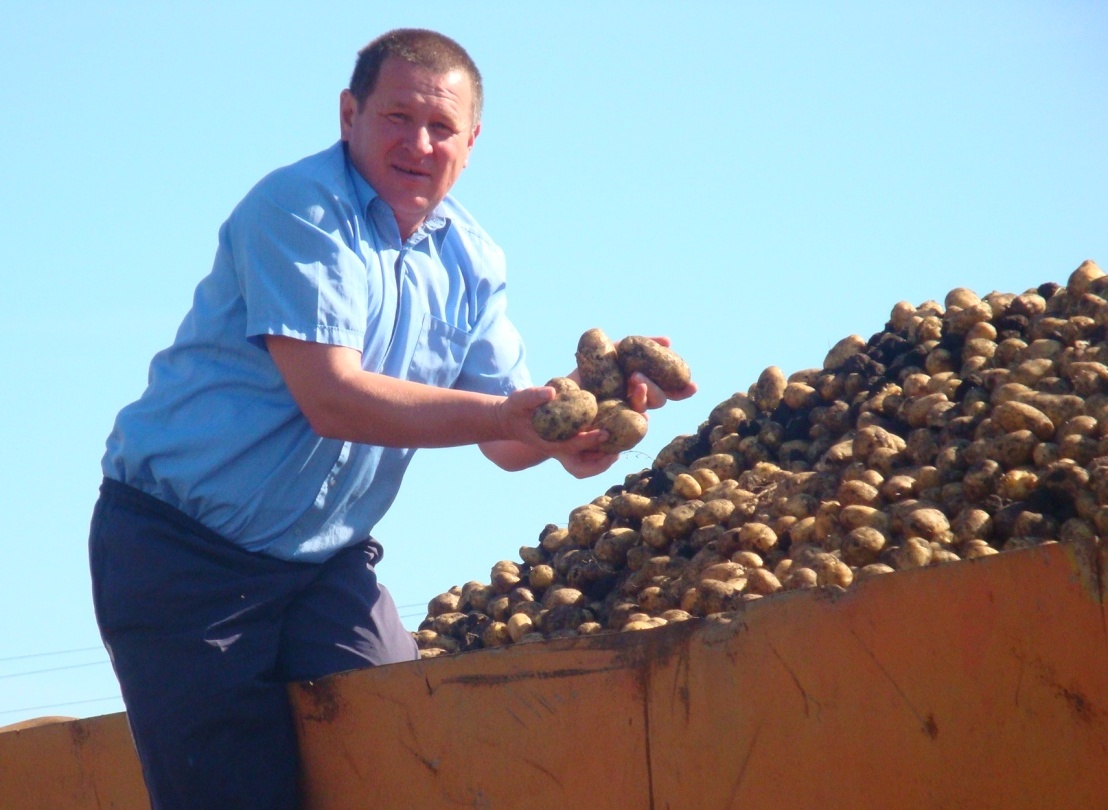 21
Метод цепочек : КФХ «Ильнур» – глава Бизянов Я.М.
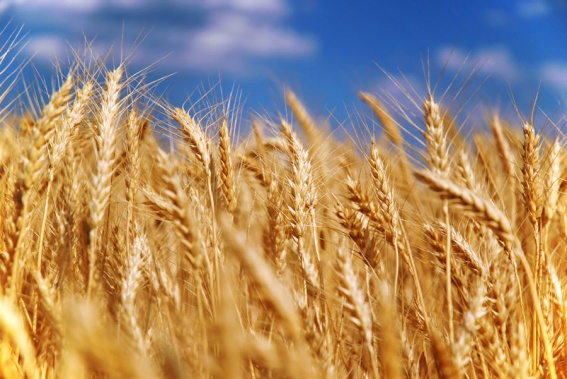 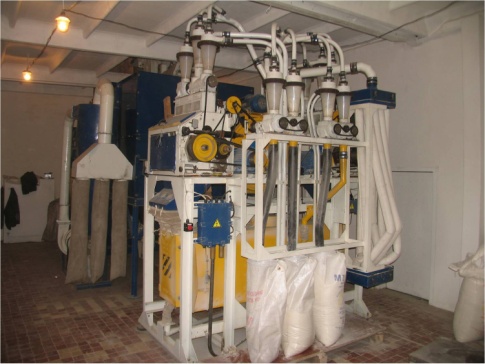 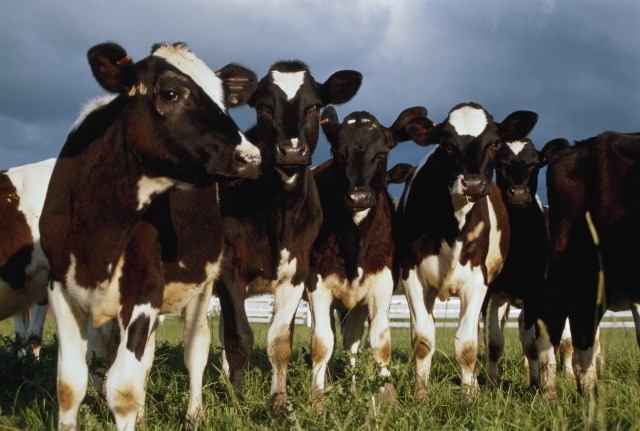 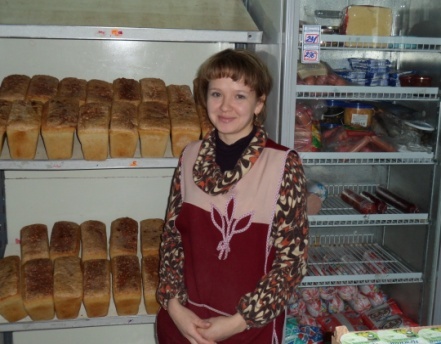 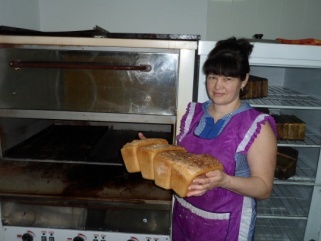 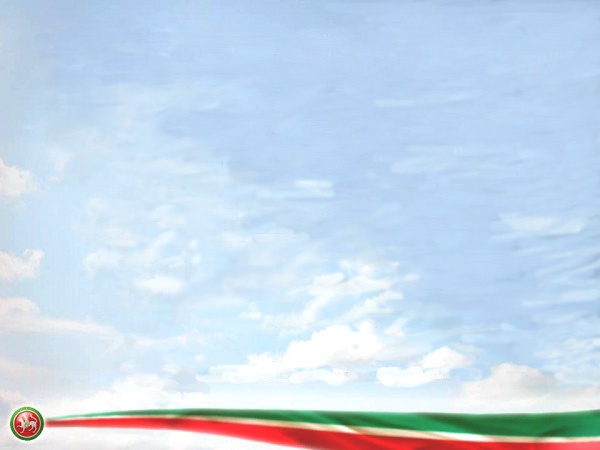 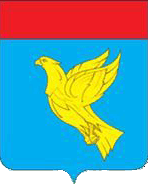 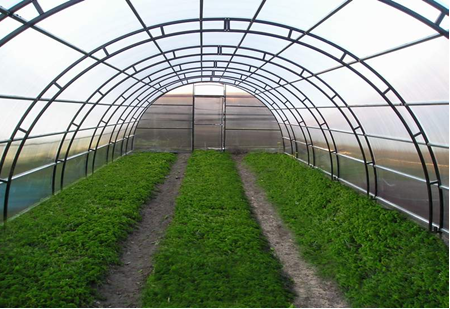 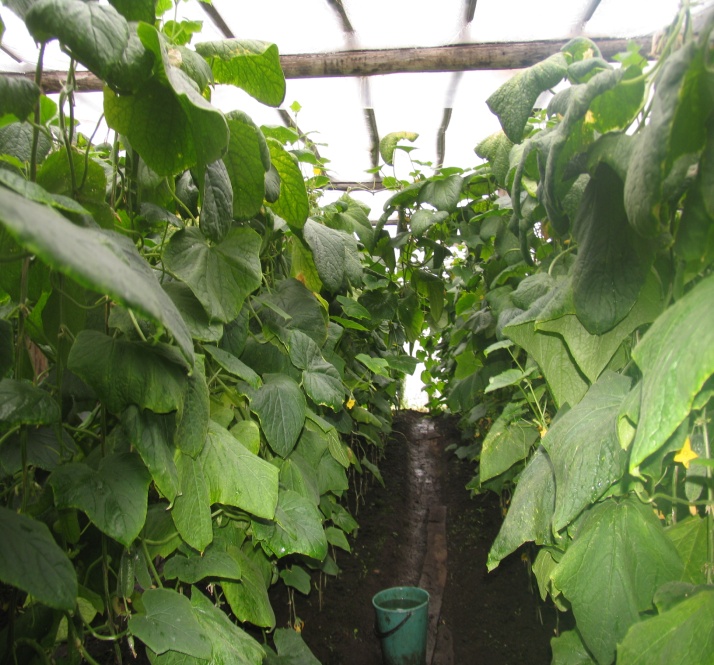 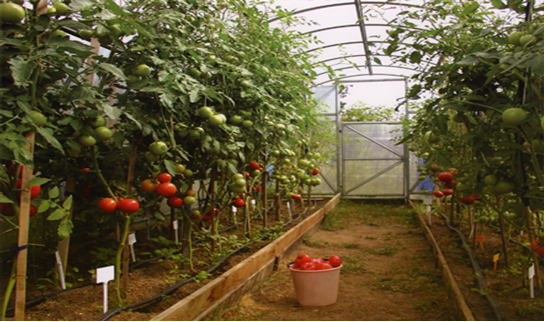 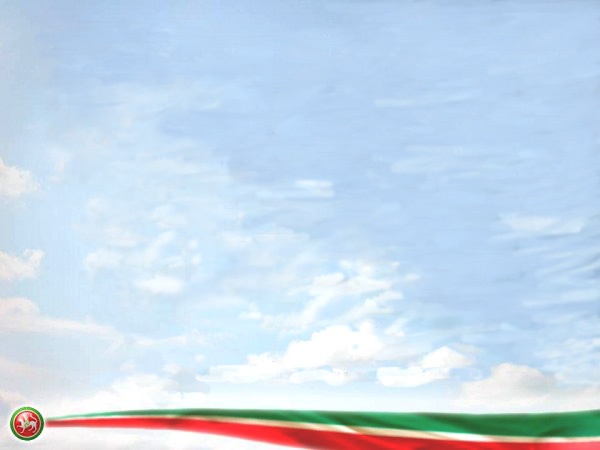 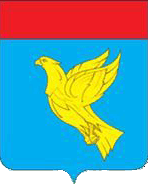 Денежная выручка за 2007-2011 г.г., млн руб
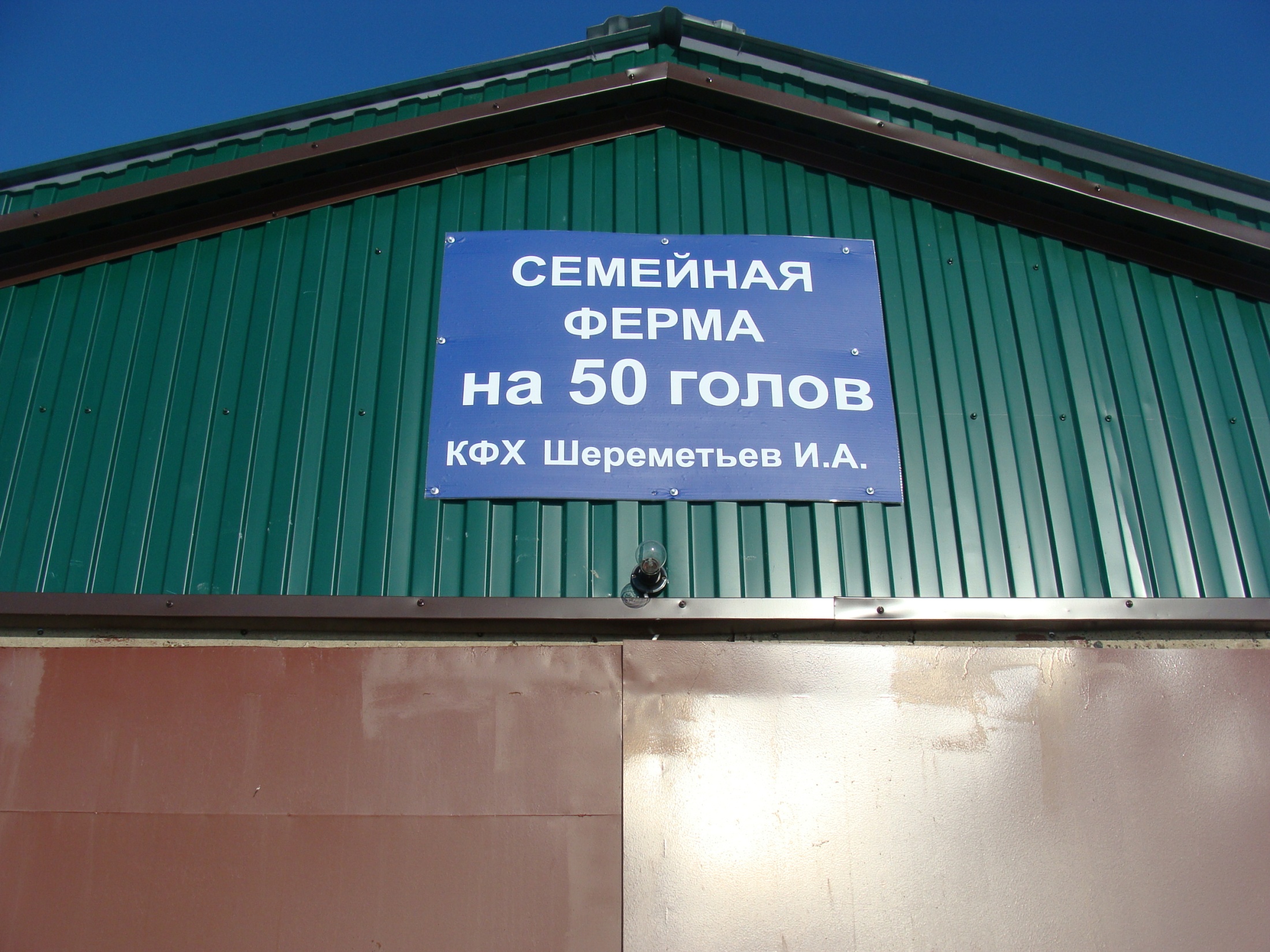 КФХ Шереметьев
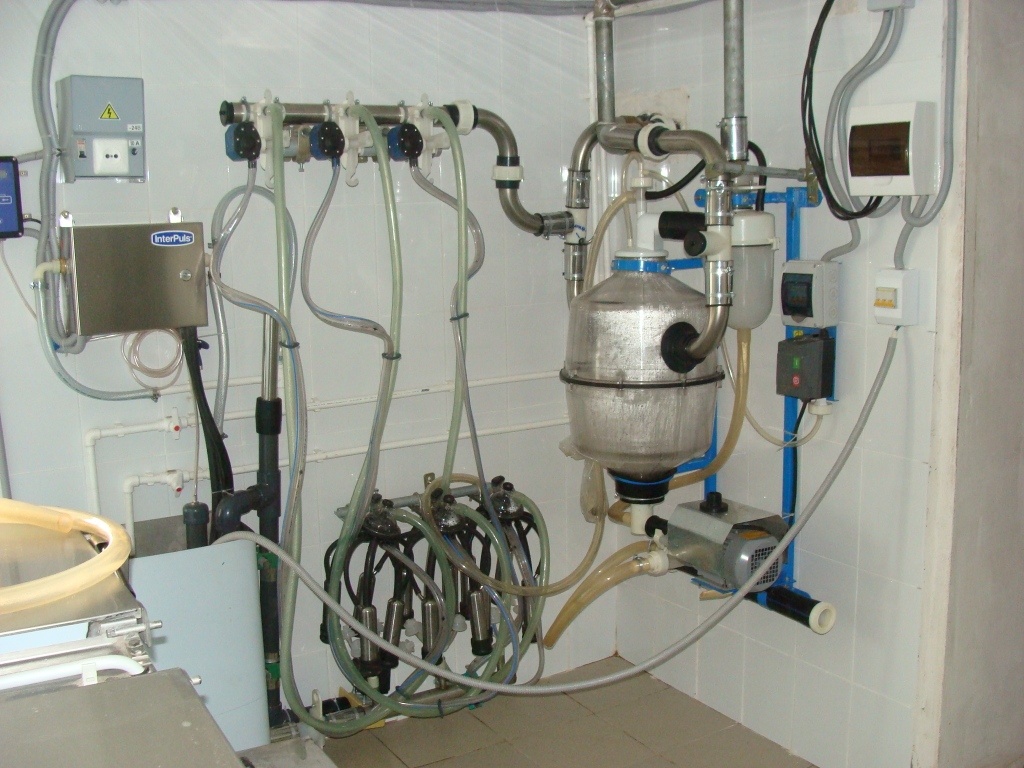 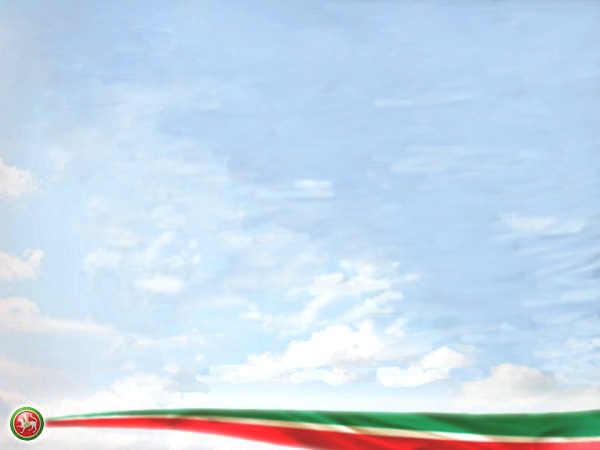 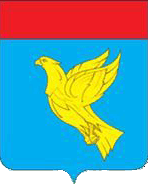 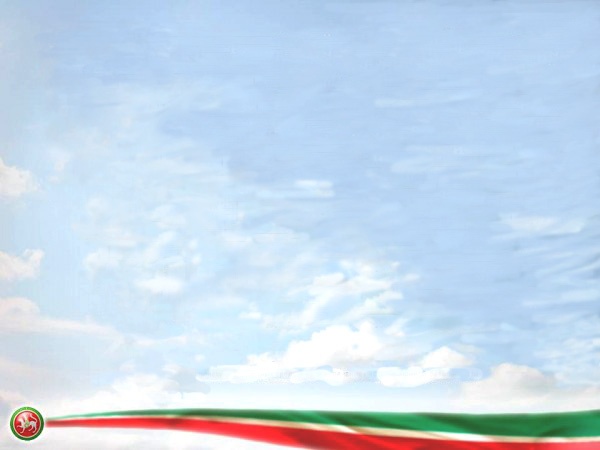 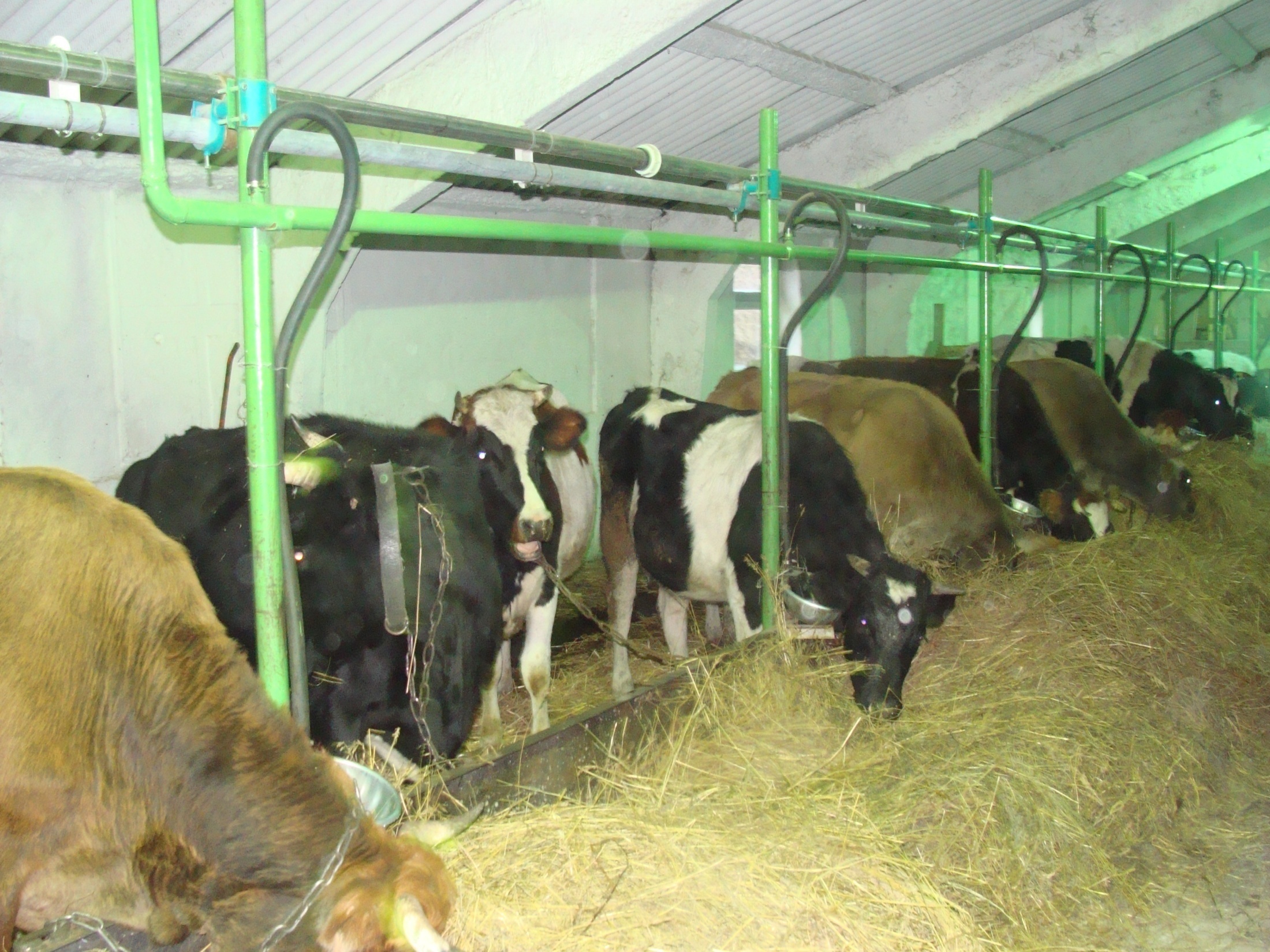 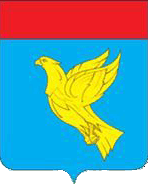 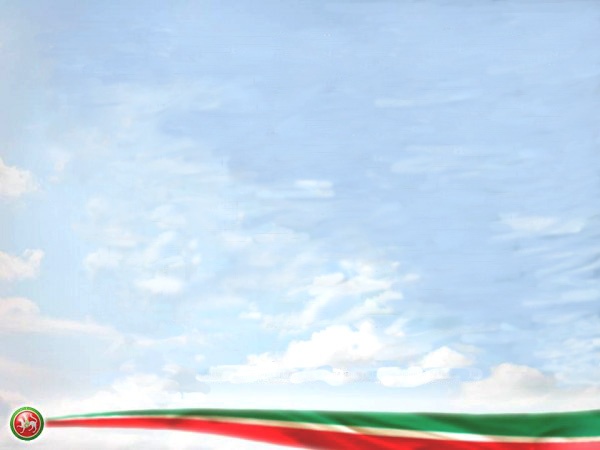 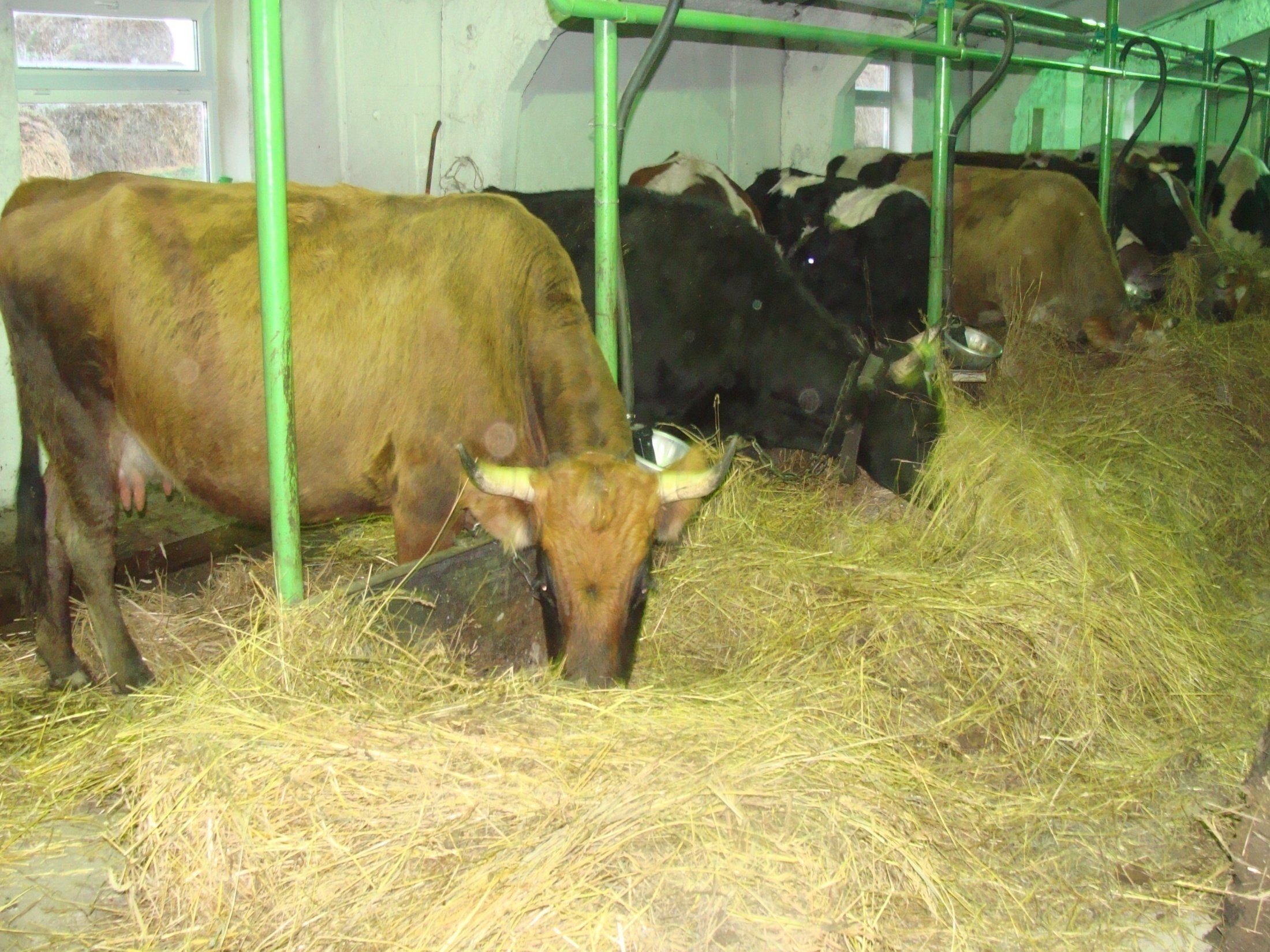 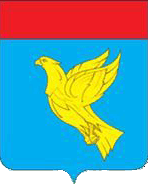 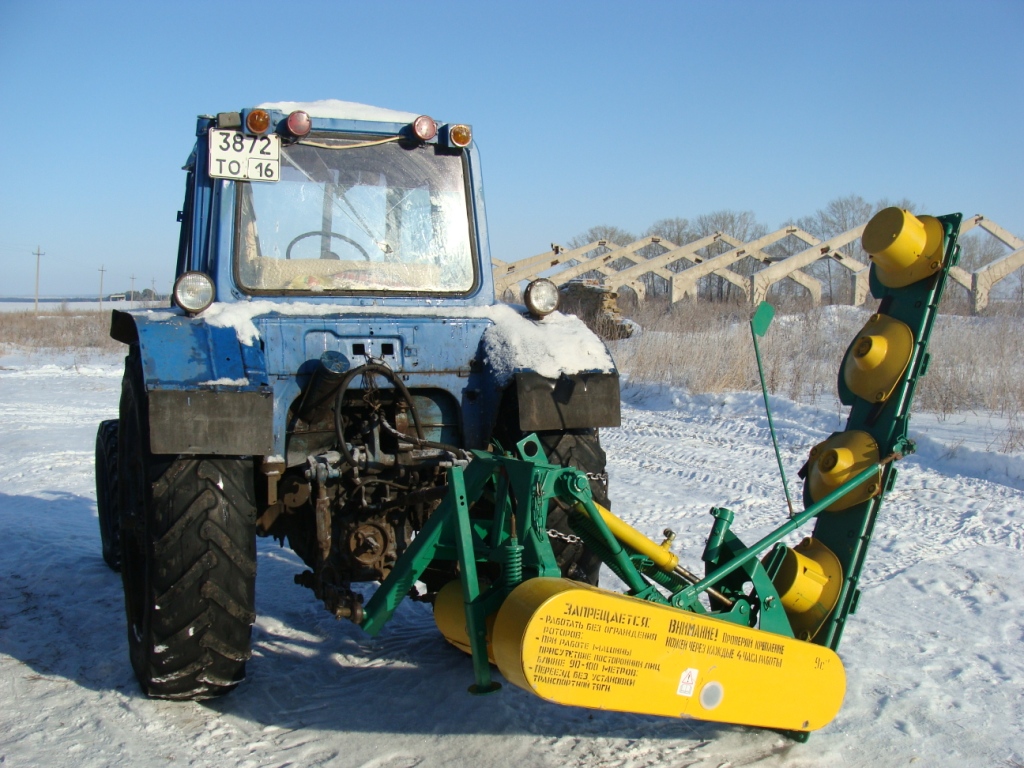 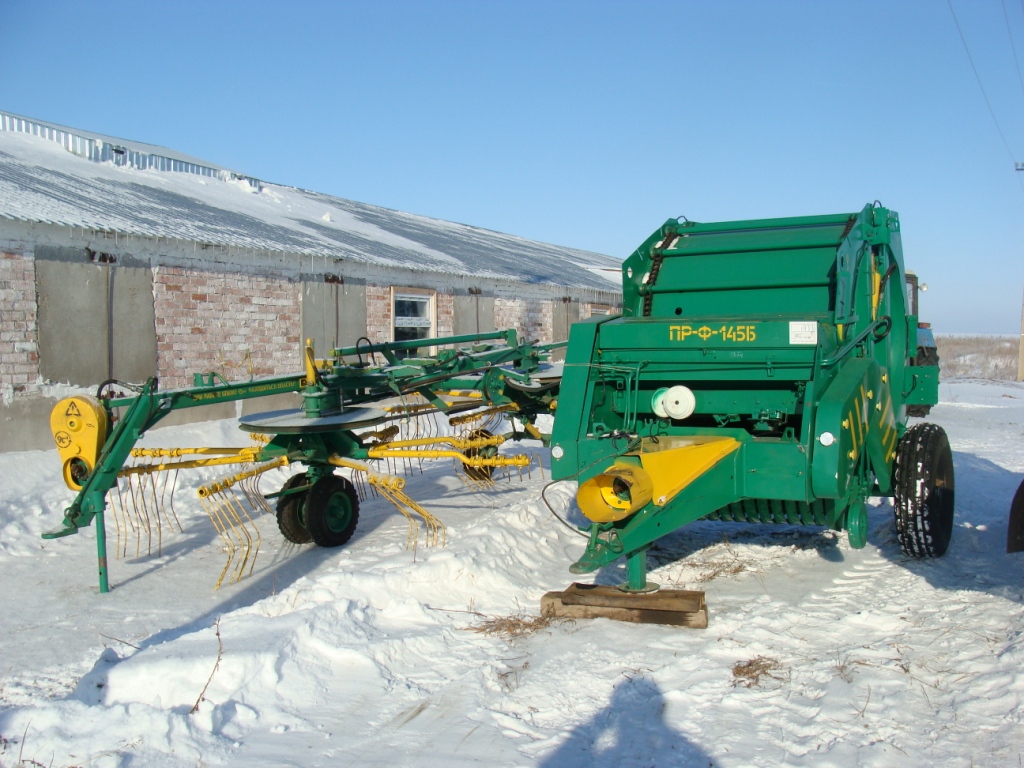 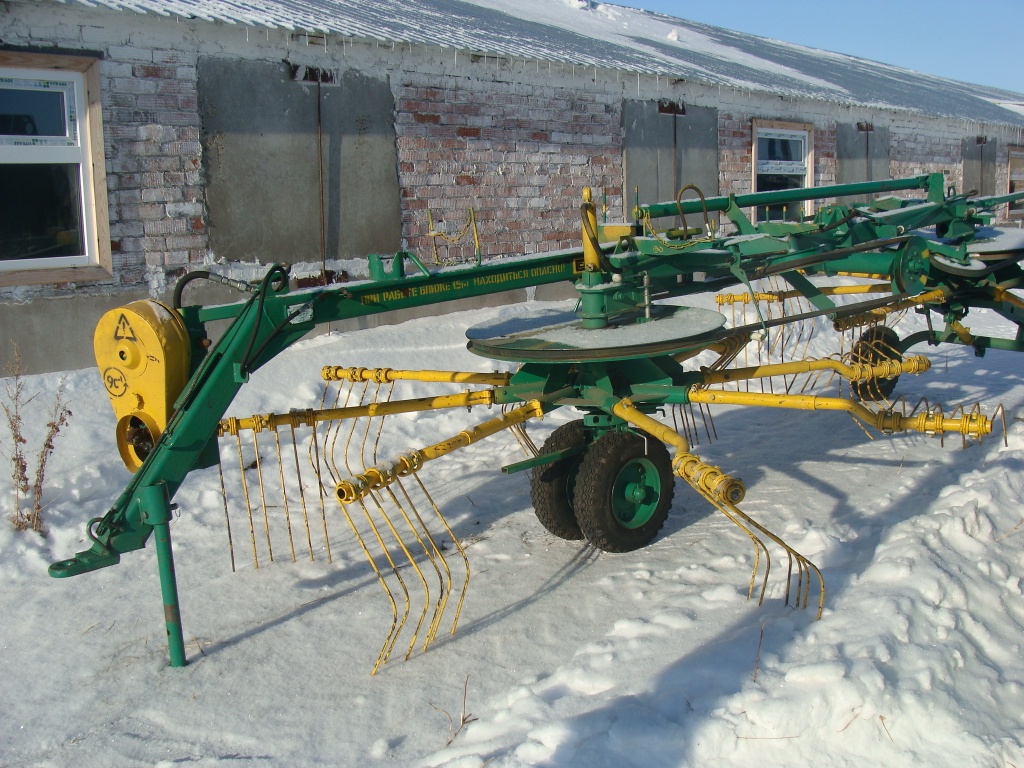 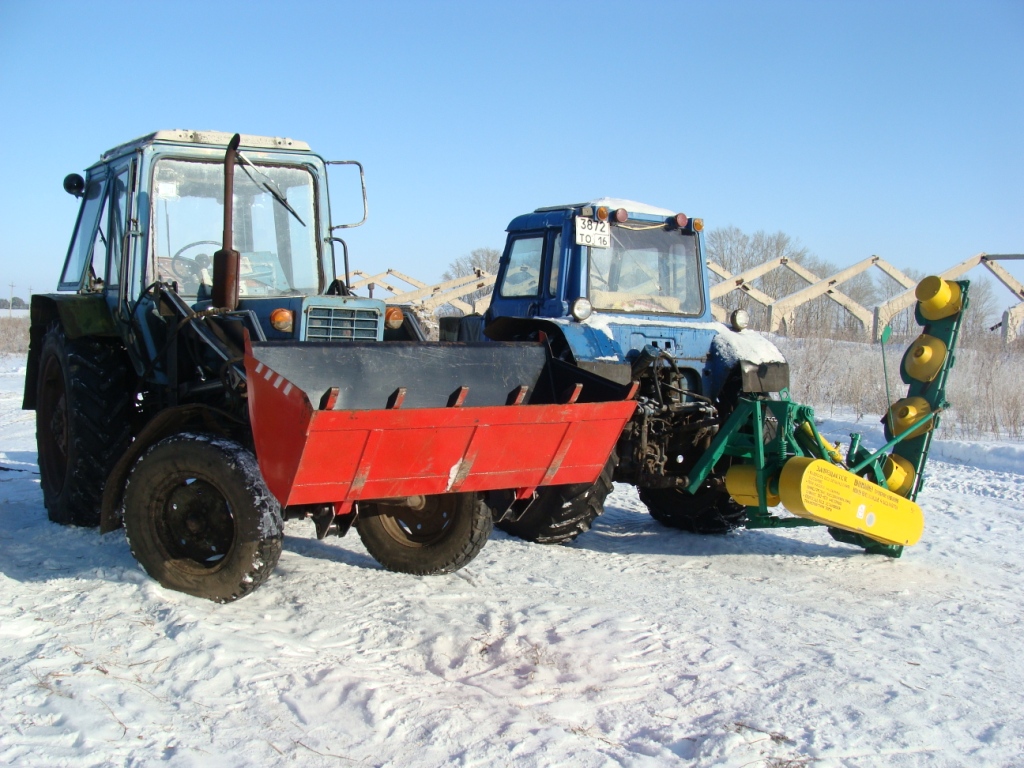 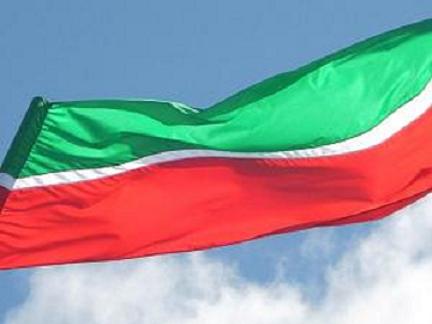 Об итогах социально-экономического развития Мензелинского муниципального района за 2011 год и о задачах на 2012 год..
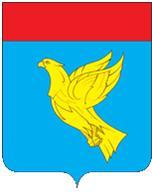 Мензелинск 2012 г.
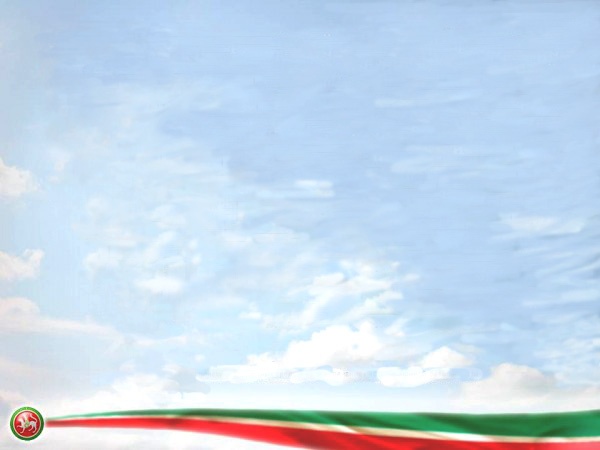 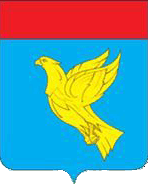 Динамика основных экономических показателей района
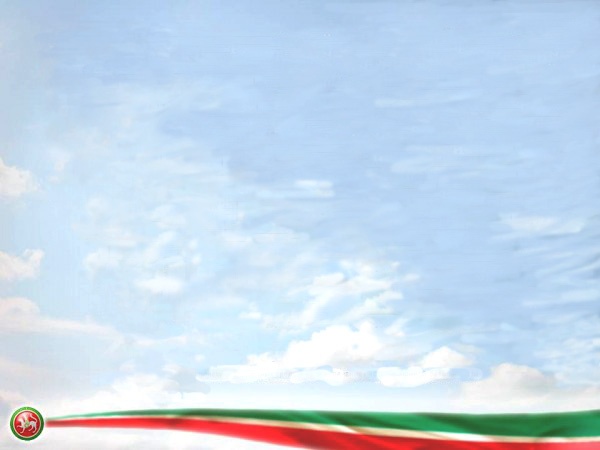 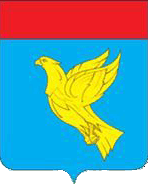 Динамика объемов произведенной продукции промышленной отрасли, млн. руб
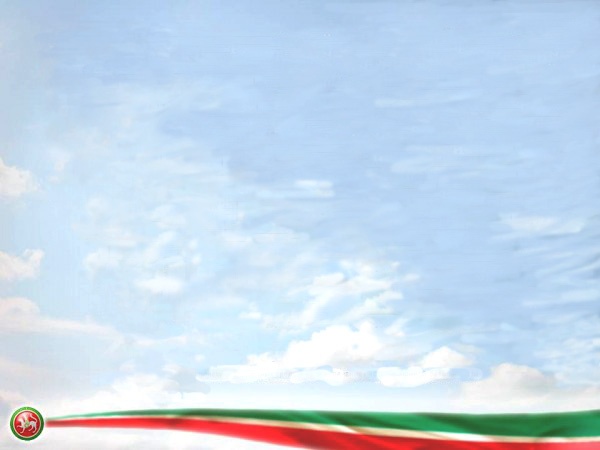 Информация по высвобожденным из филиала ОАО «ТАТСПИРТПРОМ» Мензелинский ЛВЗ
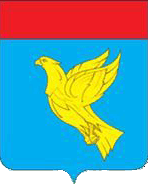 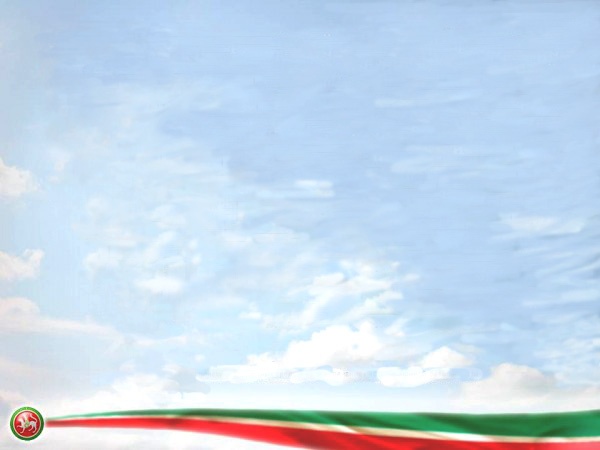 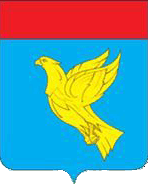 Участие района в программе «Самозанятость»
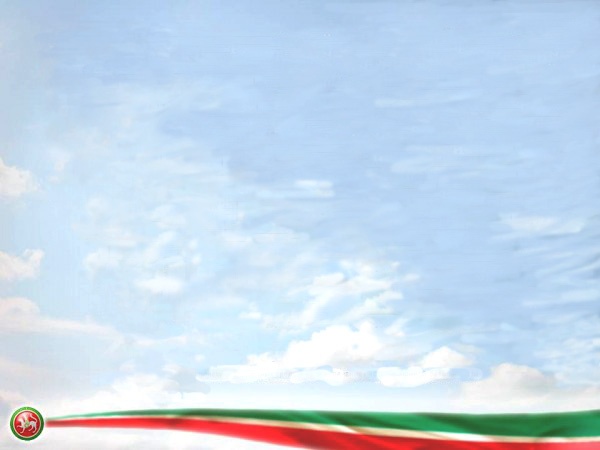 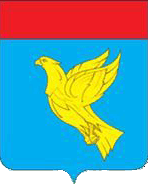 Основные экономические показатели ОАО "Кузембетьевский РМЗ".
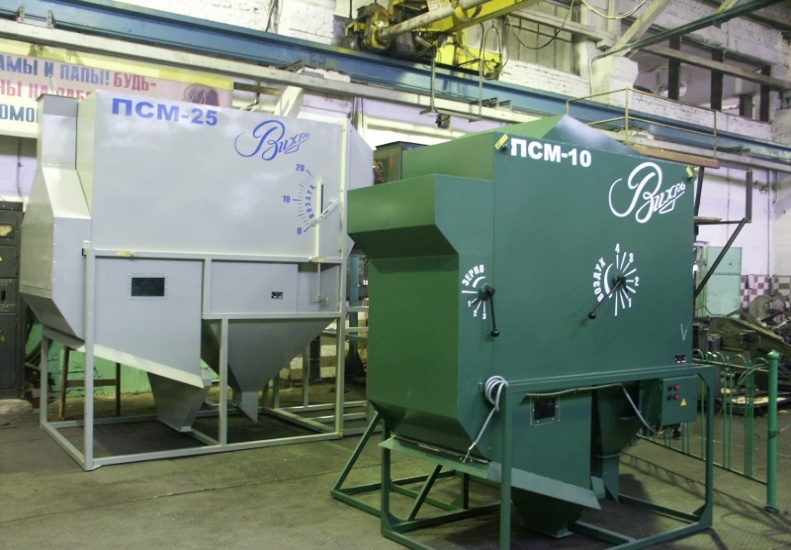 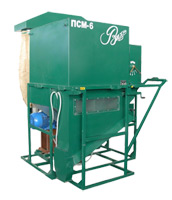 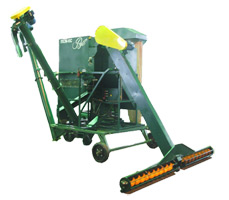 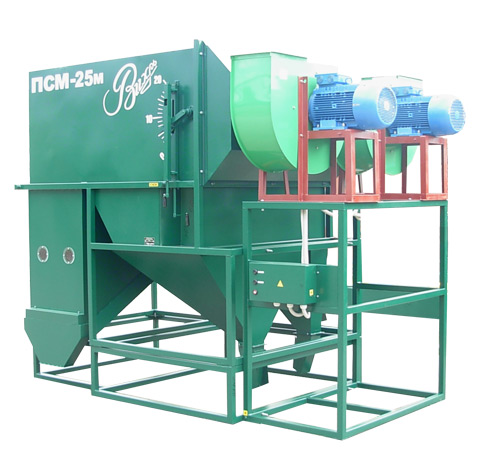 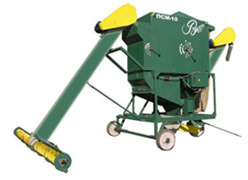 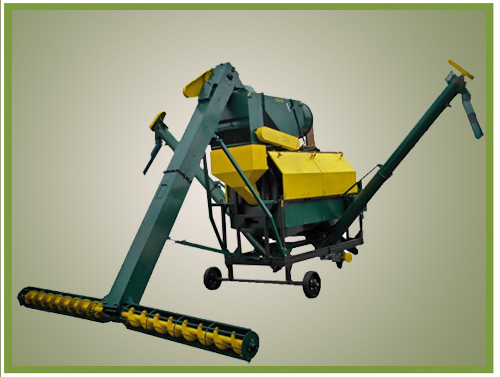 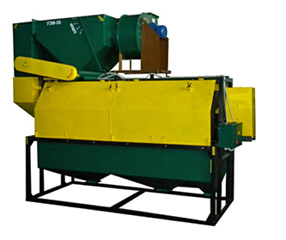 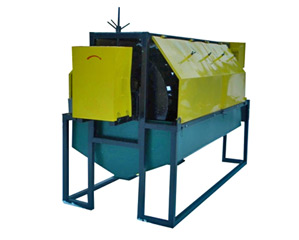 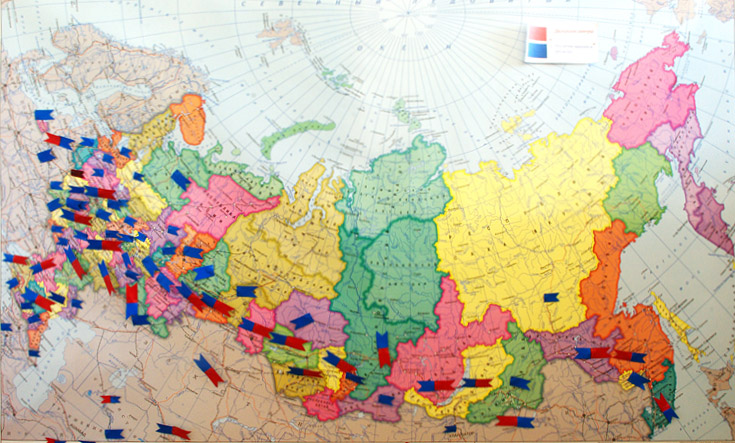 География рынка сбыта
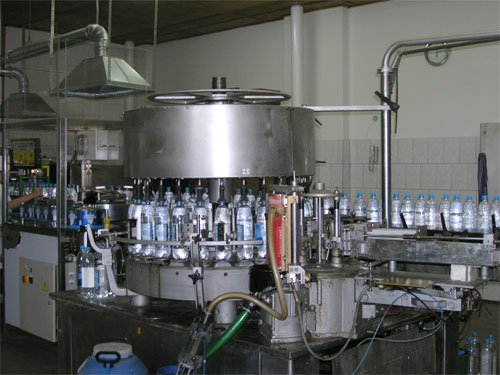 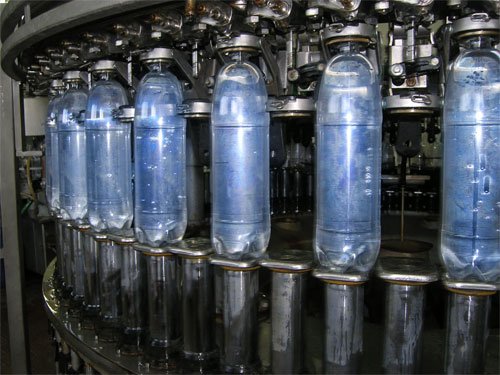 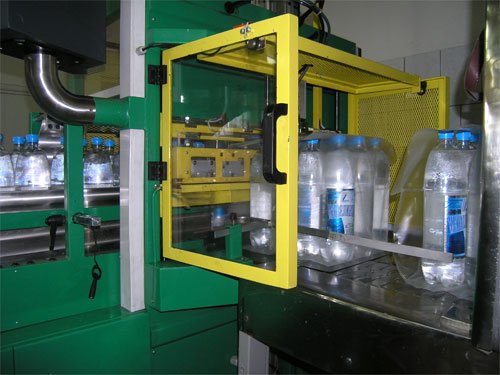 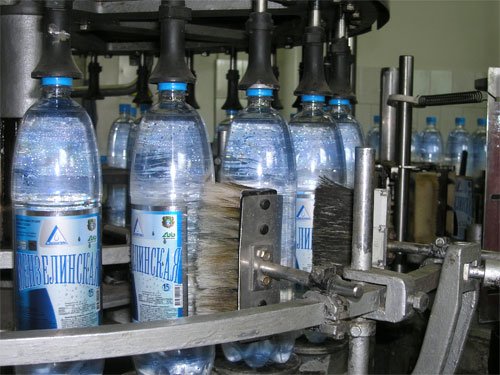 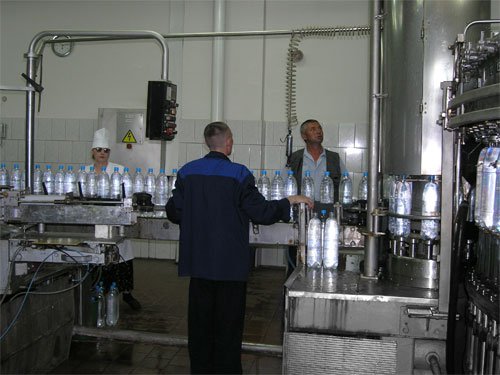 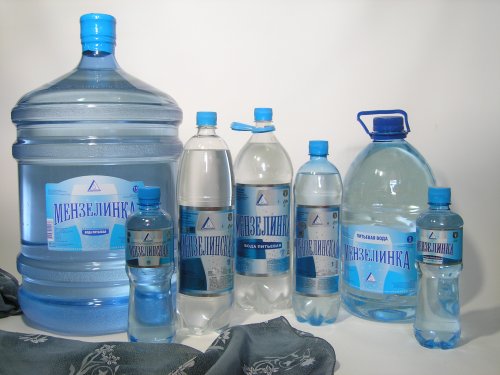 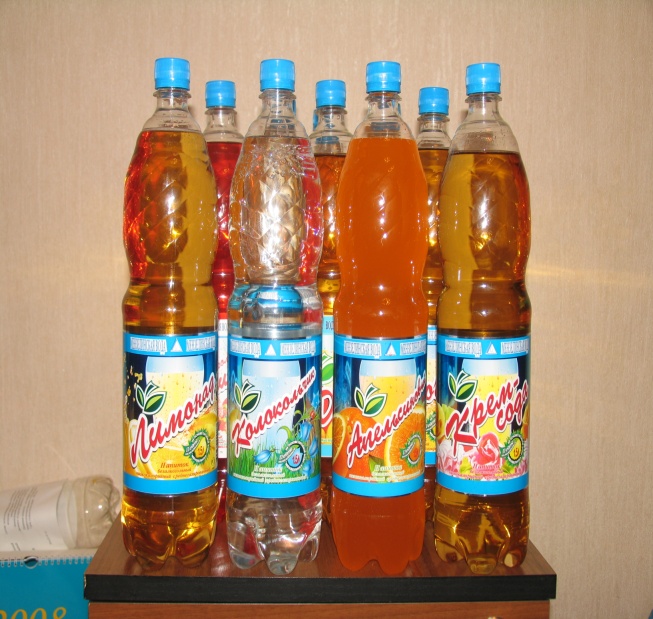 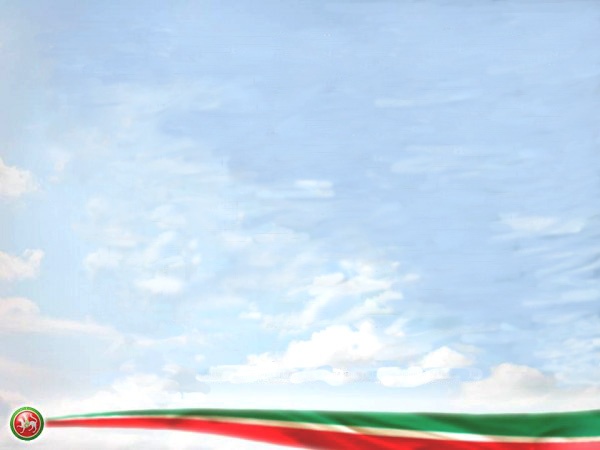 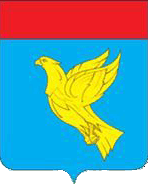 Основные экономические показатели ООО ТПФ "Изыскатель" .
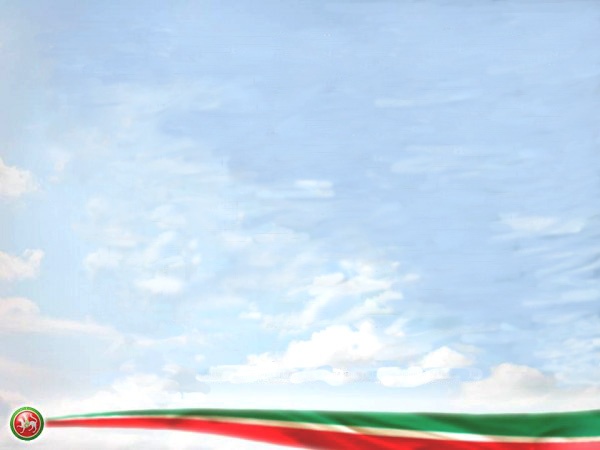 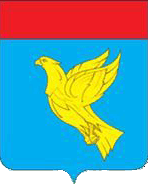 Динамика объемов производимой продукции Мензелинским Хлебозаводом, тыс. руб.
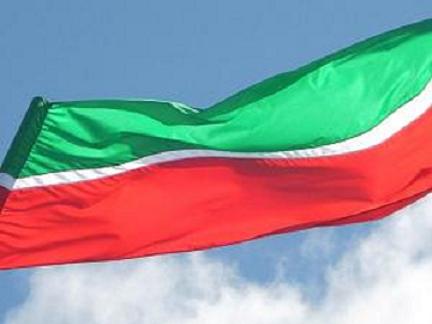 Об итогах социально-экономического развития Мензелинского муниципального района за 2011 год и о задачах на 2012 год.
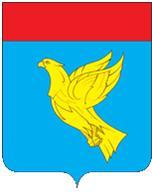 Мензелинск 2012 г.
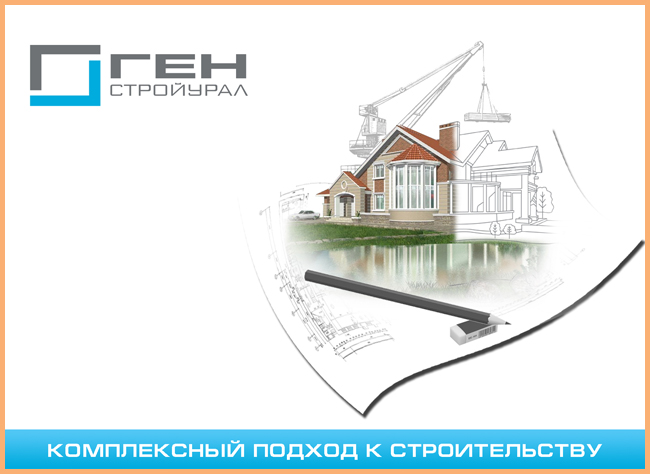 Строительство в Мензелинском 
муниципальном районе
Отдел Строительства
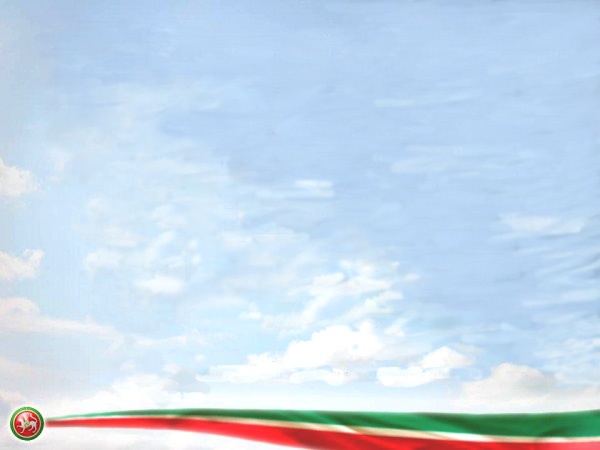 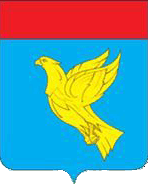 Объем выполненных работ строительной отраслью района,  млн. руб.
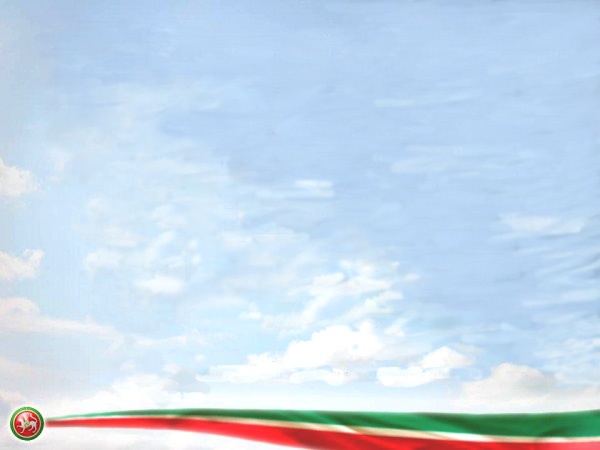 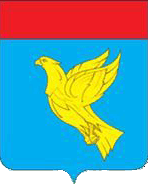 Ввод жилья в 2011 году
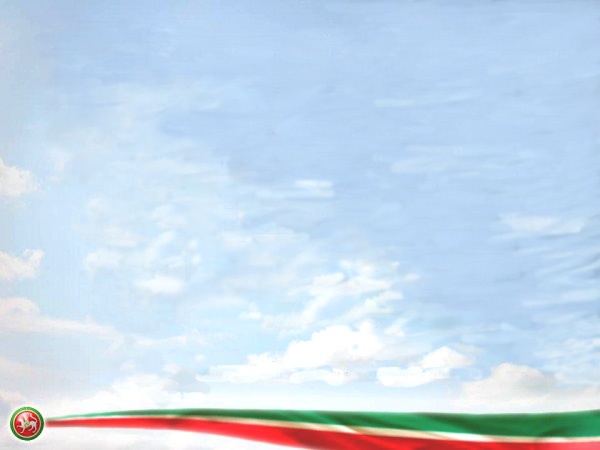 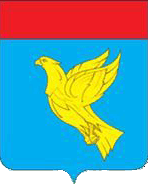 Основные показатели реализации государственных программ в 2011 году по Мензелинскому муниципальному району
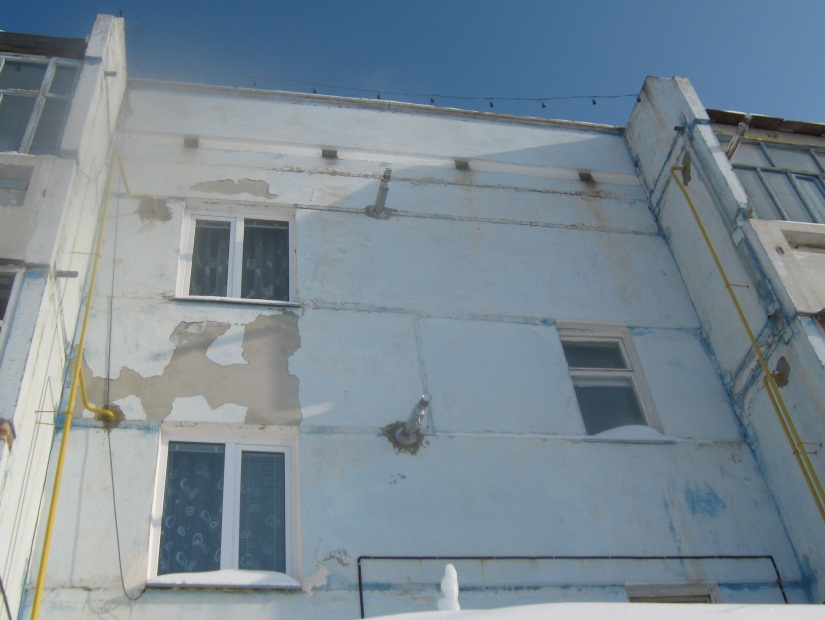 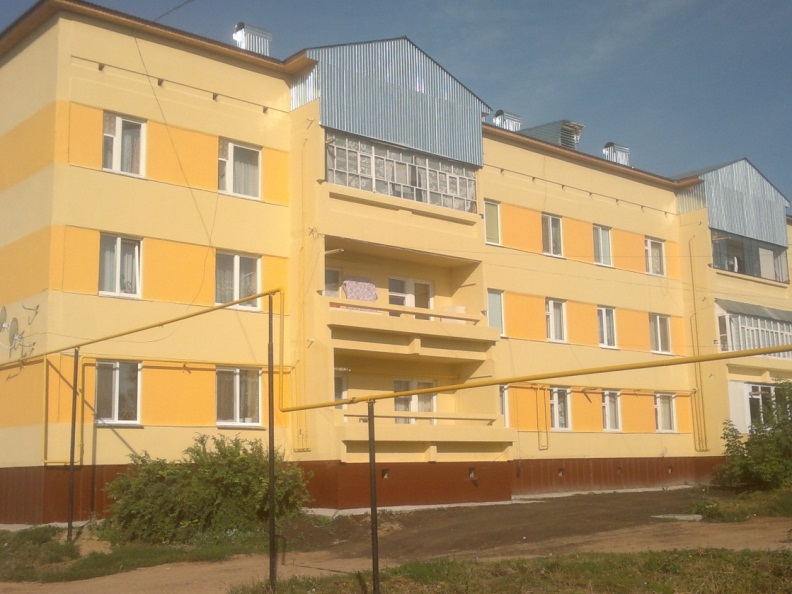 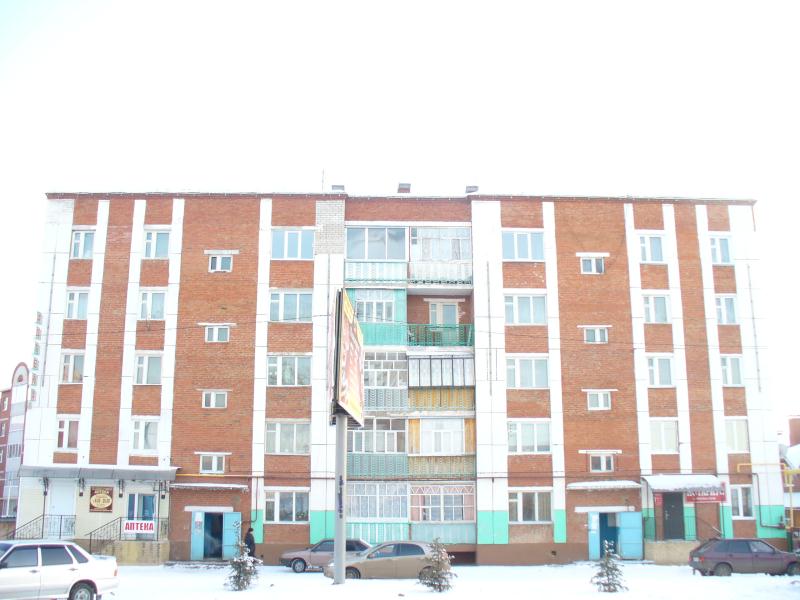 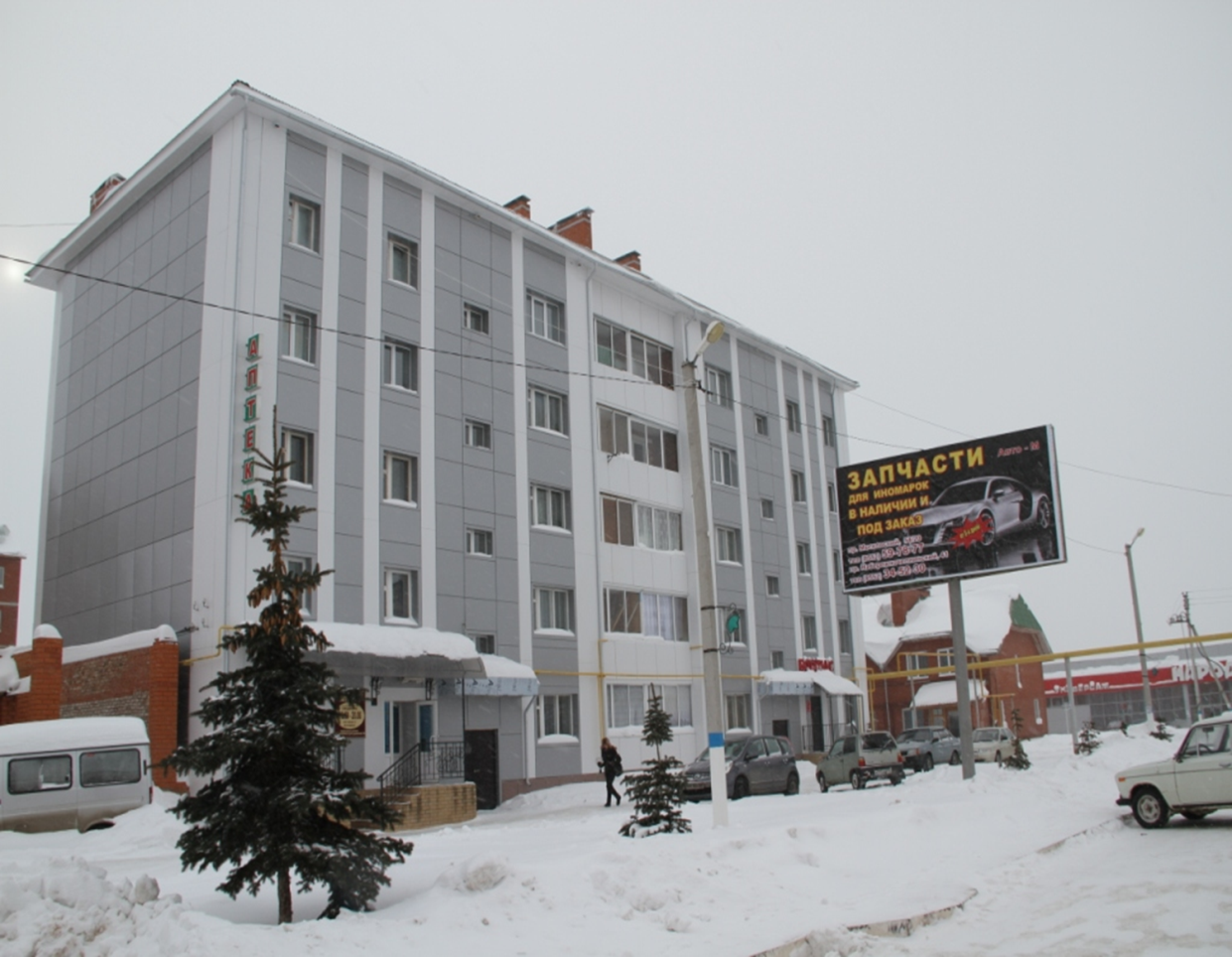 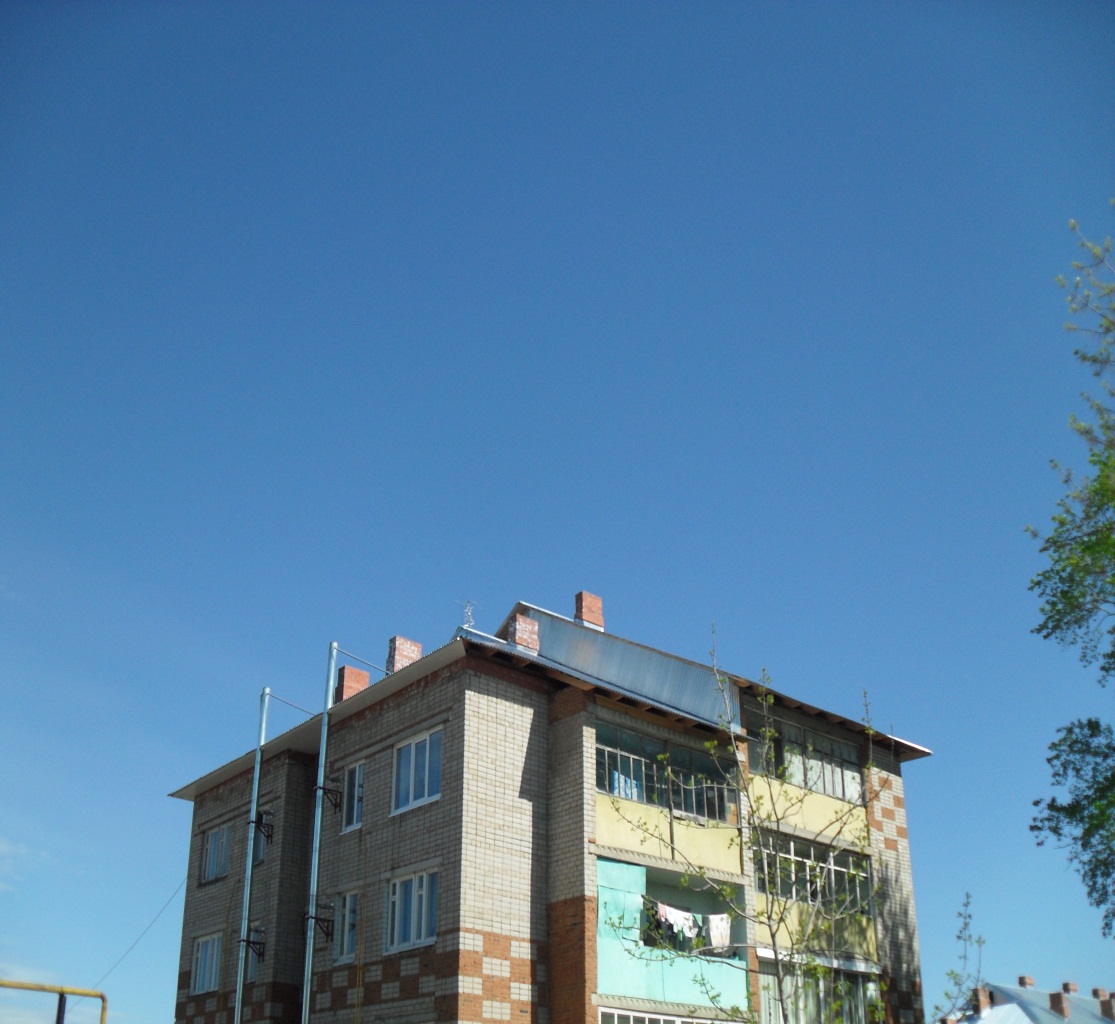 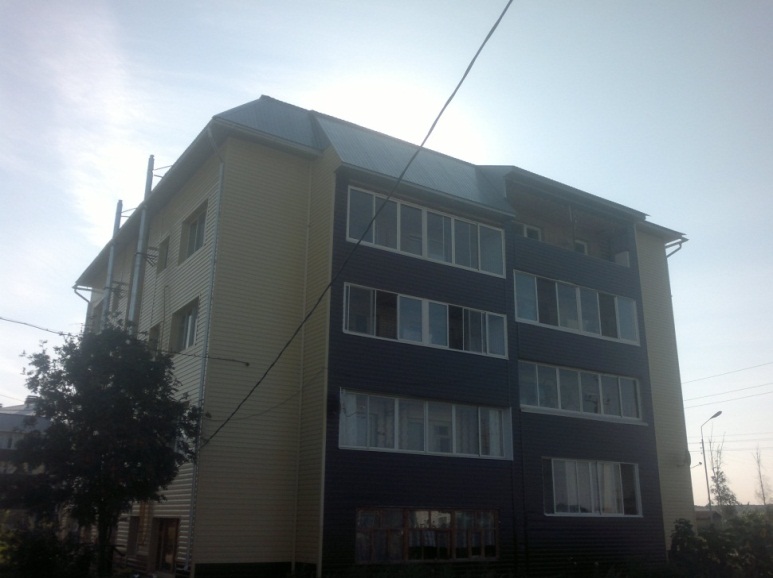 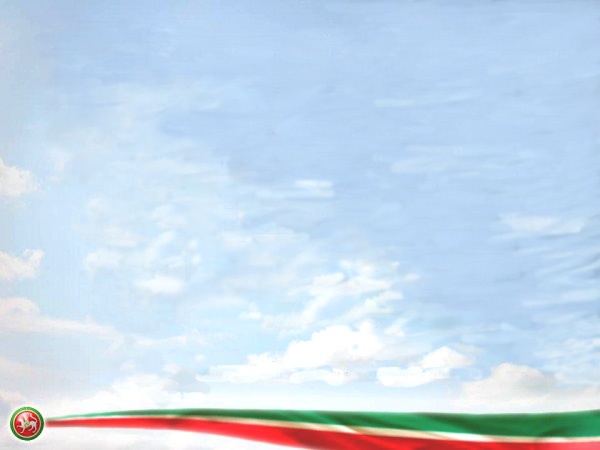 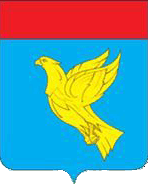 Программа капитального ремонта МКД 2008-2011гг.
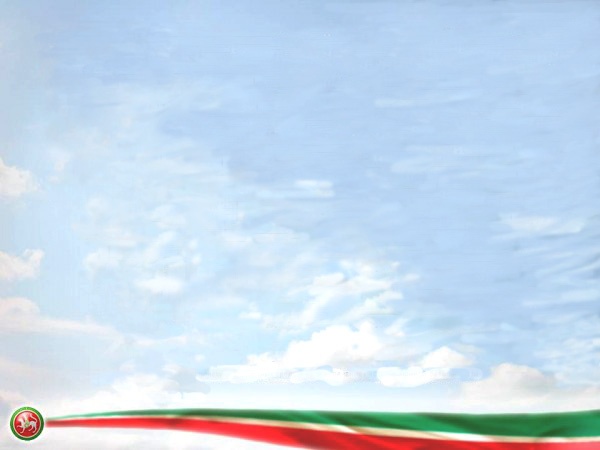 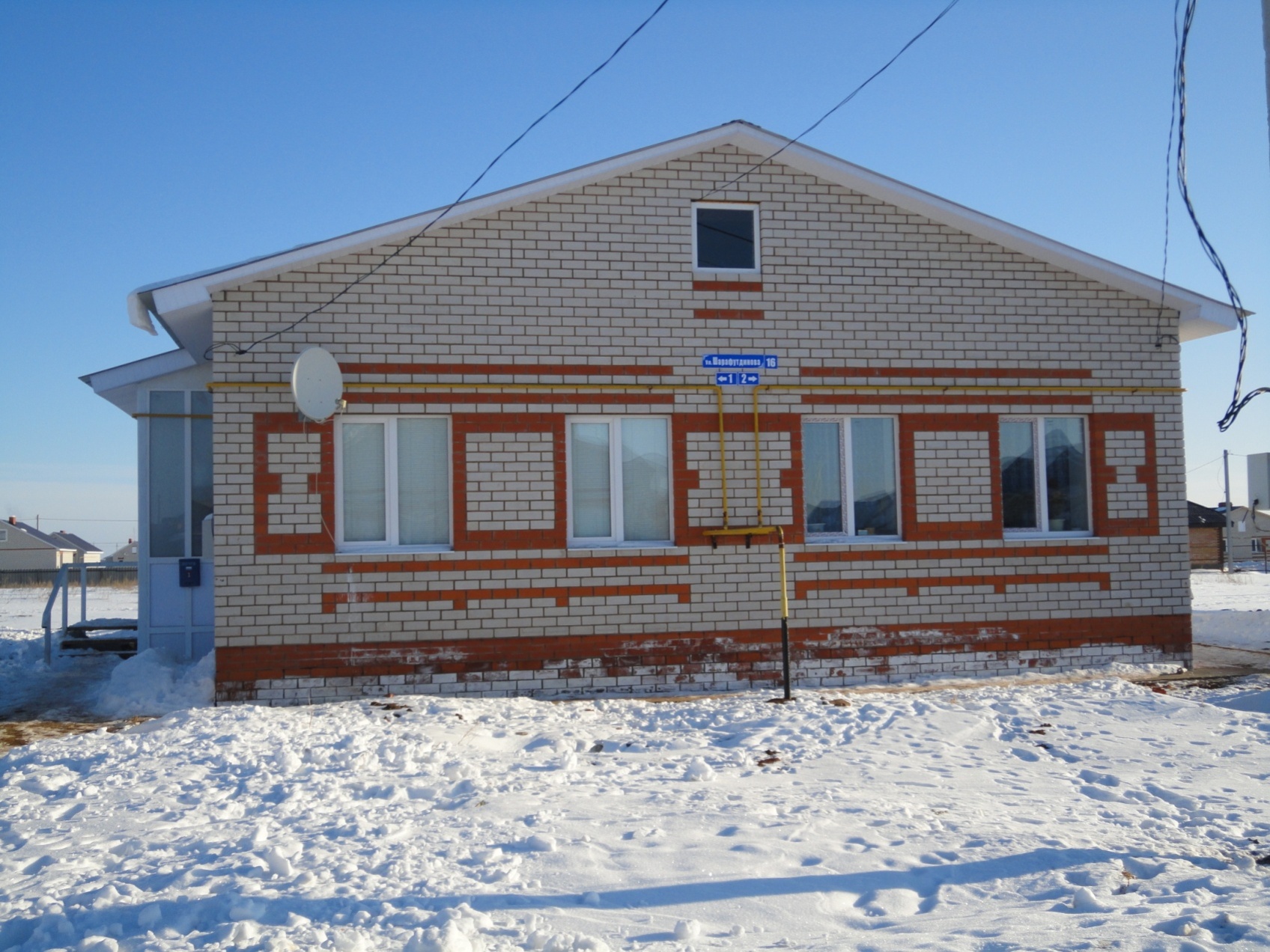 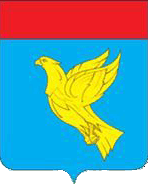 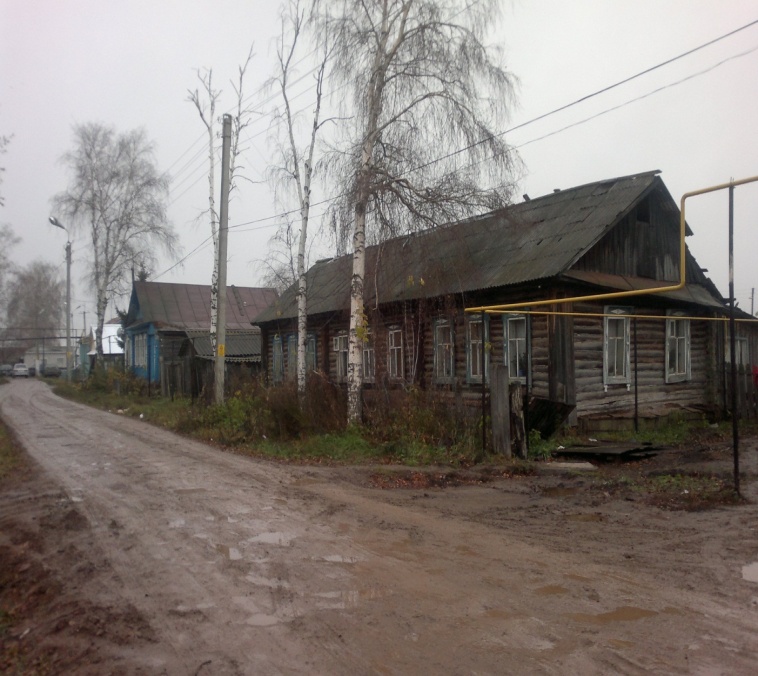 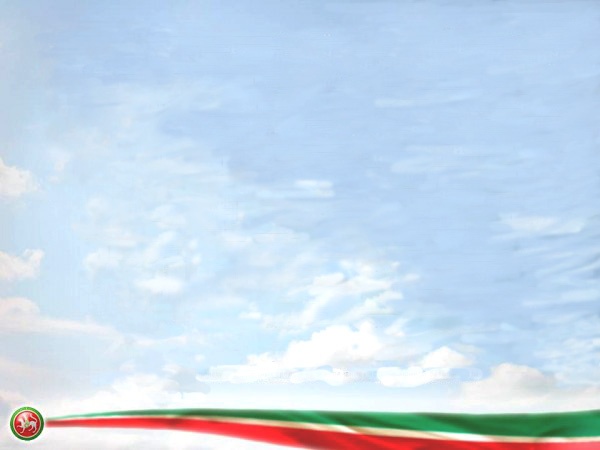 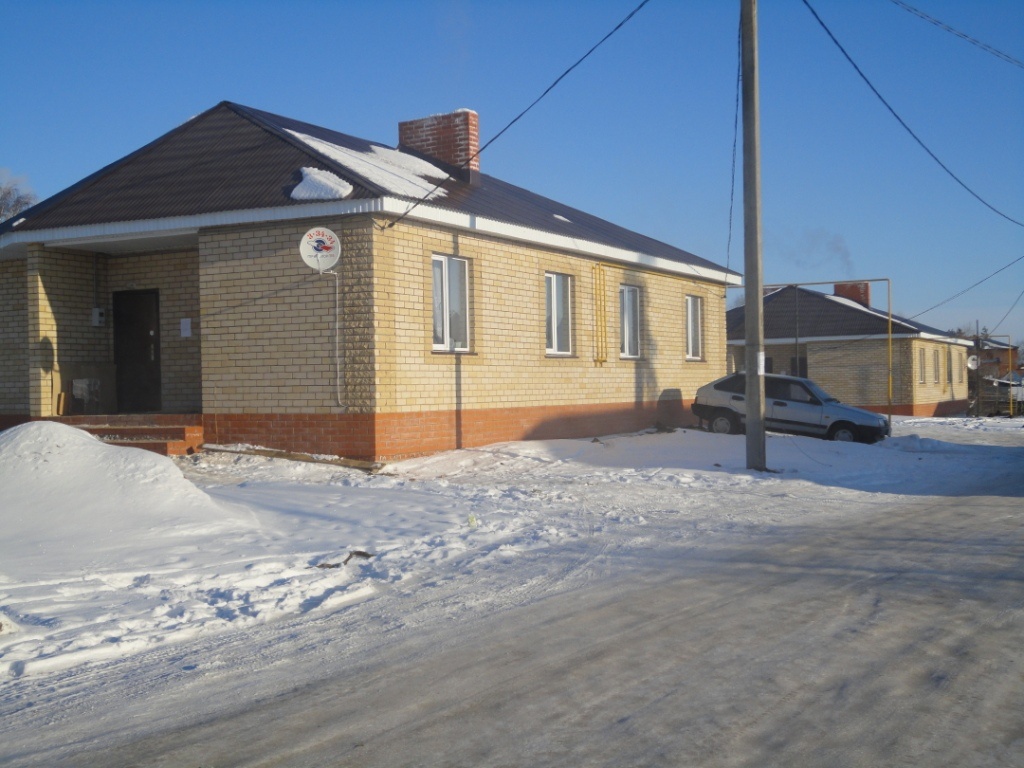 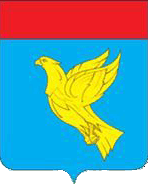 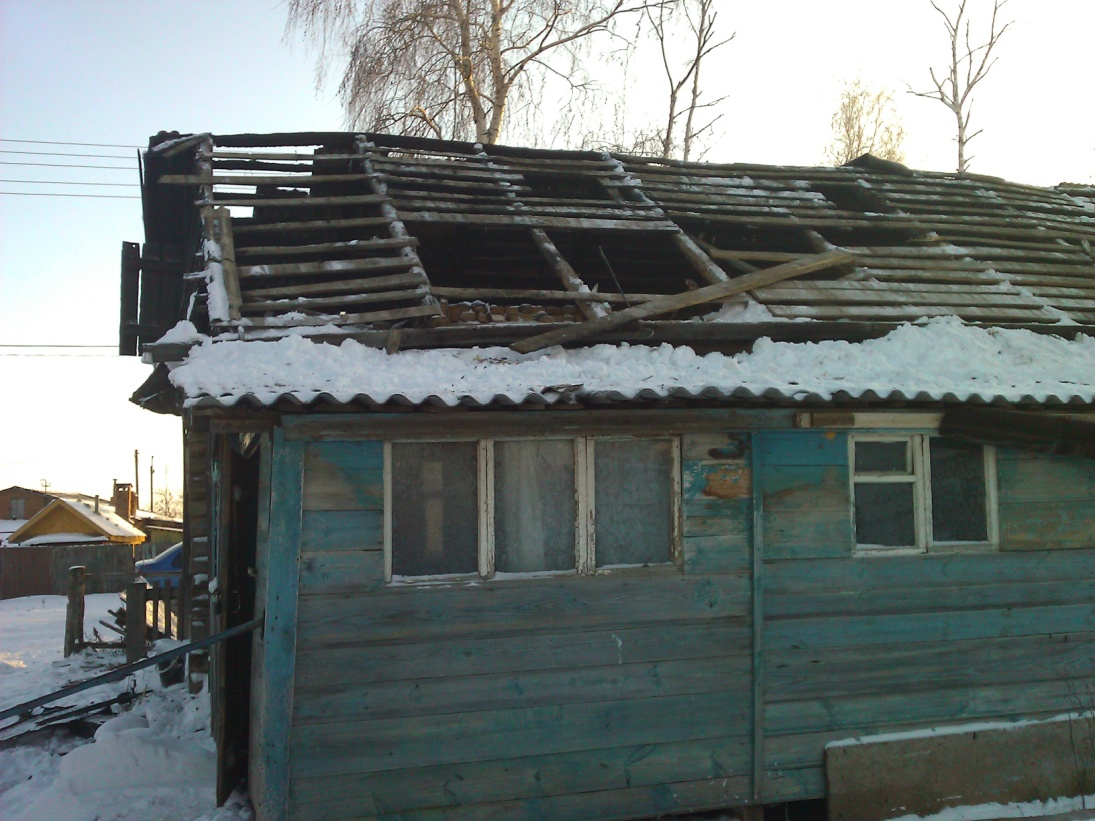 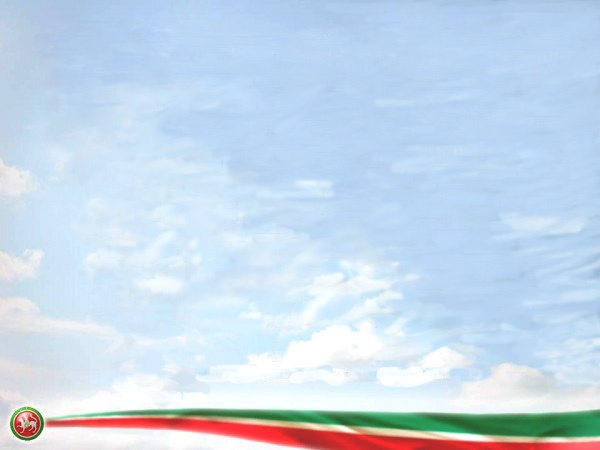 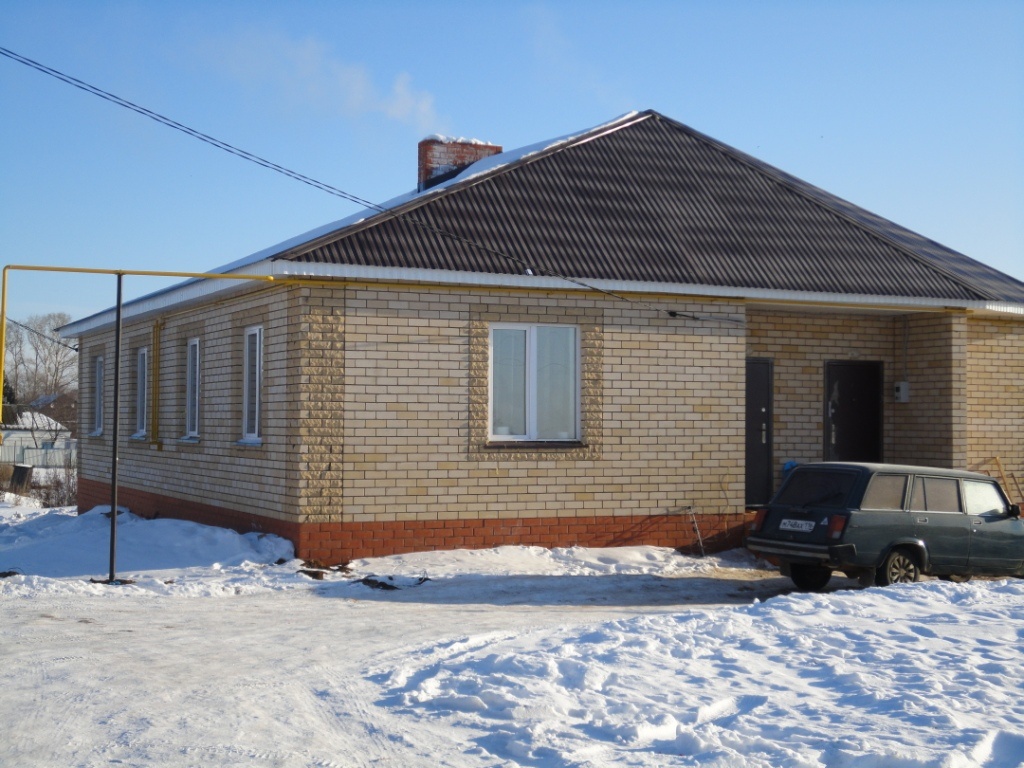 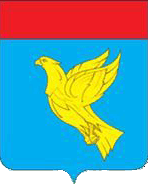 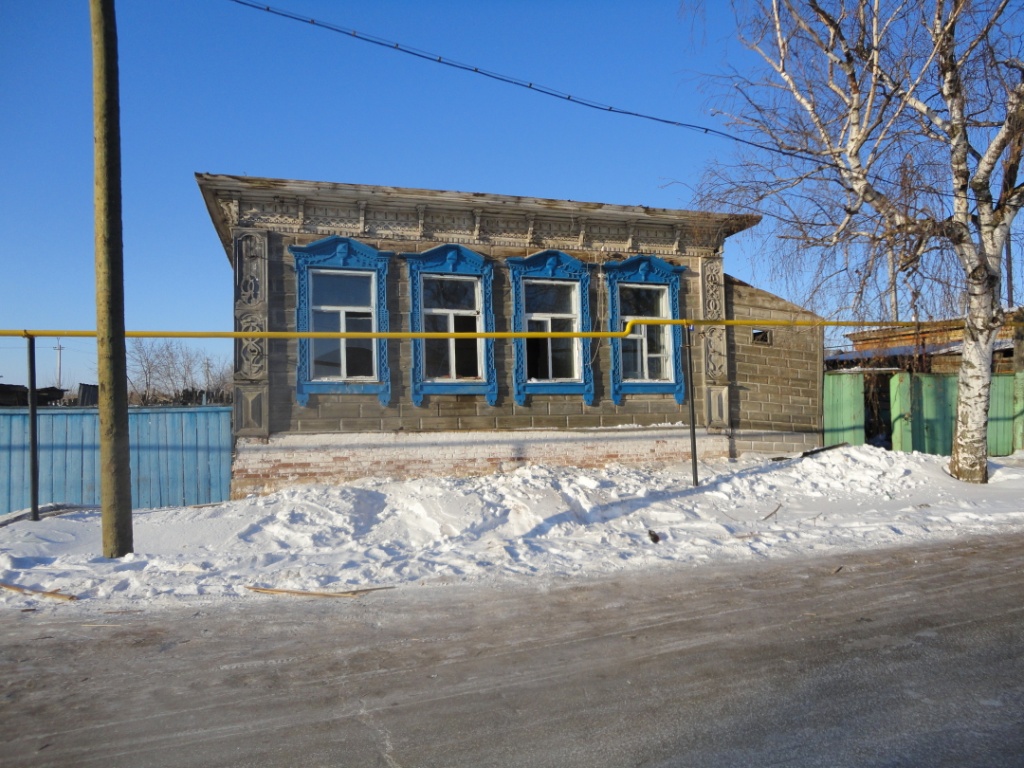 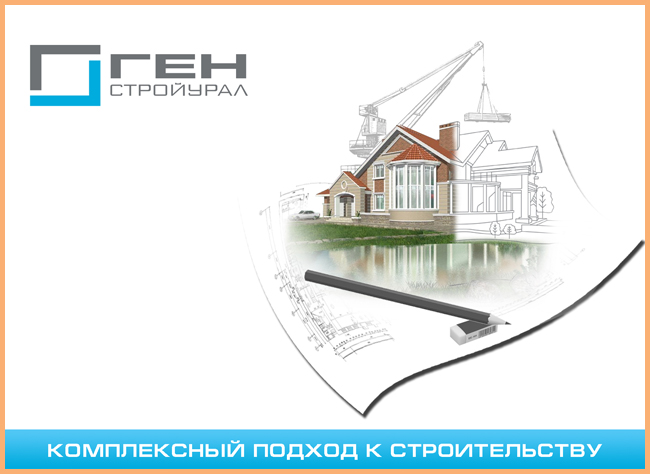 Строительство в Мензелинском 
муниципальном районе
Отдел Строительства
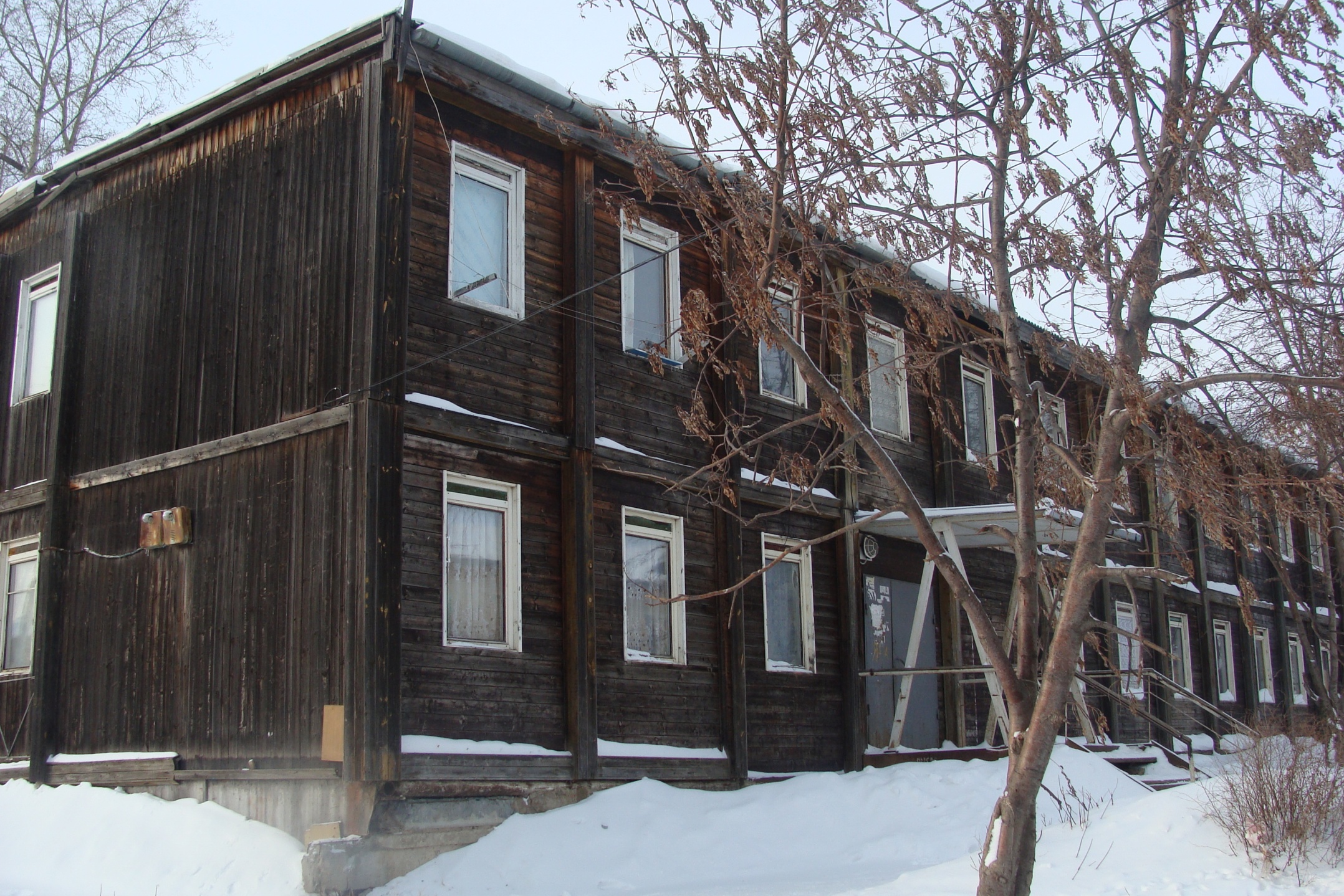 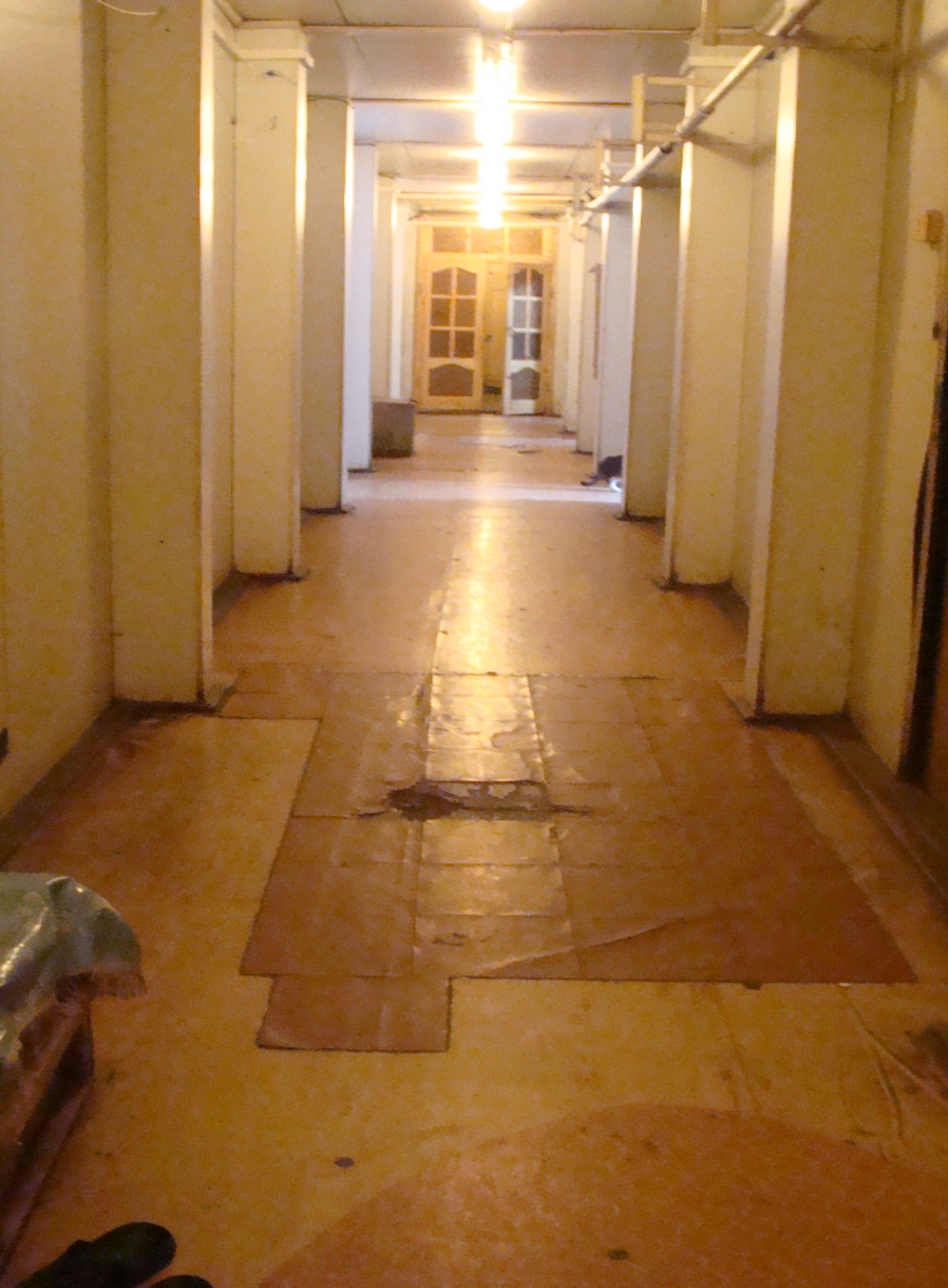 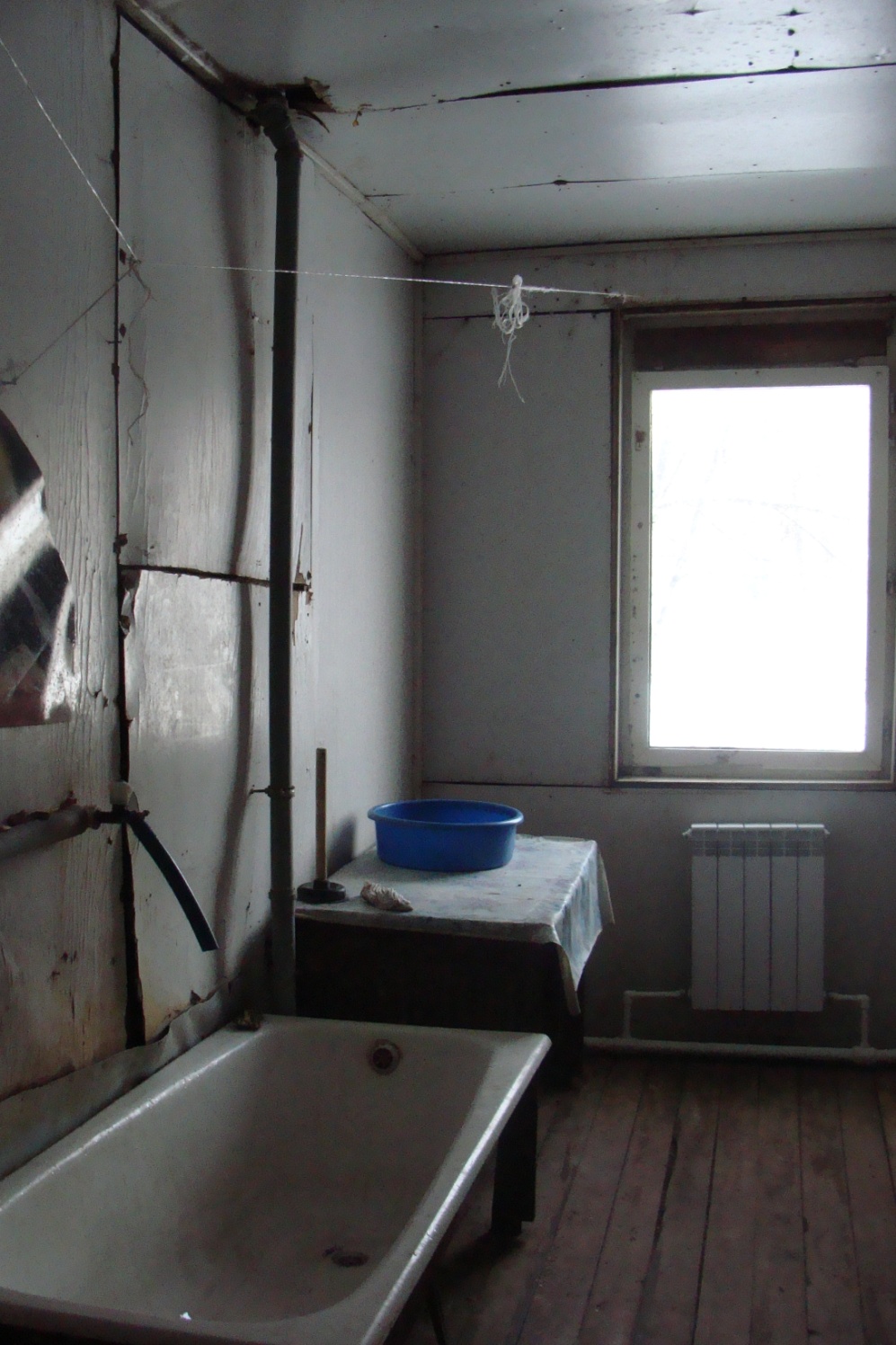 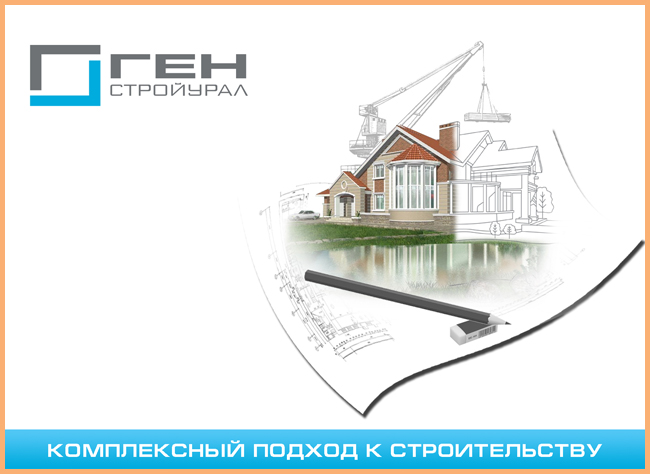 Строительство в Мензелинском 
муниципальном районе
Отдел Строительства
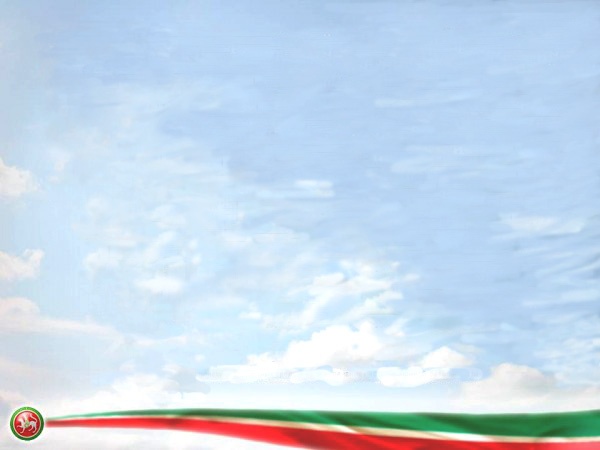 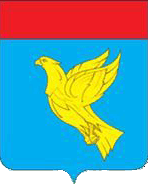 Реализация программы «Социальная ипотека» в Мензелинском муниципальном районе за период с 2005 -2011 год.
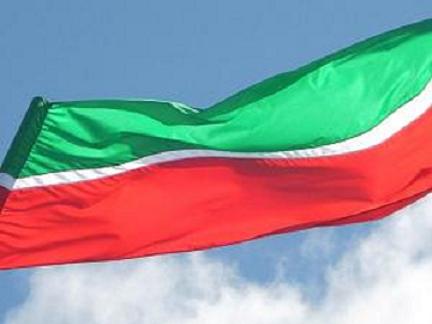 Об итогах социально-экономического развития Мензелинского муниципального района за 2011 год и о задачах на 2012 год.
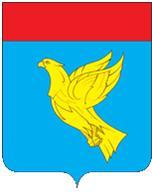 Мензелинск 2012 г.
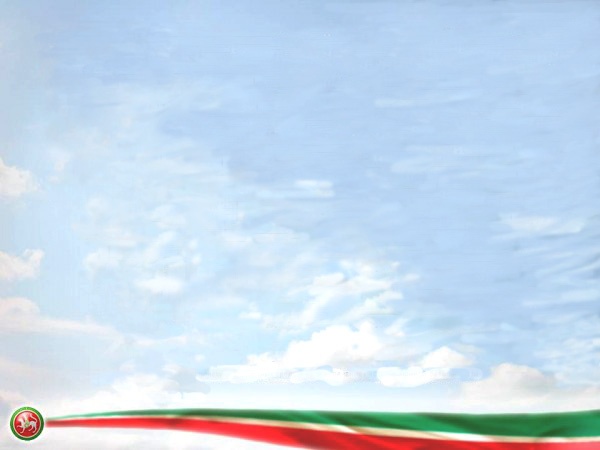 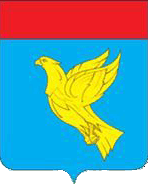 Выпадающие суммы района на 2012 год
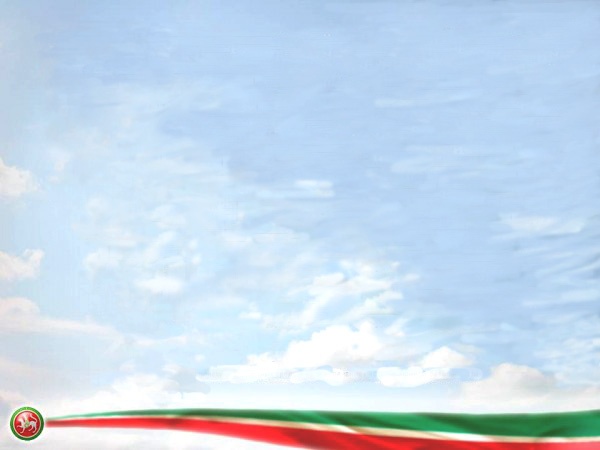 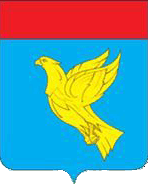 Анализ людских ресурсов сельского населения Мензелинского района.
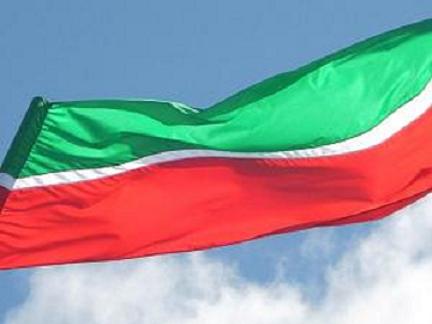 Об итогах социально-экономического развития Мензелинского муниципального района за 2011 год и о задачах на 2012 год.
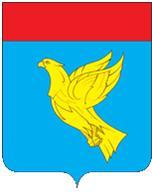 Мензелинск 2012 г.
Трасса М7
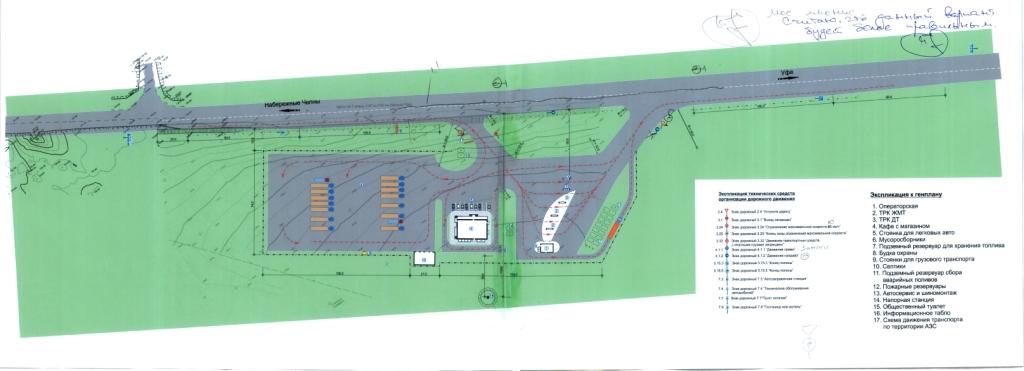 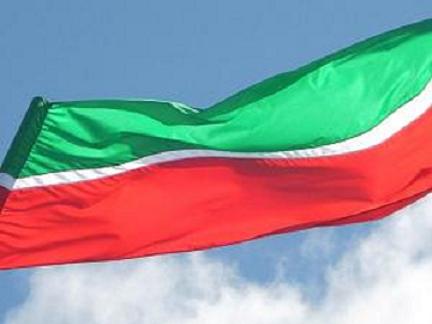 Об итогах социально-экономического развития Мензелинского муниципального района за 2011 год и о задачах на 2012 год.
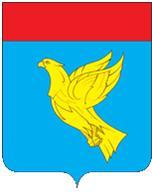 Мензелинск 2012 г.
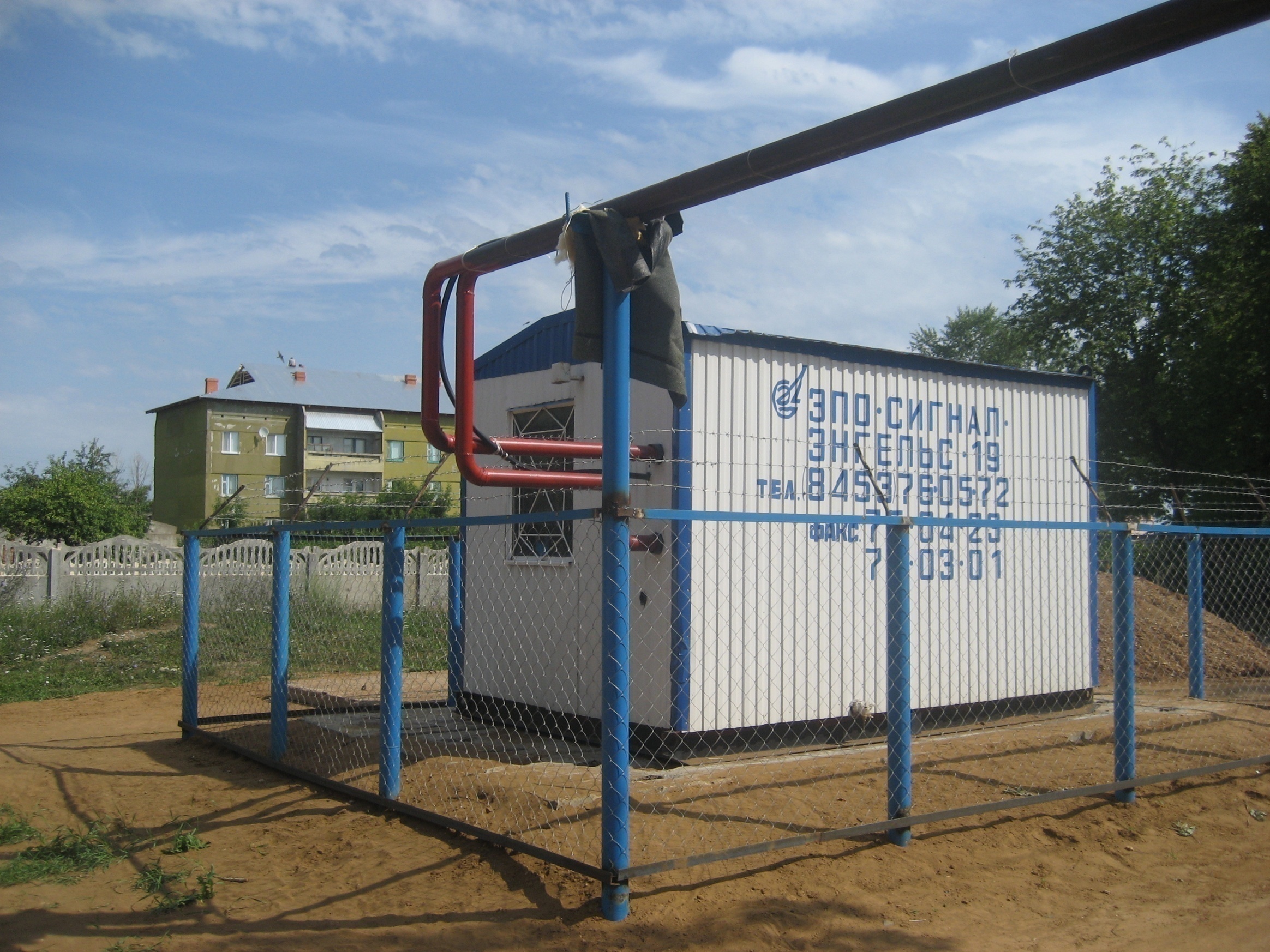 котельные
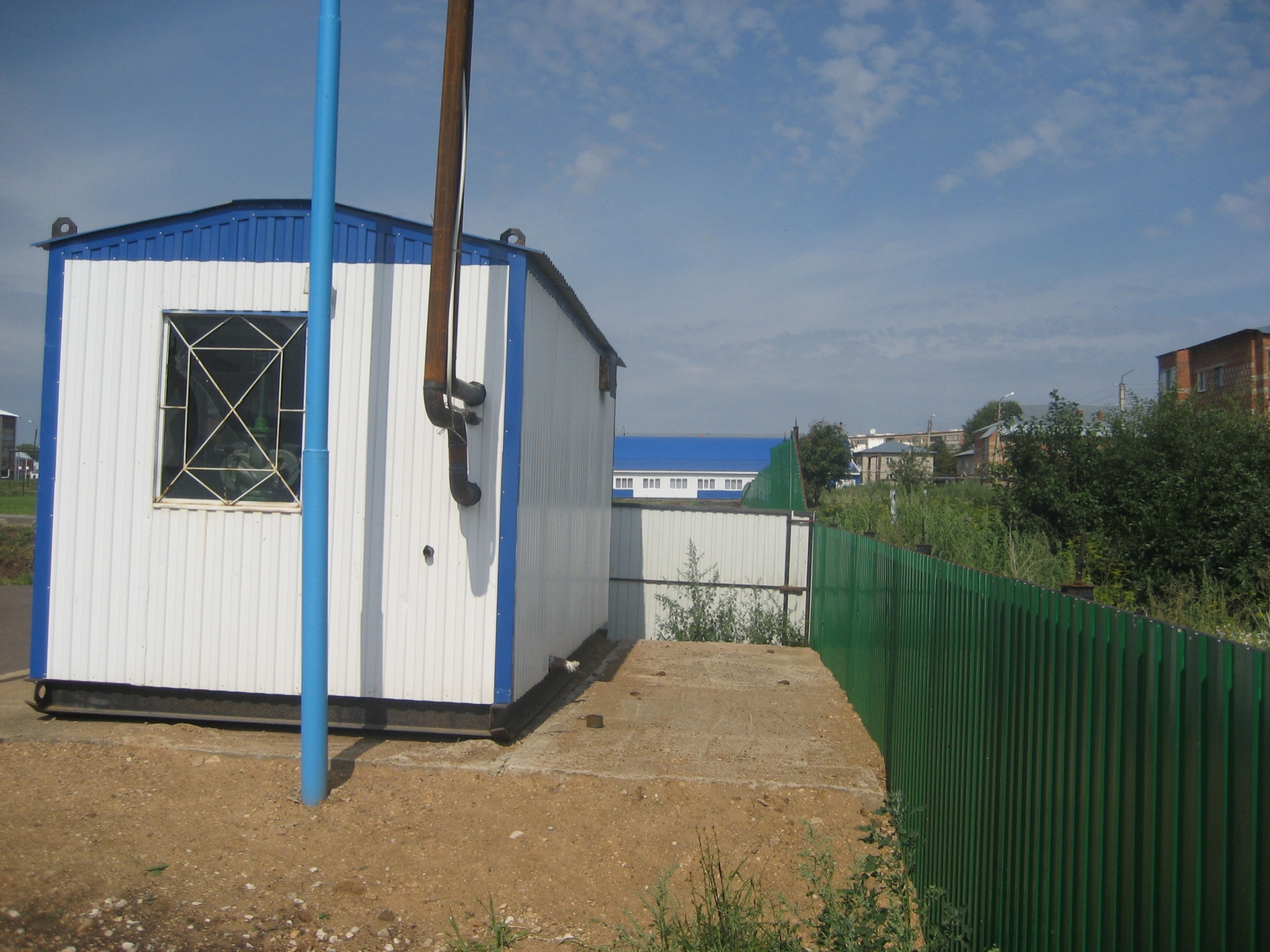 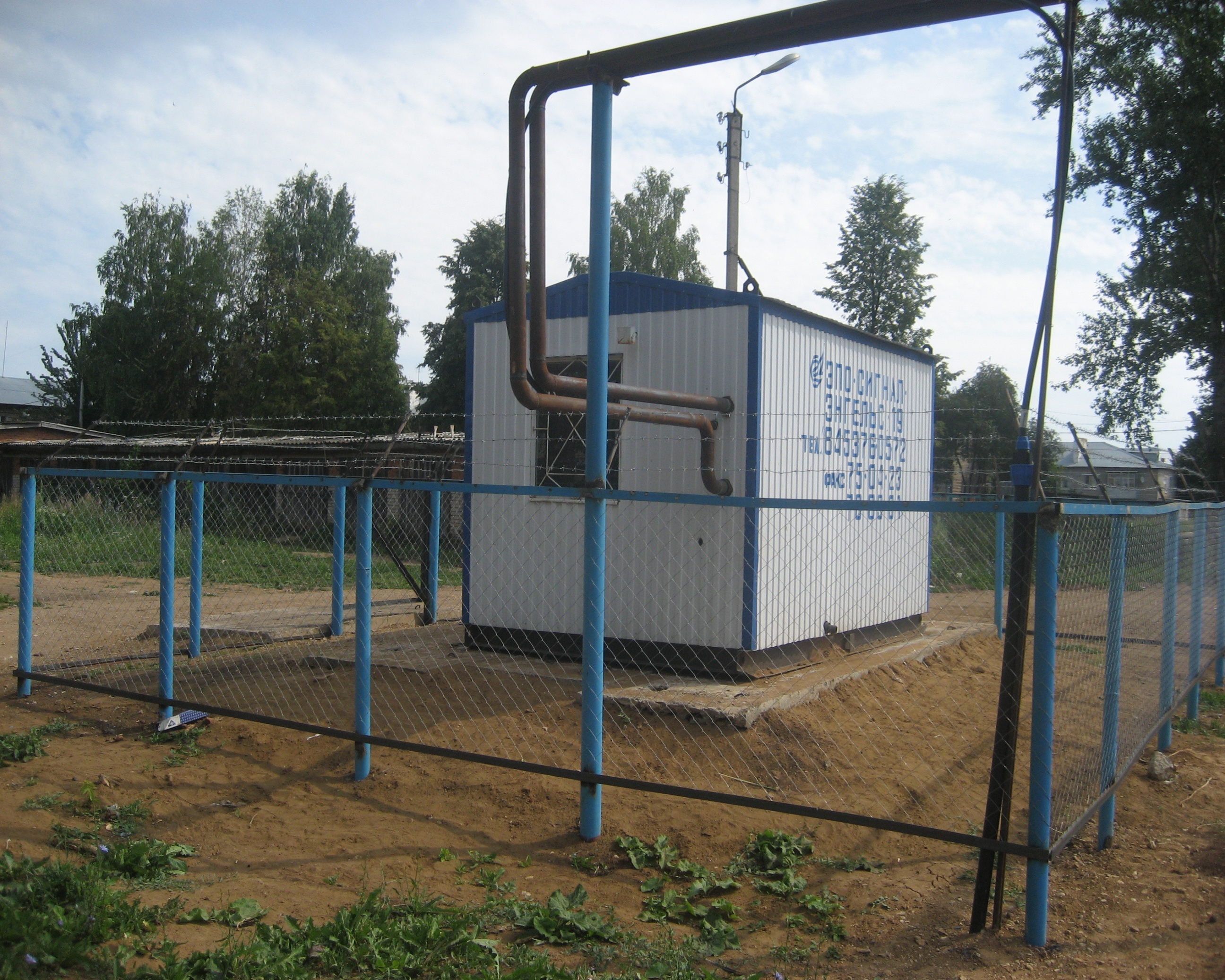 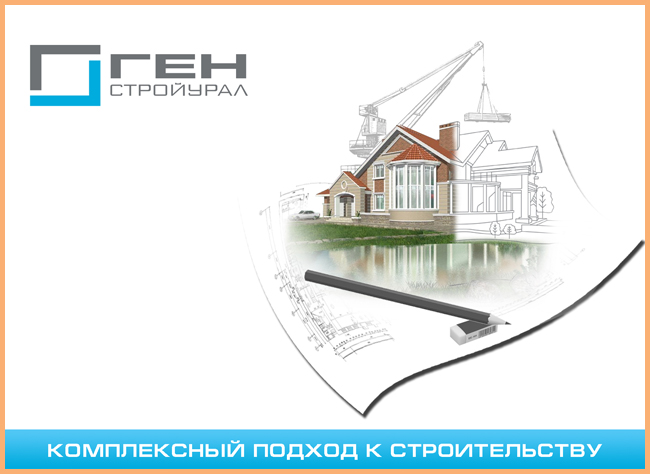 Строительство в Мензелинском 
муниципальном районе
Отдел Строительства
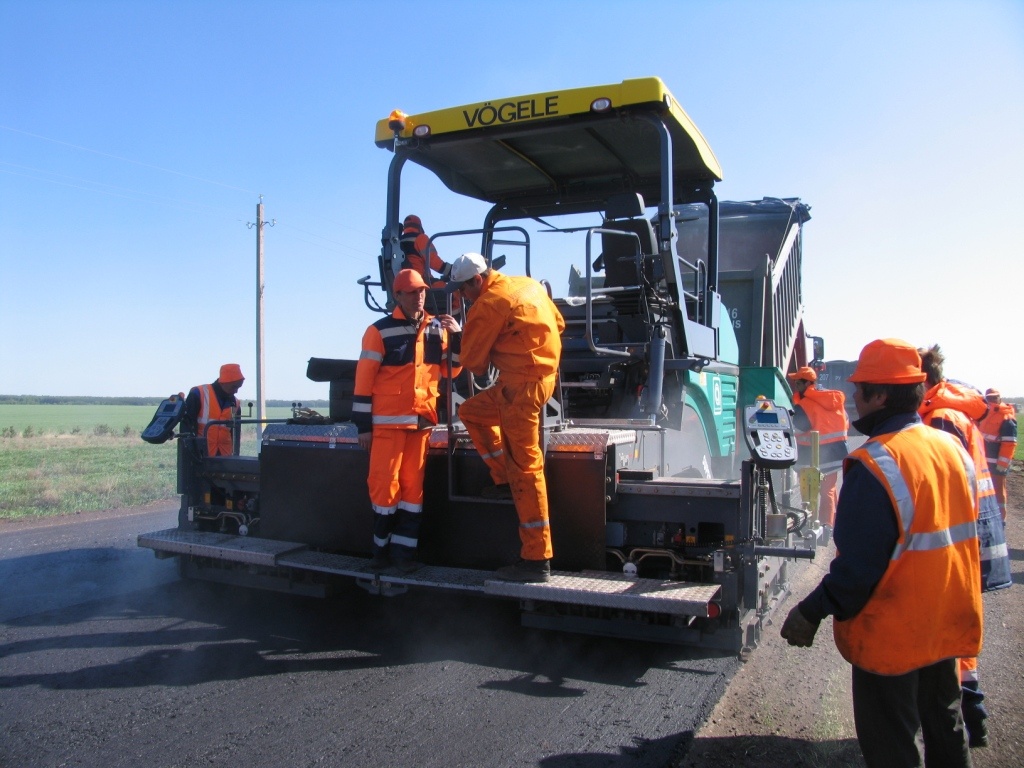 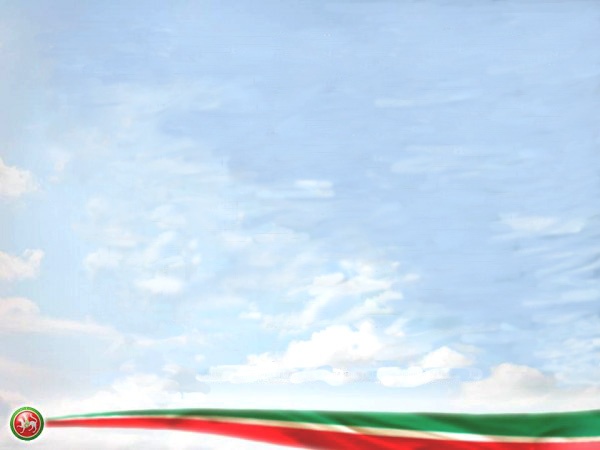 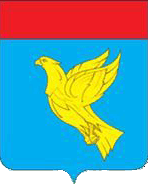 Улично-дорожная сеть г. Мензелинска
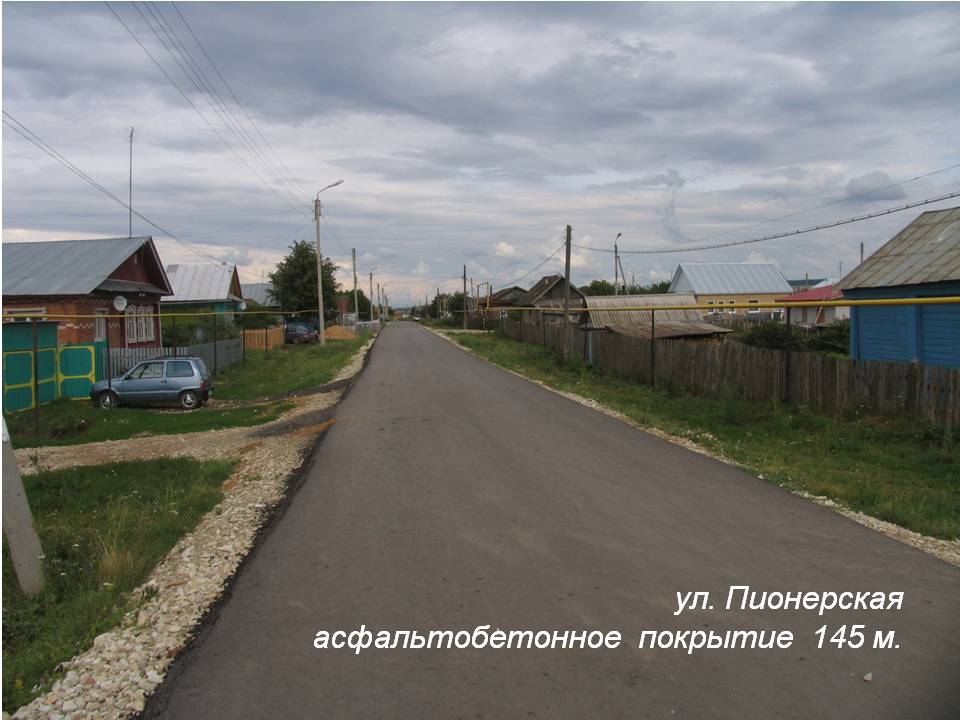 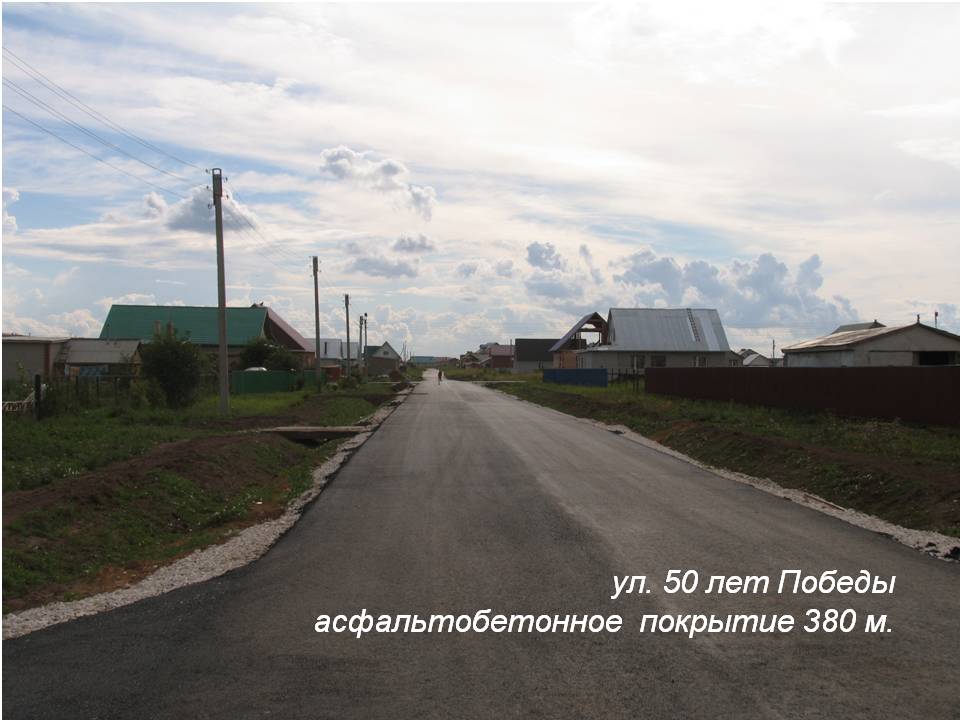 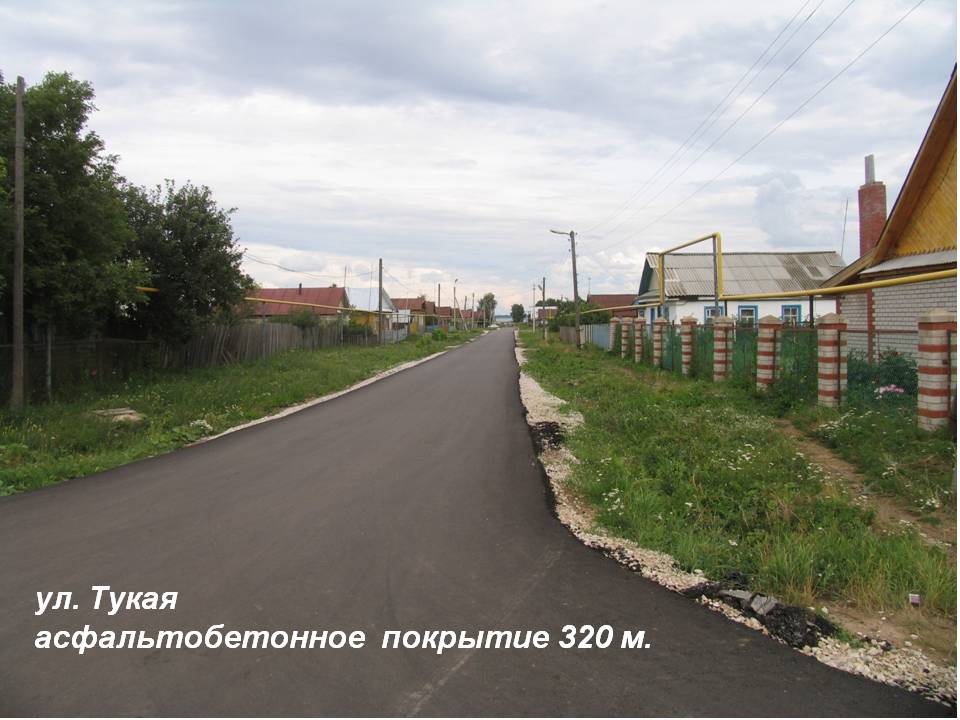 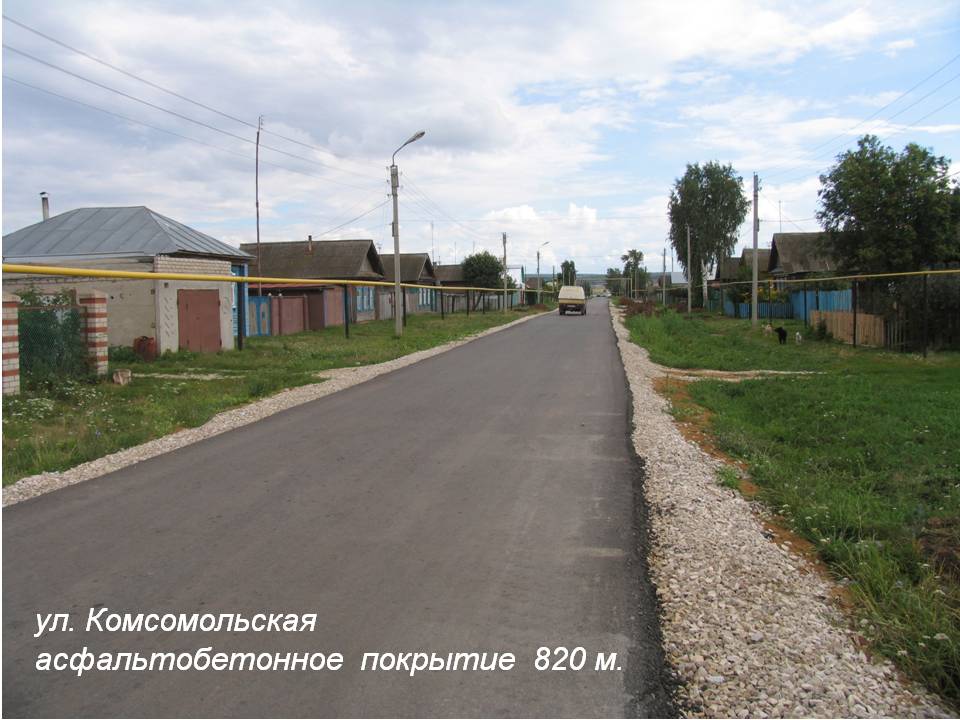 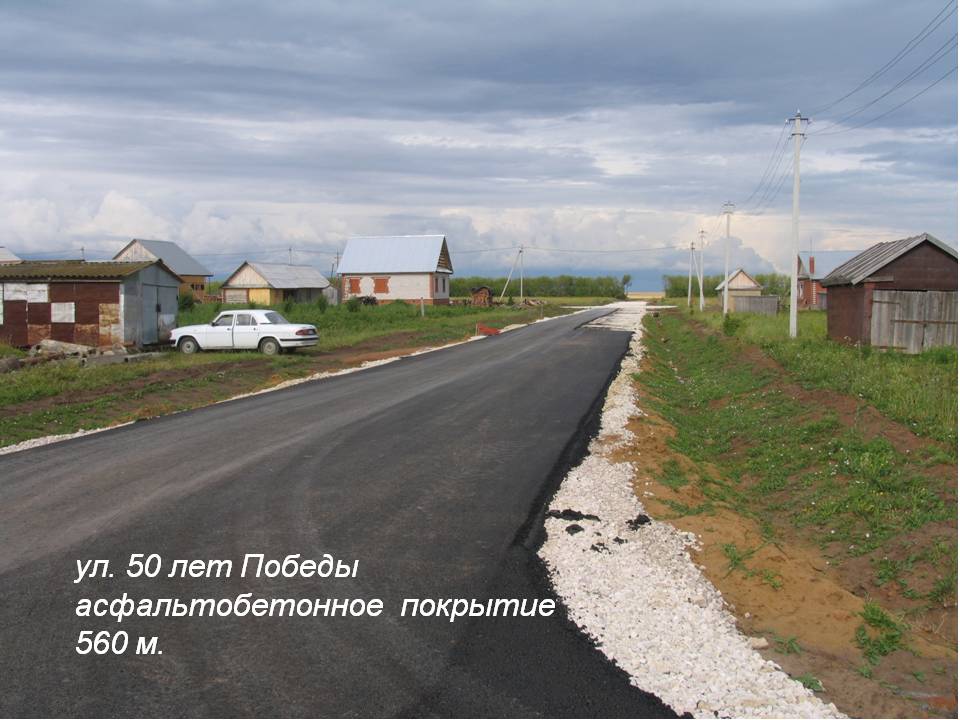 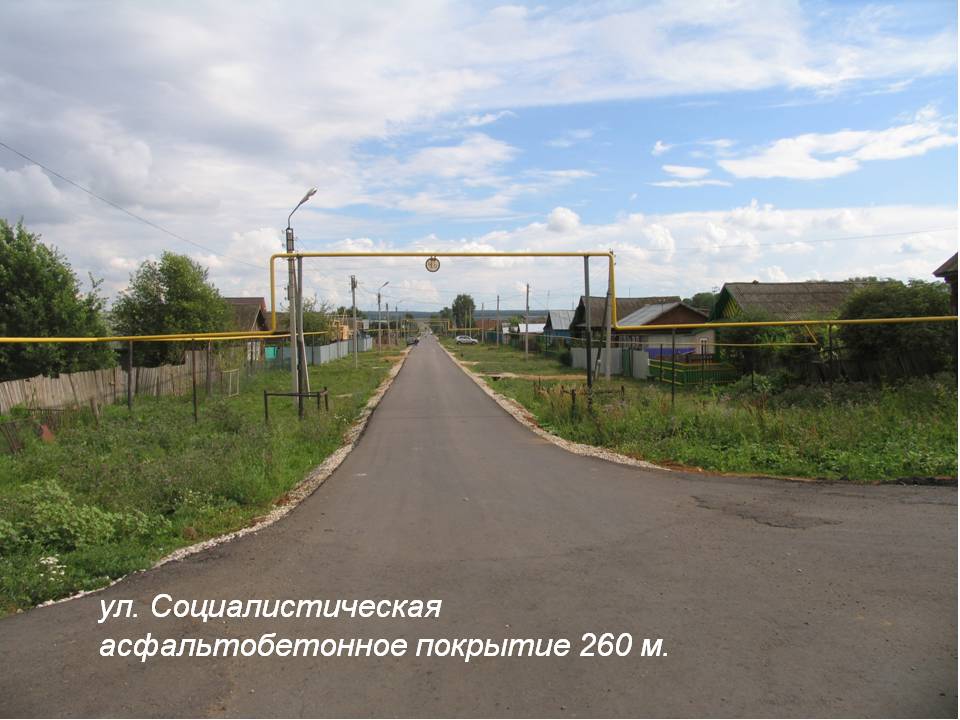 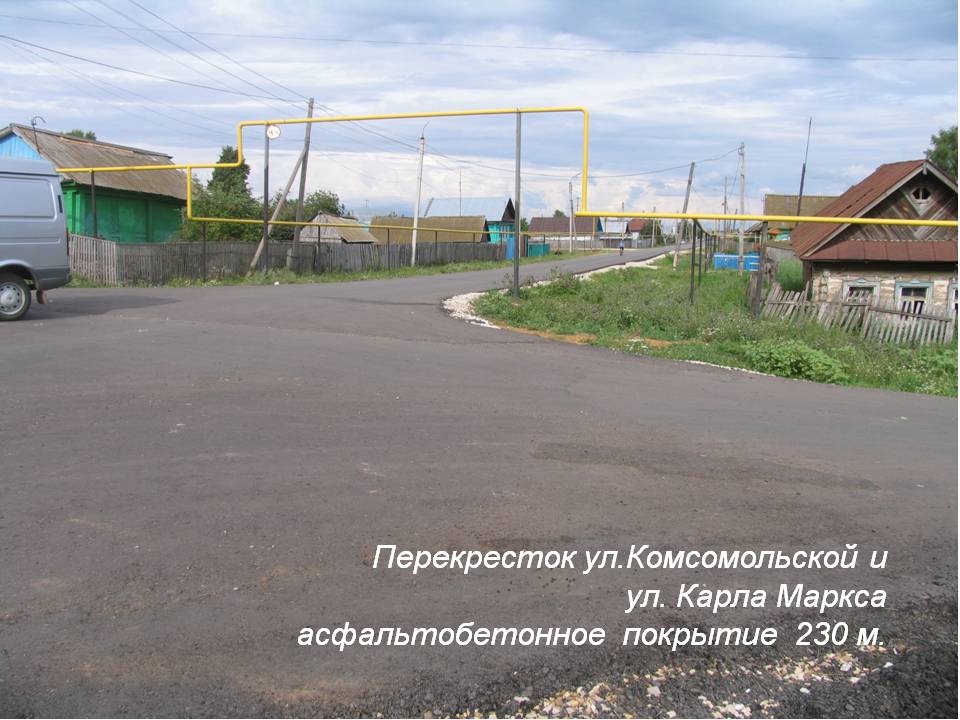 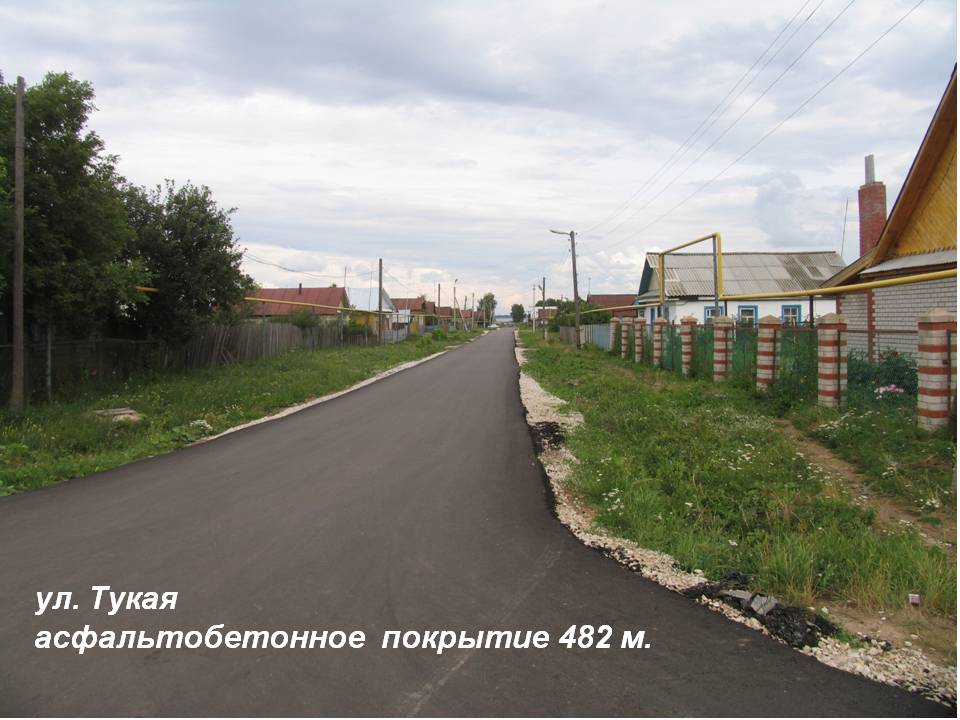 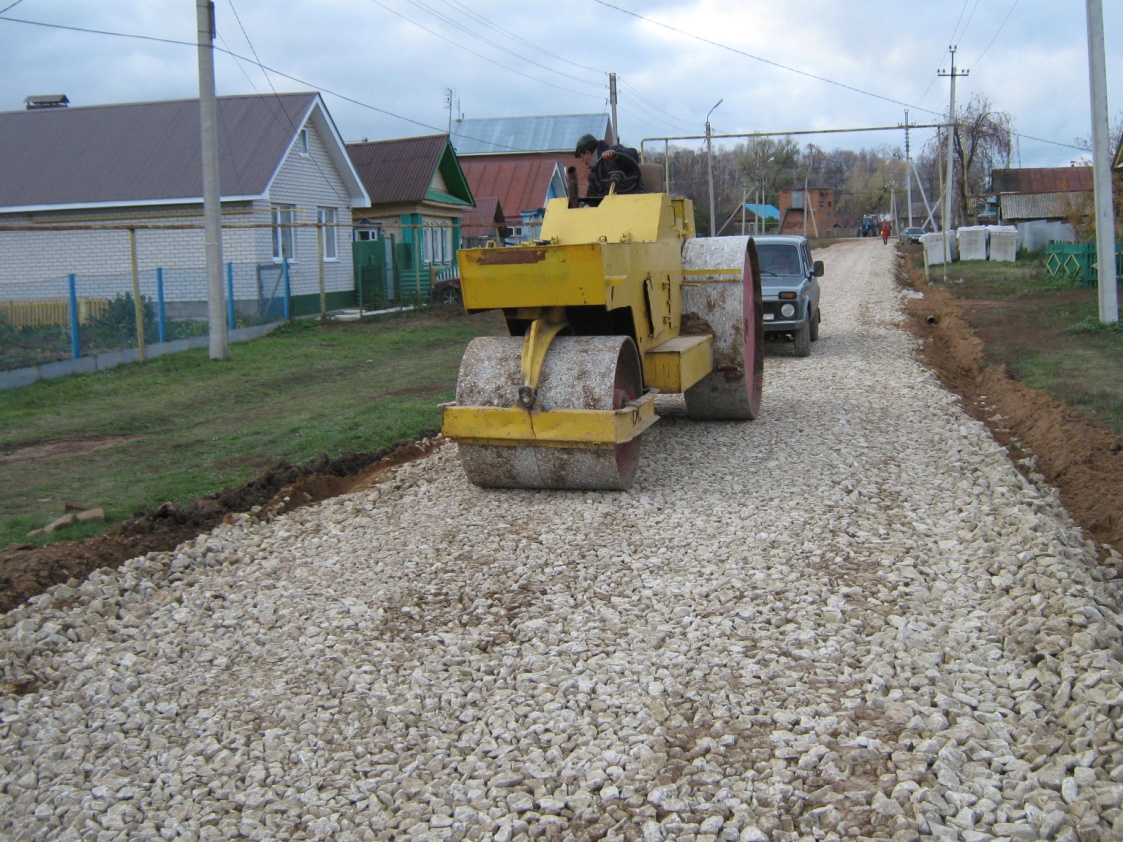 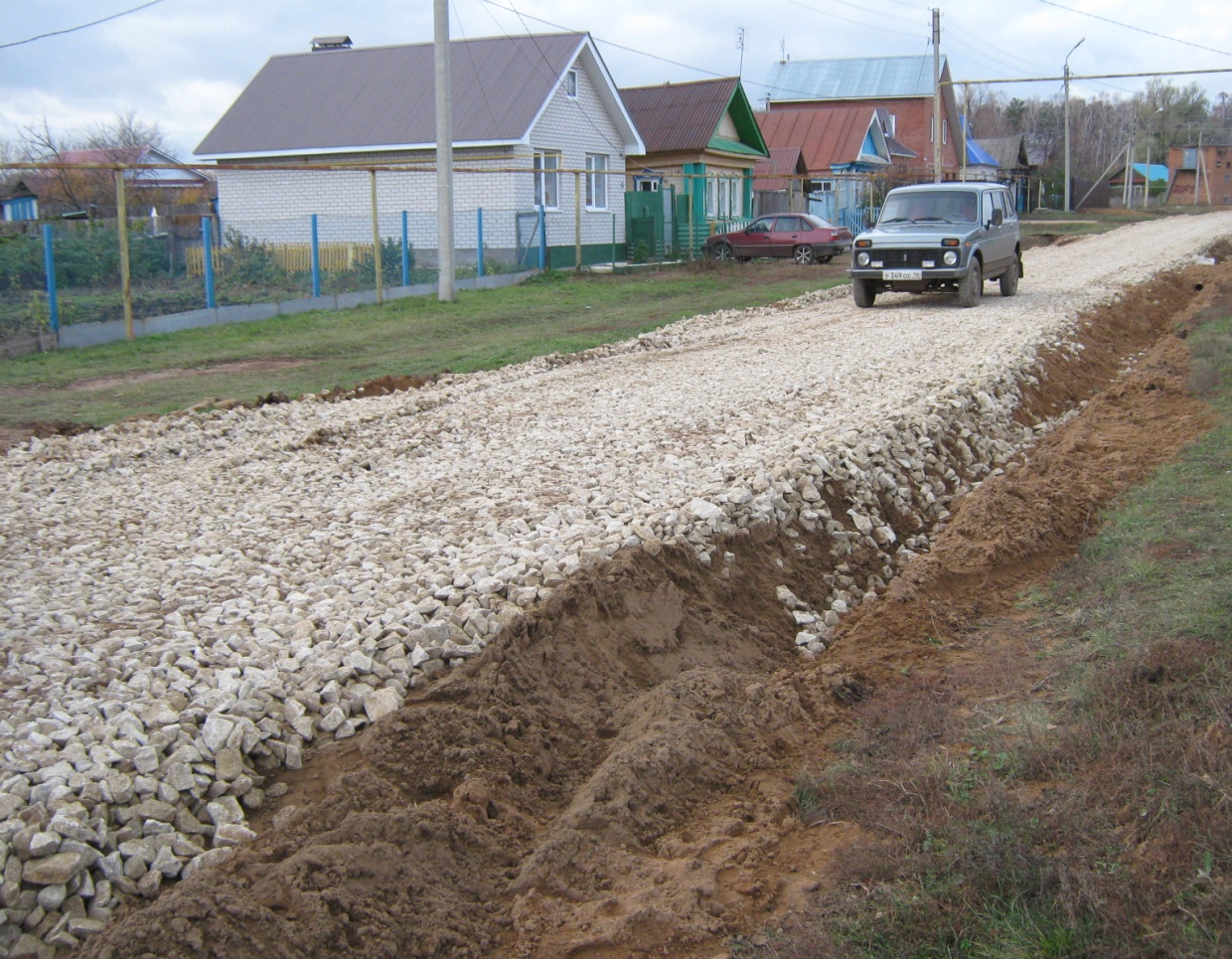 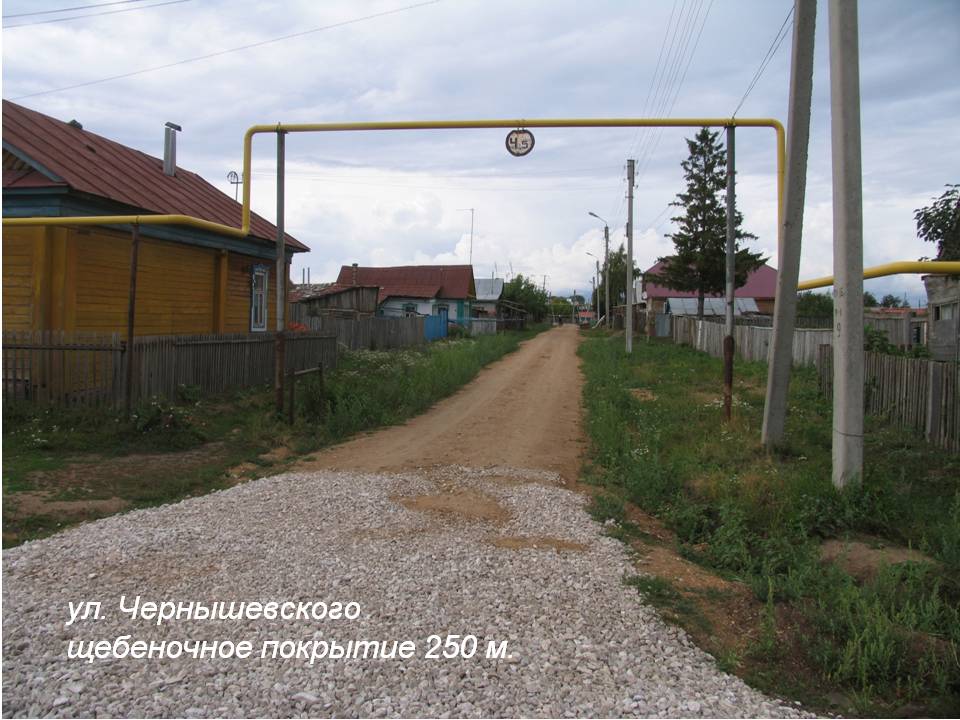 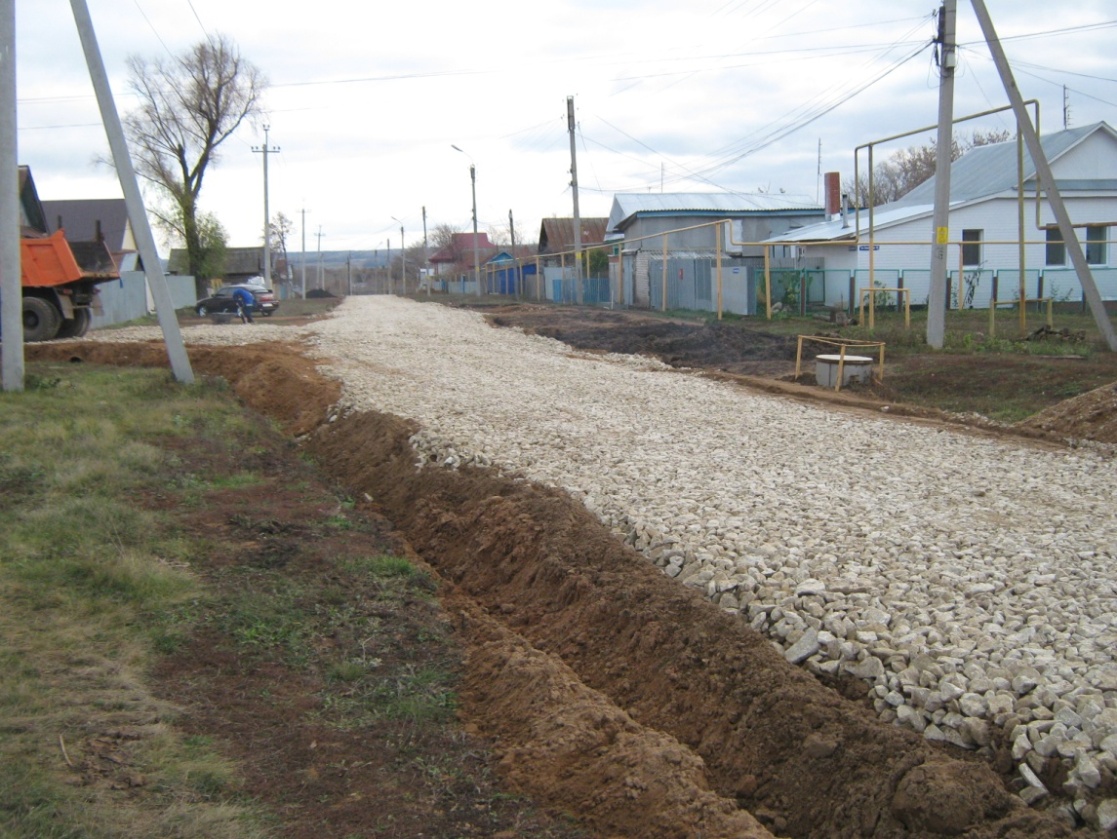 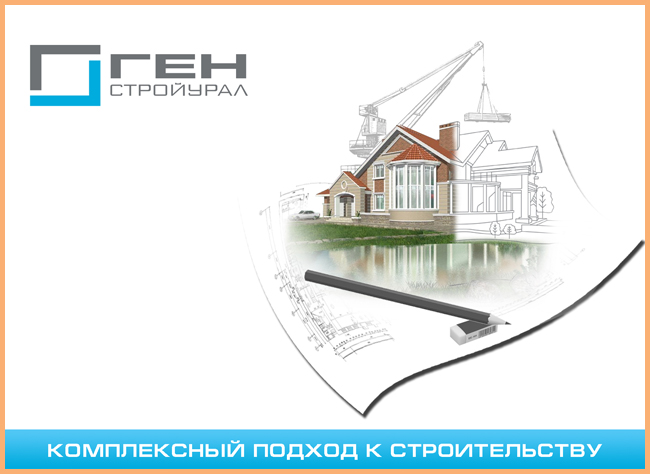 Строительство в Мензелинском 
муниципальном районе
Отдел Строительства
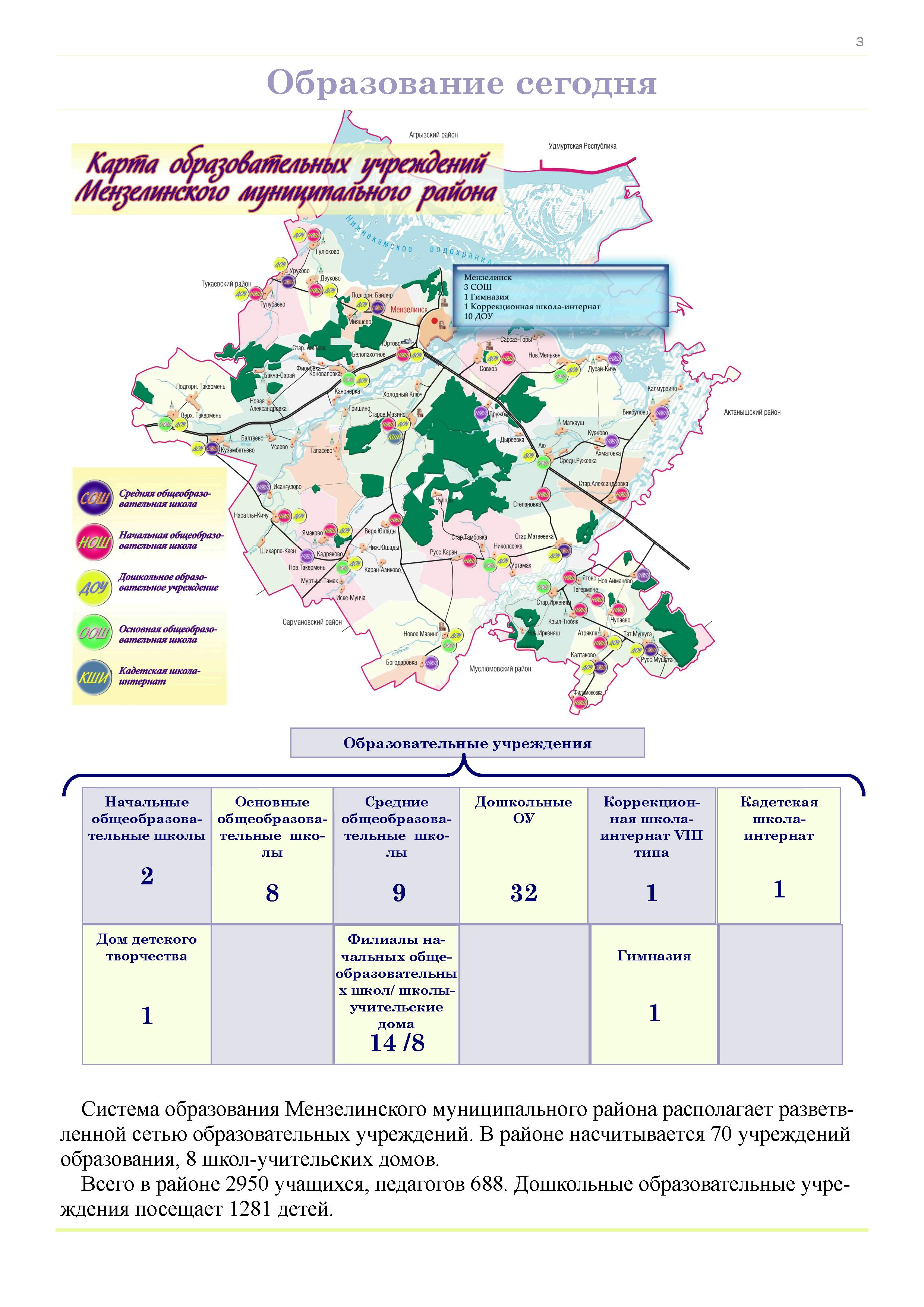 Дошкольные образовательные учреждения
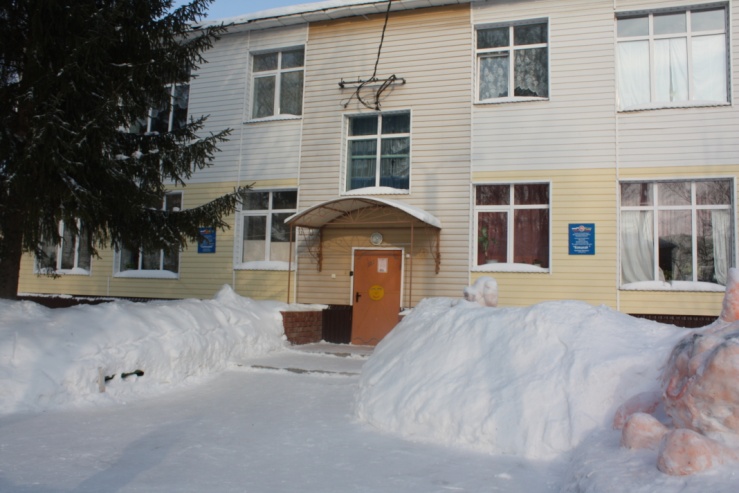 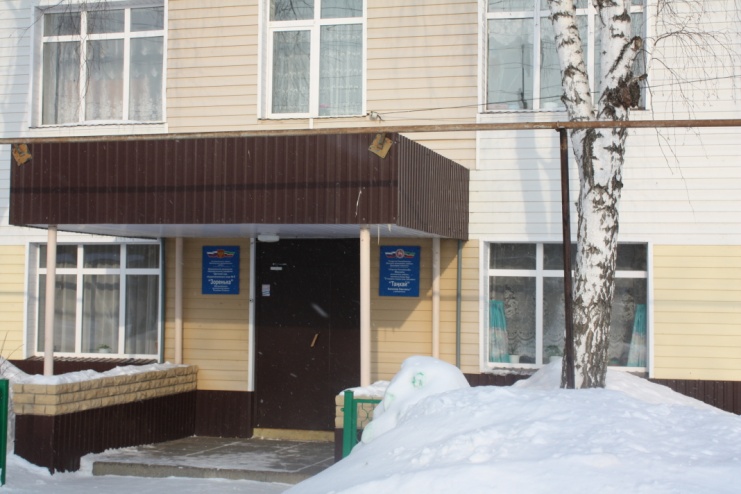 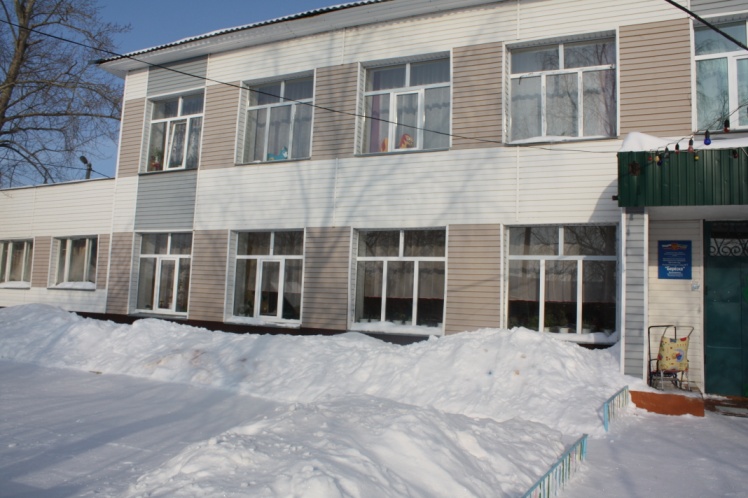 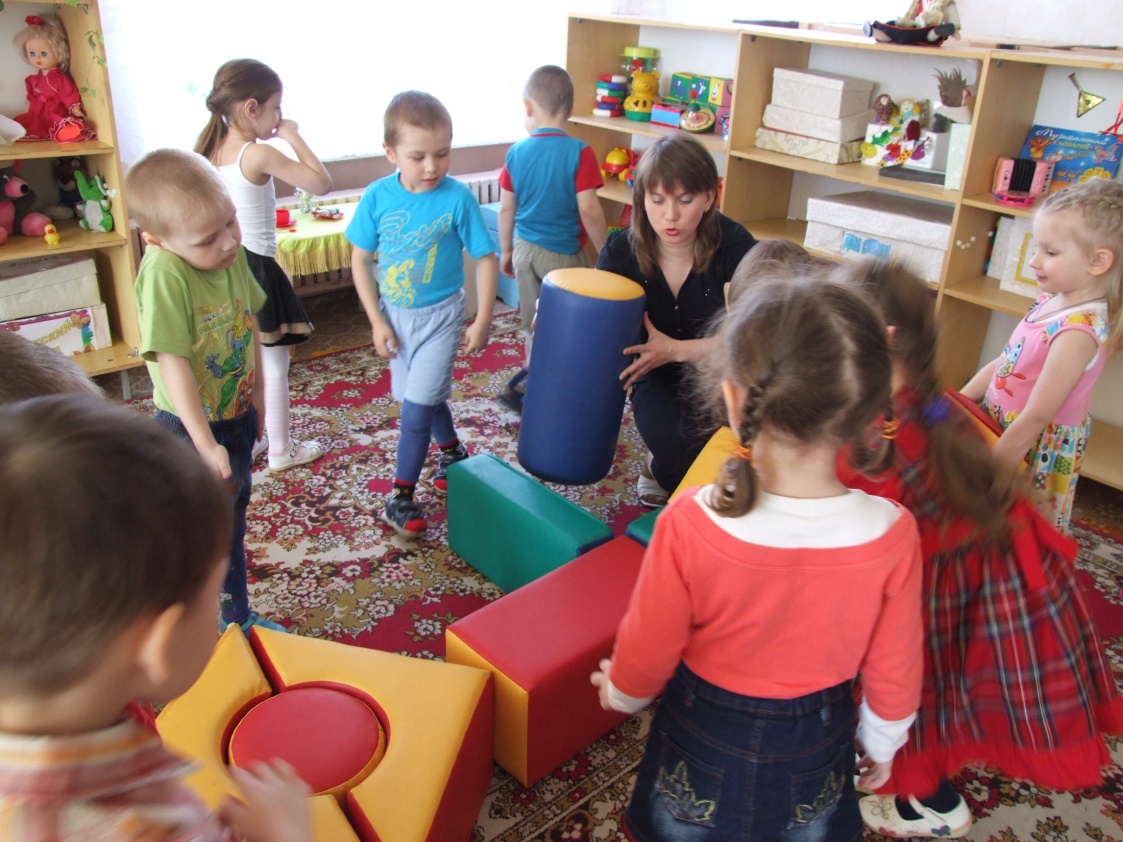 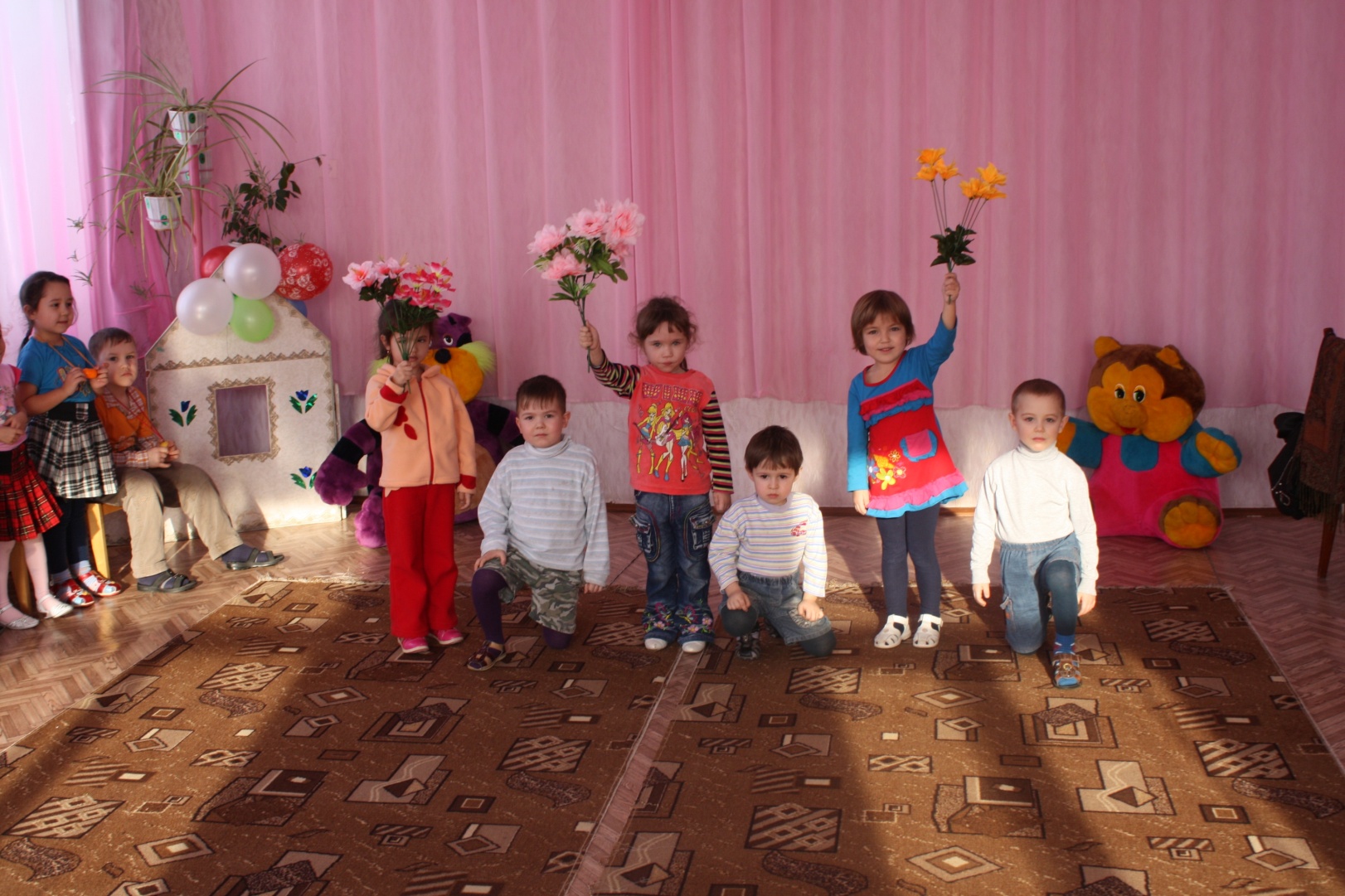 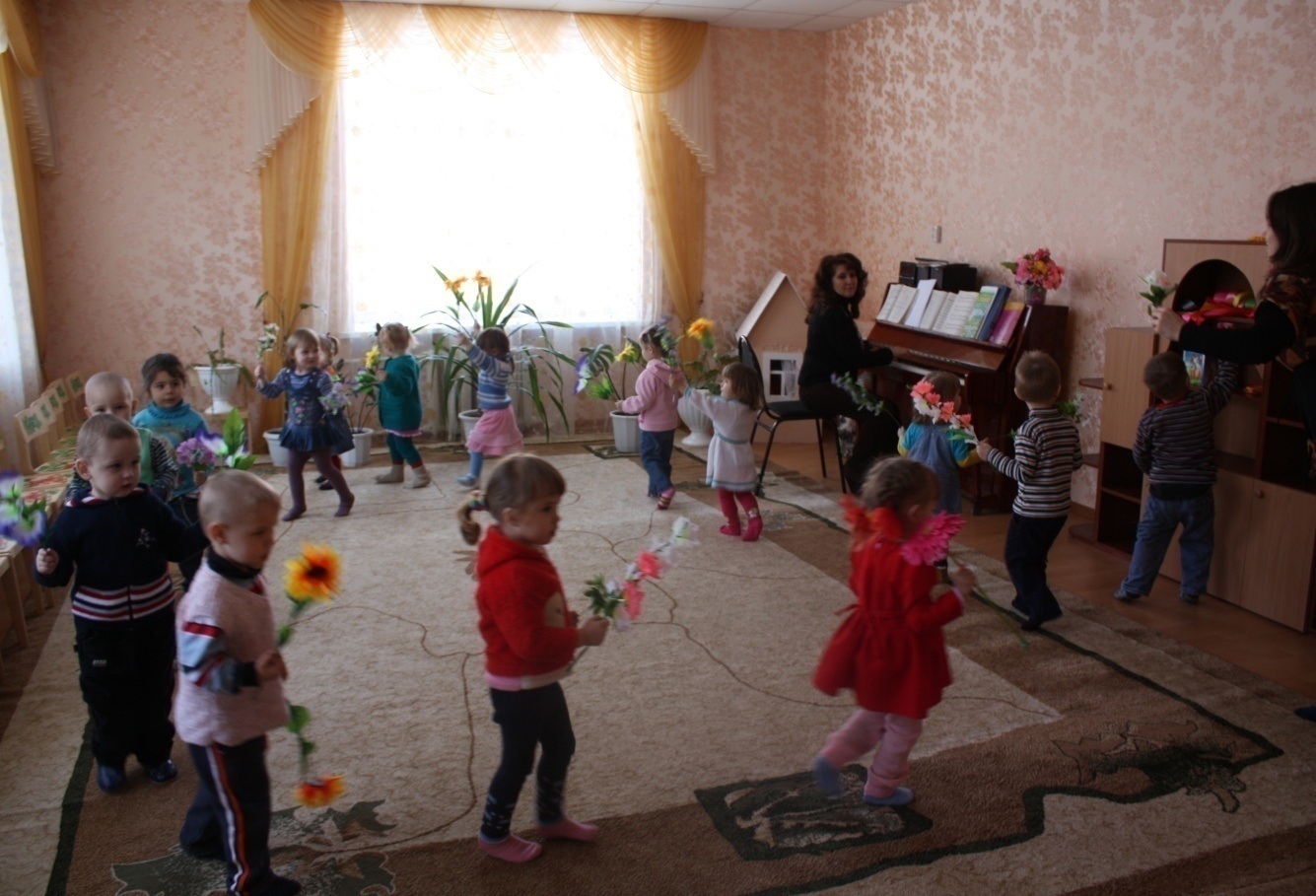 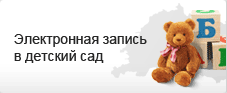 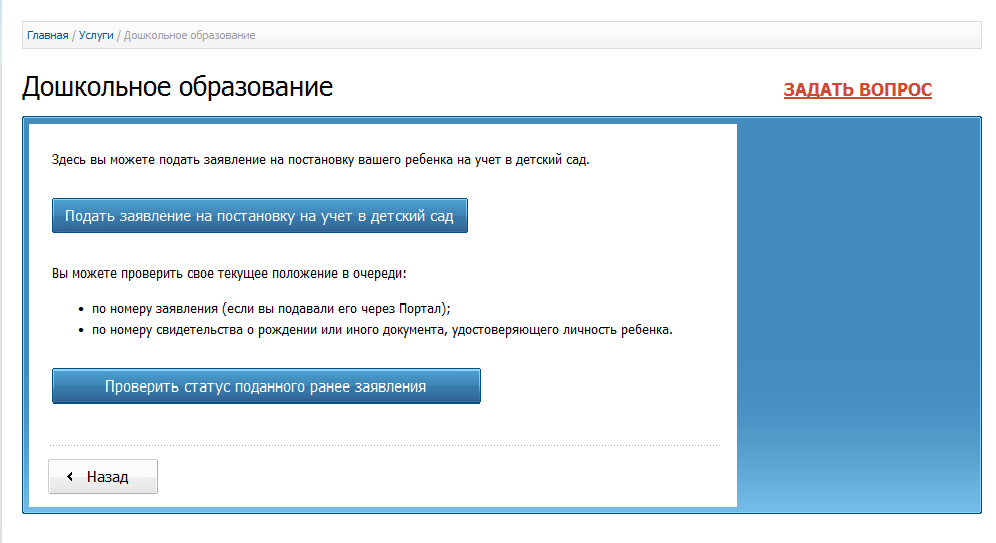 БӘЛӘКӘЧ
ПРОГРАММА ПРЕЗИДЕНТА
РЕСПУБЛИКИ ТАТАРСТАН
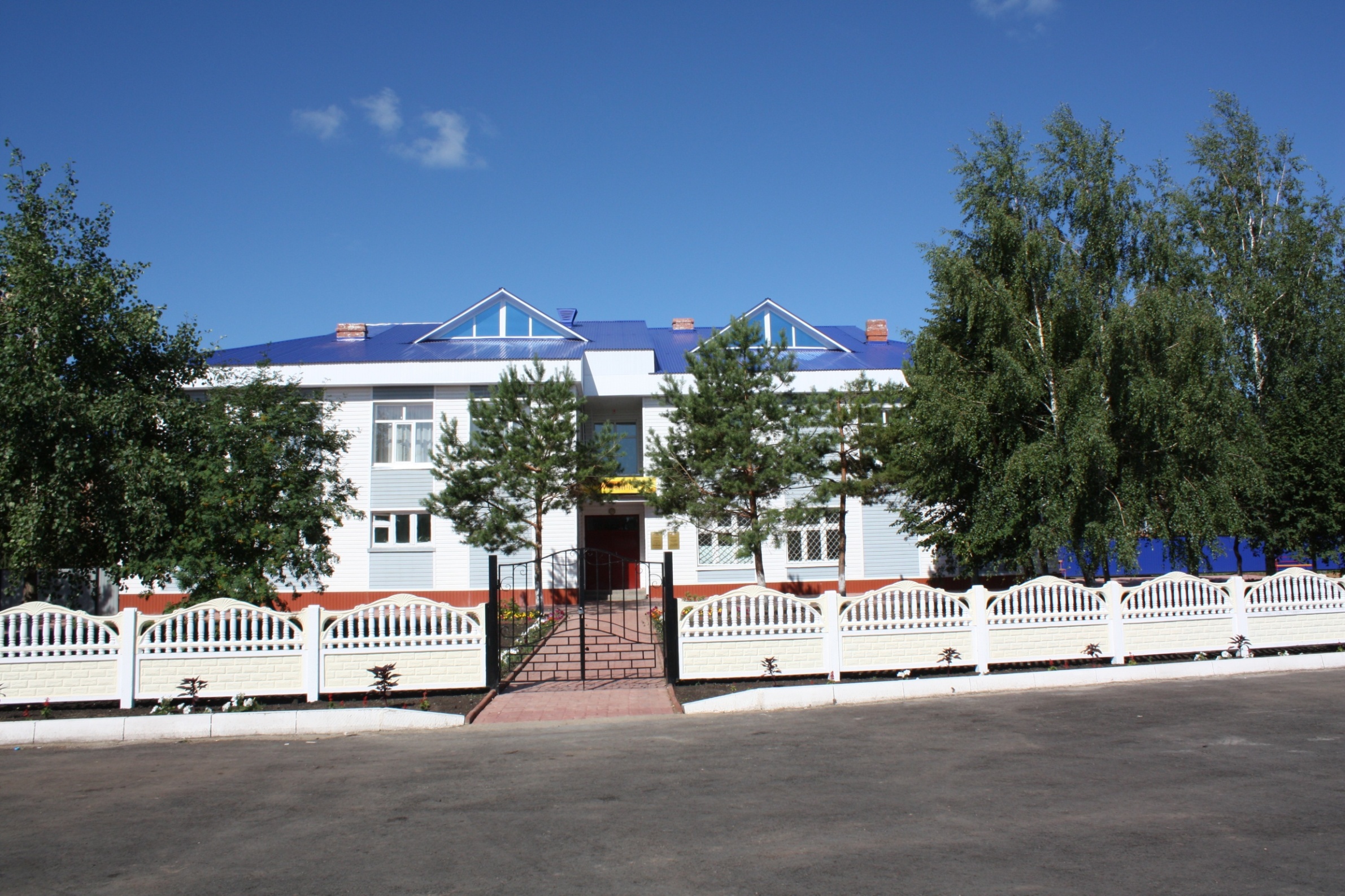 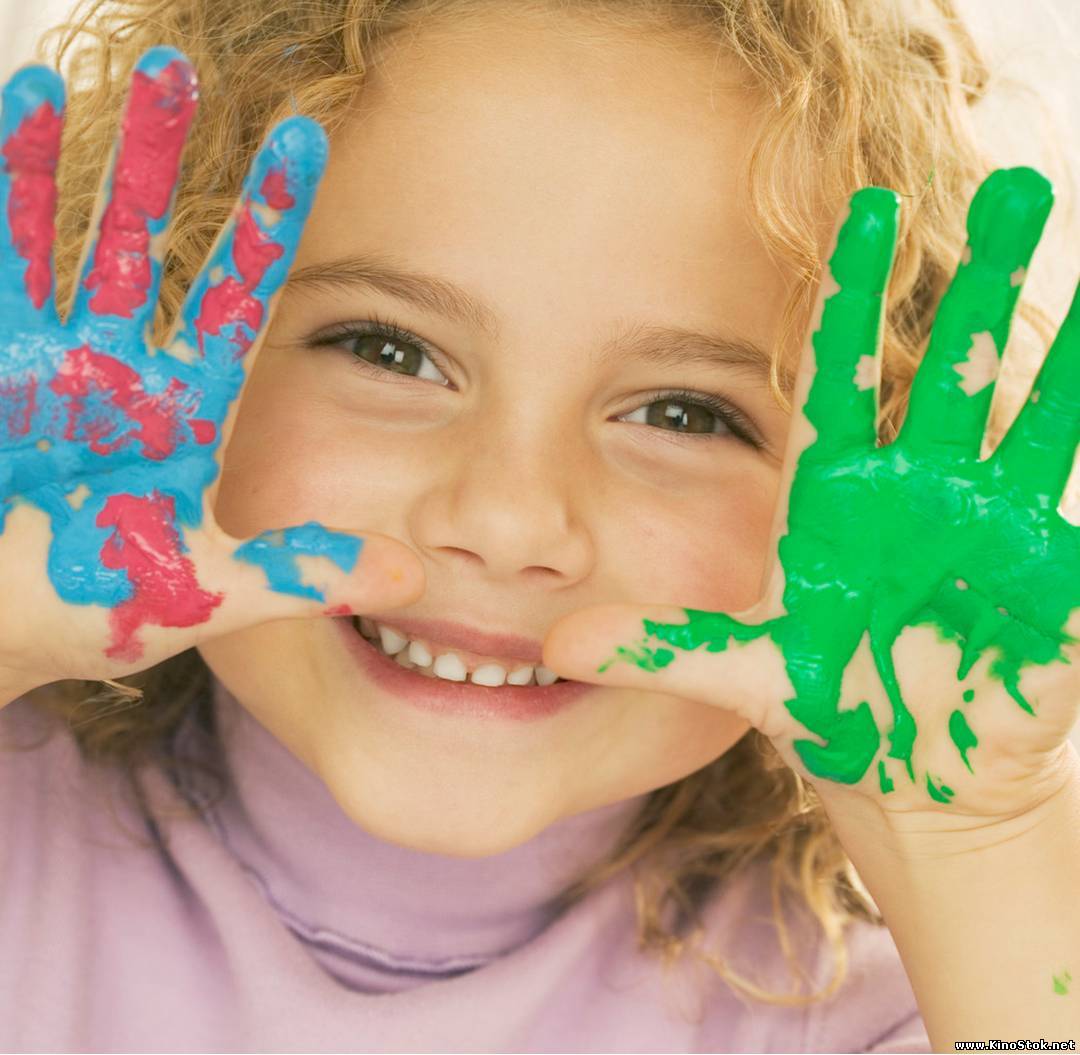 МБДОУ «Детский сад  №2 «Алтынчеч»»
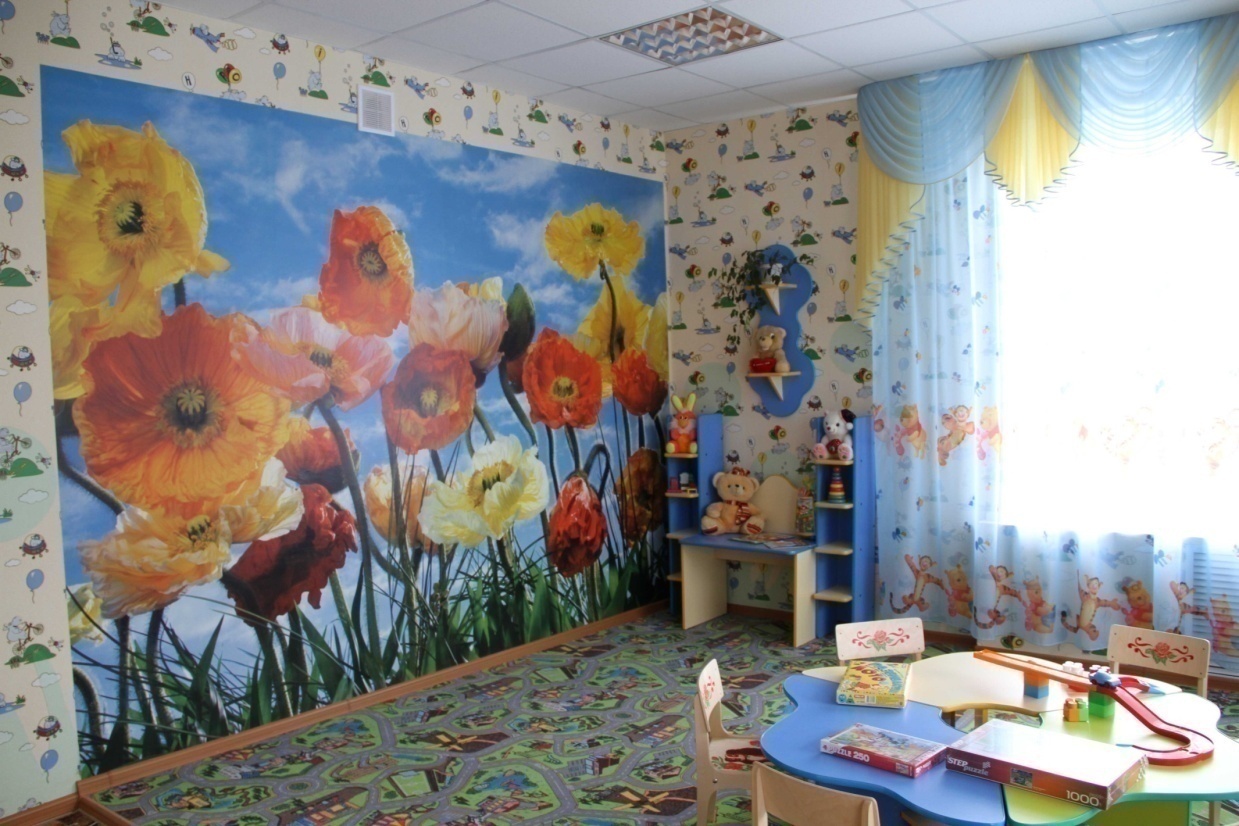 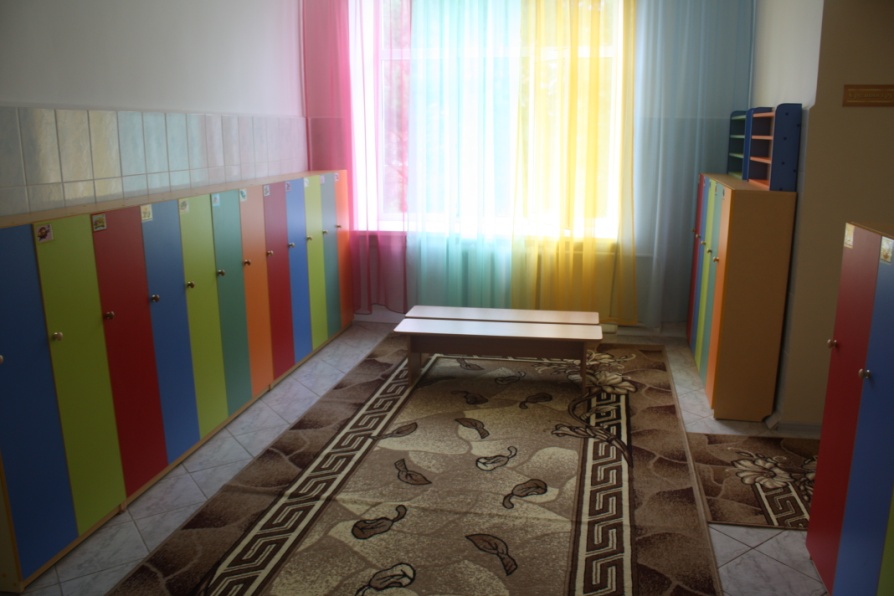 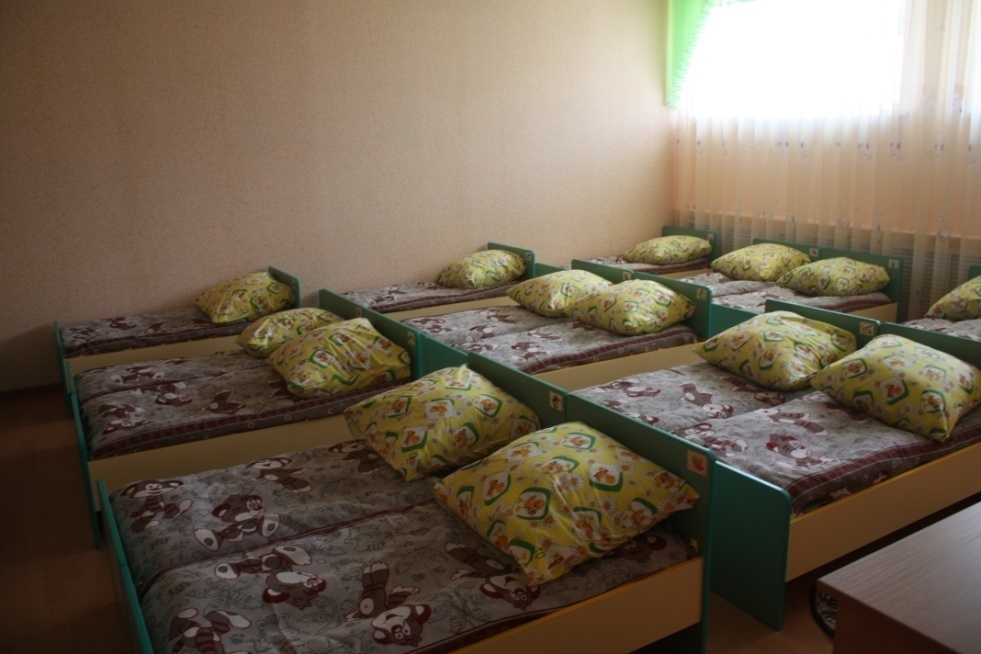 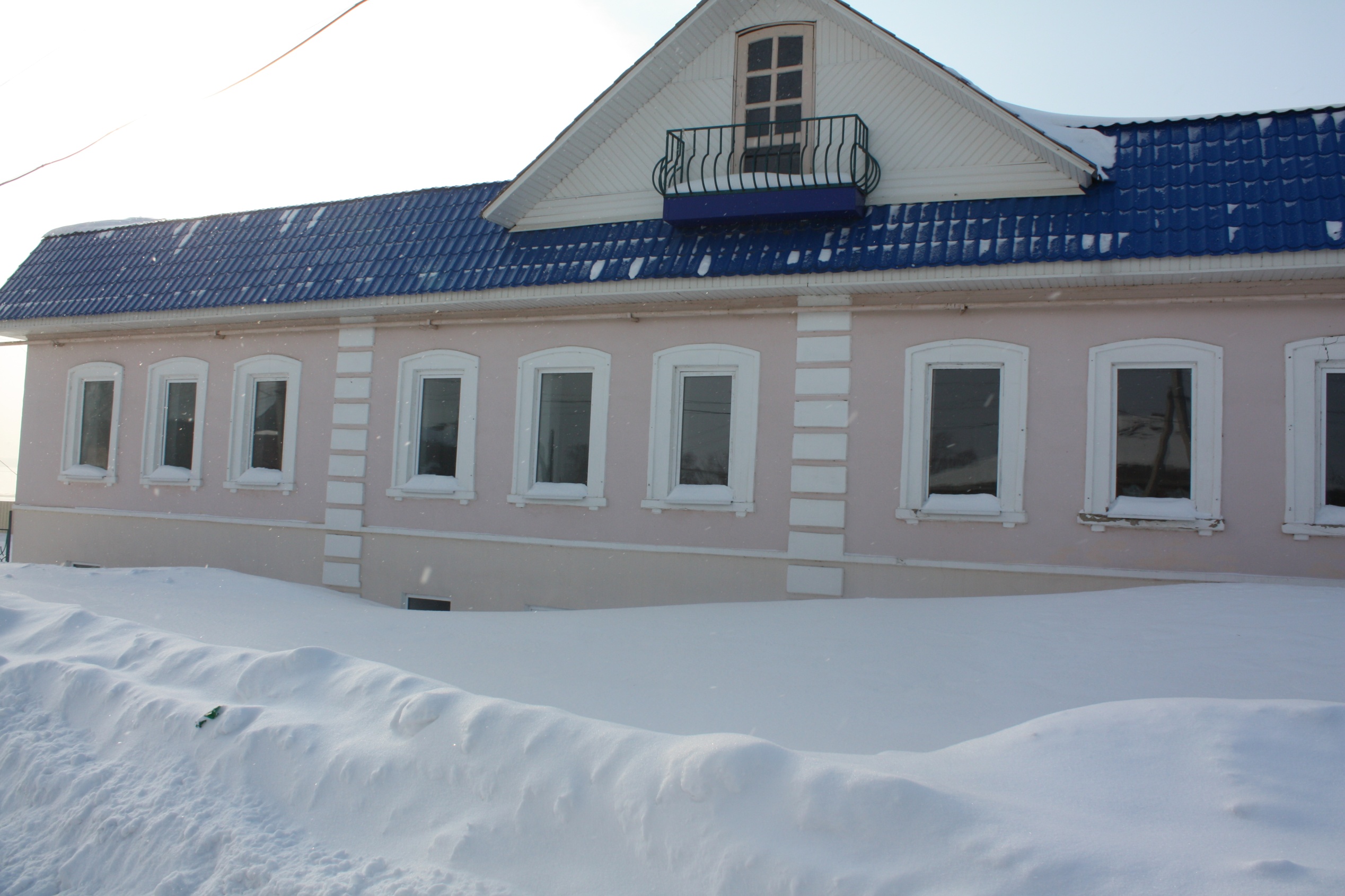 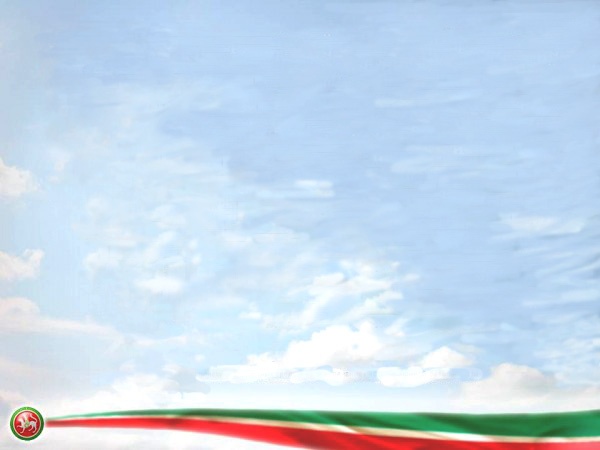 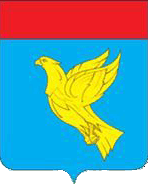 Информация о детских садах
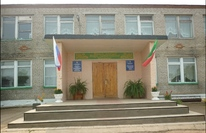 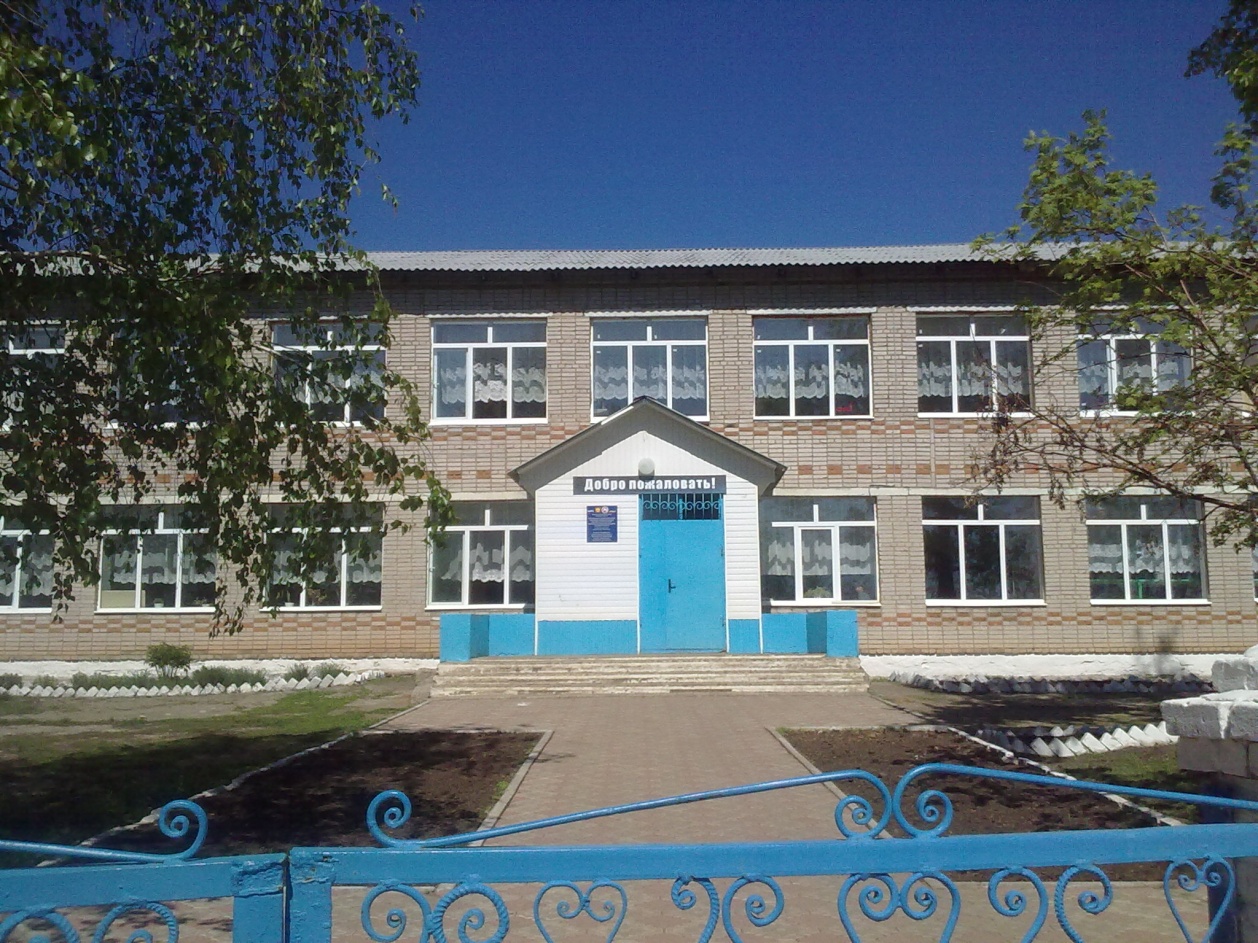 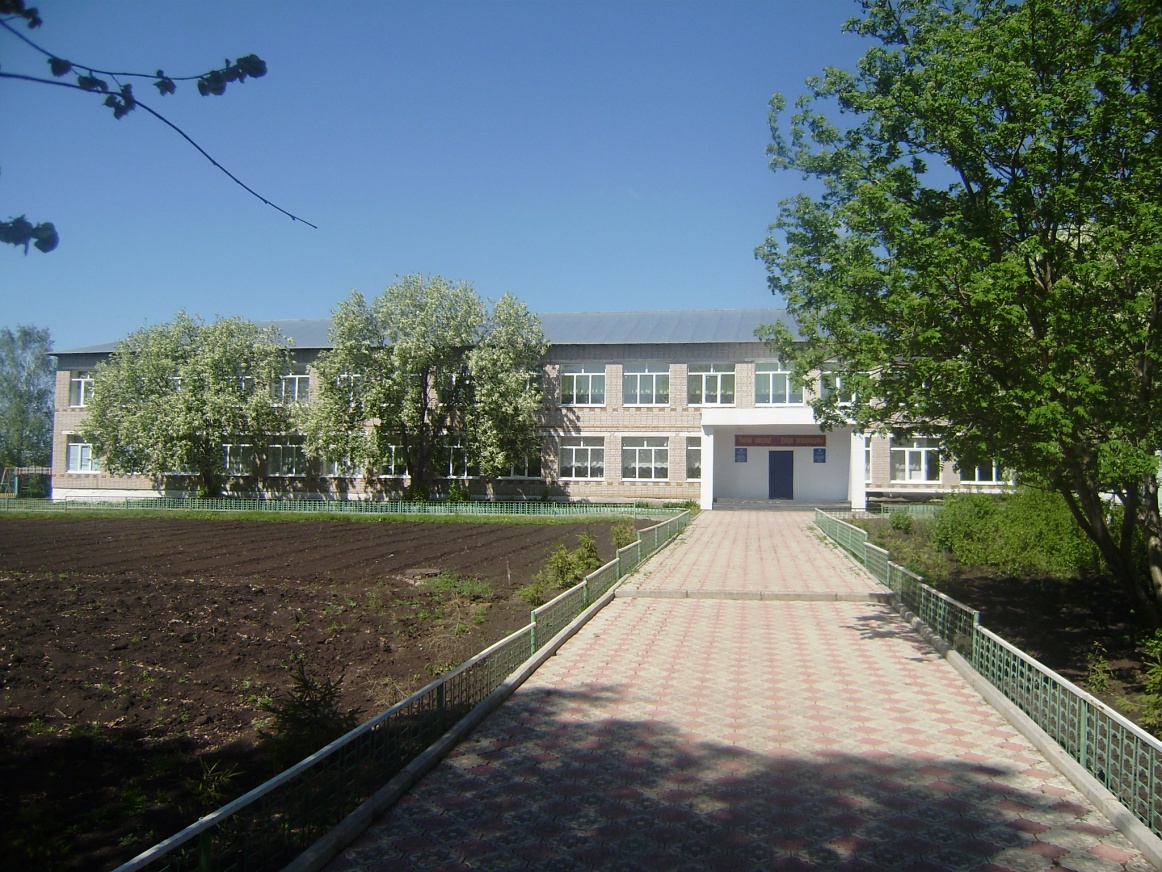 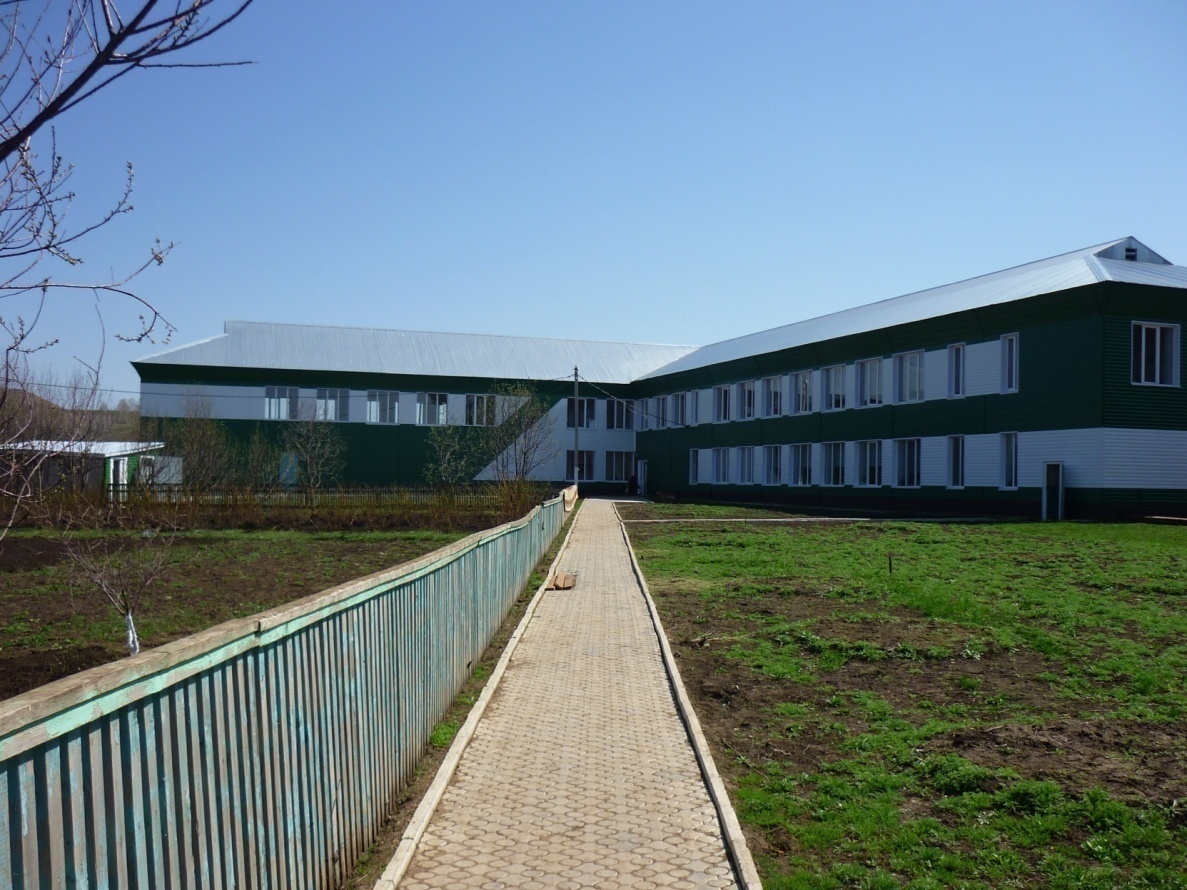 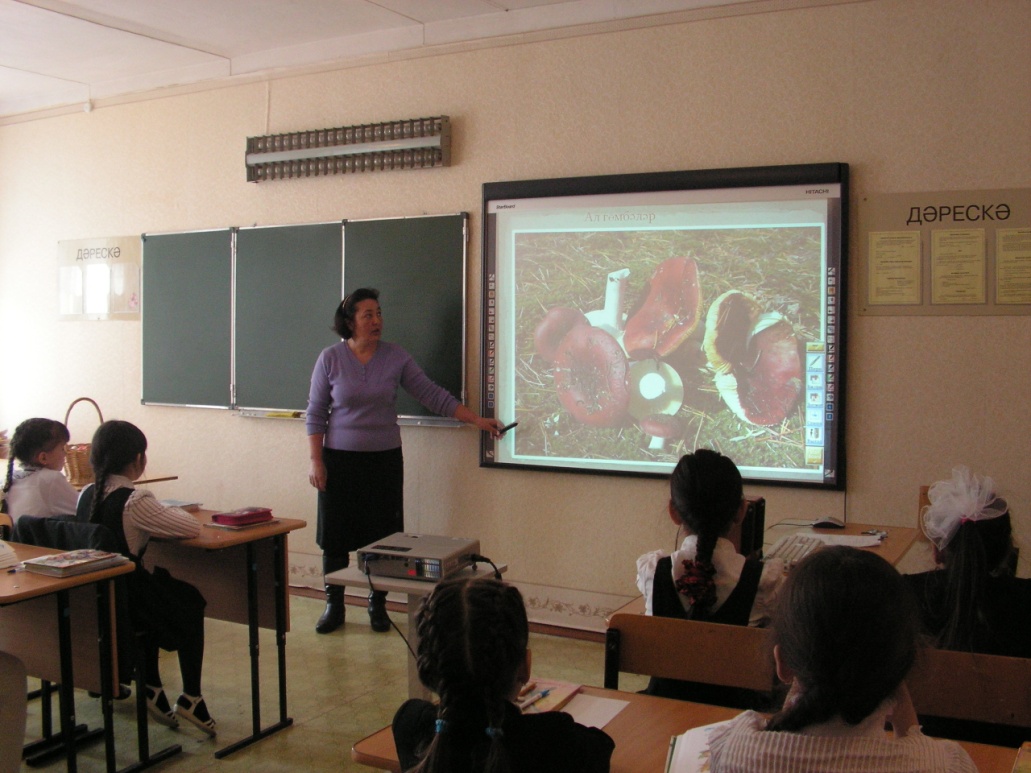 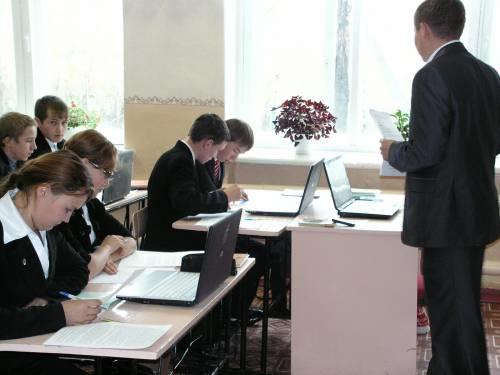 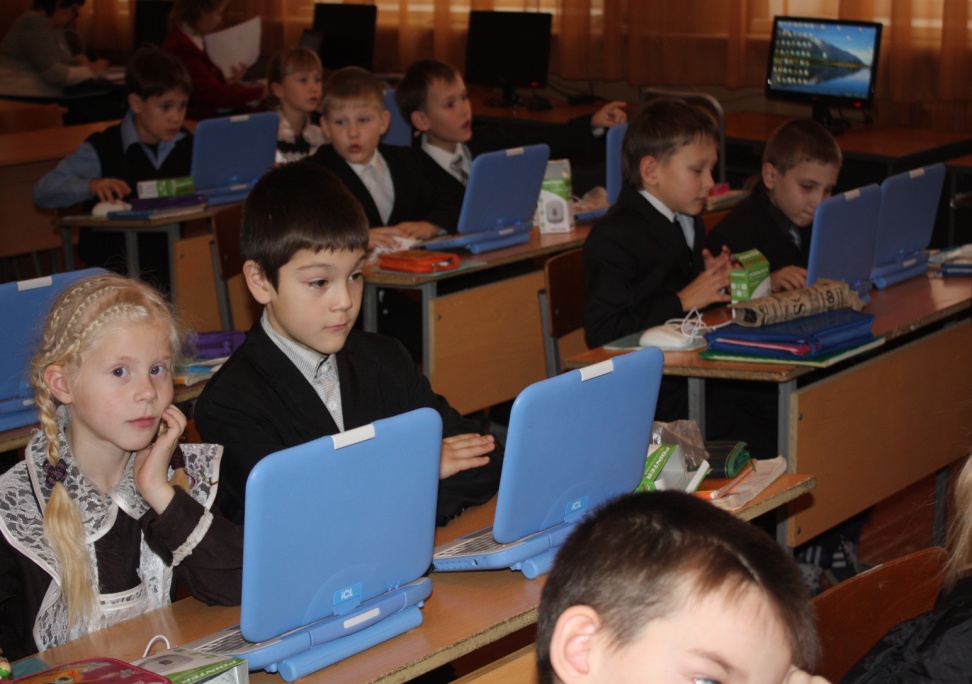 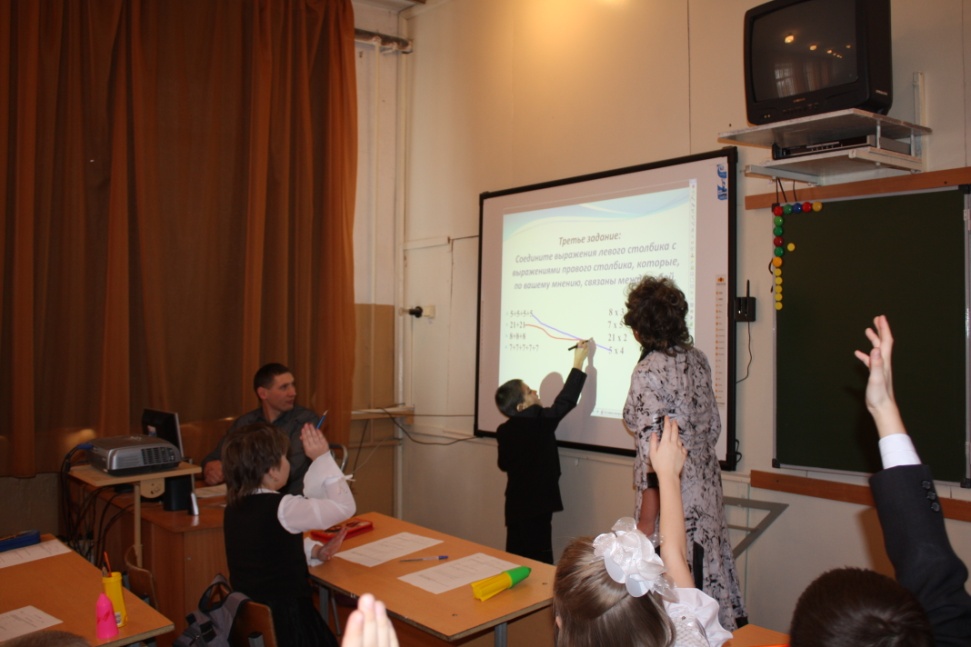 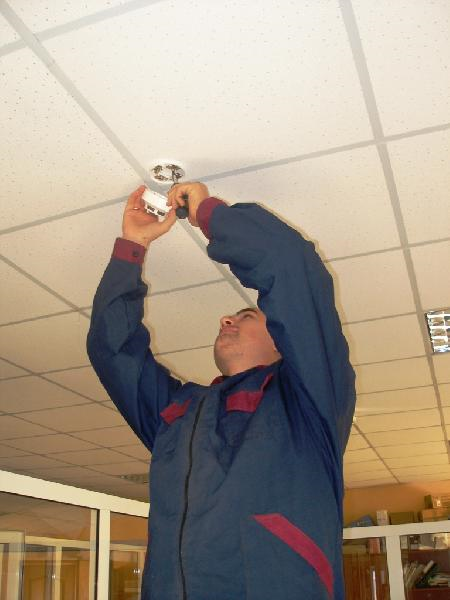 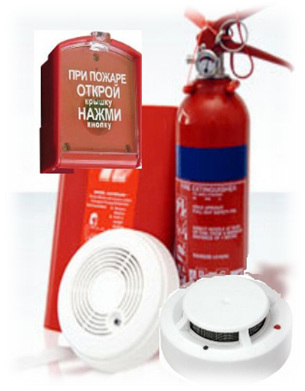 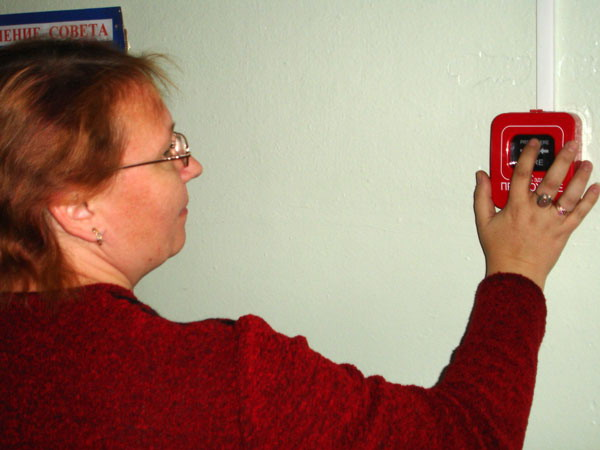 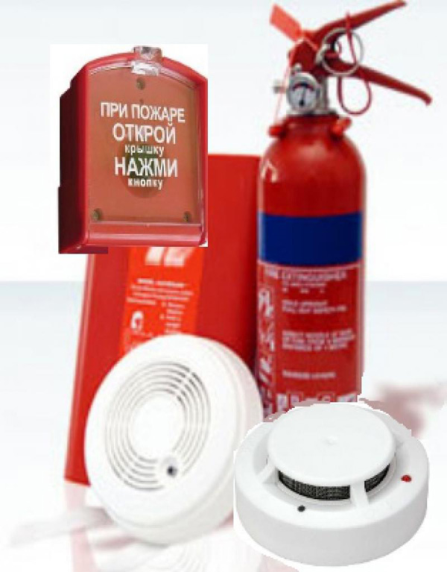 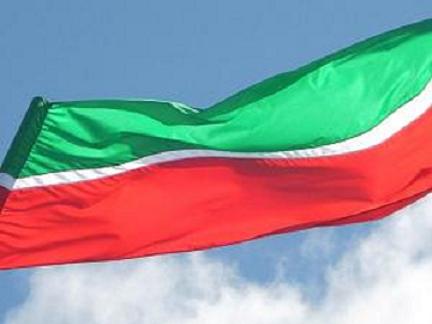 Об итогах социально-экономического развития Мензелинского муниципального района за 2011 год и о задачах на 2012 год.
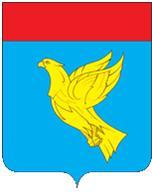 Мензелинск 2012 г.
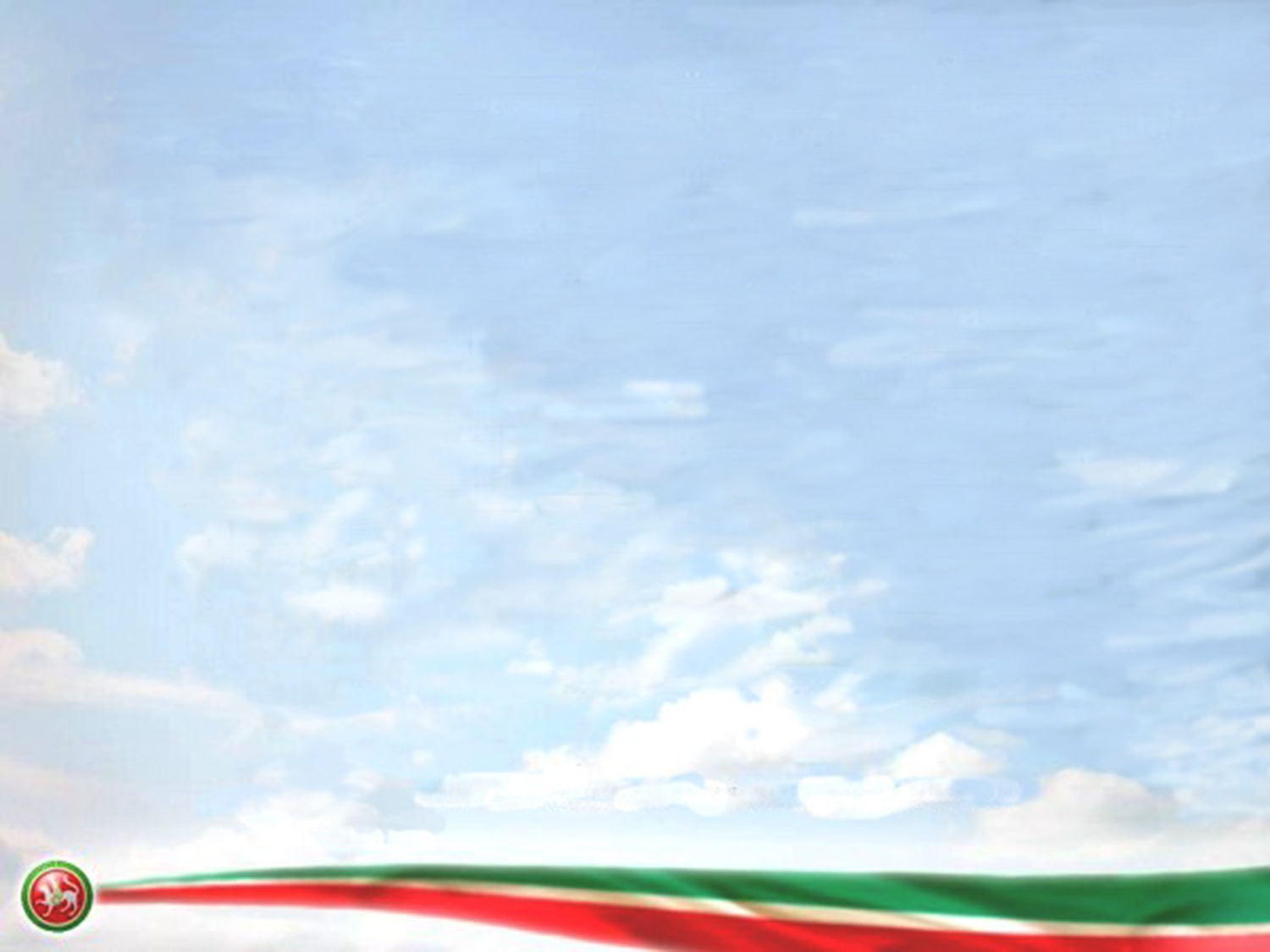 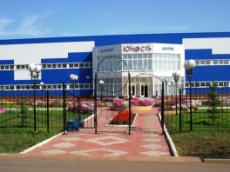 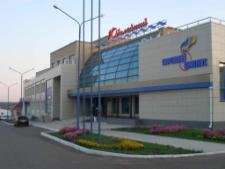 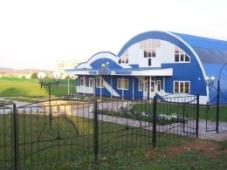 Об итогах социально-экономического развития Мензелинского муниципального района за 2011 год и о задачах на 2012 год.
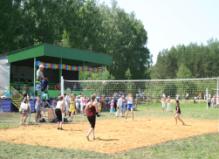 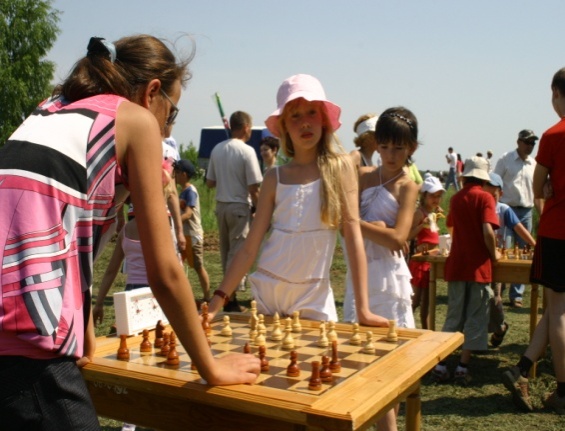 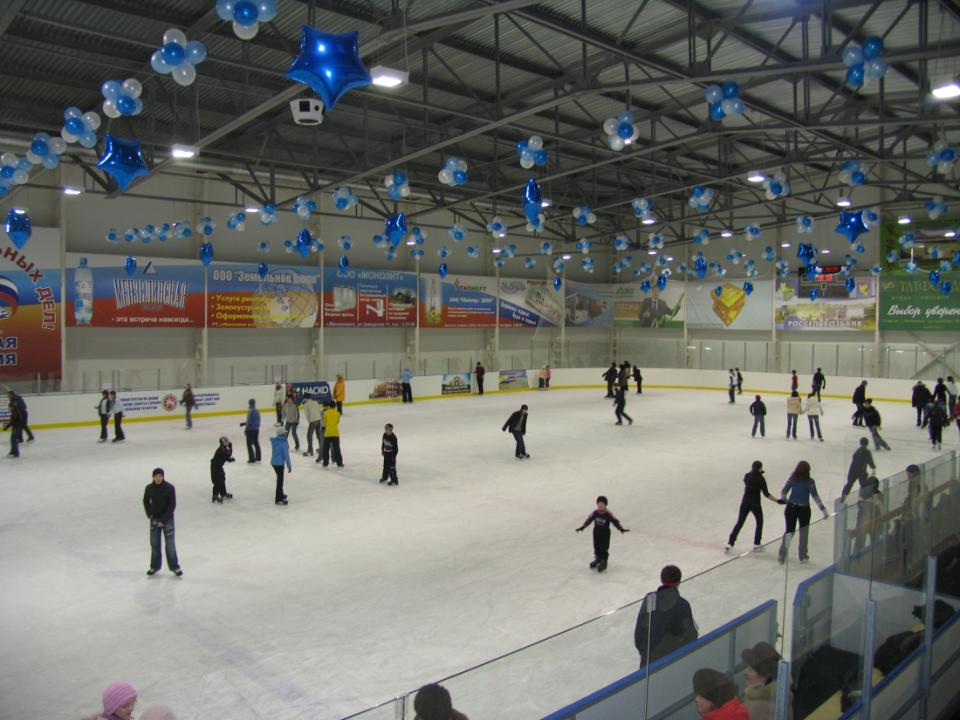 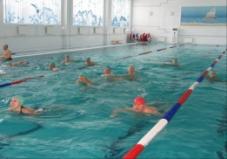 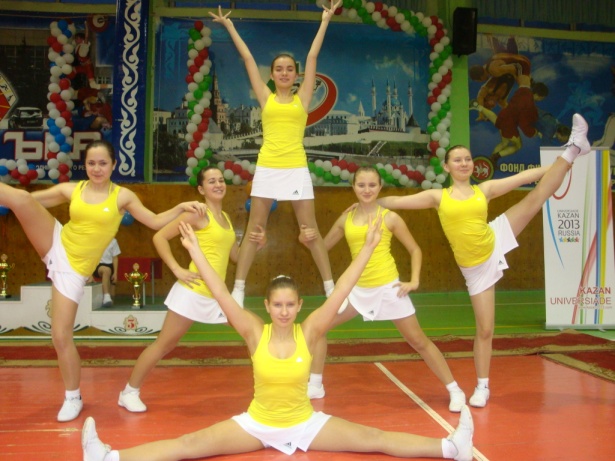 91
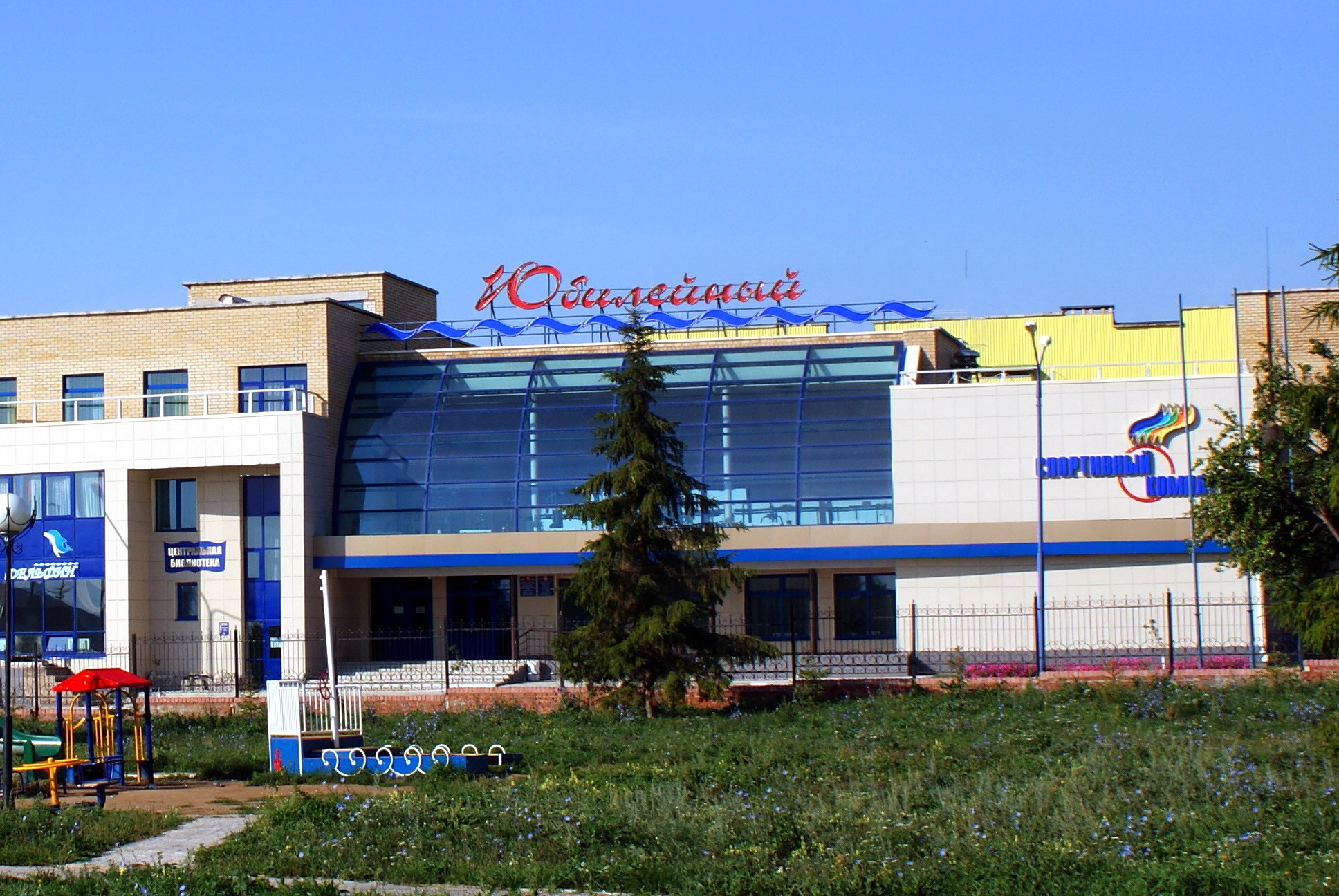 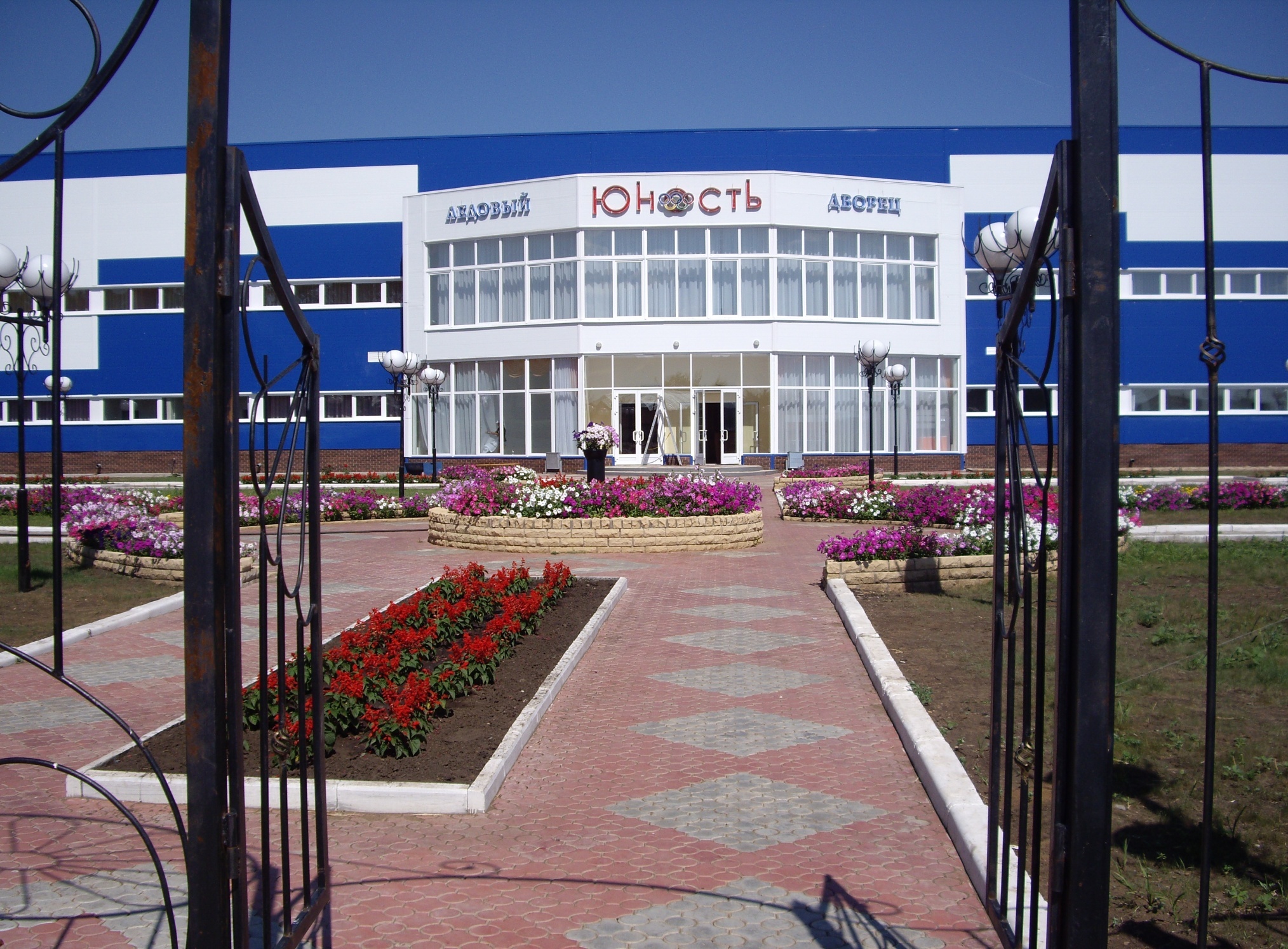 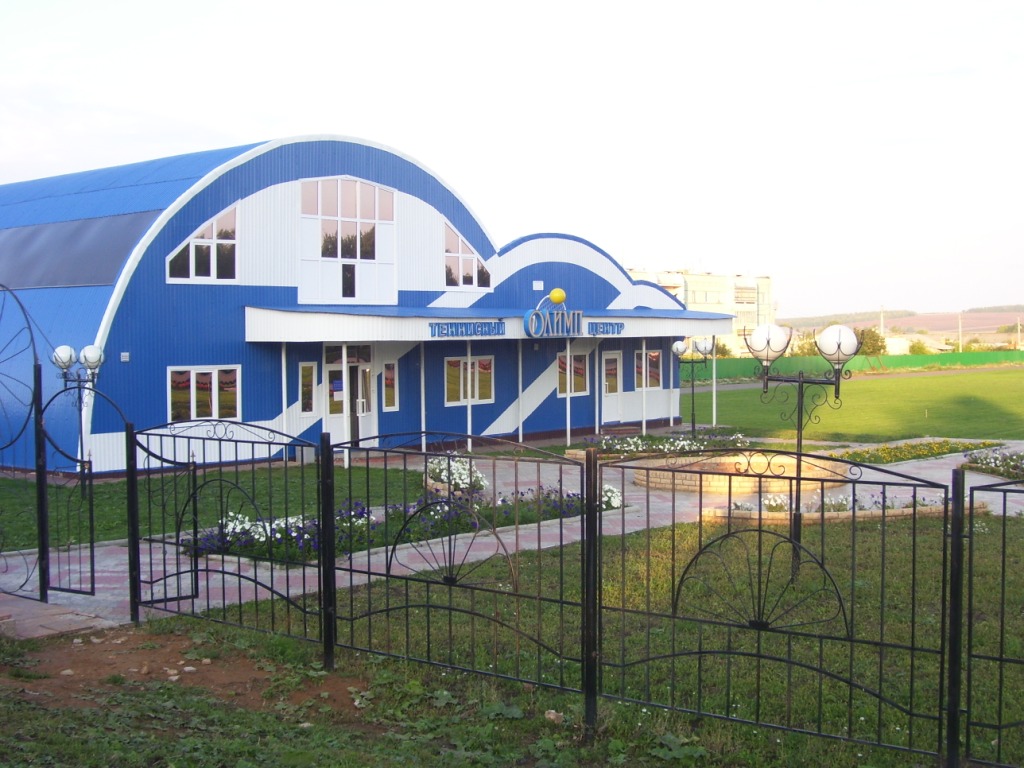 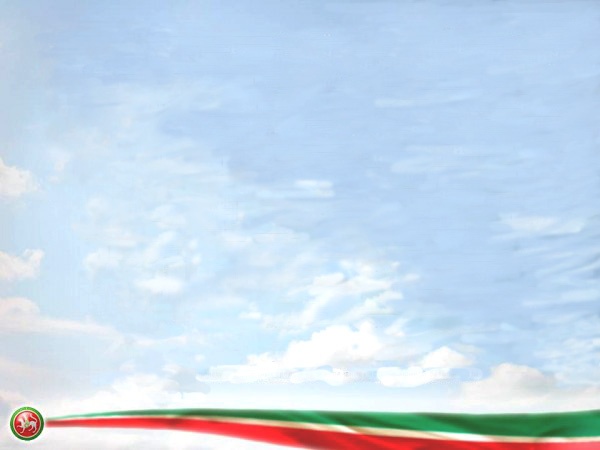 Сведения о занимающихся  в ДЮСШ Мензелинского муниципального района
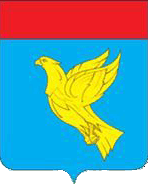 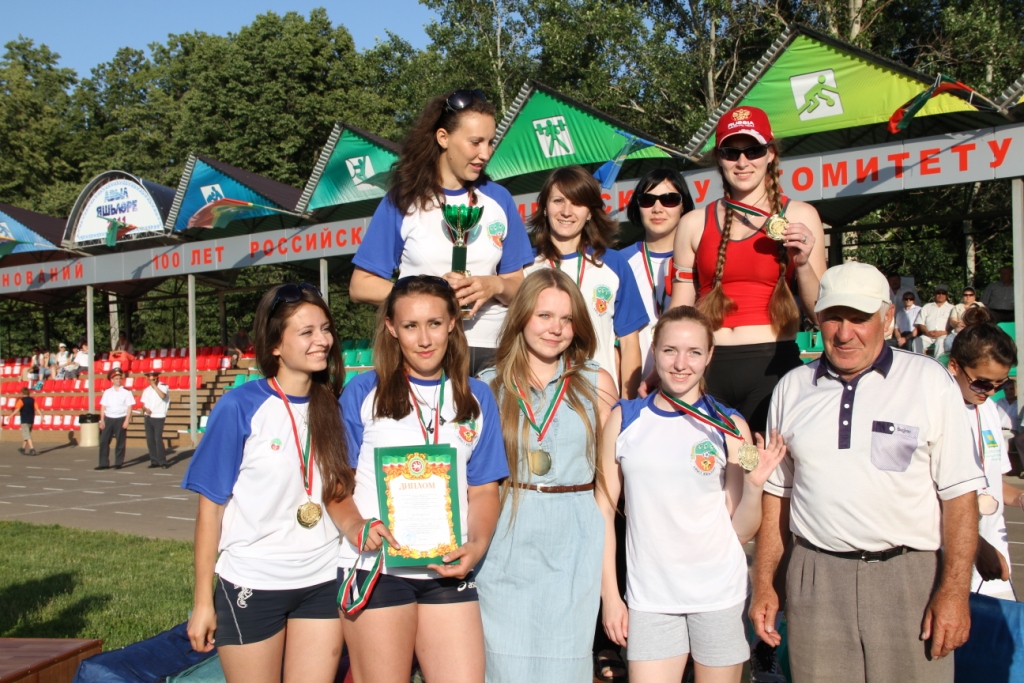 Достижения наших спортсменов:Гиревой спорт
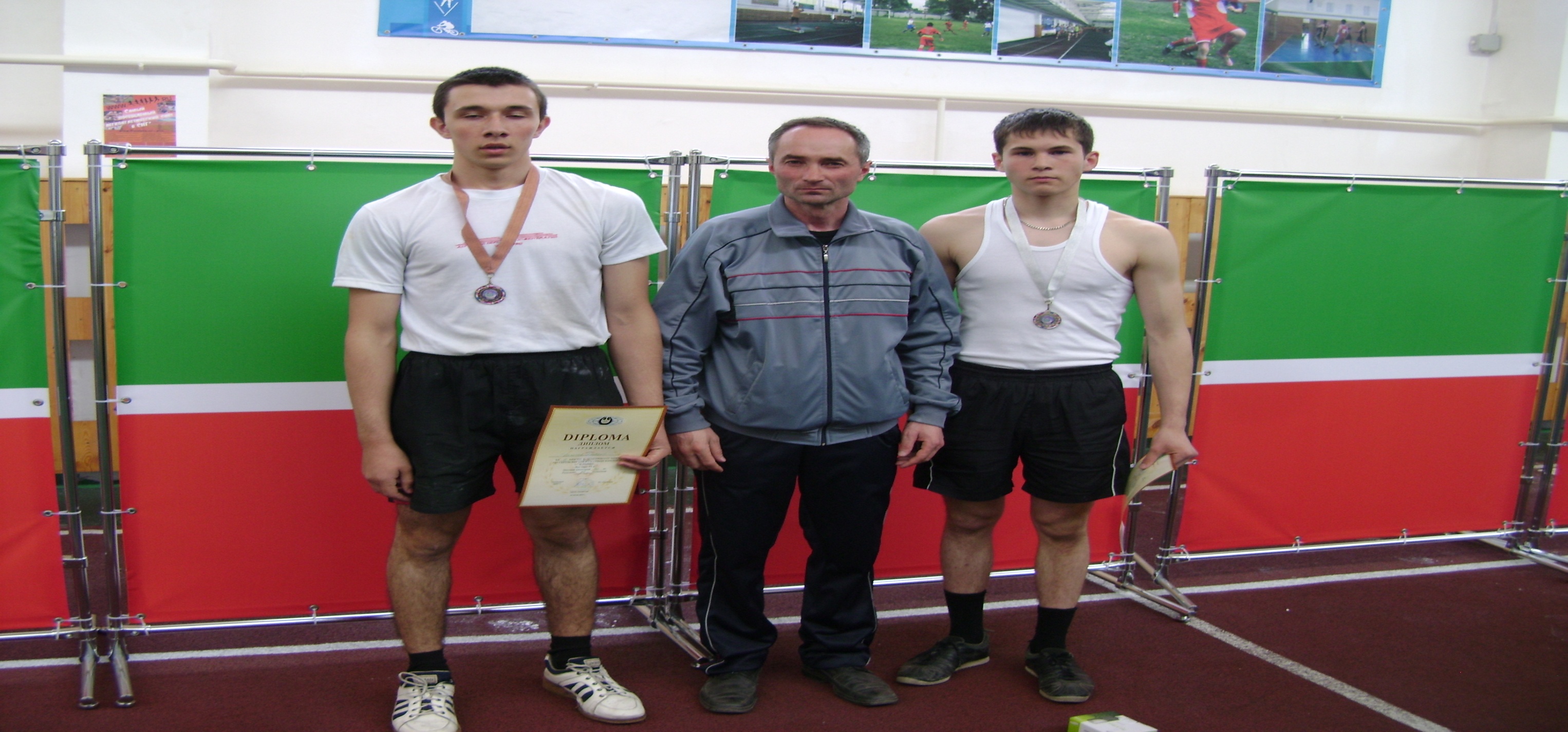 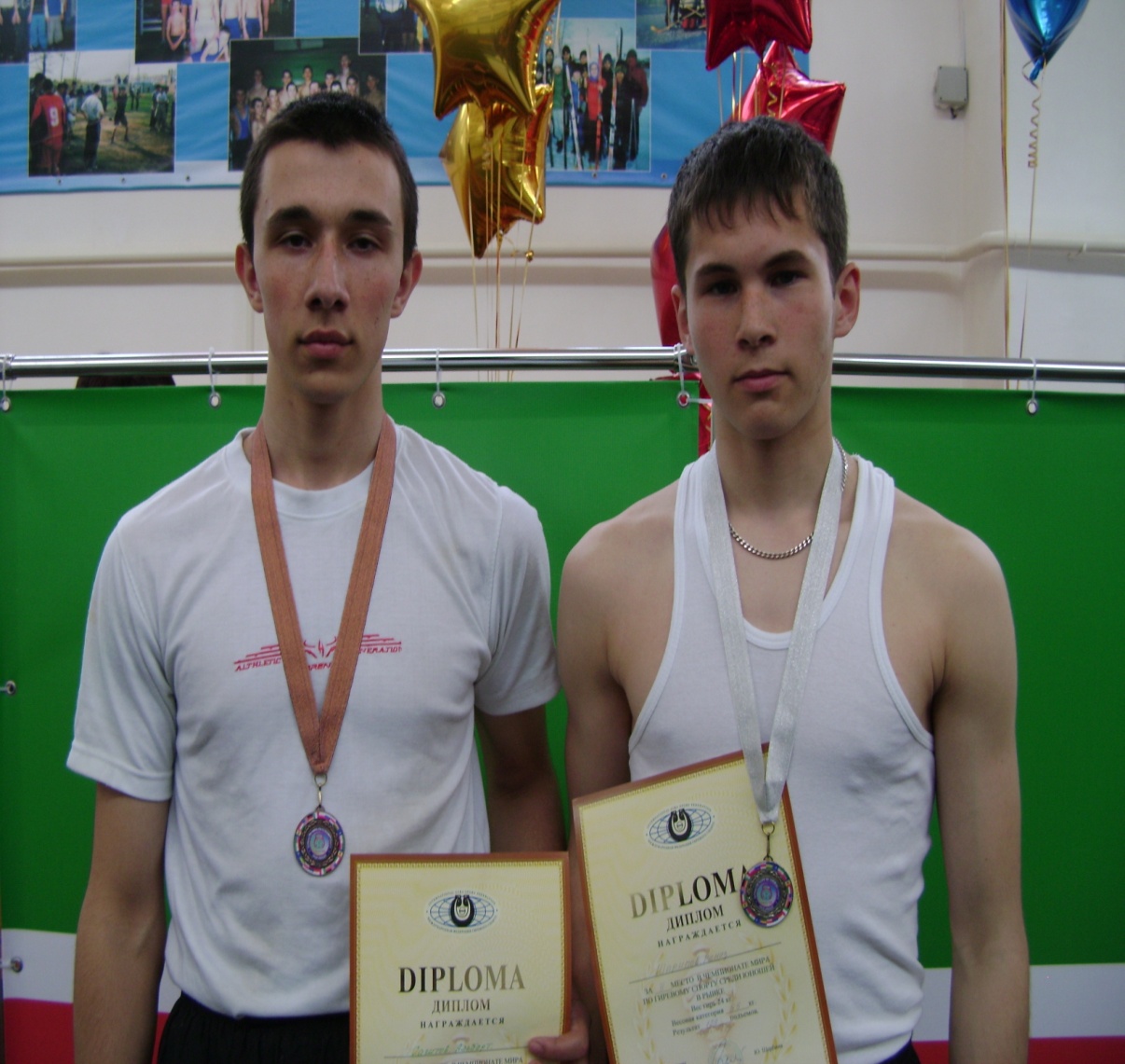 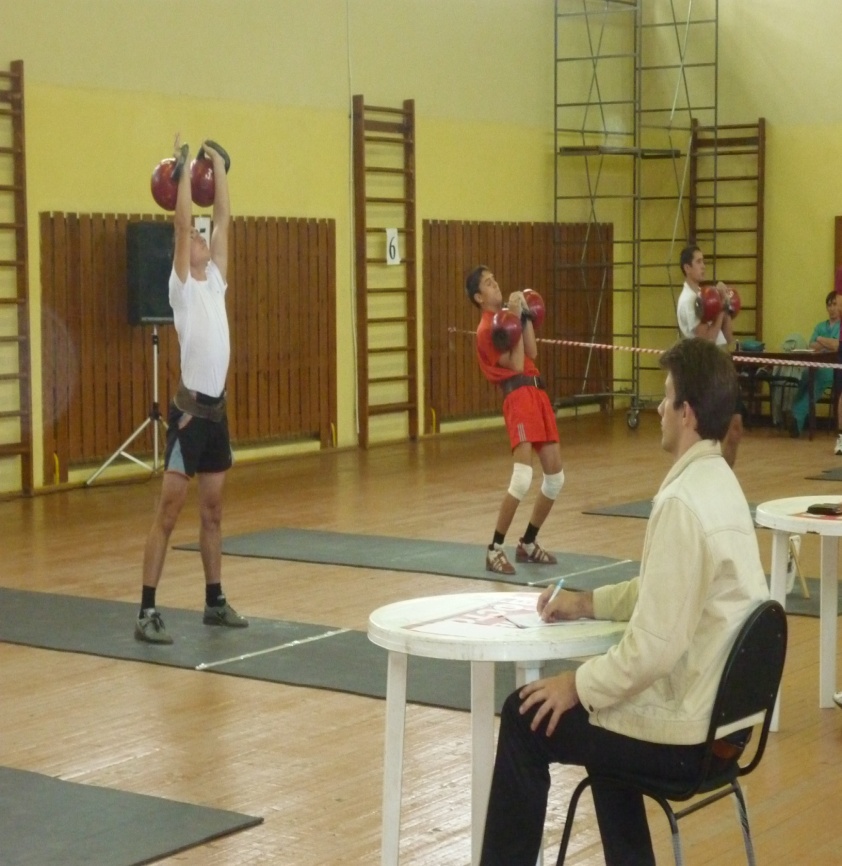 Сагитов Альберт и Шарипов Ренас стали призерами Чемпионата Мира по гиревому спорту среди юношей.
Лыжные гонки
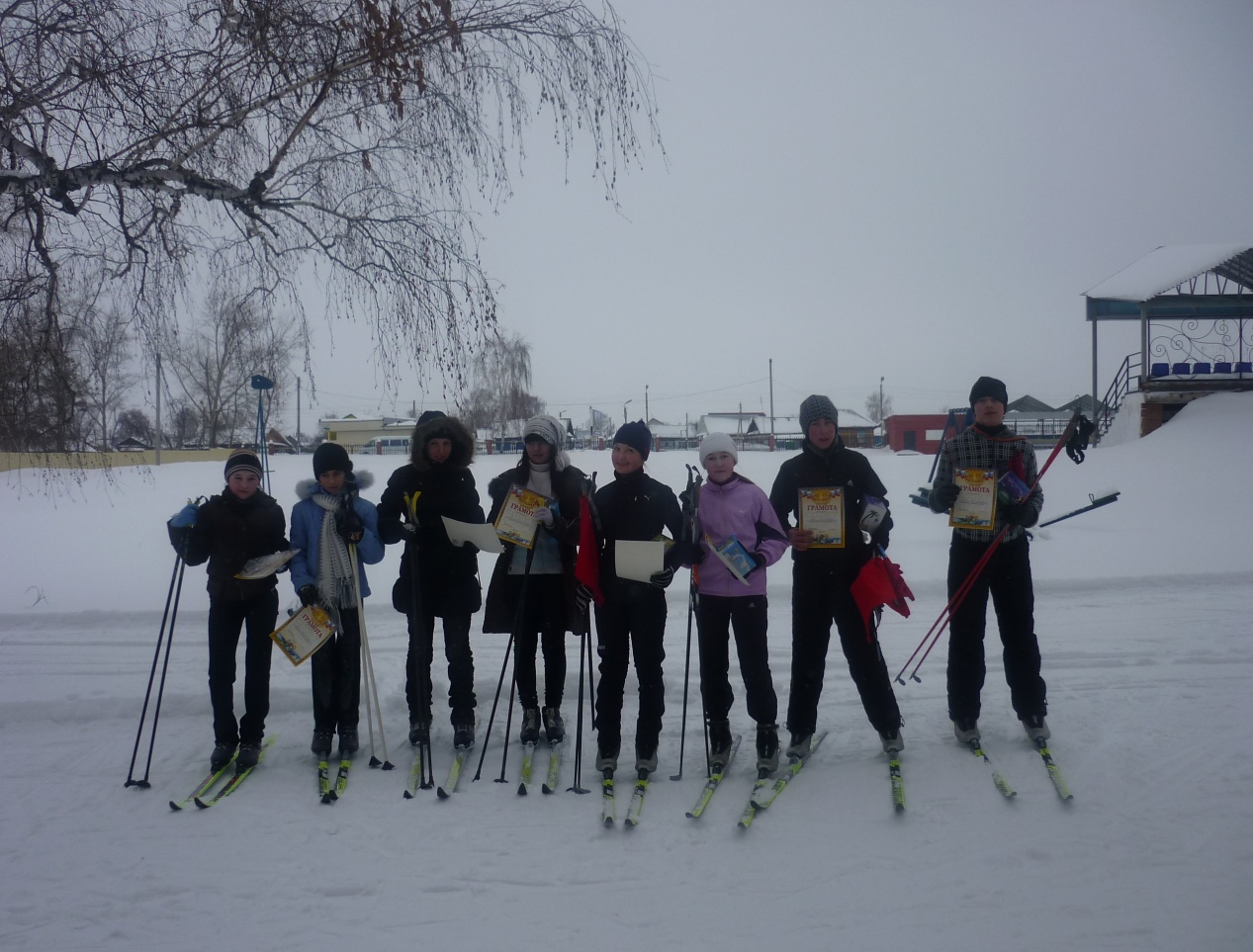 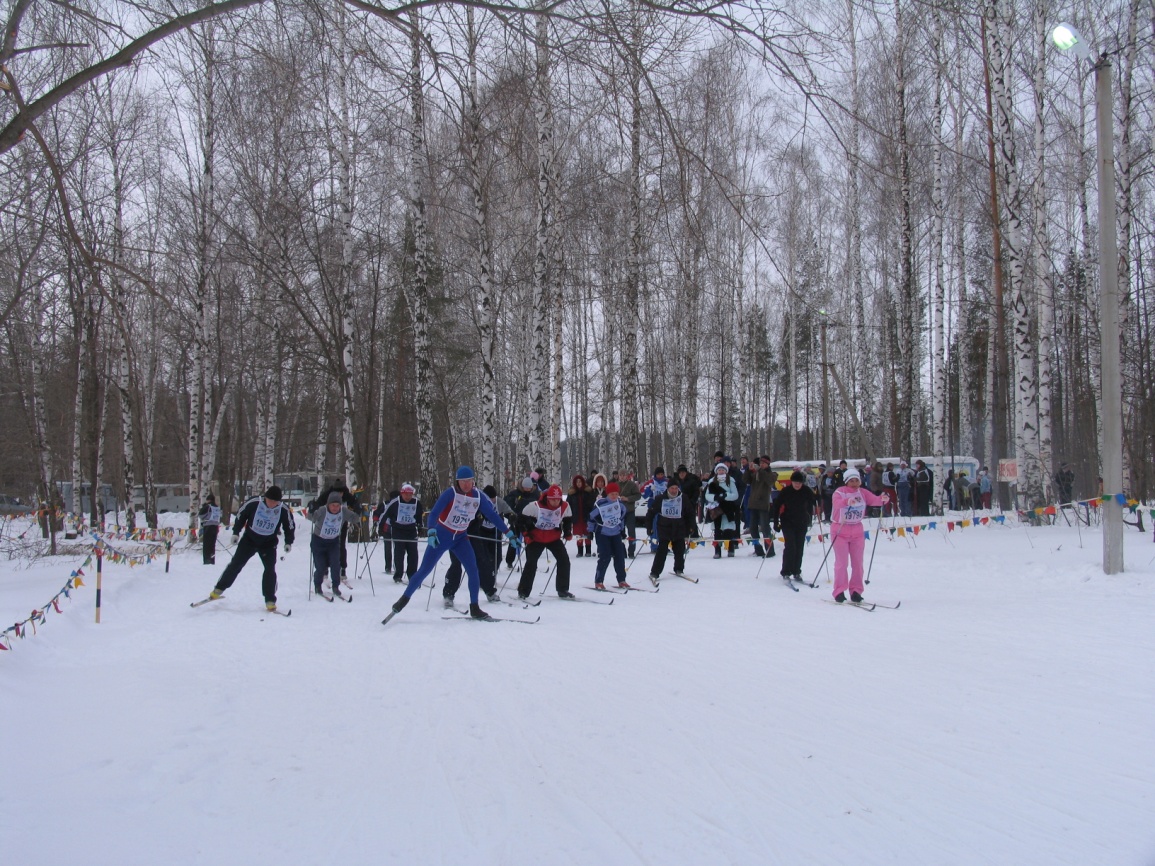 Воспитанники отделения лыжных гонок принимают активное участие во всех соревнованиях районного и республиканского масштаба.
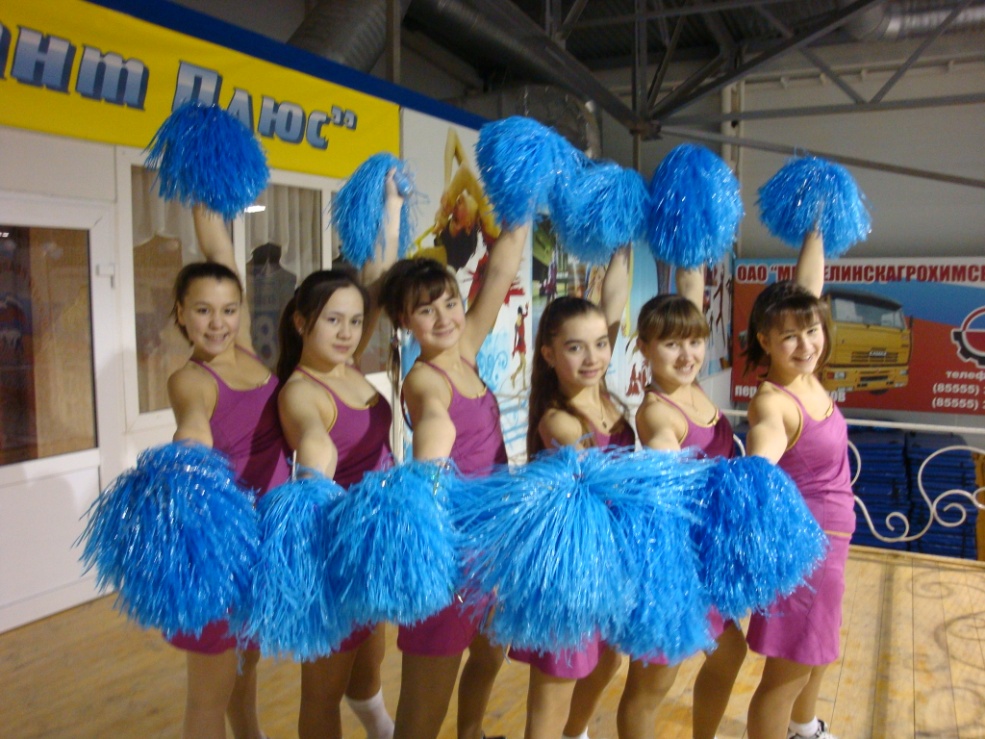 Аэробика
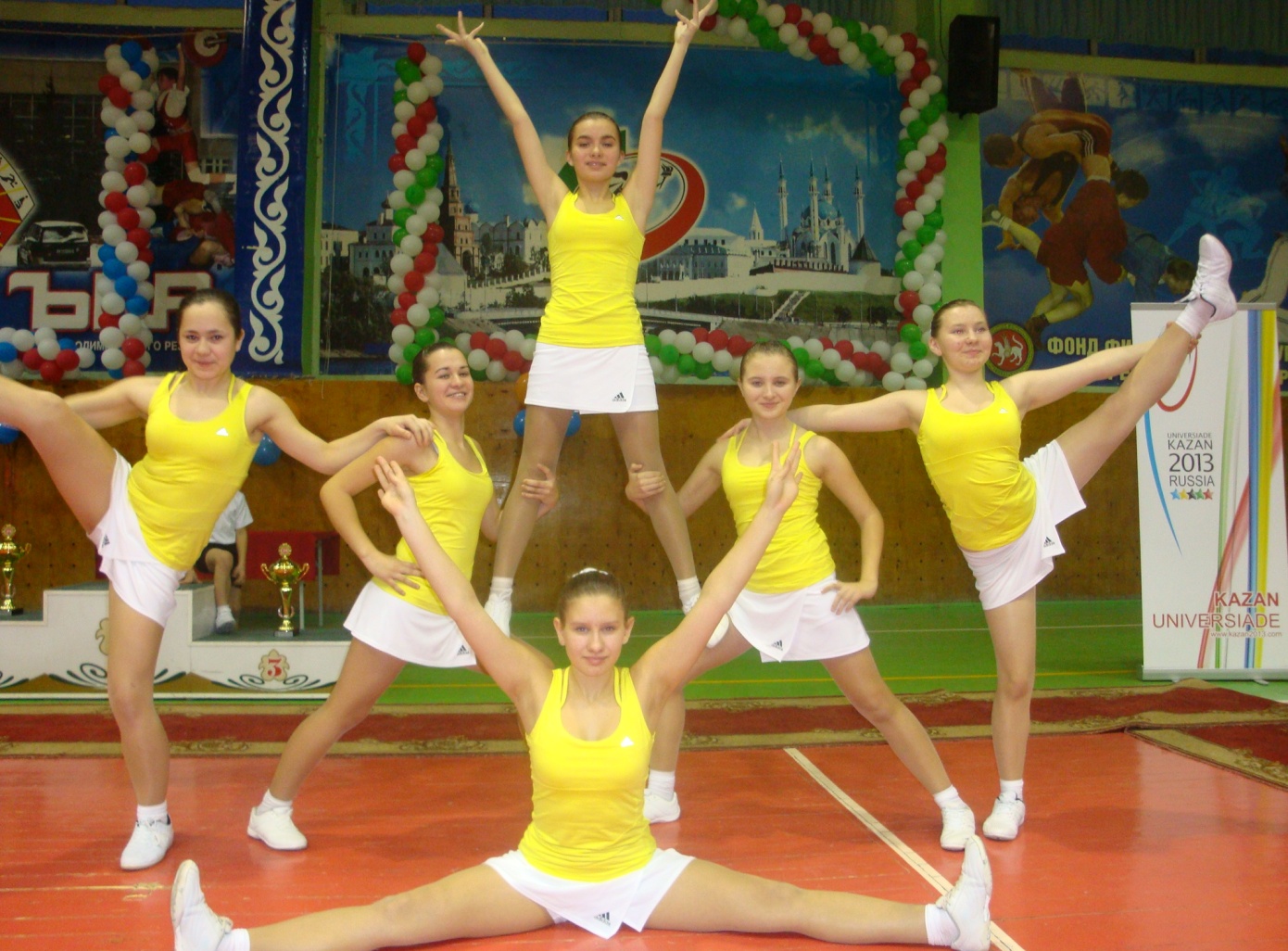 II место – 
Первенство РТ 
по спортивной аэробике
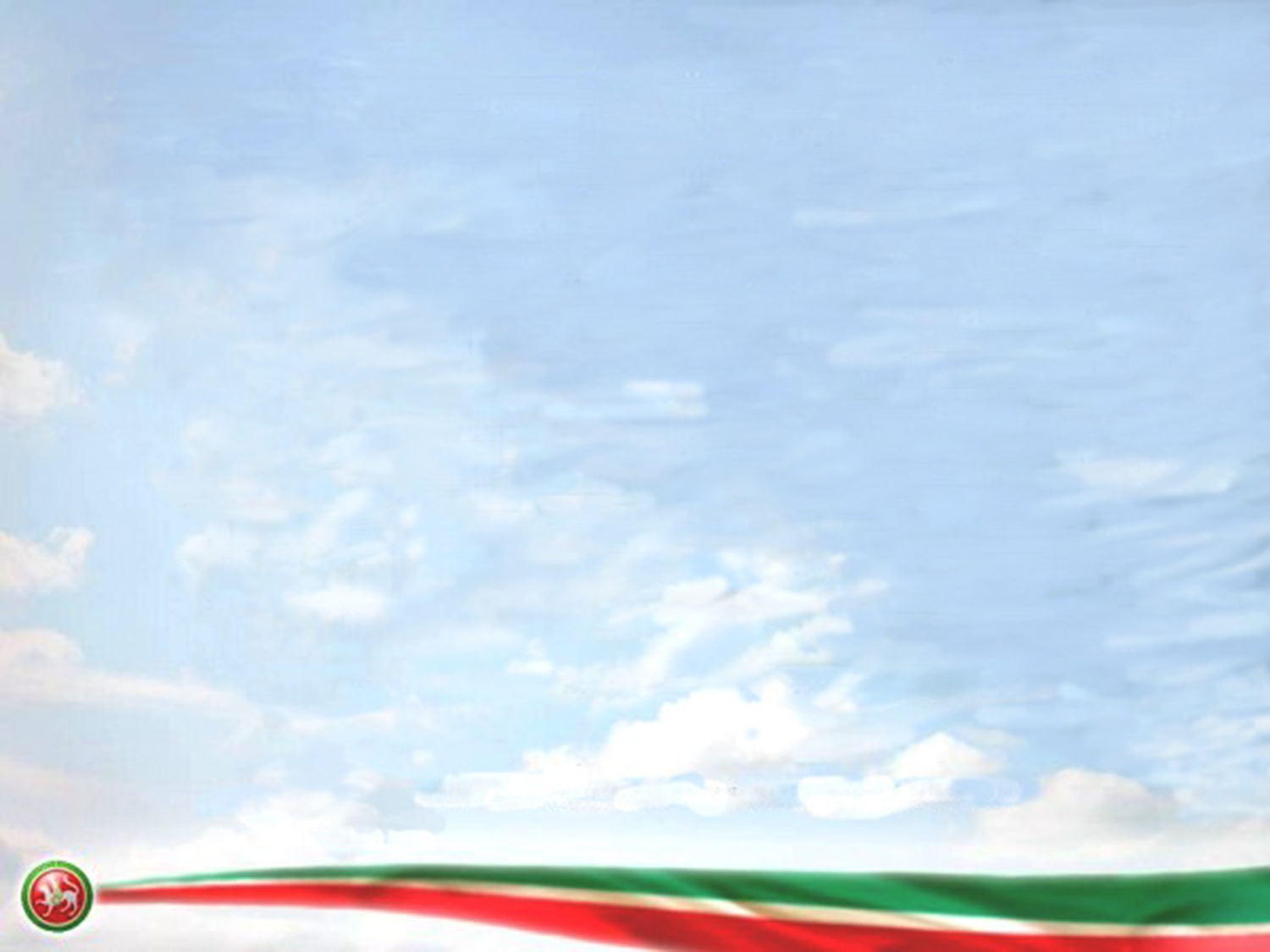 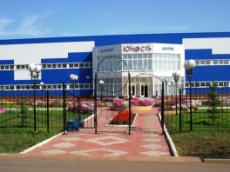 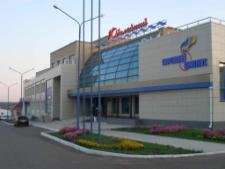 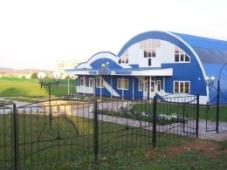 Об итогах социально-экономического развития Мензелинского муниципального района за 2011 год и о задачах на 2012 год.
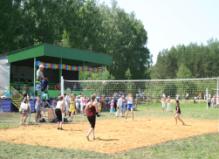 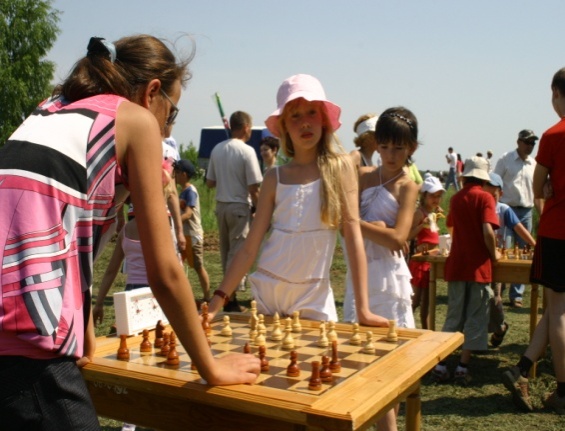 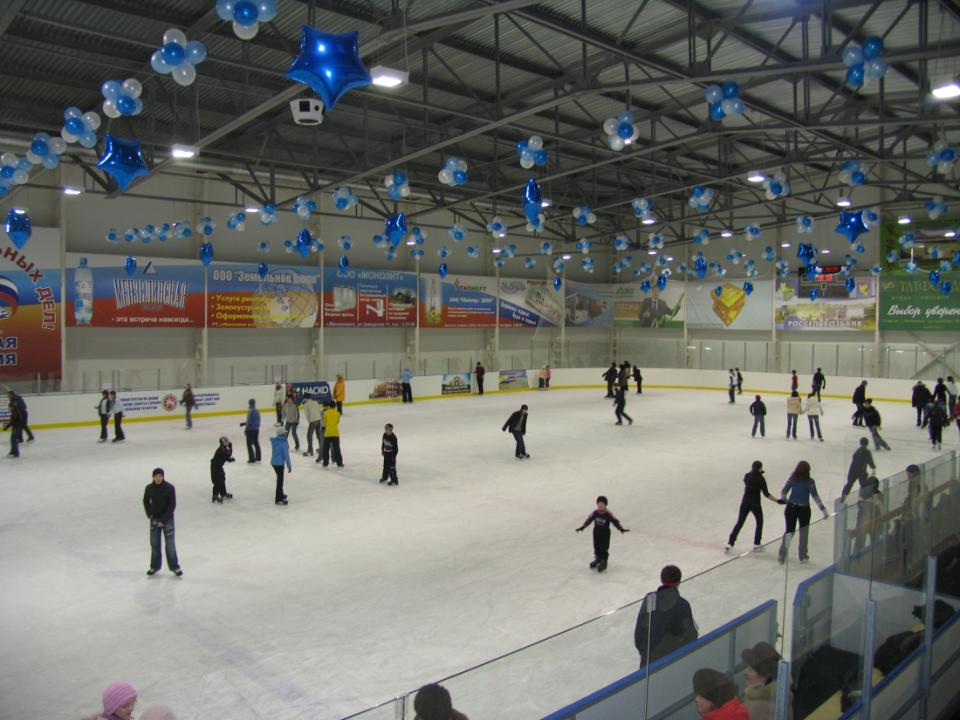 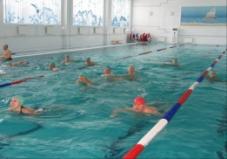 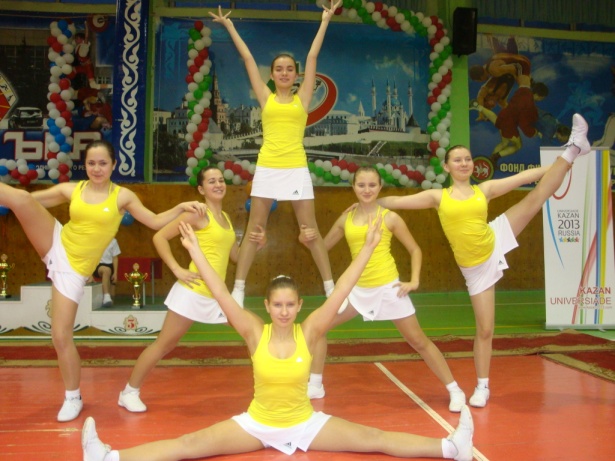 100
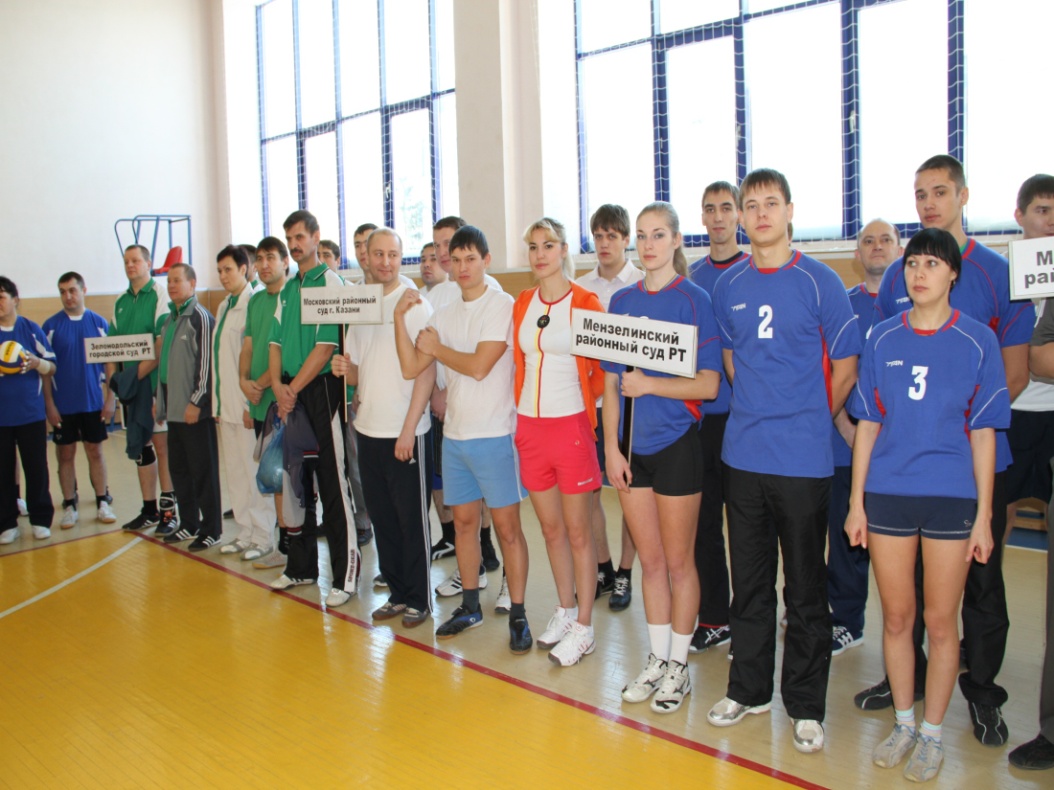 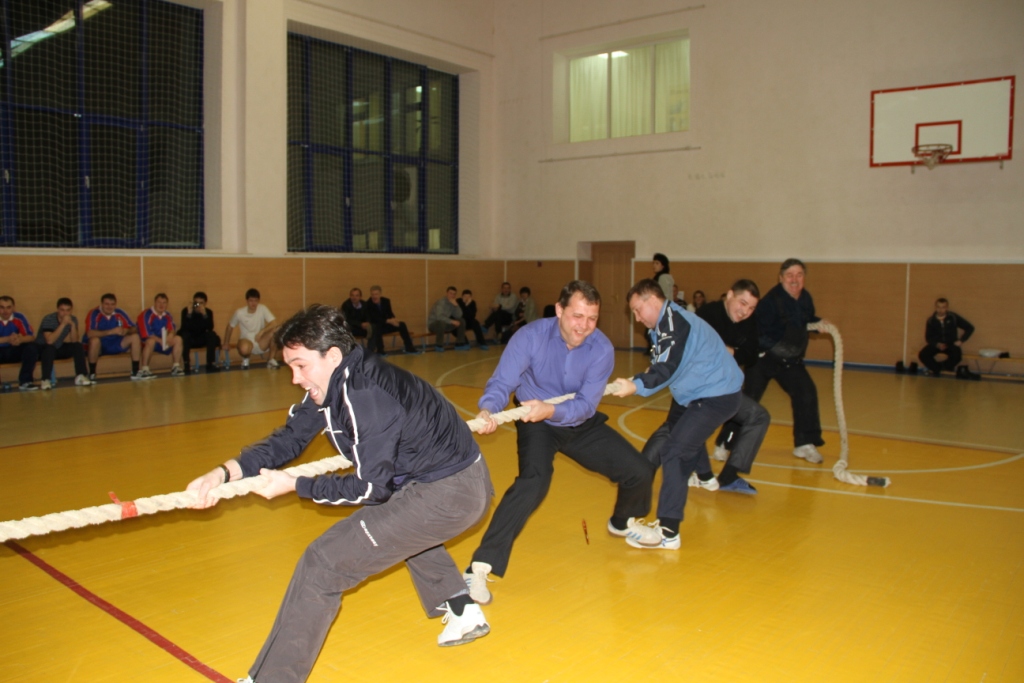 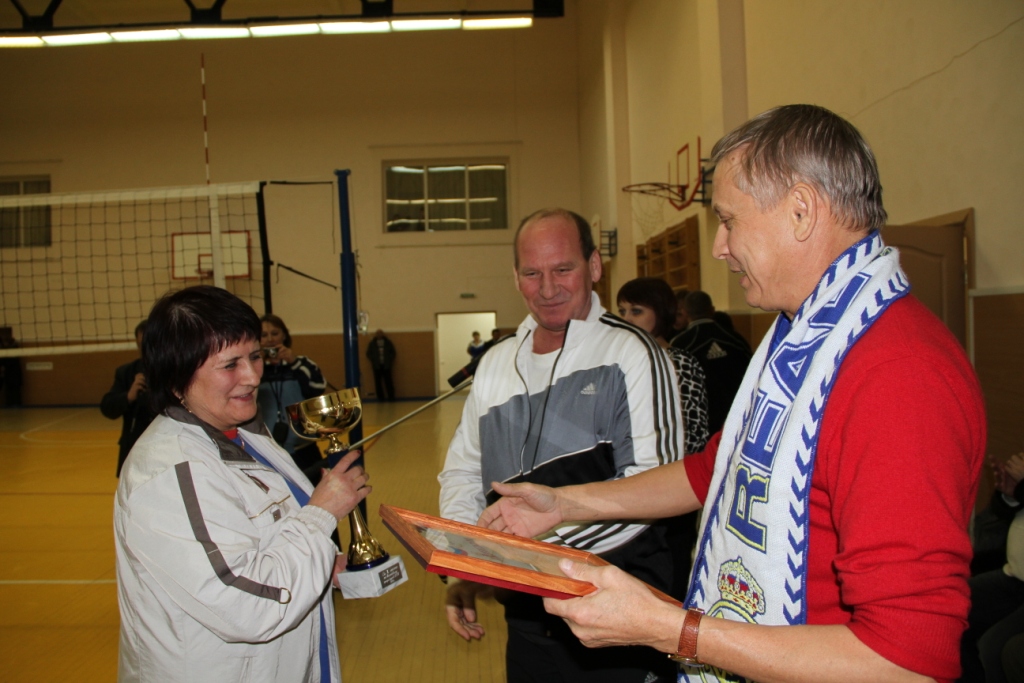 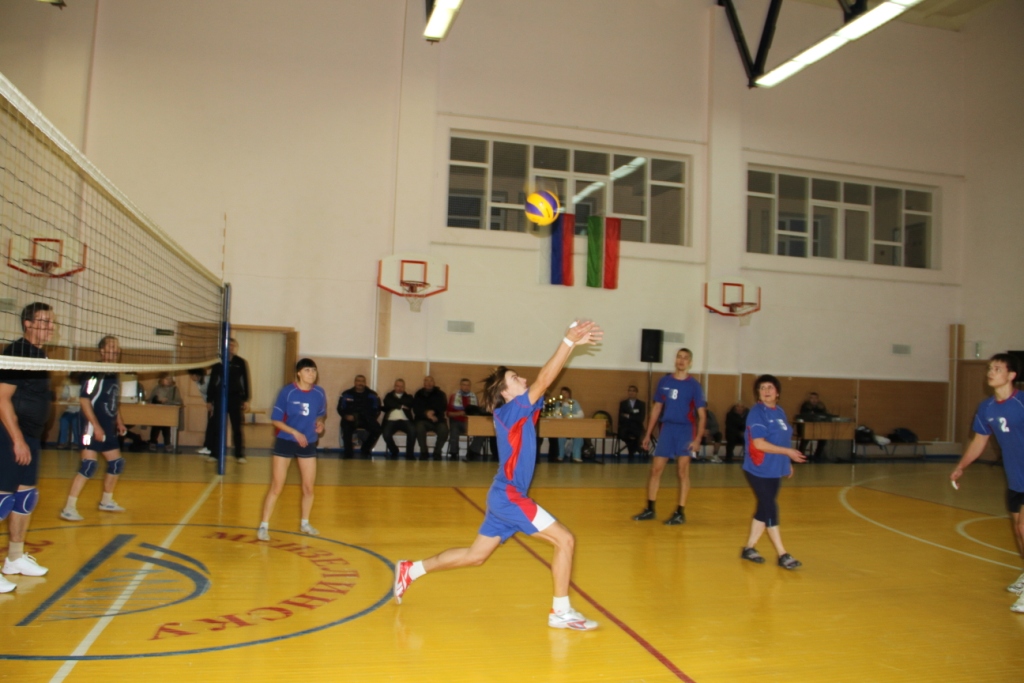 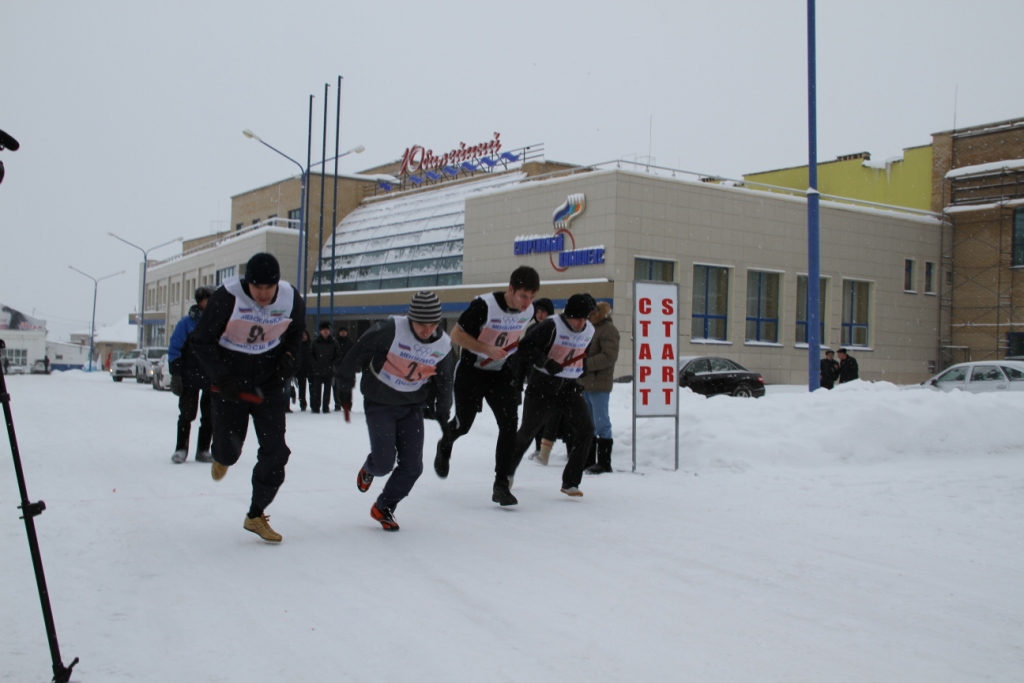 Соревнования ФСБ (Федеральной Службы по безопасности)
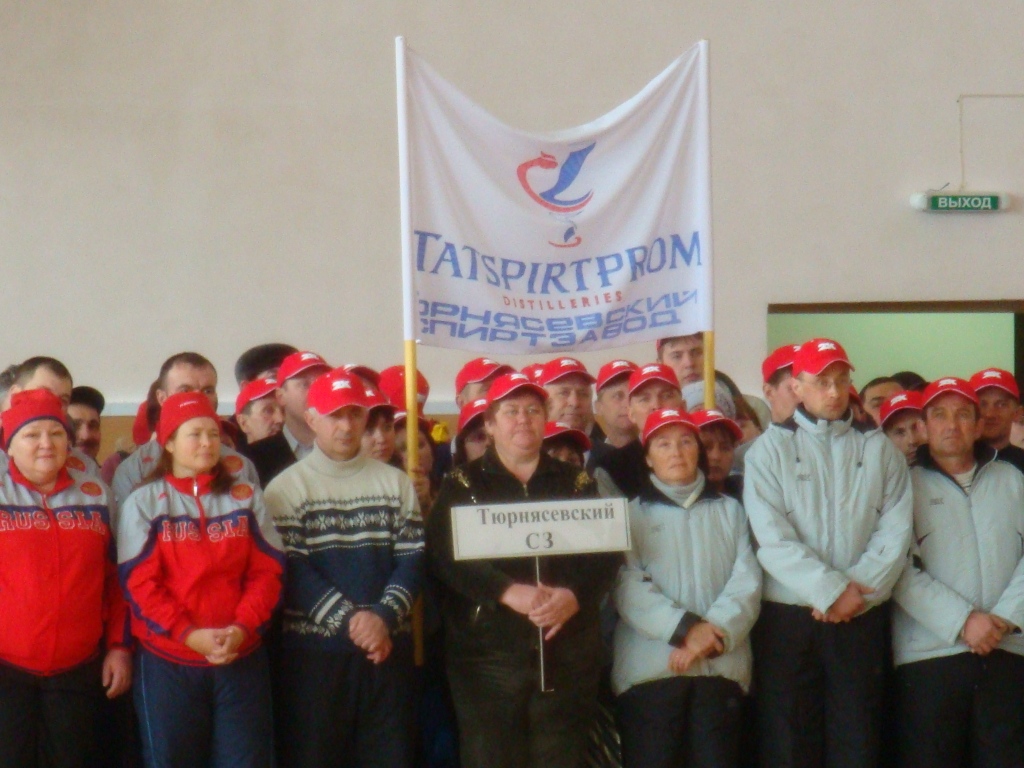 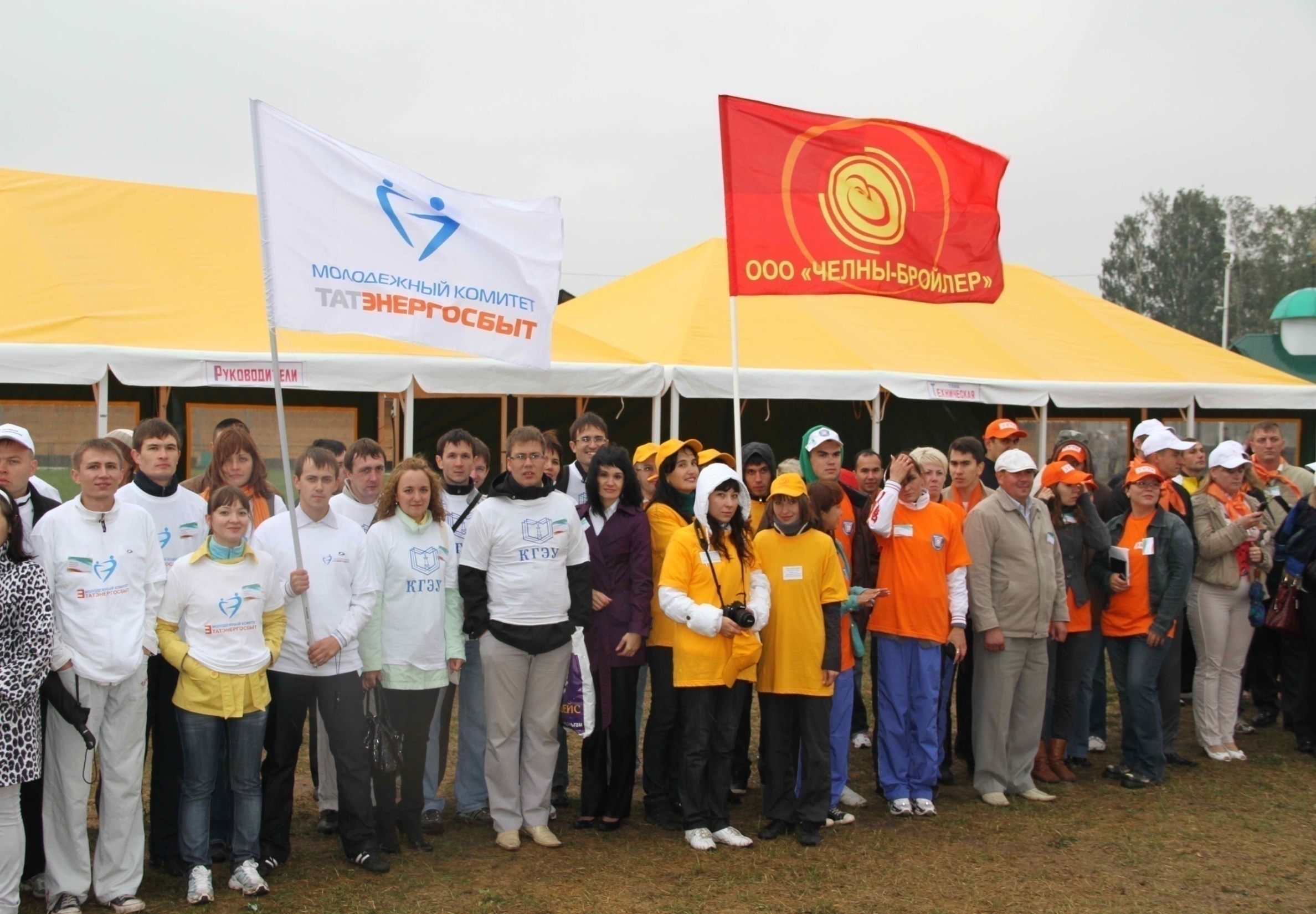 ФСБ
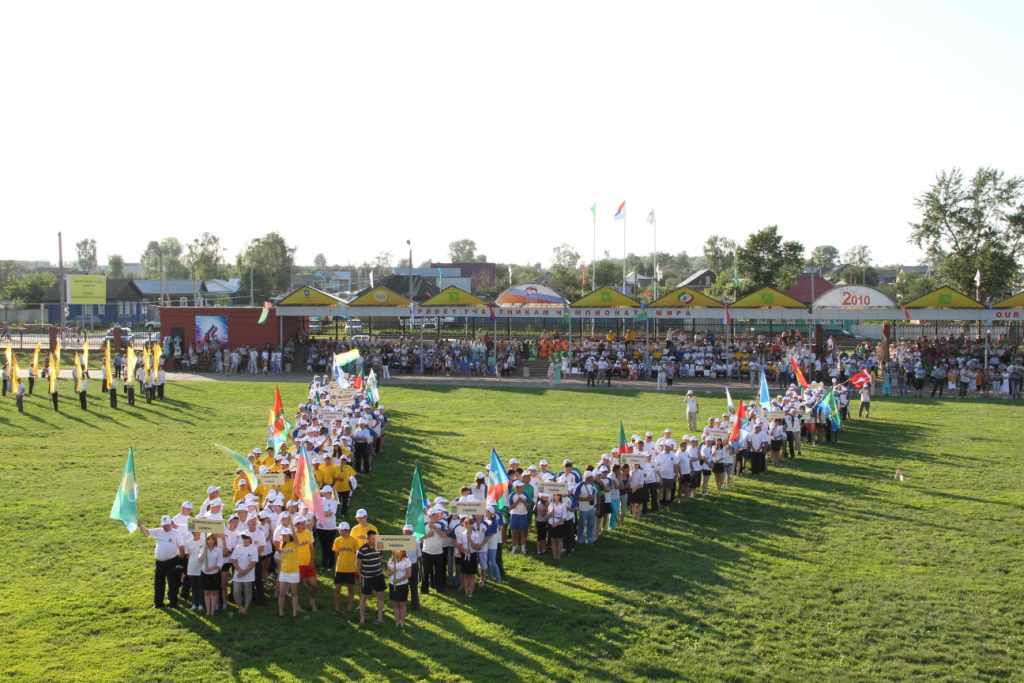 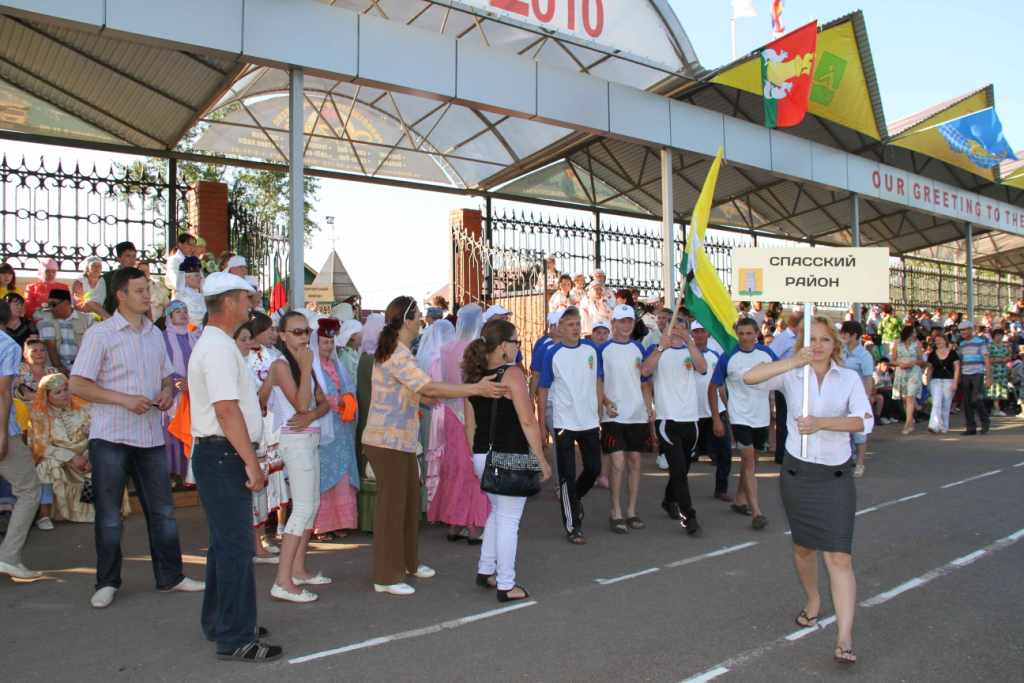 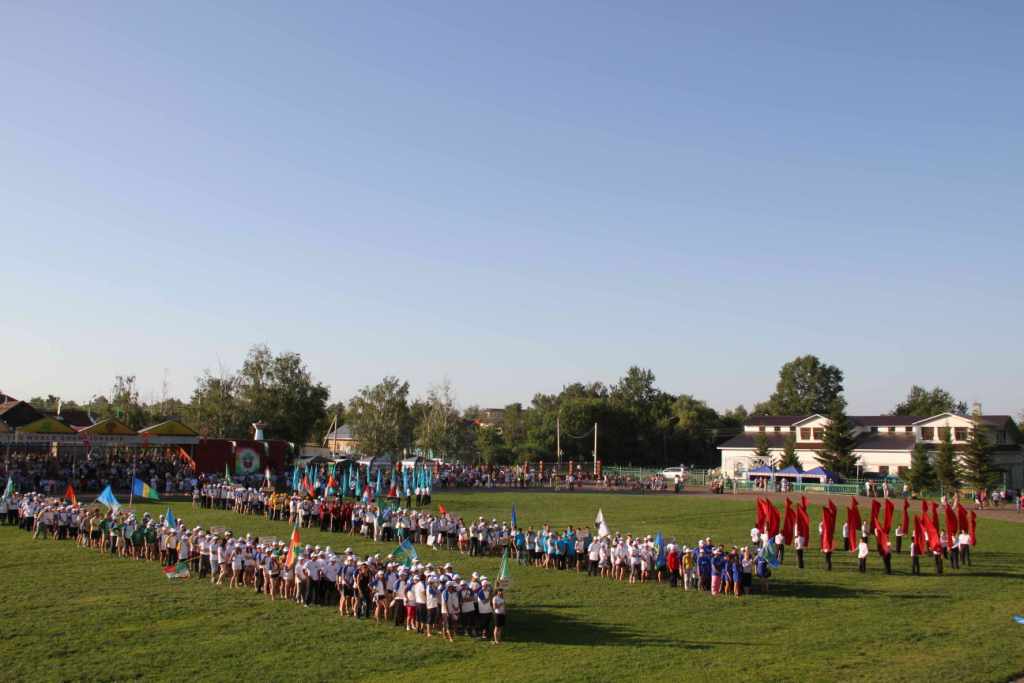 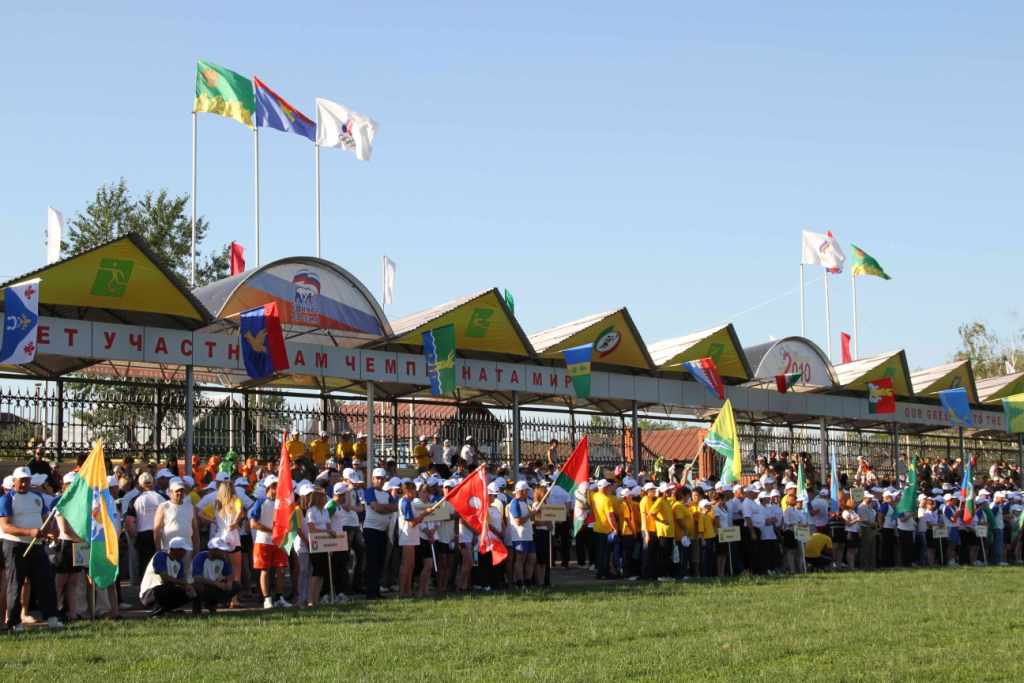 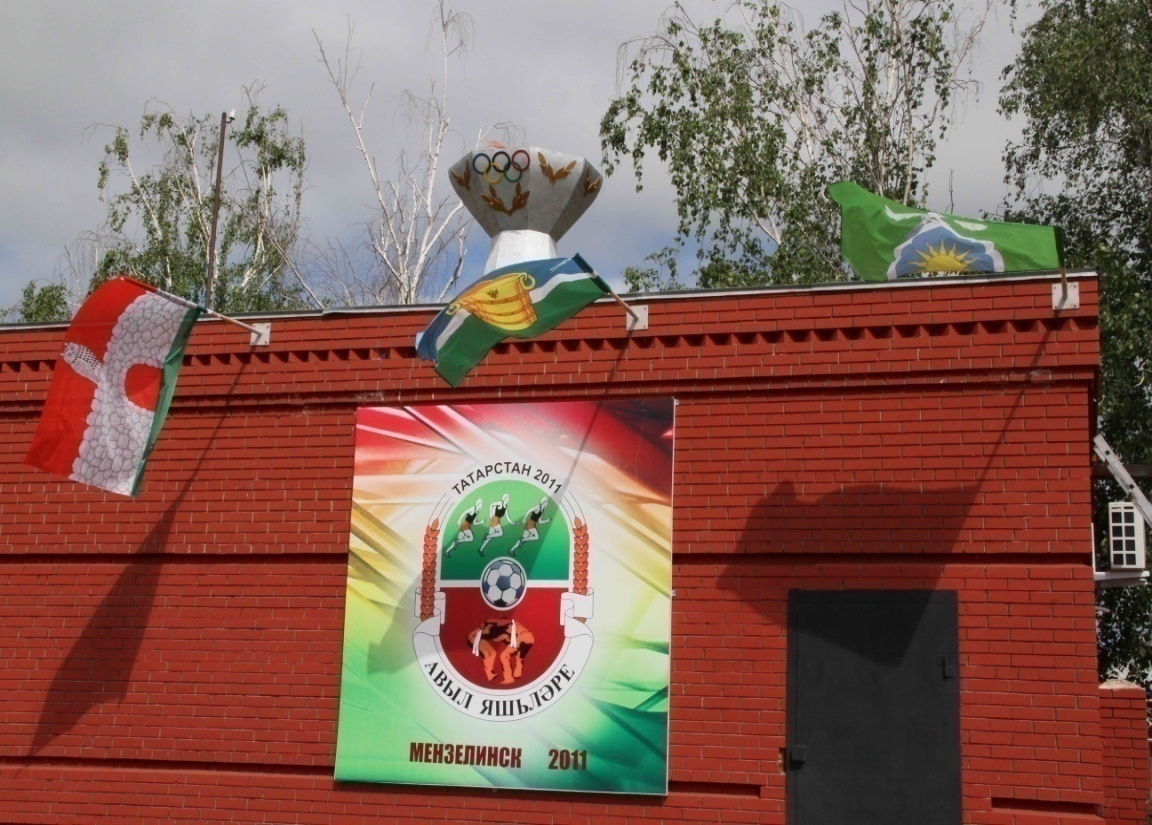 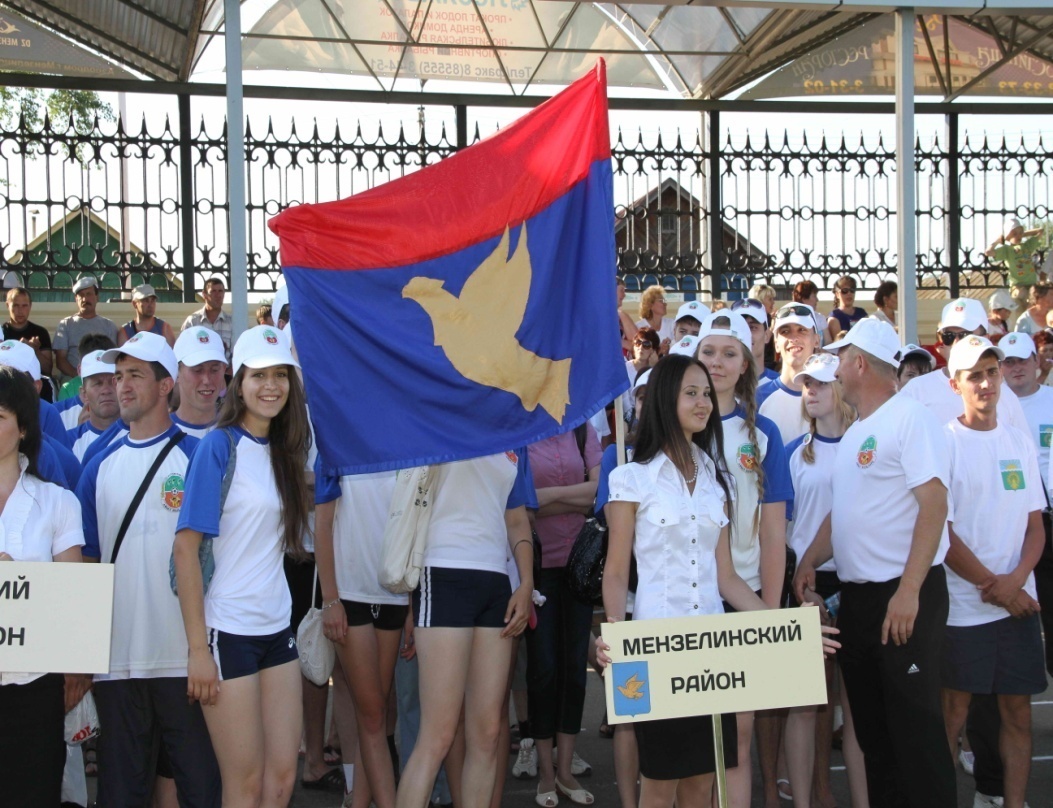 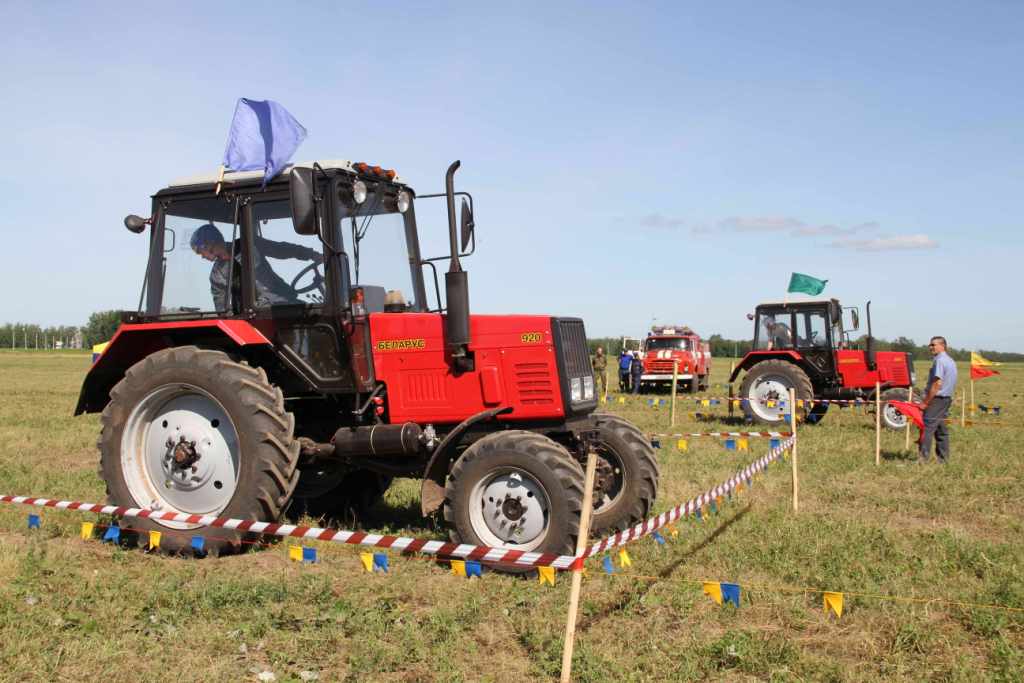 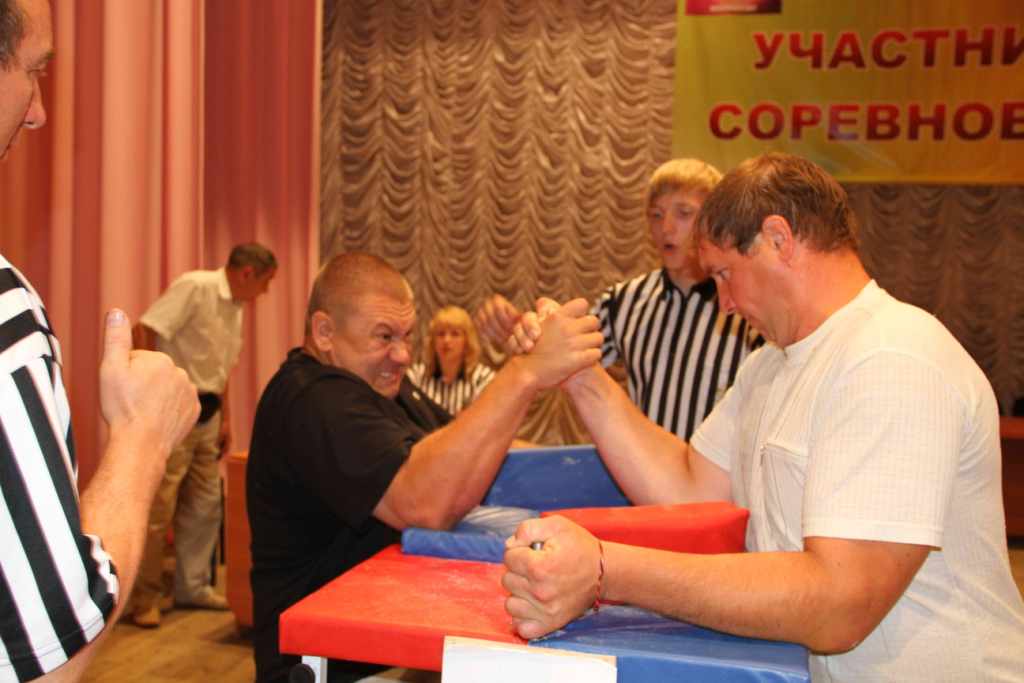 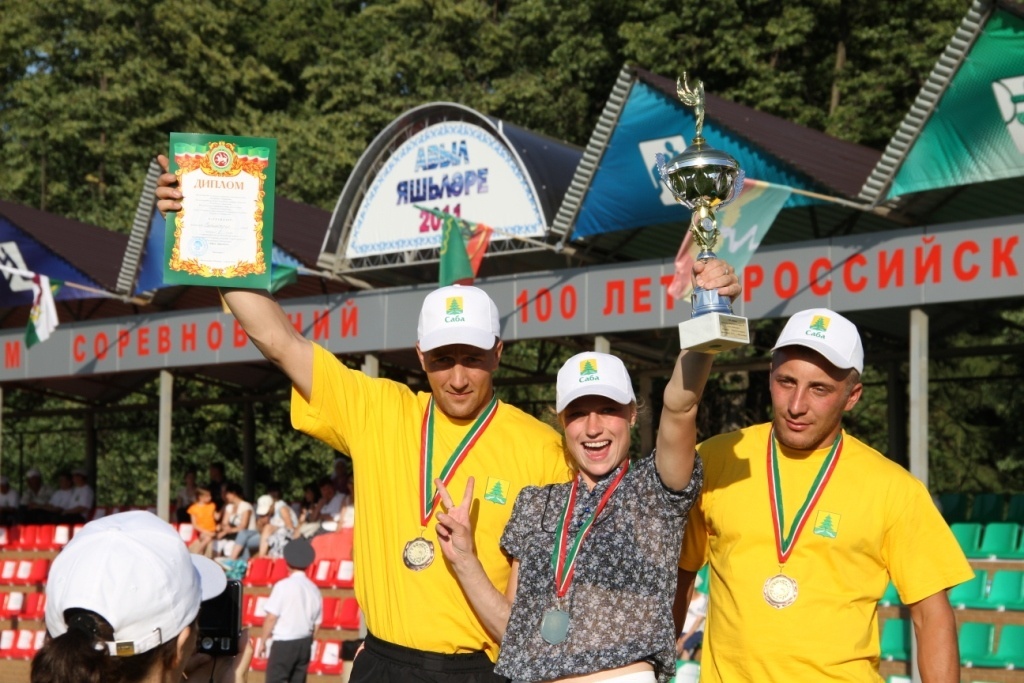 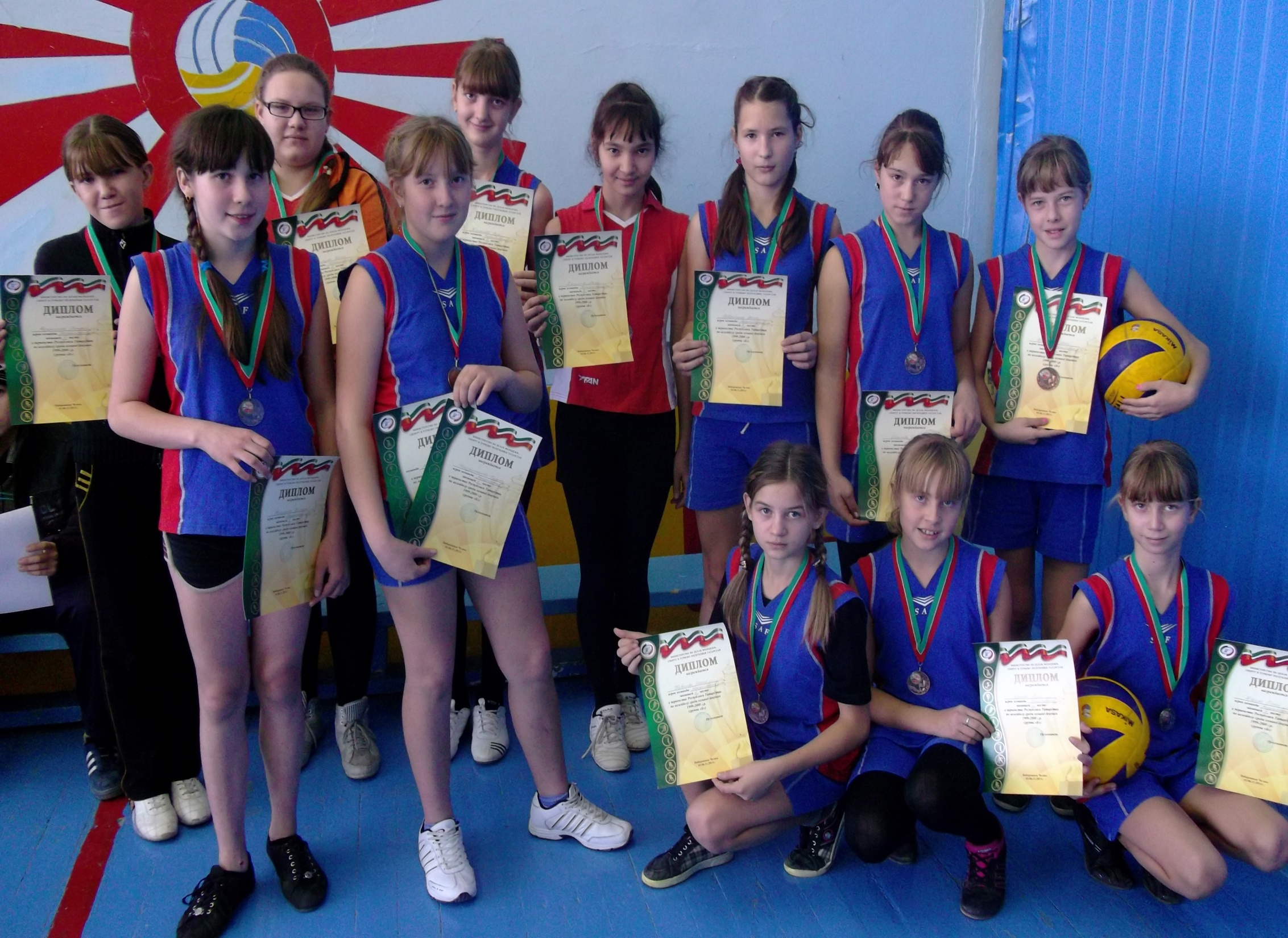 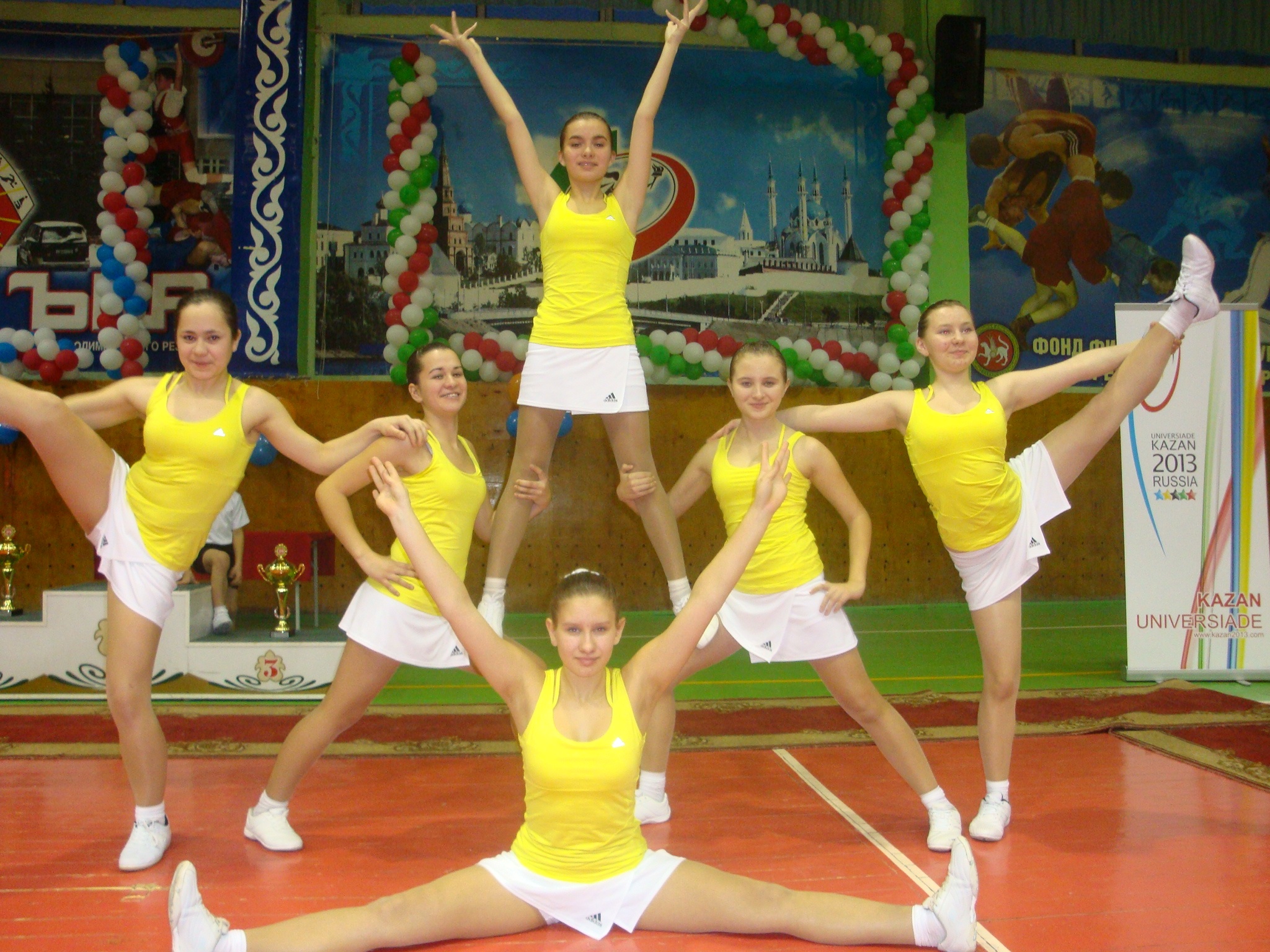 Наши в др. районах
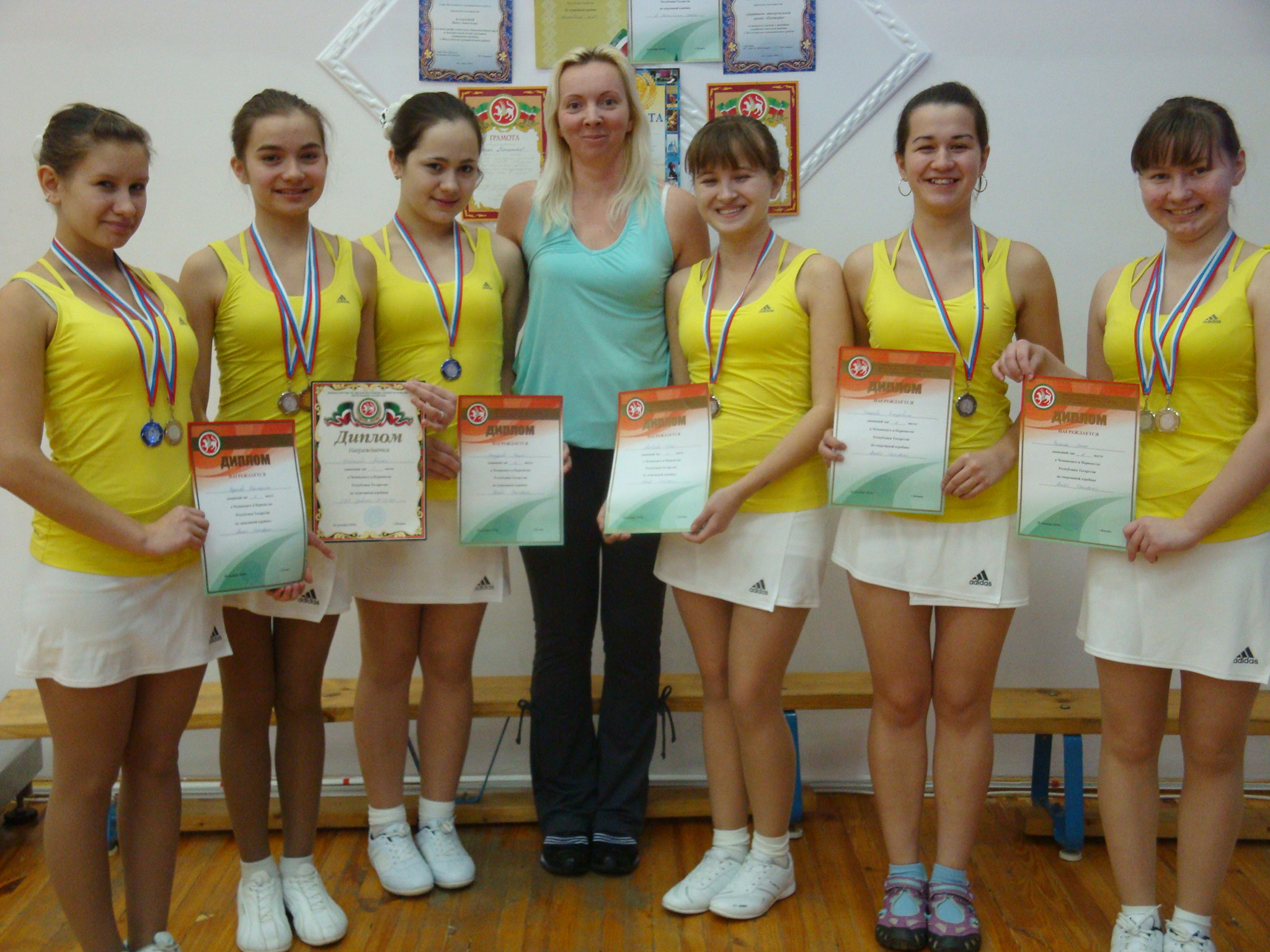 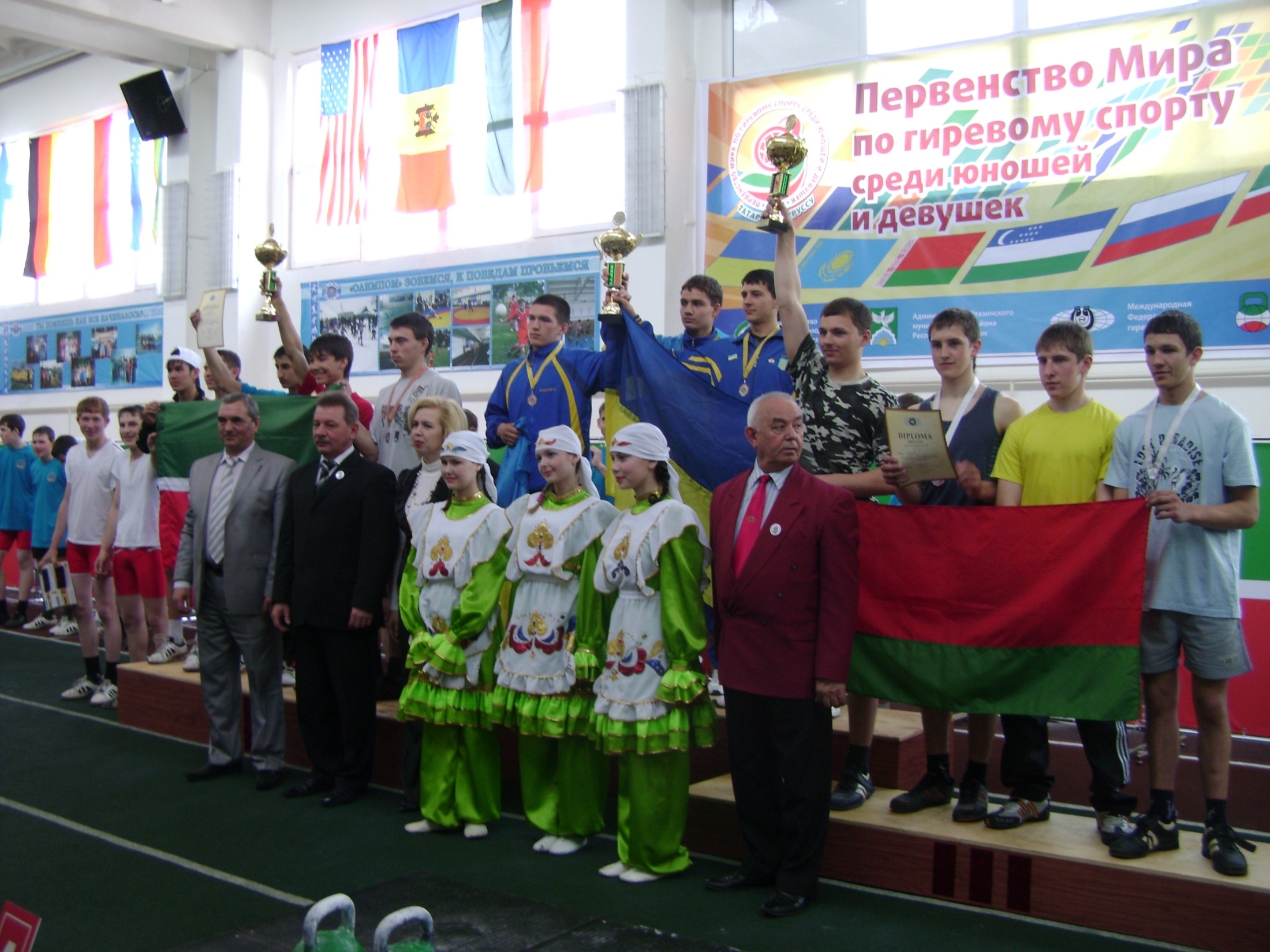 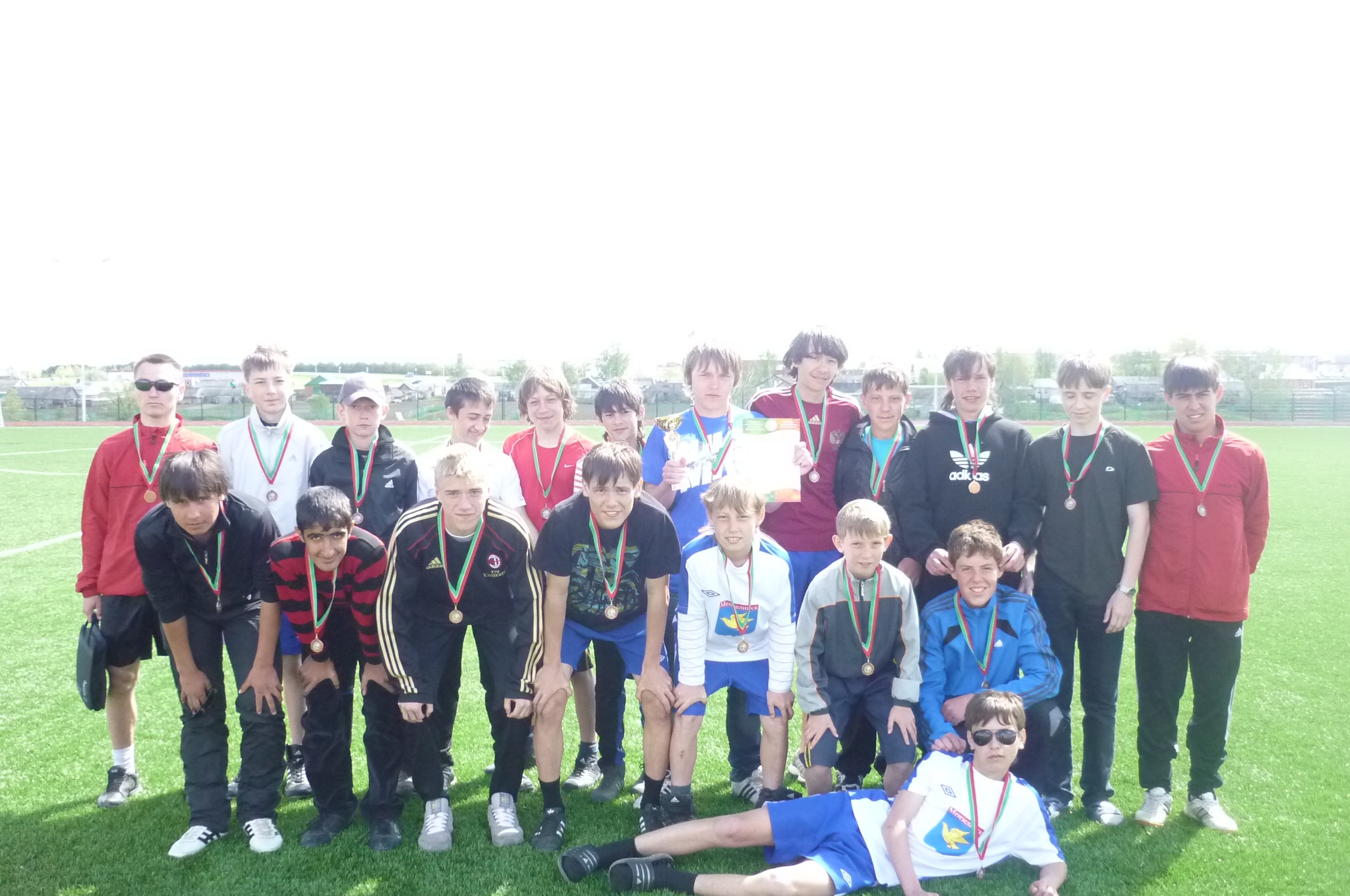 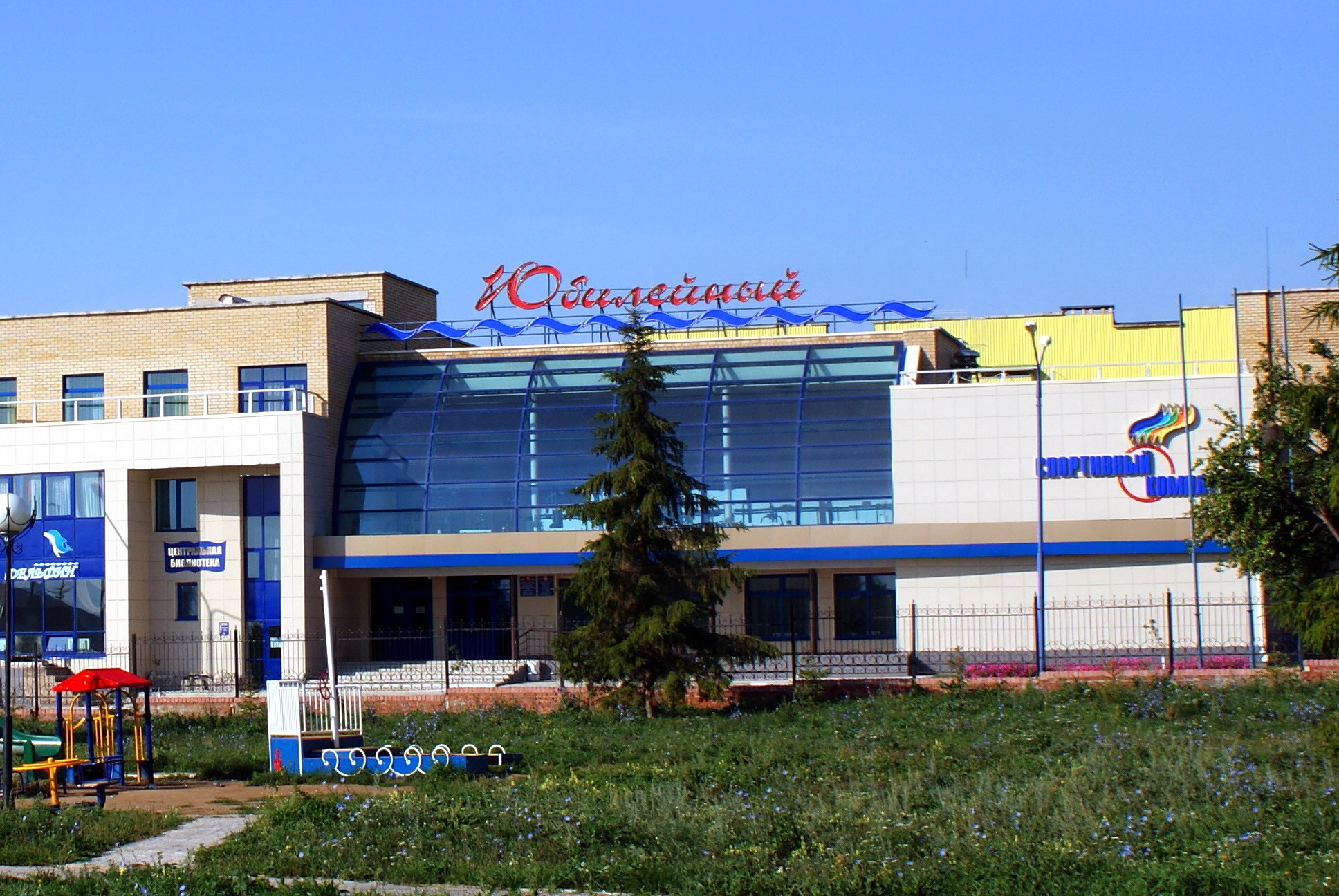 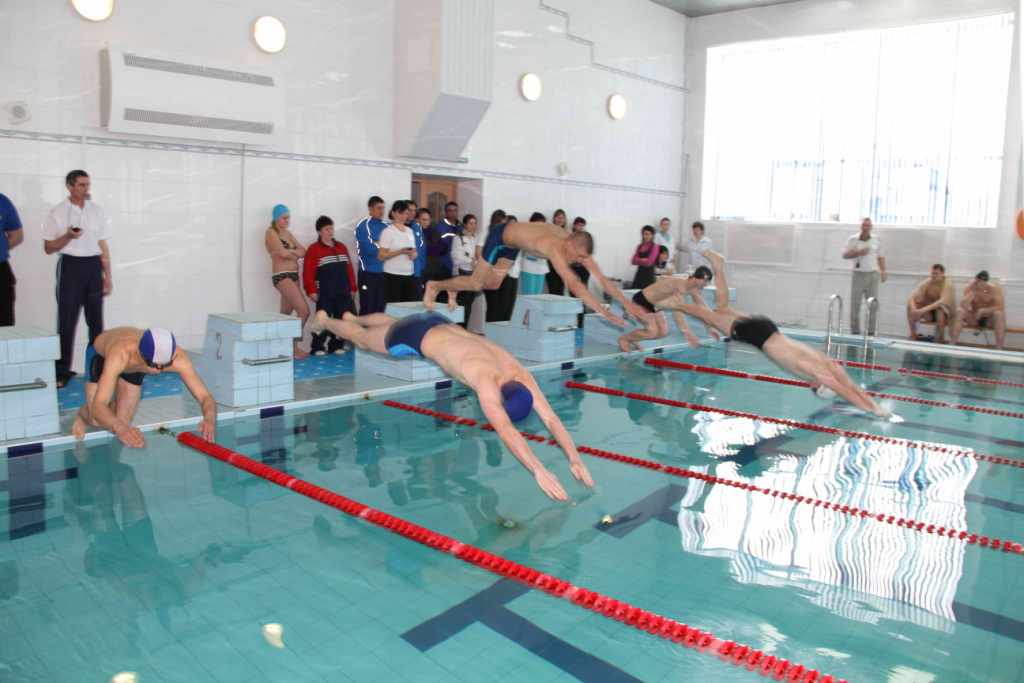 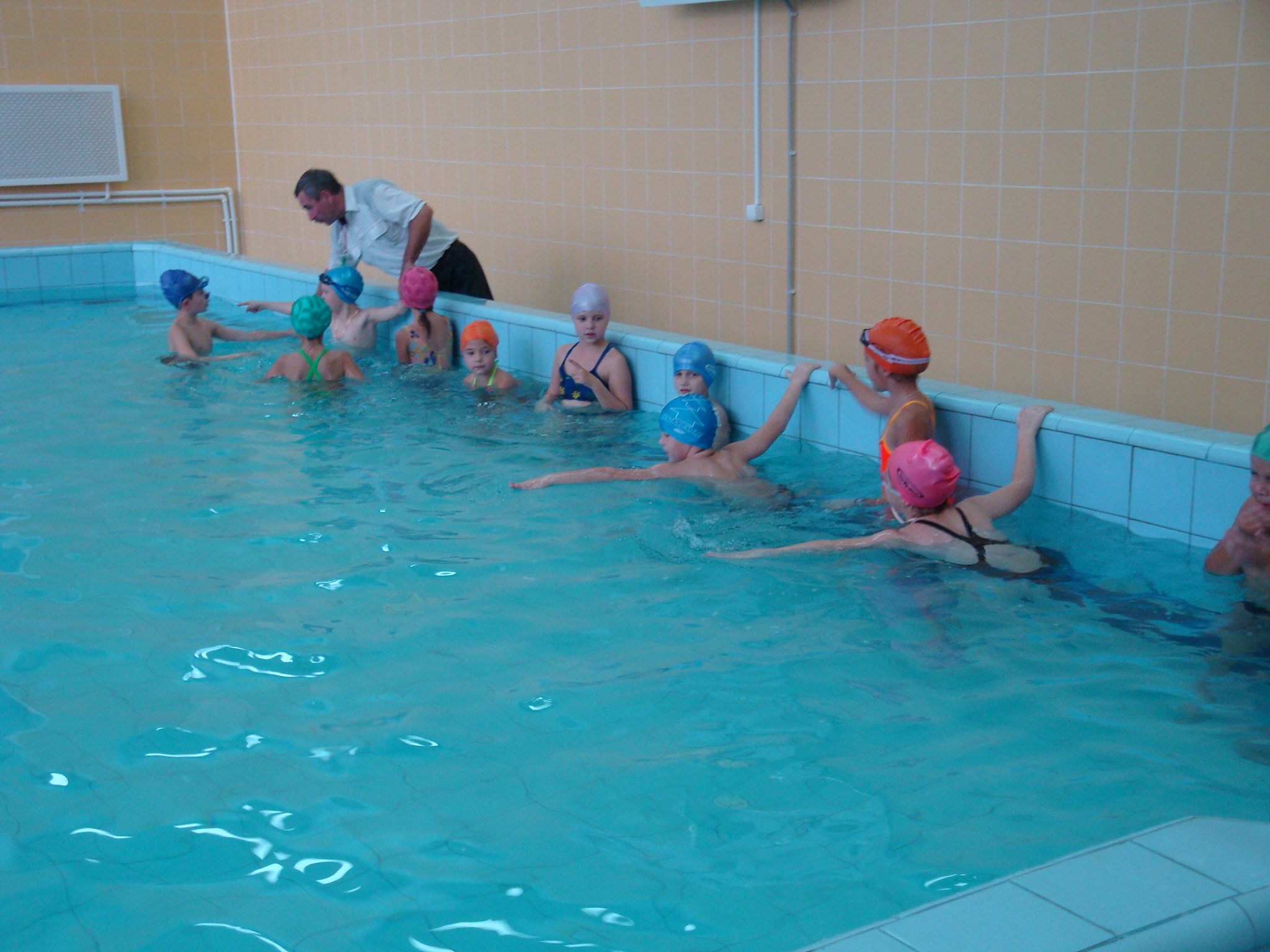 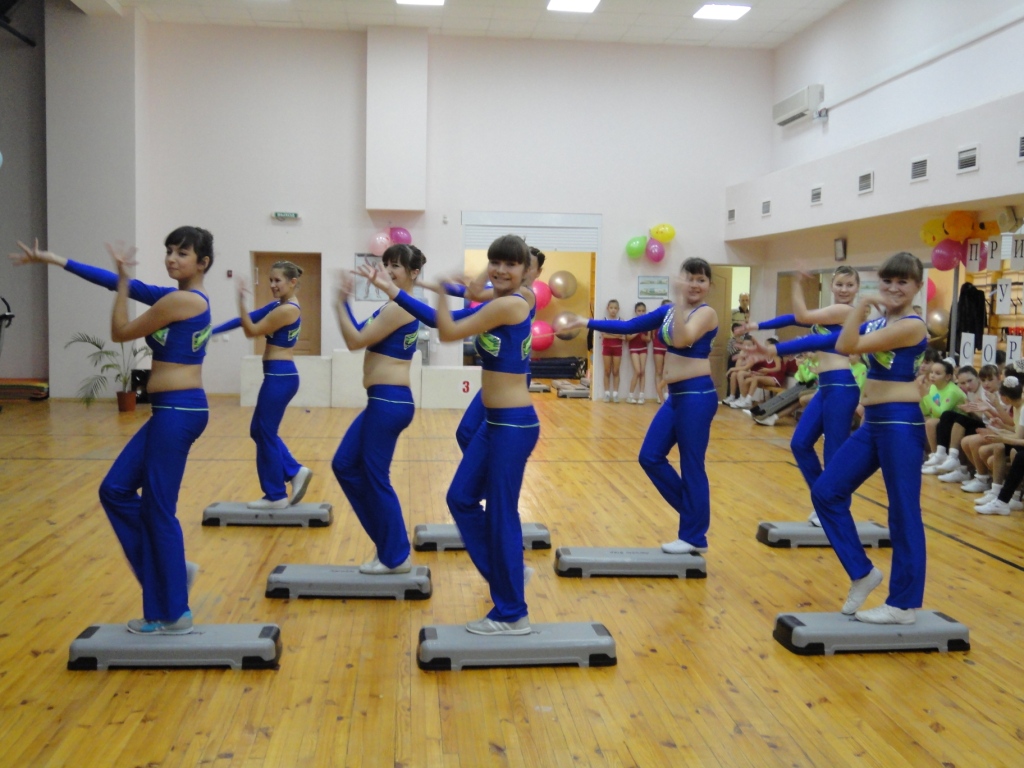 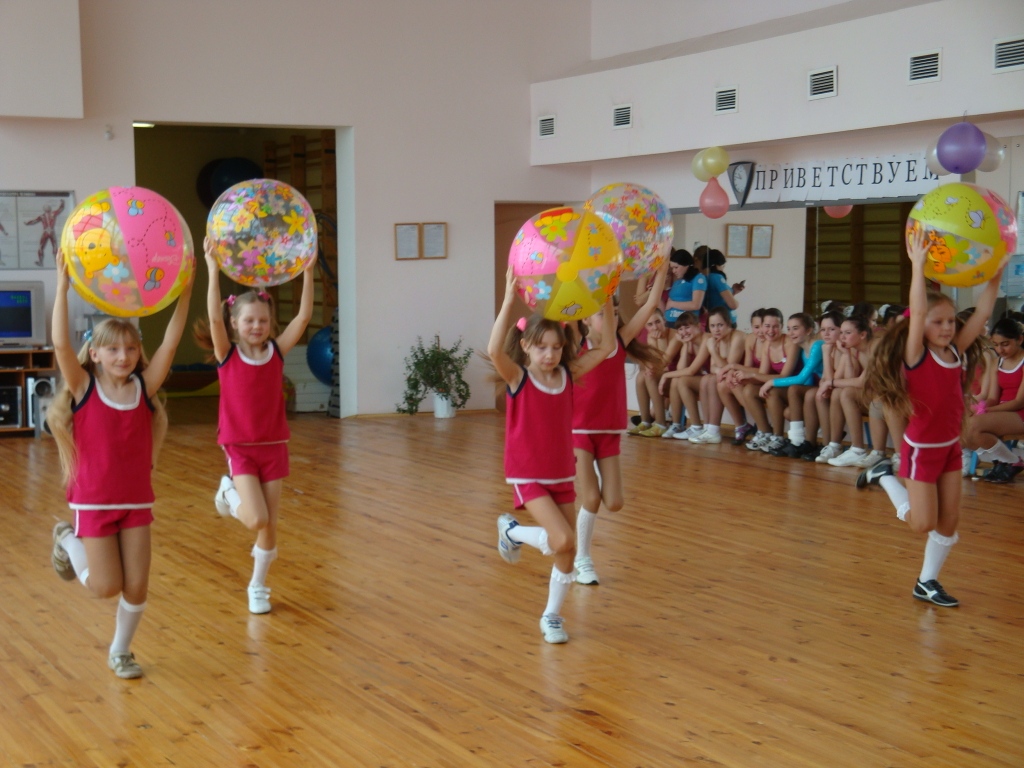 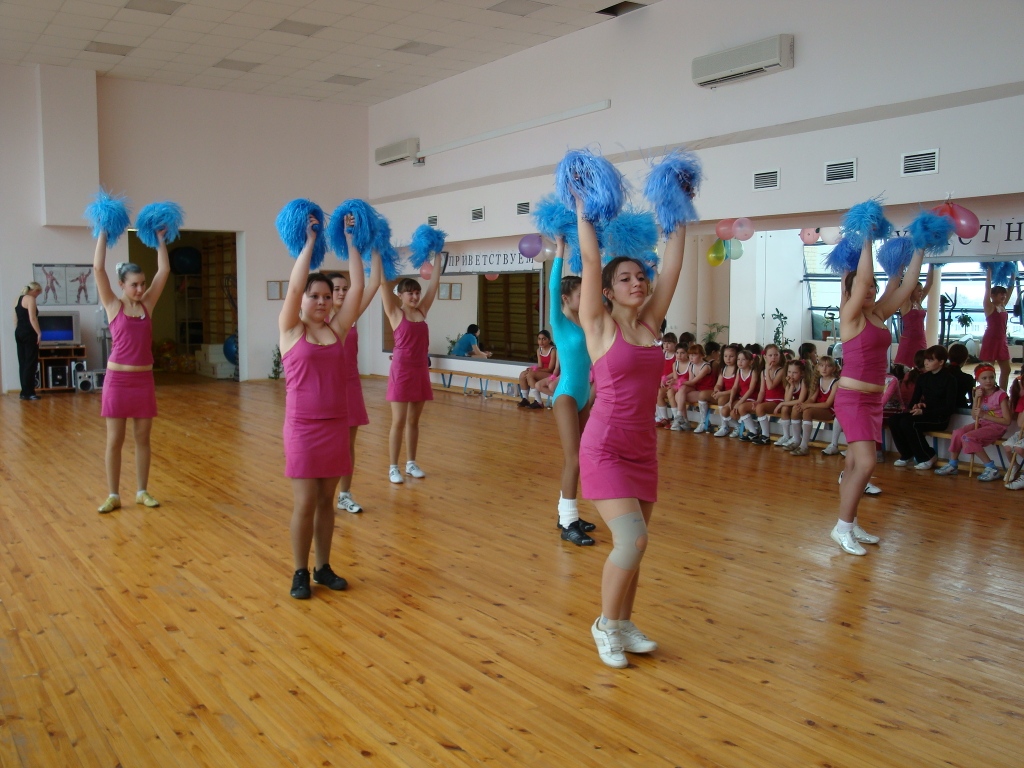 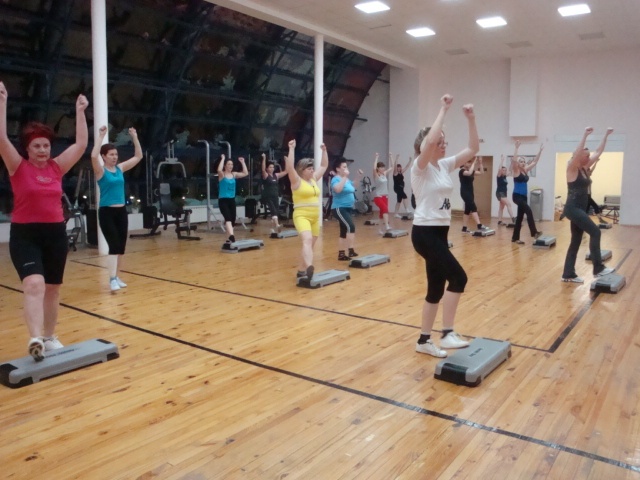 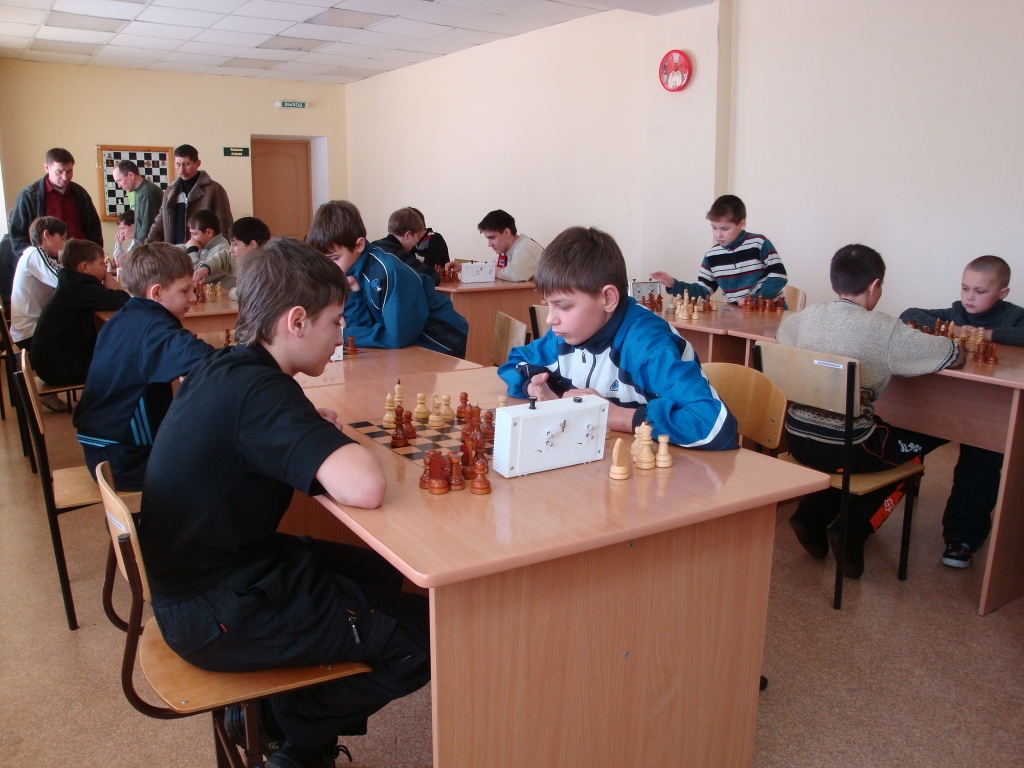 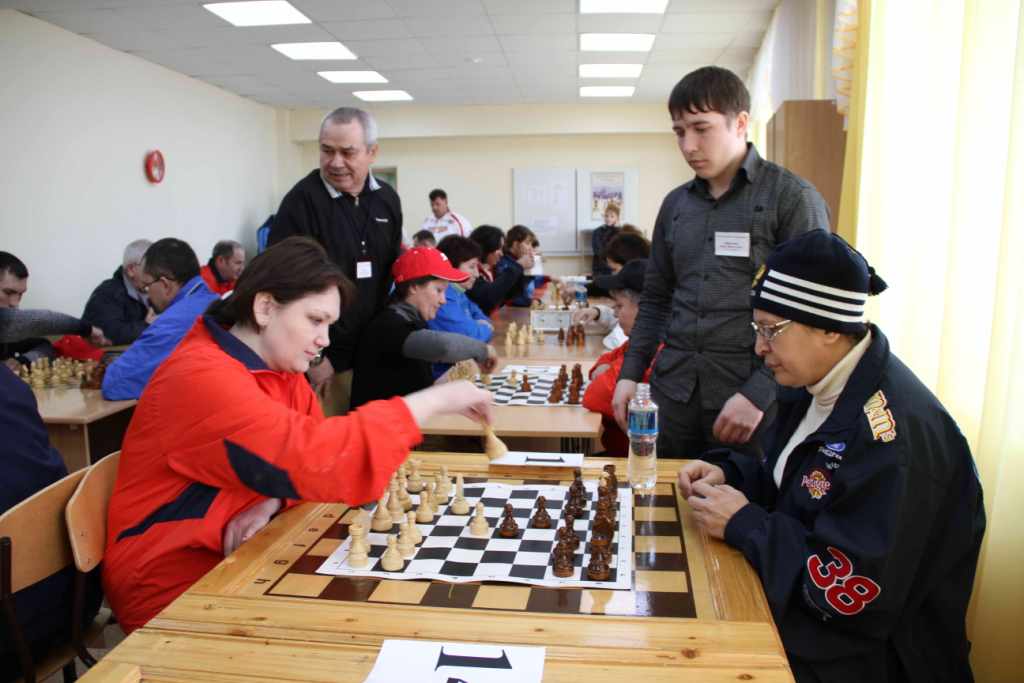 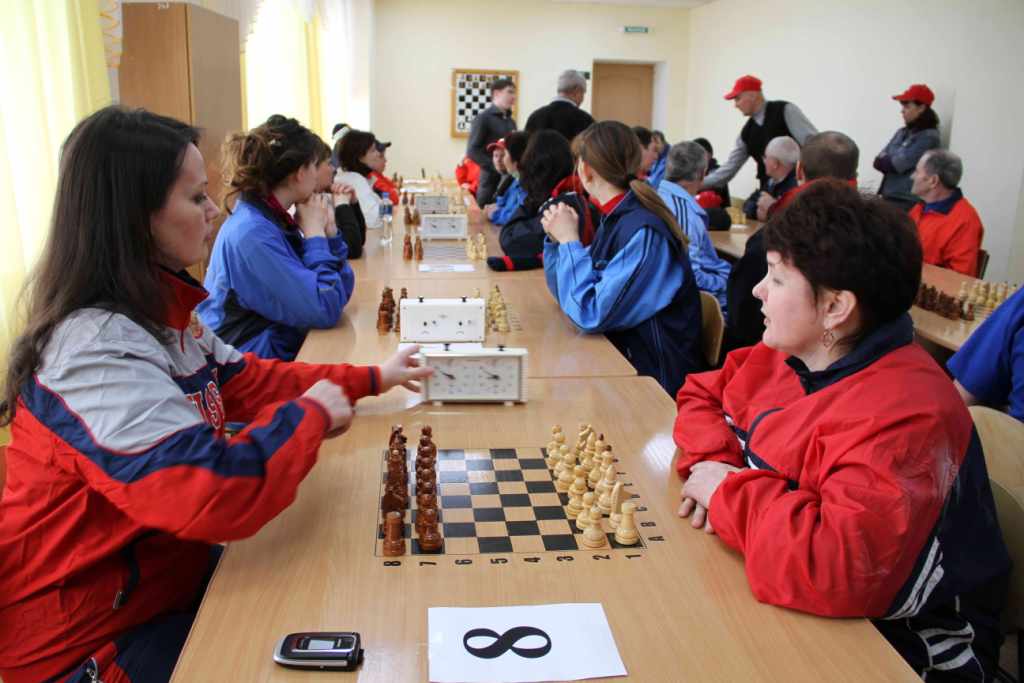 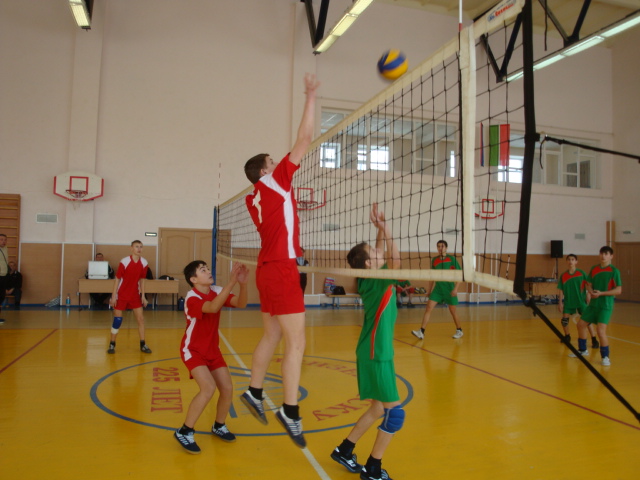 волейбол
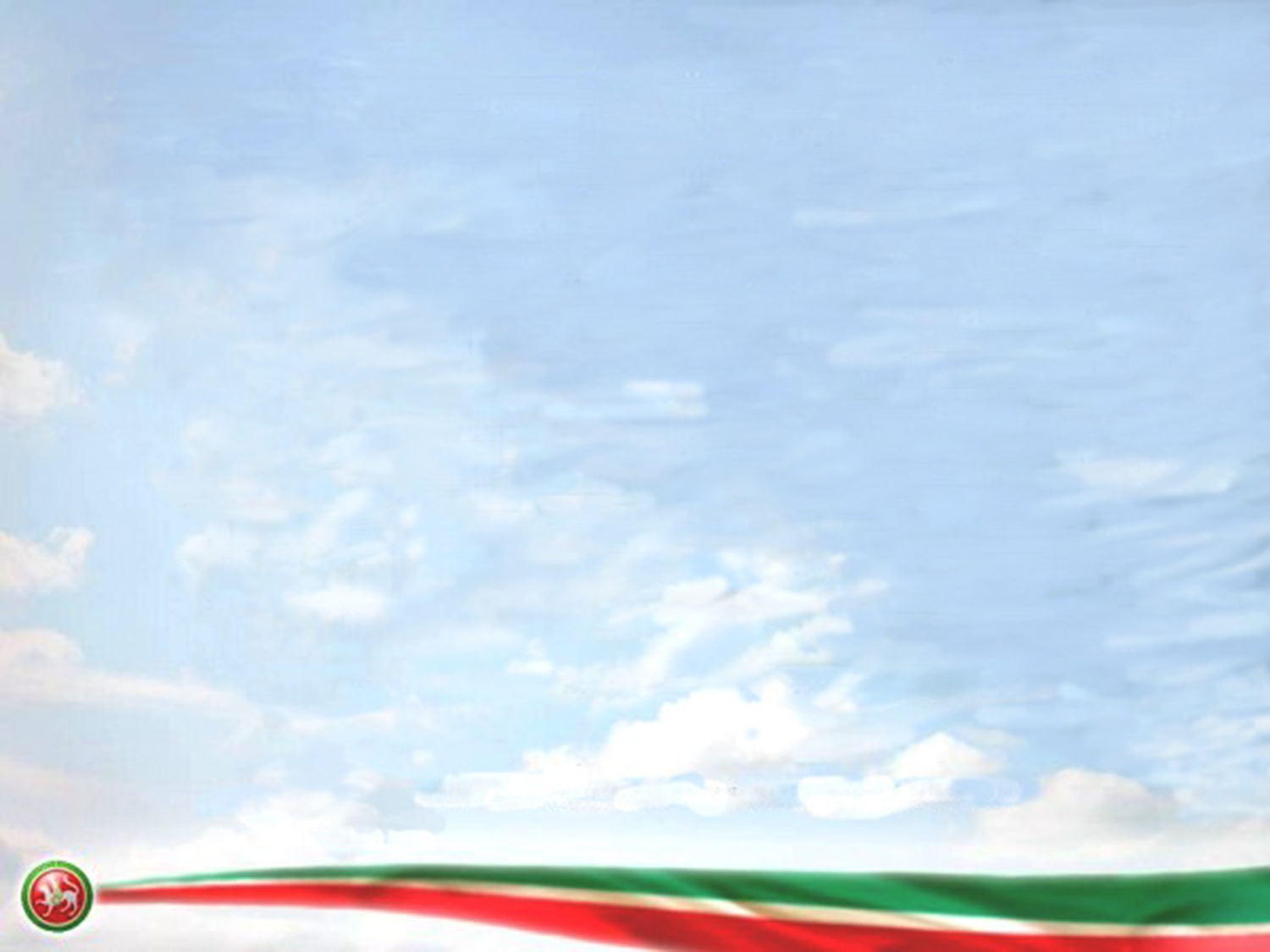 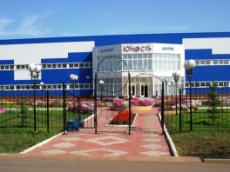 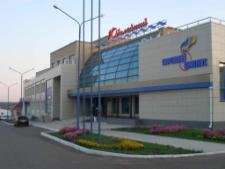 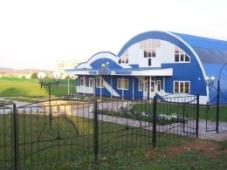 Об итогах социально-экономического развития Мензелинского муниципального района за 2011 год и о задачах на 2012 год.
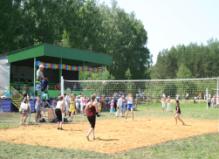 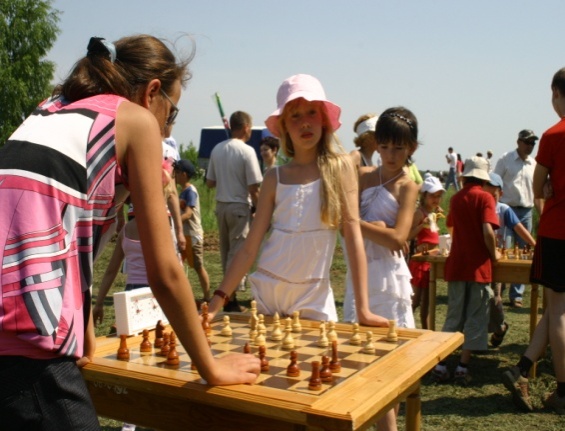 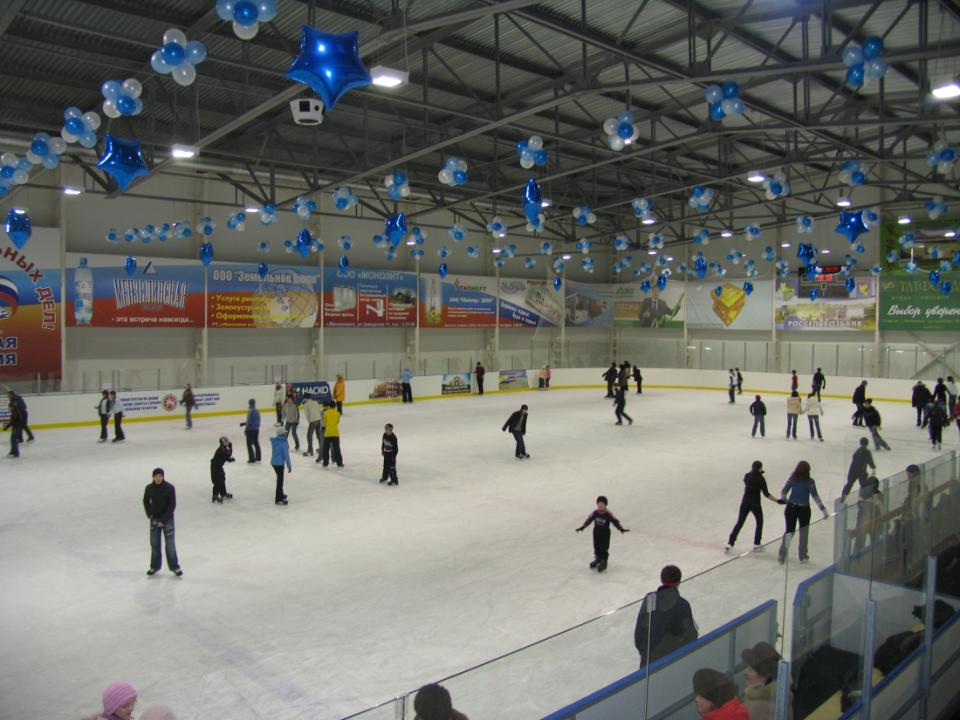 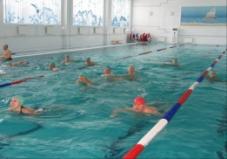 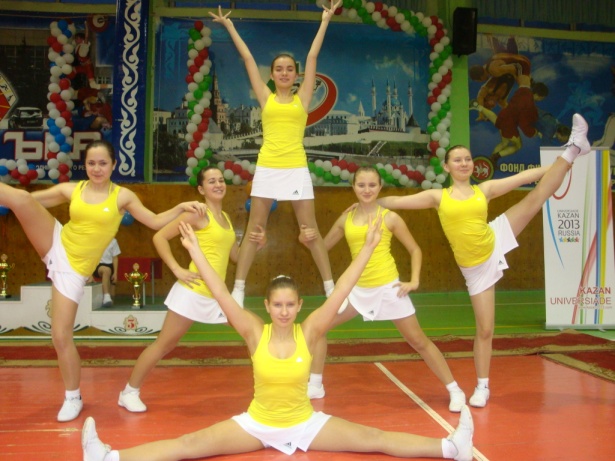 119
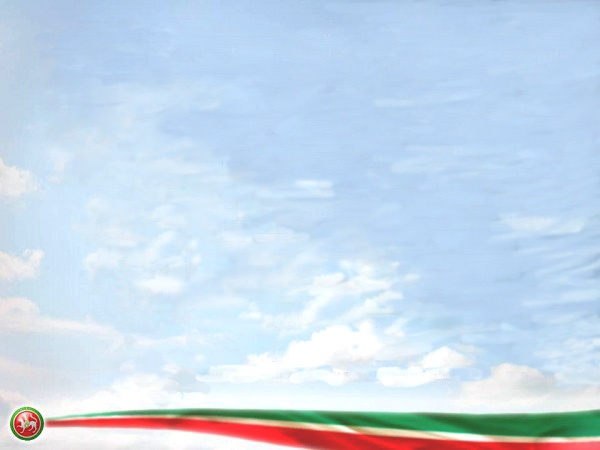 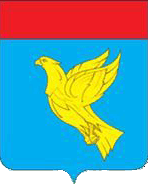 Динамика преступности по Мензелинскому району
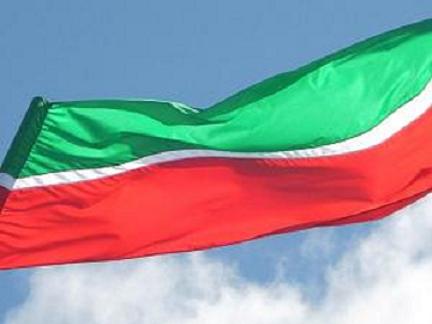 Об итогах социально-экономического развития Мензелинского муниципального района за 2011 год и о задачах на 2012 год.
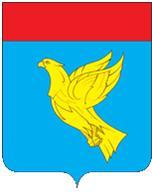 Мензелинск 2012 г.
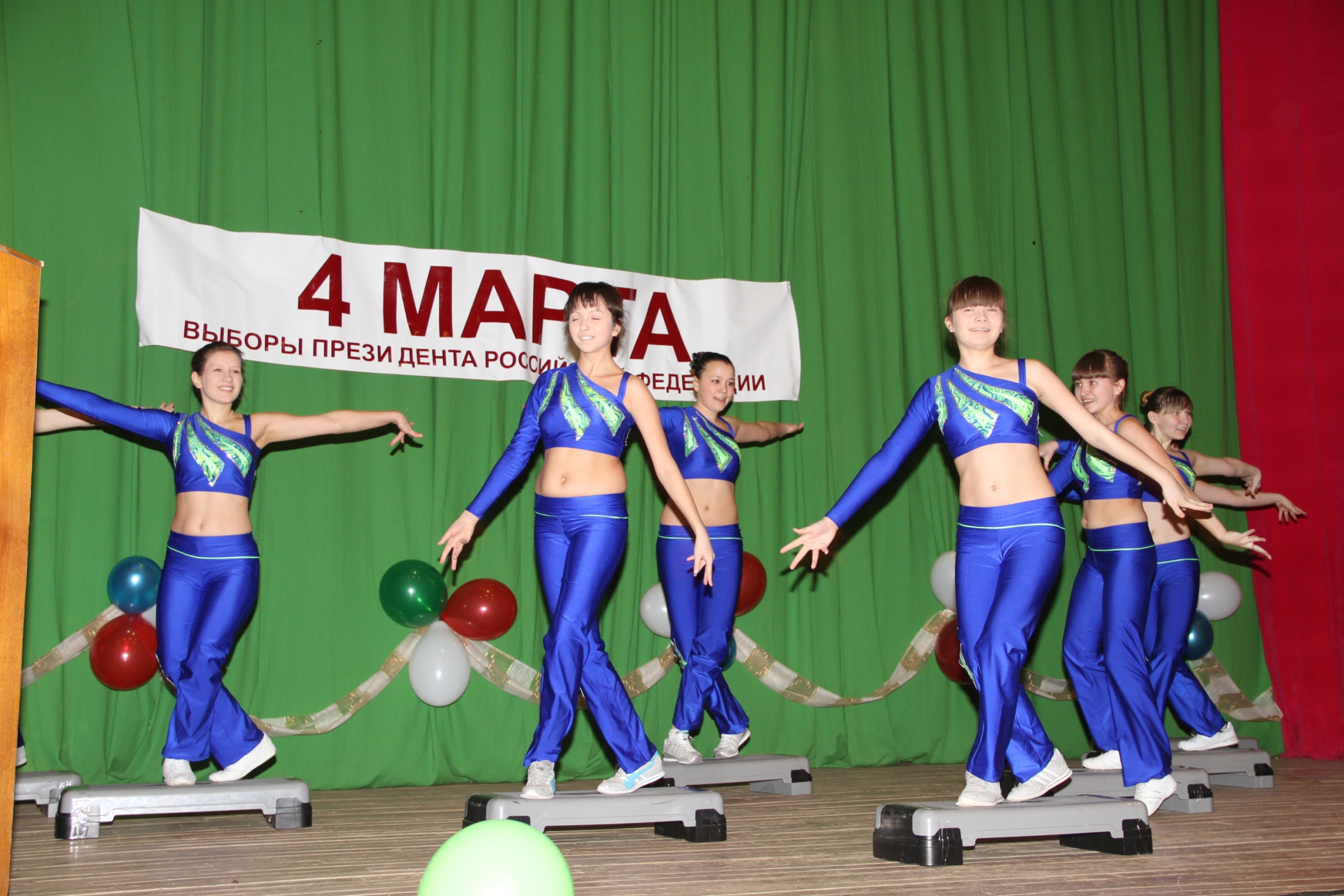 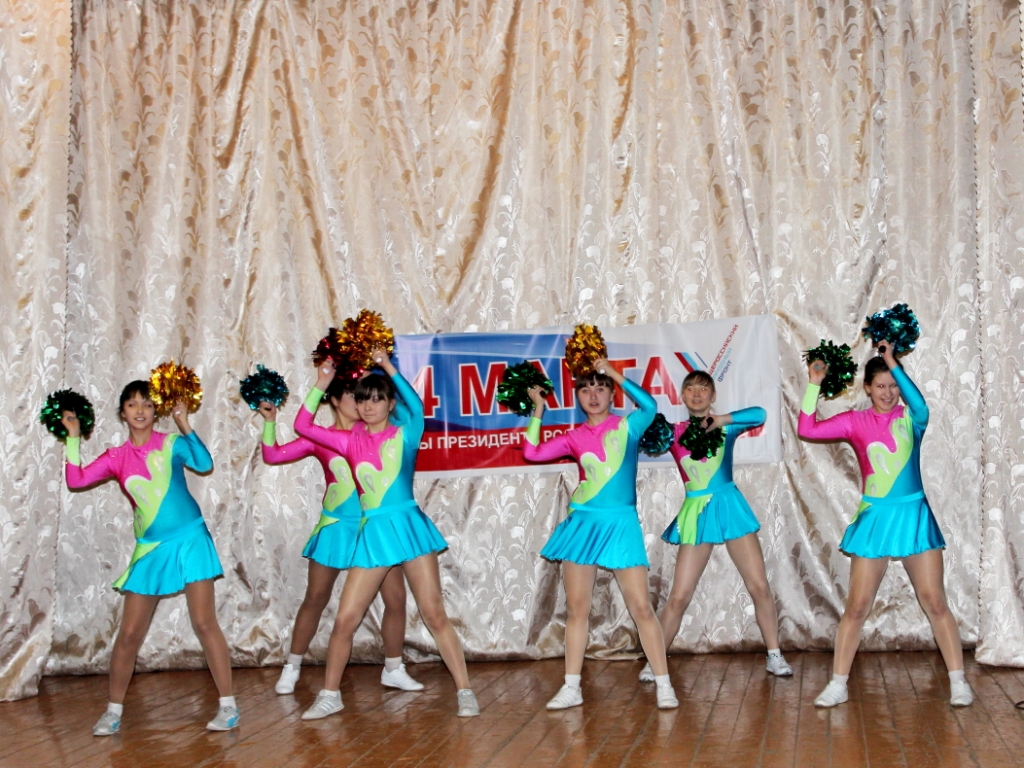 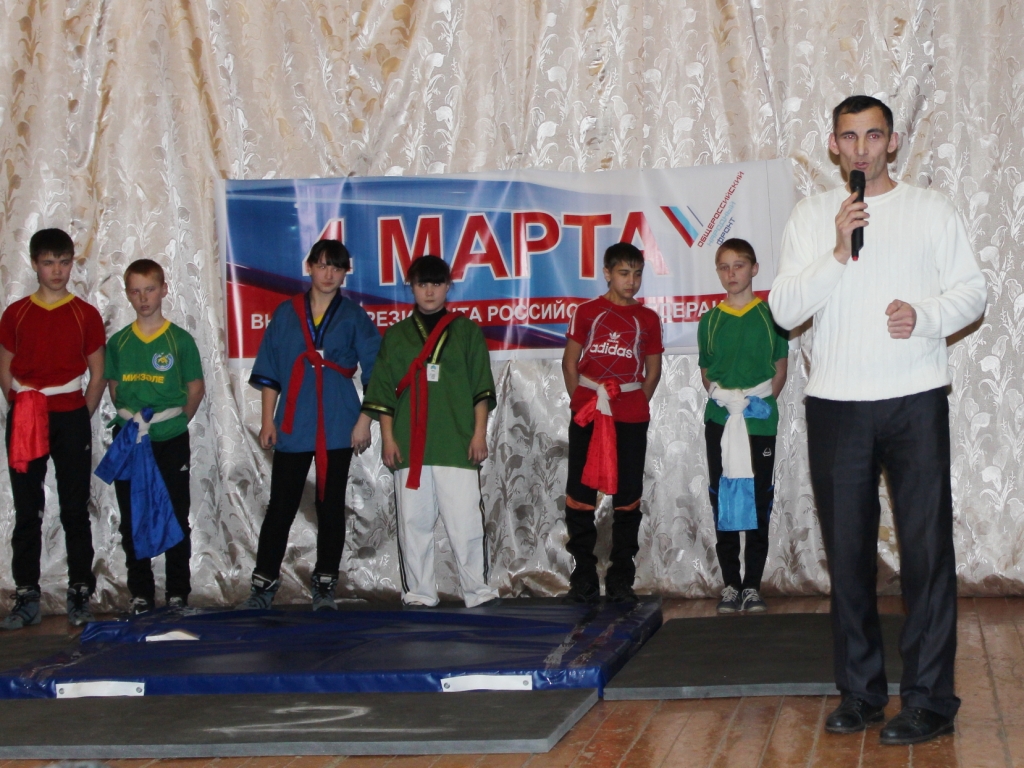 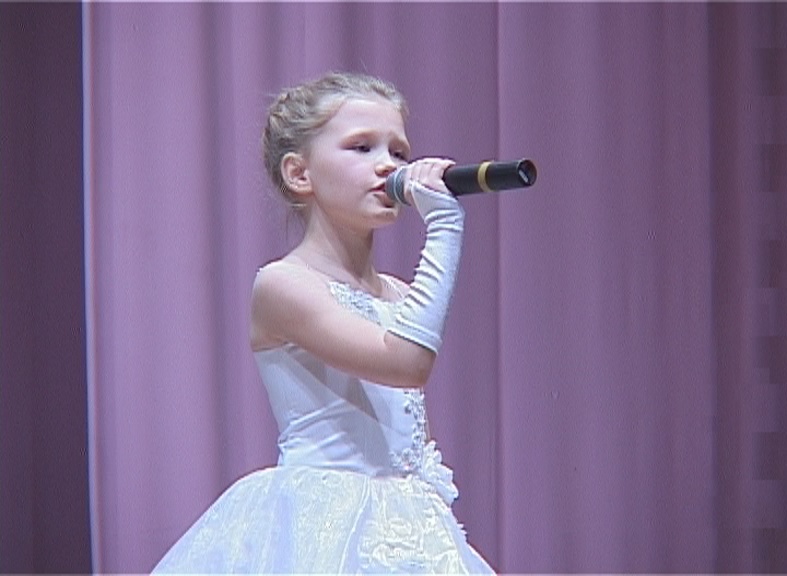 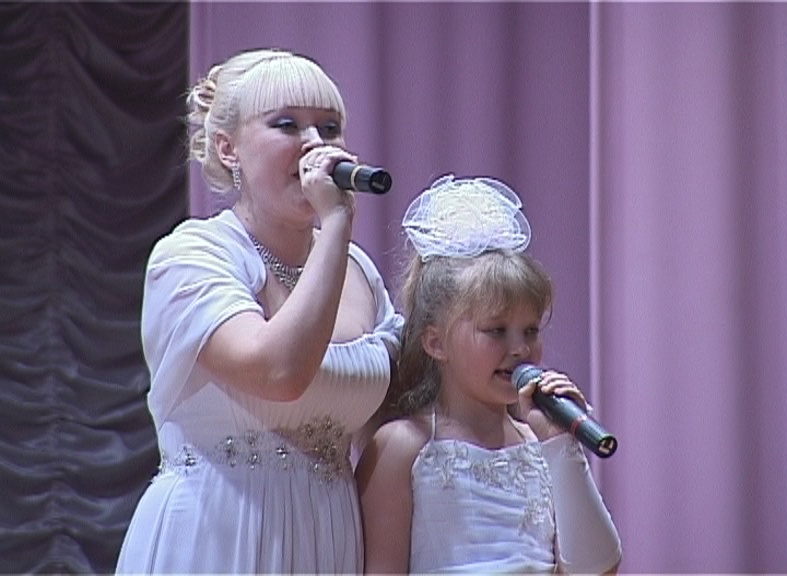 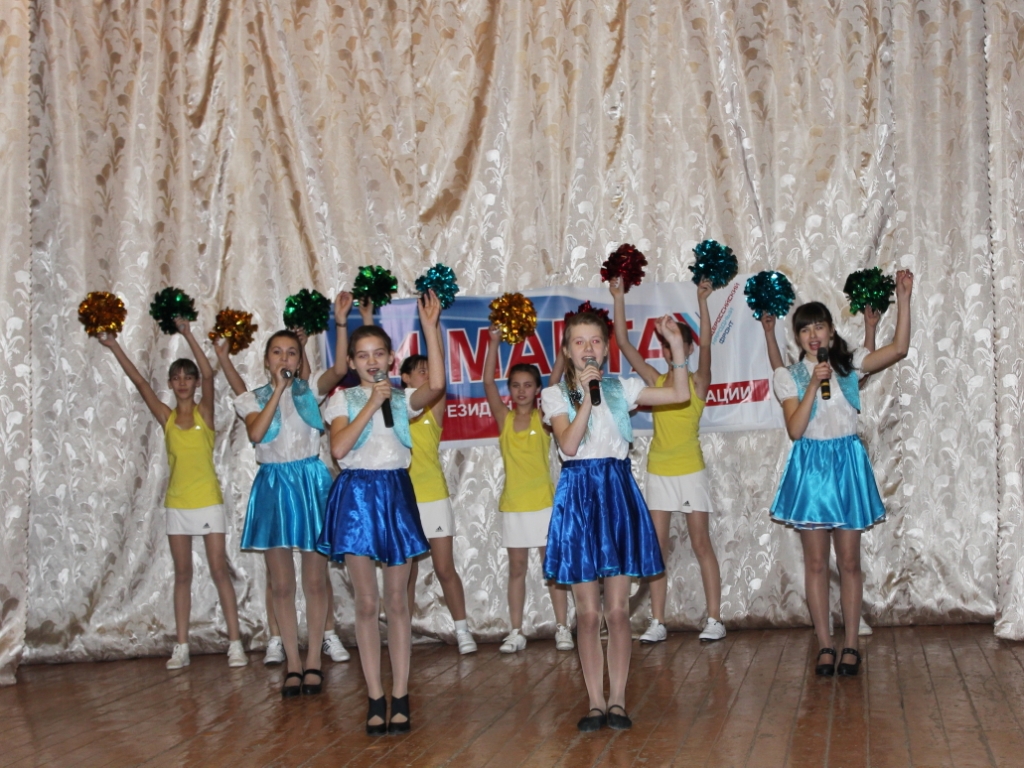 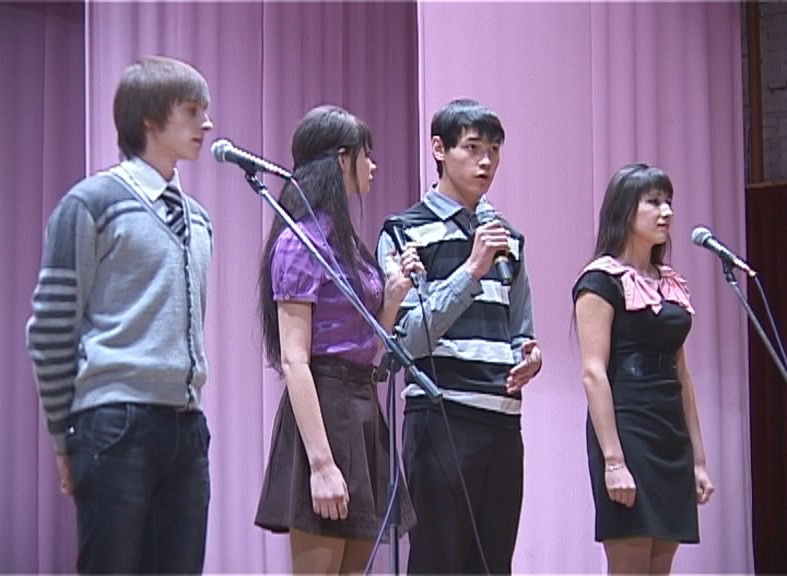 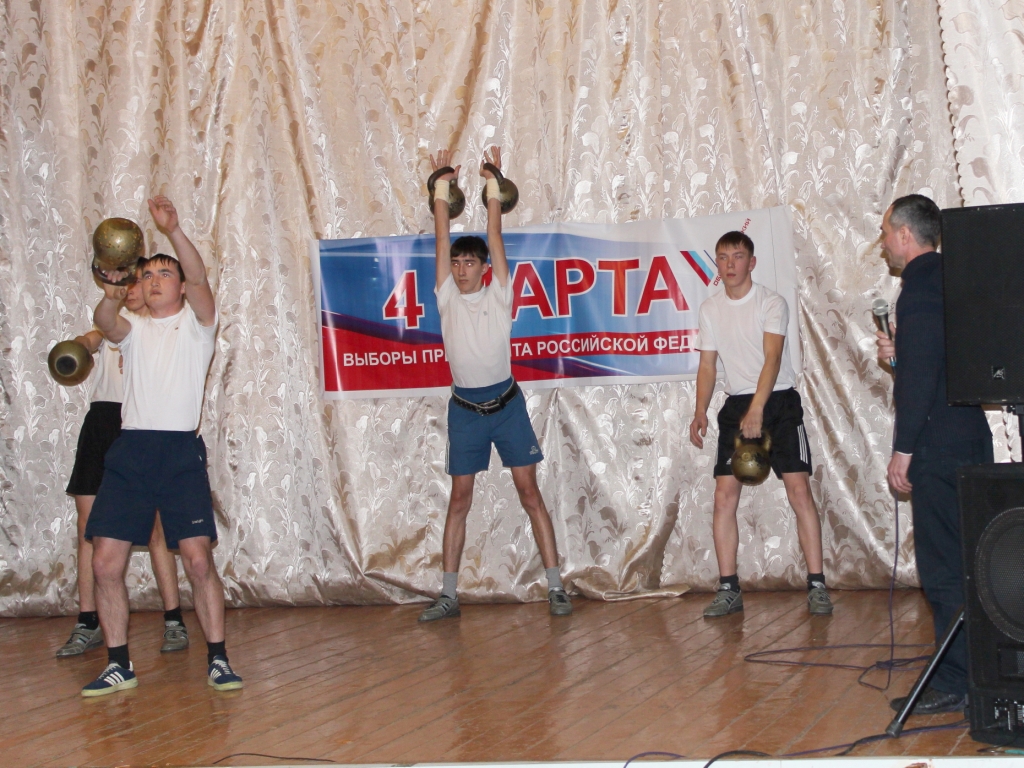 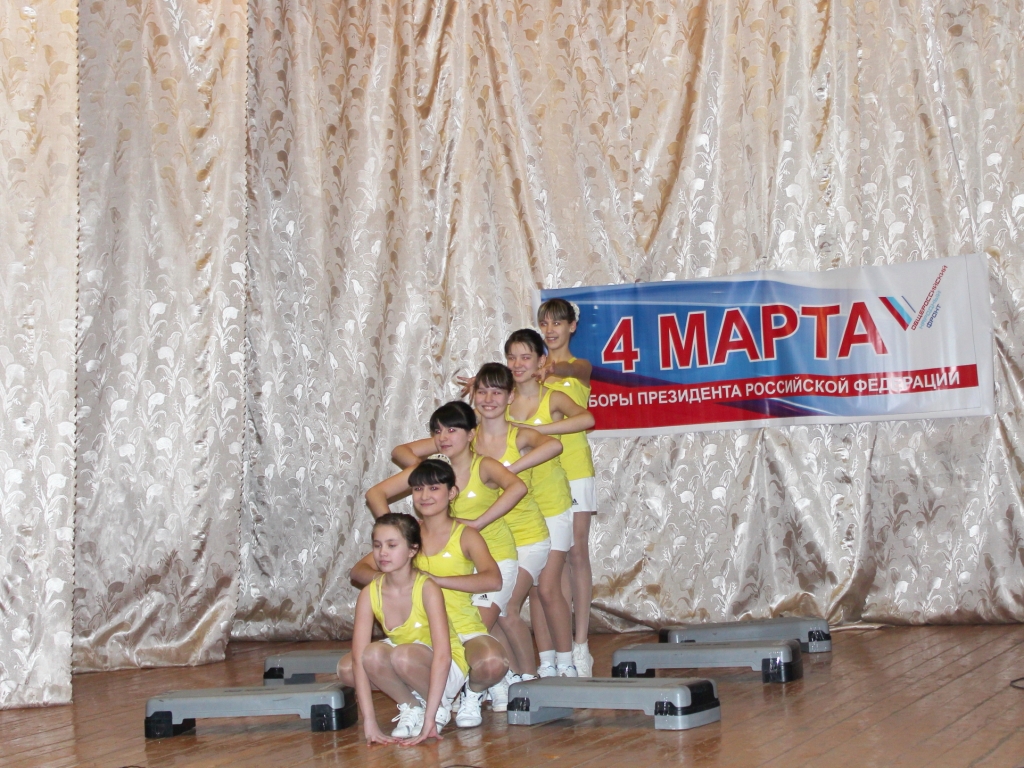 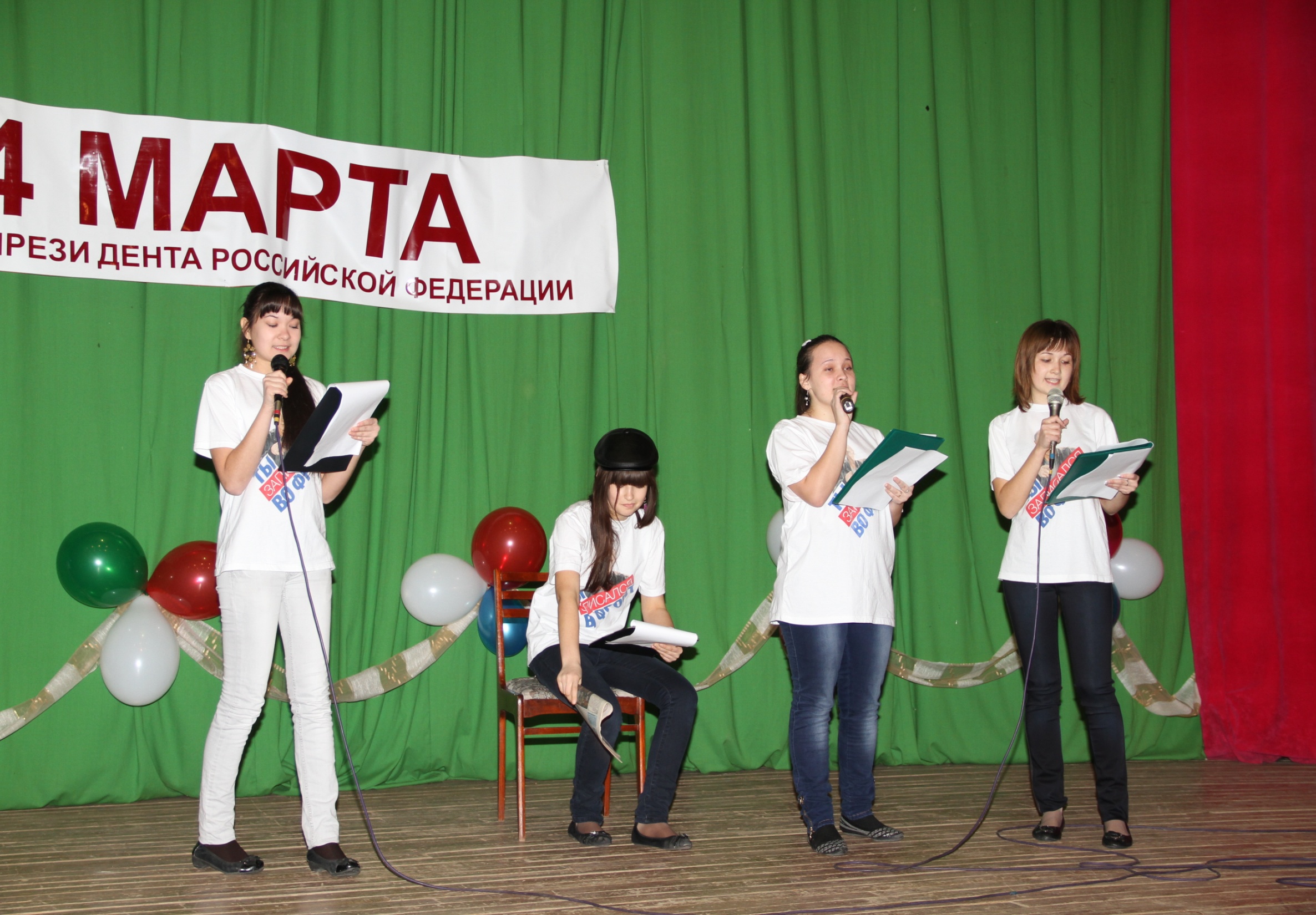 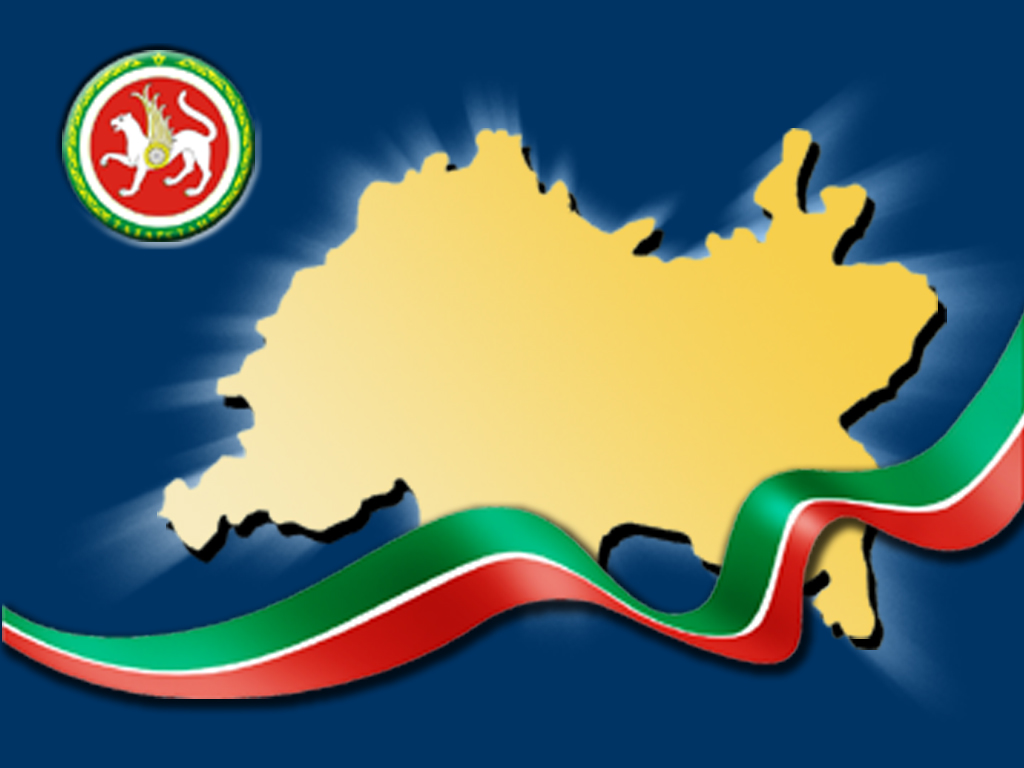 ЗАСЕДАНИЕ СОВЕТА МЕНЗЕЛИНСКОГО МУНИЦИПАЛЬНОГО РАЙОНА